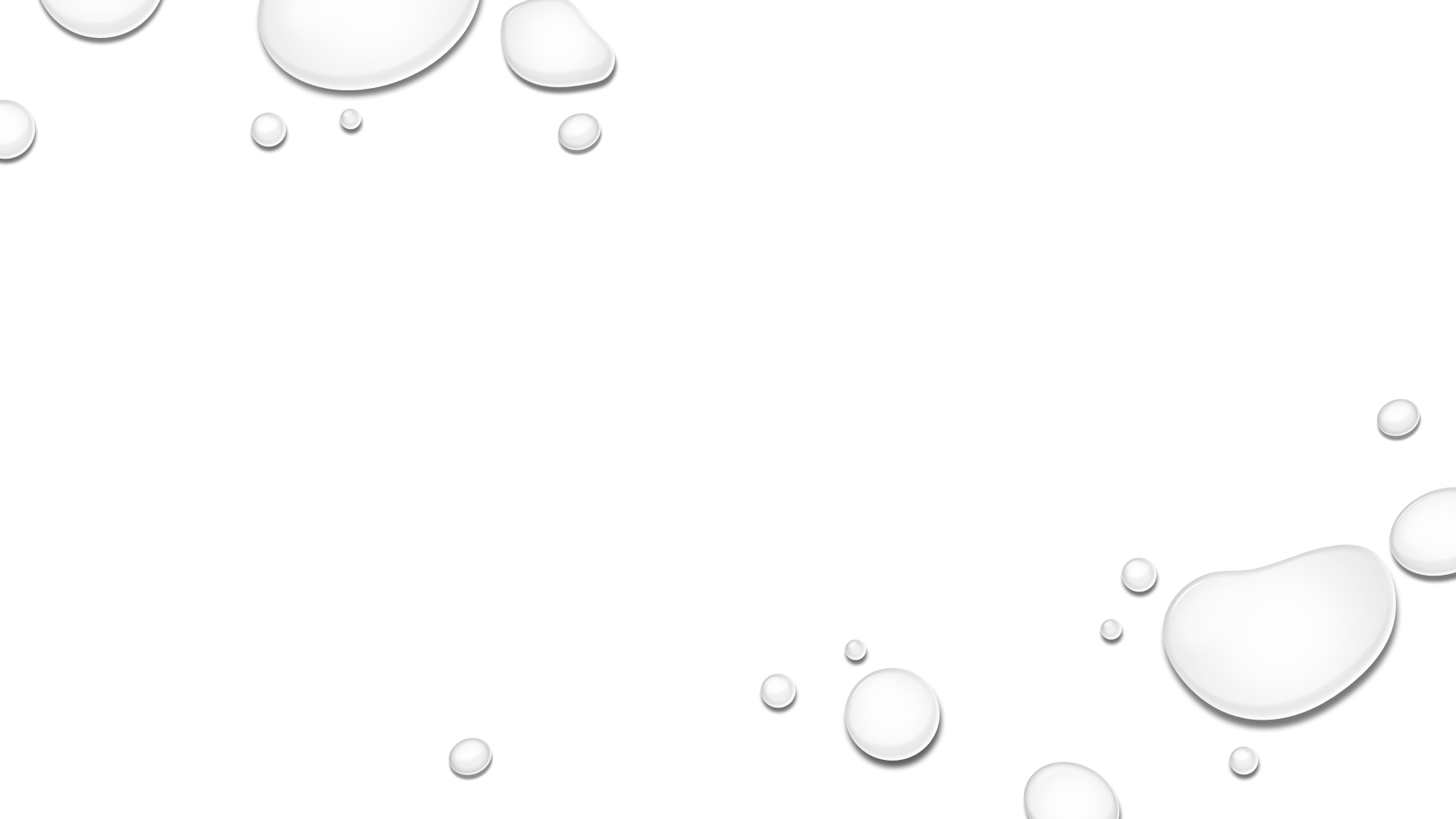 Ethics and BoundariesA Practical Application
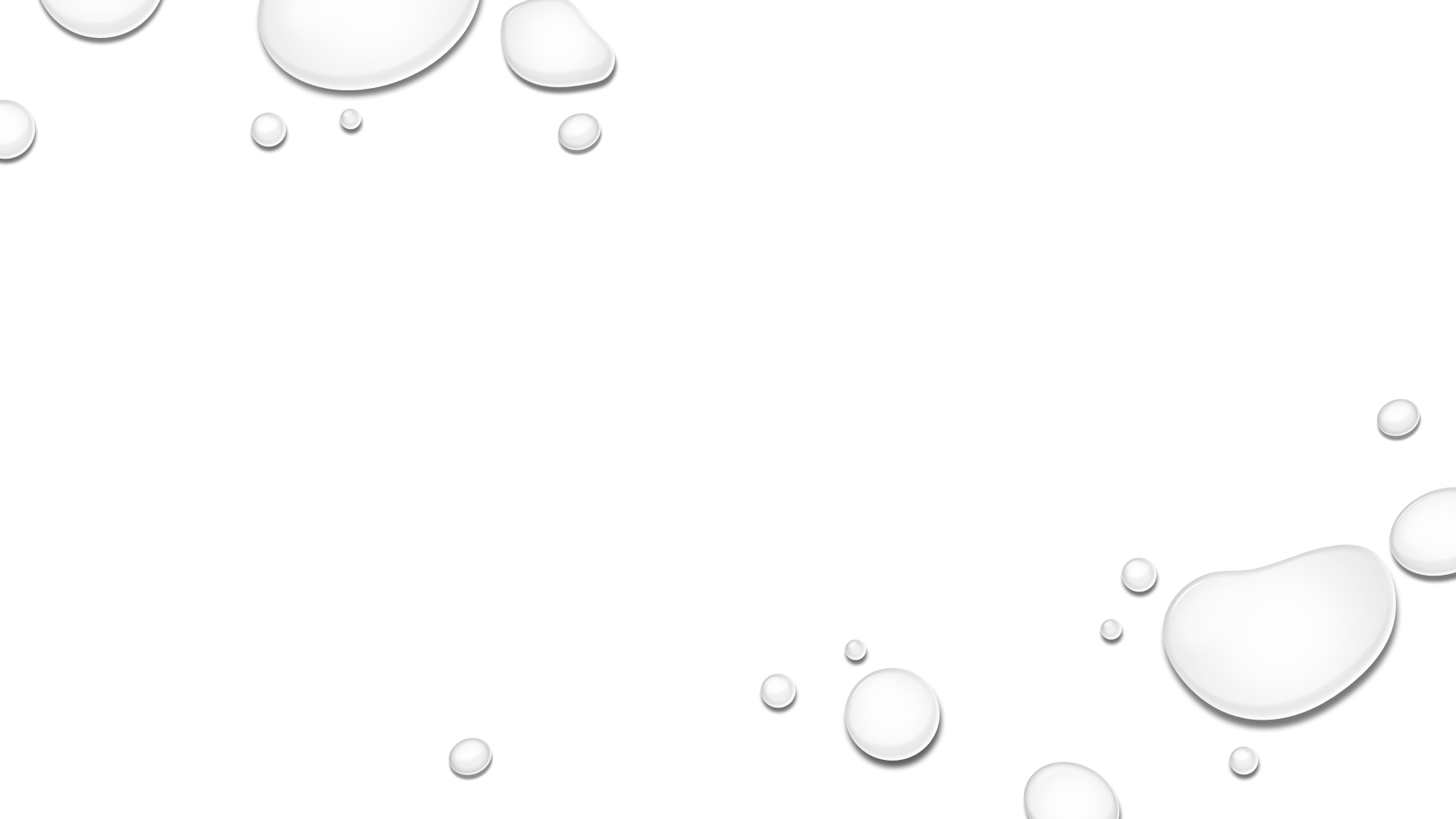 Dr. Denny Cecil-Van Den heuvel, lmhc, lmft
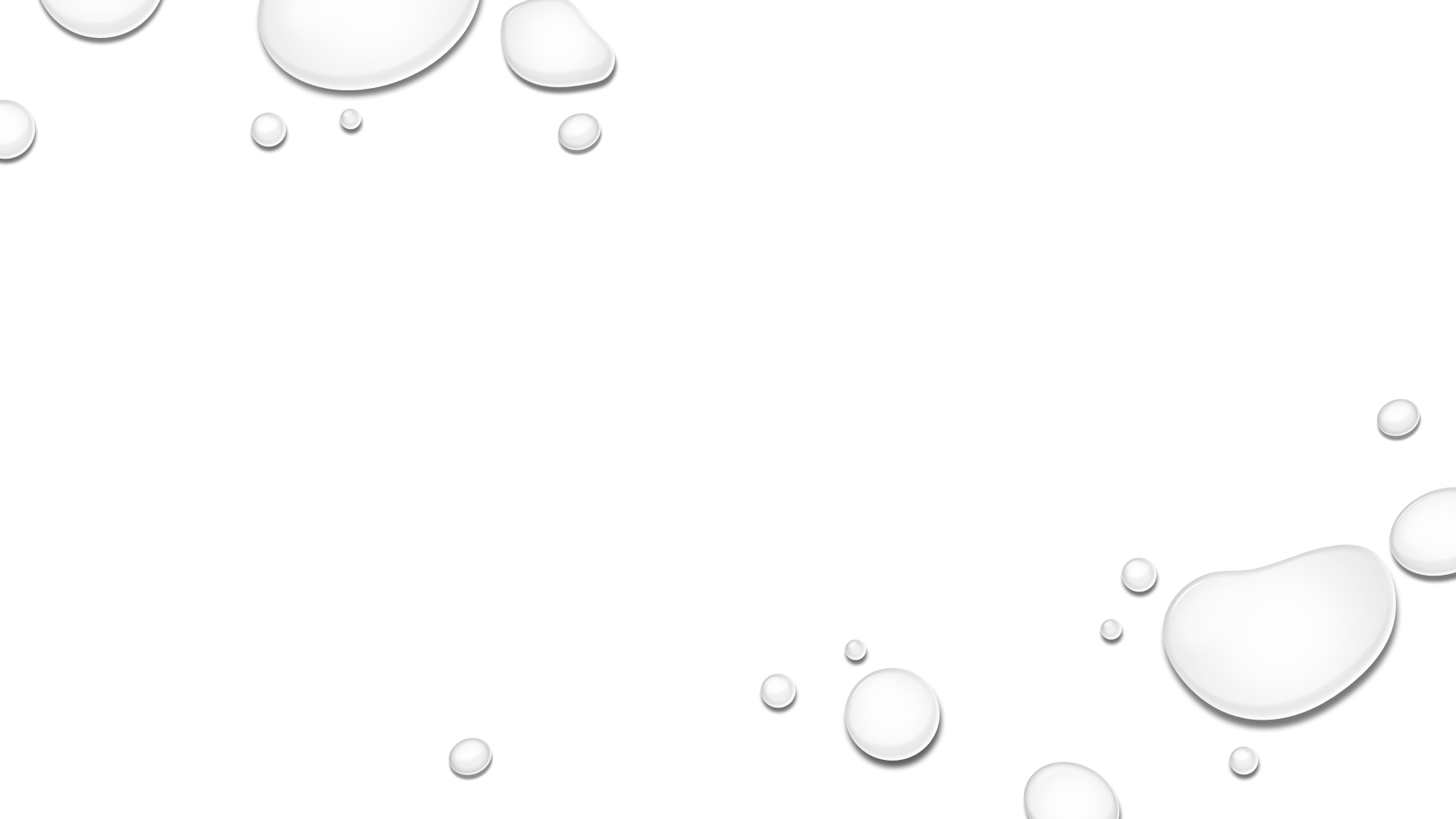 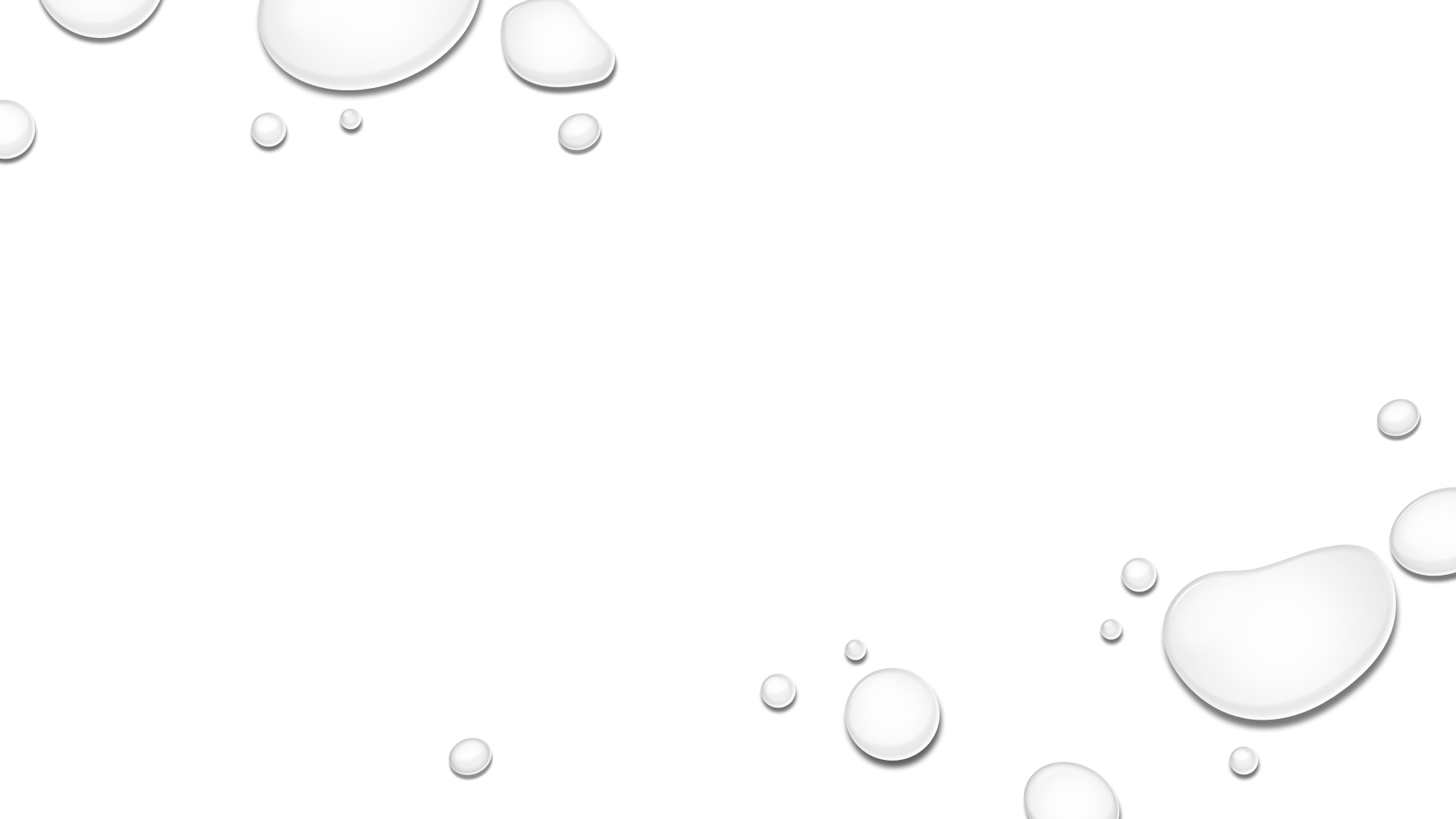 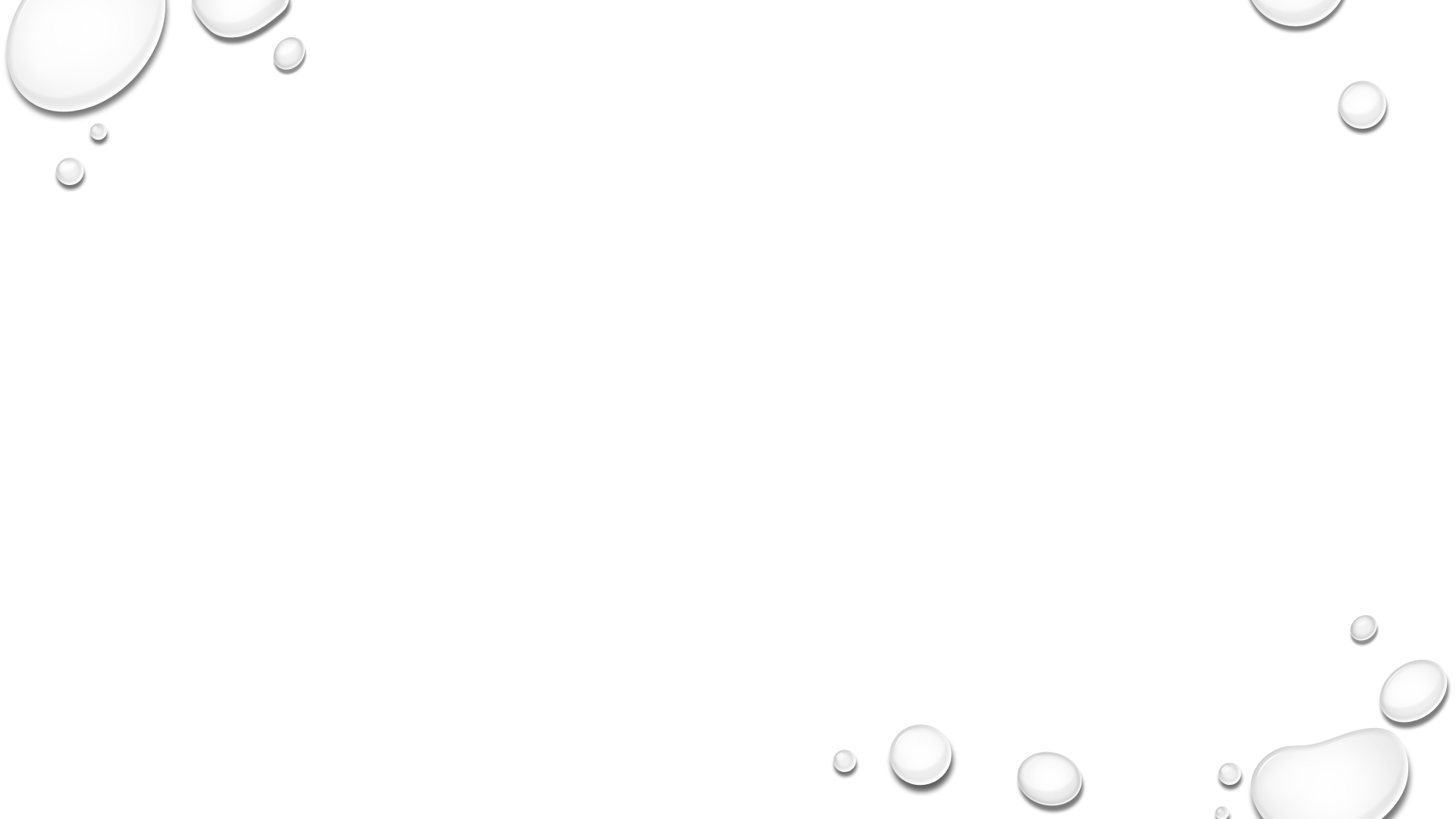 Objectives of this Ethics Course
Our clinical interventions spring from our theoretical orientation and are focused on the best interests of our clients . Case examples are used to facilitate the exploration of common ethical issues and potential boundary crossings faced by clinicians in a variety of health, mental health and social service practice arenas .
Participants will be able to:
Articulate the difference between law and ethics, morals, values, personal ethics and/or professional ethics
Identify and resolve ethical dilemmas, traps and pitfalls faced in participant’s professional areas of practice
Deploy best practices to alleviate negative impacts on clients and one’s own career and clinical practice
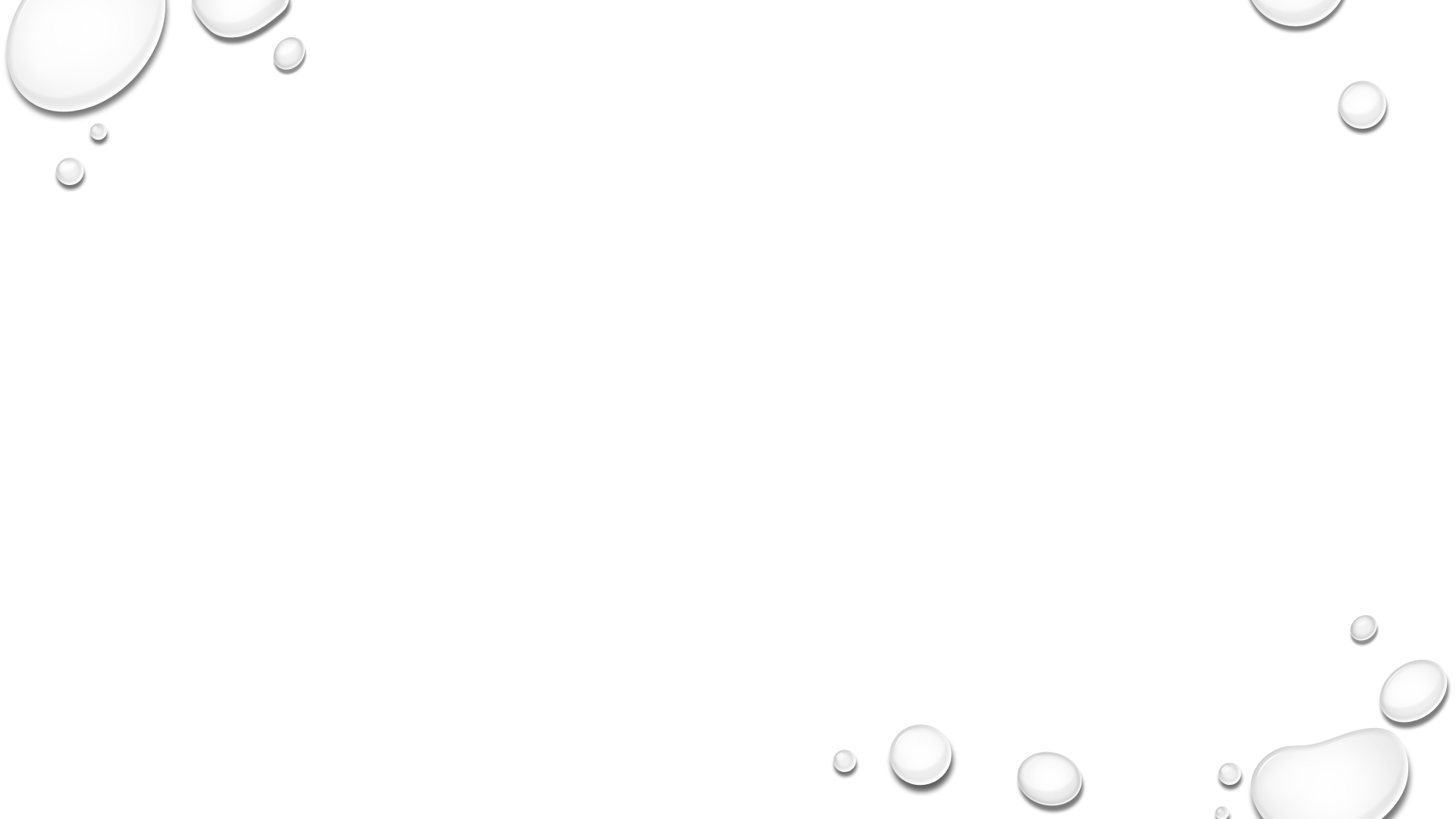 Articulate the difference between law and ethics morals AND values, personal ethics and professional ethics
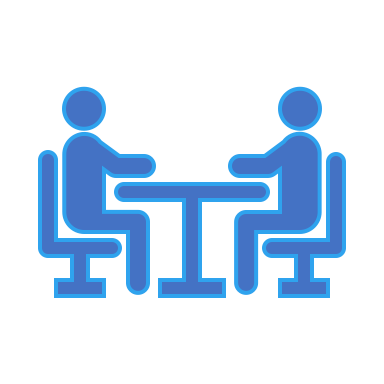 A DISCUSSION AMONG PROFESSIONALS:
WHERE DO YOU THINK LAW IS DRIVEN FROM?
HOW ARE ETHICS IDENTIFIED AND WHERE ARE THEY ENDORSED?
HOW DO YOU DETERMINE IF SOMETHING IS AN ETHICAL ISSUES OR LEGAL ISSUE?
HOW DO YOU IDENTIFY YOUR MORALS AND VALUES AND WHAT HELPS YOU RECOGNIZE A BREACH IN THESE AREAS FOR YOURSELF?
HOW DO YOU ESTABLISH PERSONAL ETHICS?
WHERE DO YOU FIND PROFESSIONAL ETHICS AND HOW DOES IT RELATE TO STANDARD OF CARE?
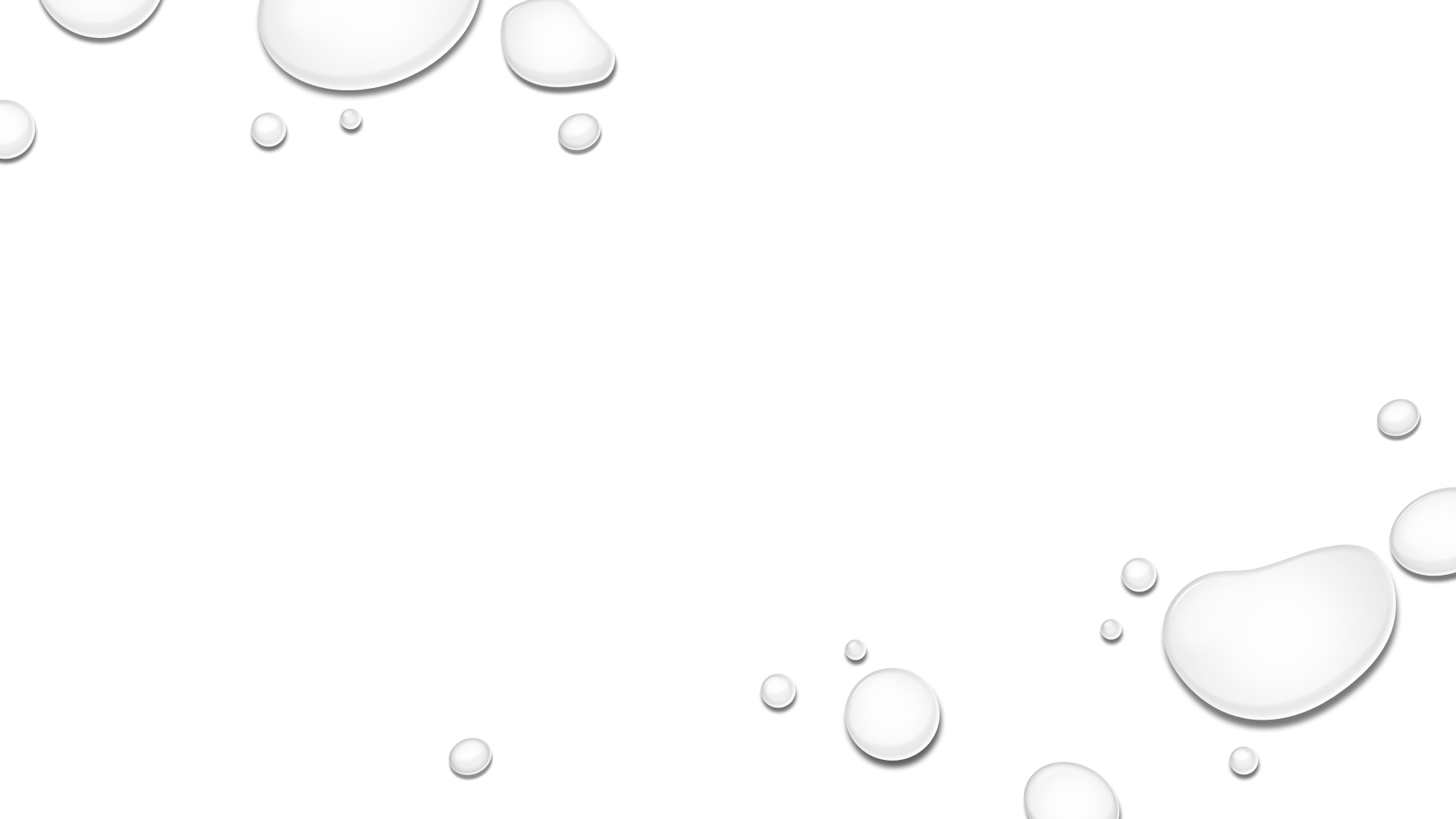 Counseling as a profession has struggled to become part of the Mental Health Practitioners as a separate and distinct identity.
ACA was born from the American Personnel and Guidance Association and accomplished the following:	
Code of Ethics			
Interest Divisions
Professional Development
Training Standards (CACREP)
National Certification
State Licensing
The first success for licensure came in 1976, when the state of VA licensed professional counselors.  the District of Columbia and Puerto Rica have licensed the title and or practice activities of professional counselors.
How Our Profession Emerged
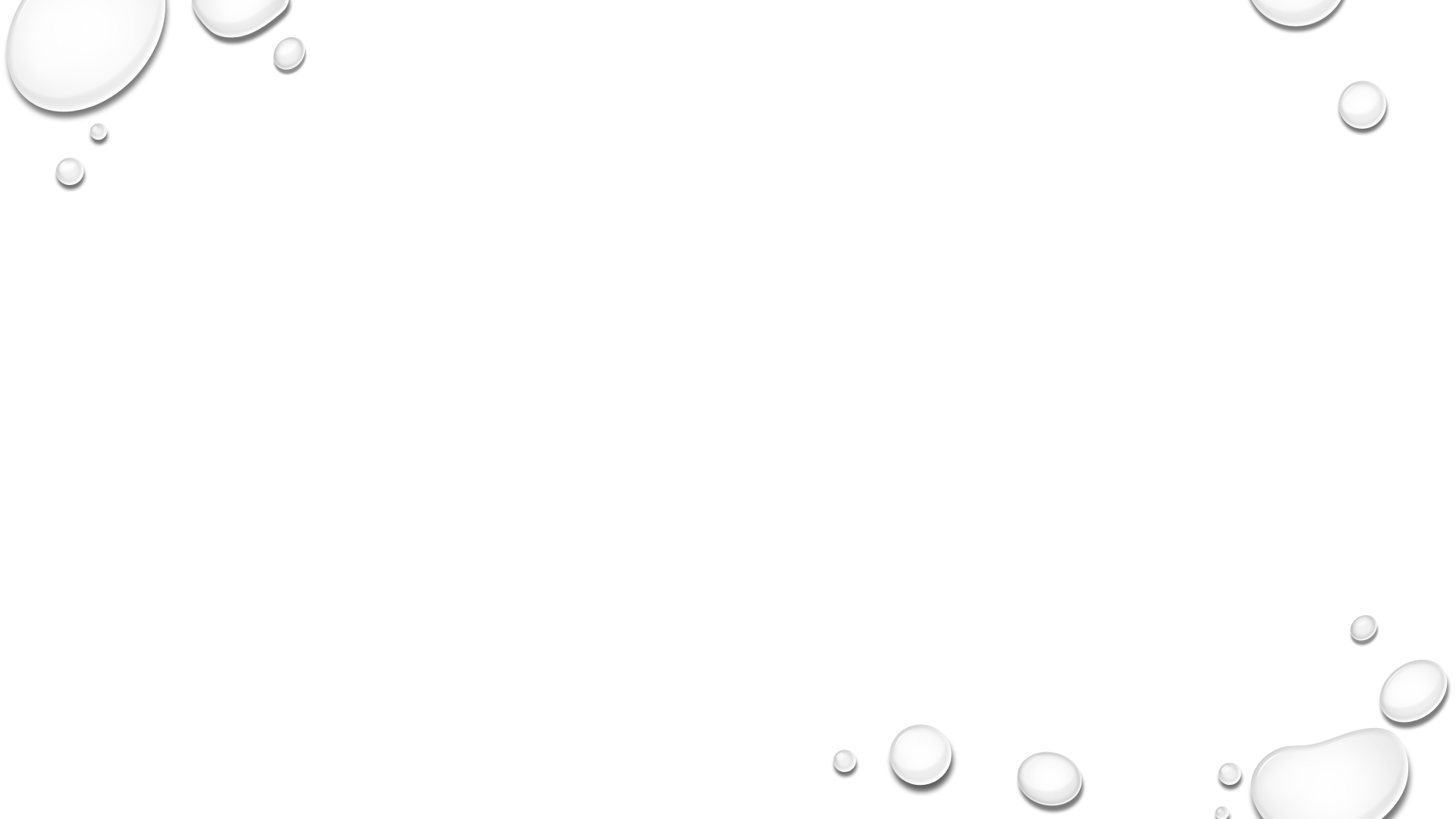 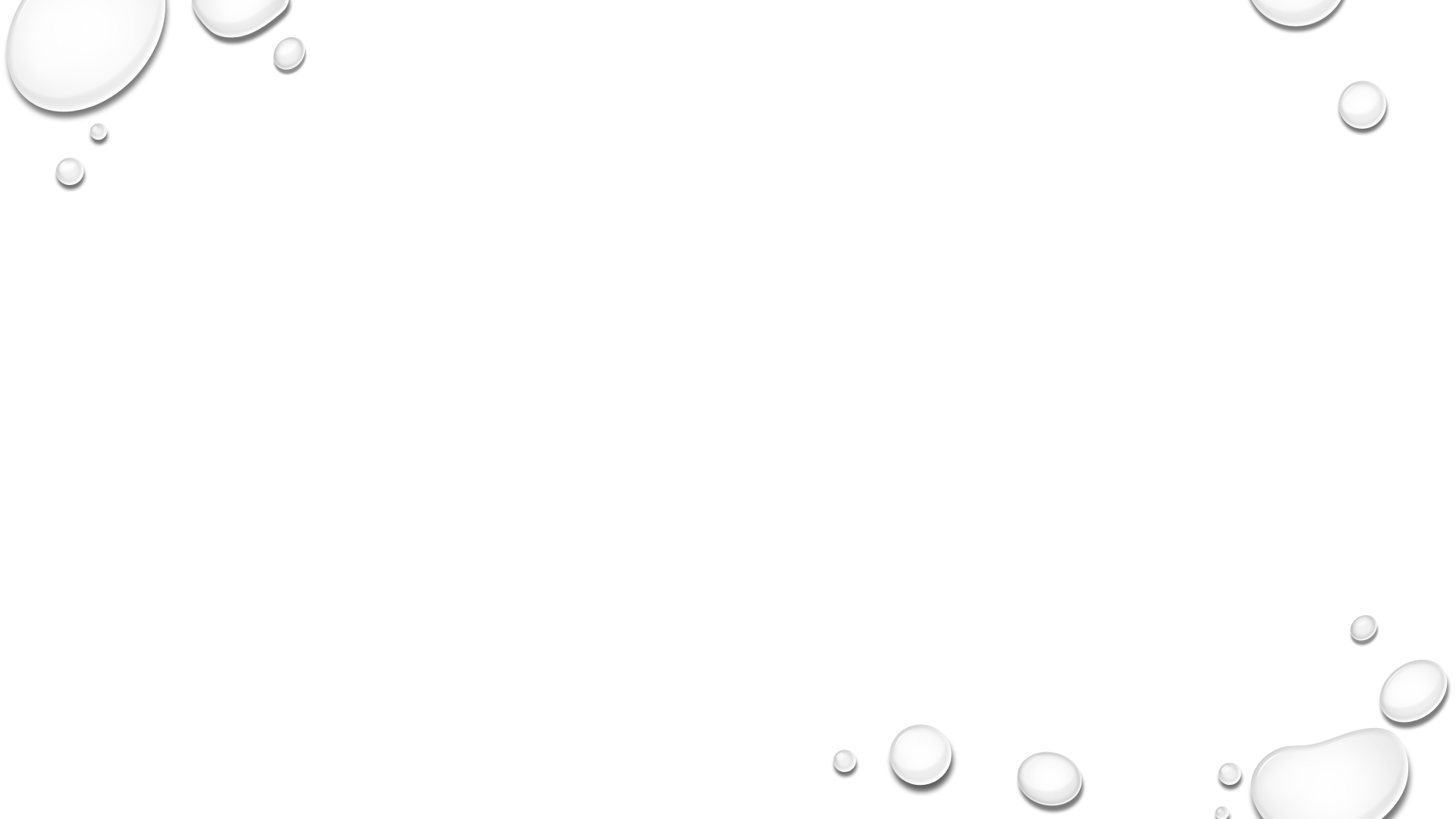 Ethical standards  complement the legal parameters but also cover issues that are not addressed through law.  Ethical standards are also ever changing with changes within our field and scope of practice:
For example:  Look at what covid has done to change the landscape of our practice.  The licensure board had to change how therapy was delivered to clients as well as supervision to accommodate providing ”safe” therapy to many in need at a time that mental wellness was declining.
Occasionally, ethical standards and responsibilities conflict with legal standards and requirements.  Many times this comes up in disclosures and confusion about what is legally allowed; for example subpoenas and how to handle them.
Ethics and the Law:   or Courts may use the standard of care developed by ACA and use it as a means of defining professional duty.
Articulate the difference between law and ethics
Counselors & the Law
Where the behavior of a counselor resulted in harm to a client, Wheeler & Bertram, 2008, concluded that offending practitioners seem to fall into one of three broad categories:
Intentional disregard:  where practitioner is intentionally opportunistic, abusive, exploitive, and self serving in their dealings with their client.
Careless disregard:  the practitioner operates from a standpoint of being innocently unaware to lazy and careless. The practitioner did not take the time to study and understand the law.  The harm done is unintentional but the damage is real.
Wrong place, Wrong time:  the practitioner knows and understands legal and ethical mandates and are actively committed to abiding by them yet still becomes involved in a client related situation in which a client is harmed!
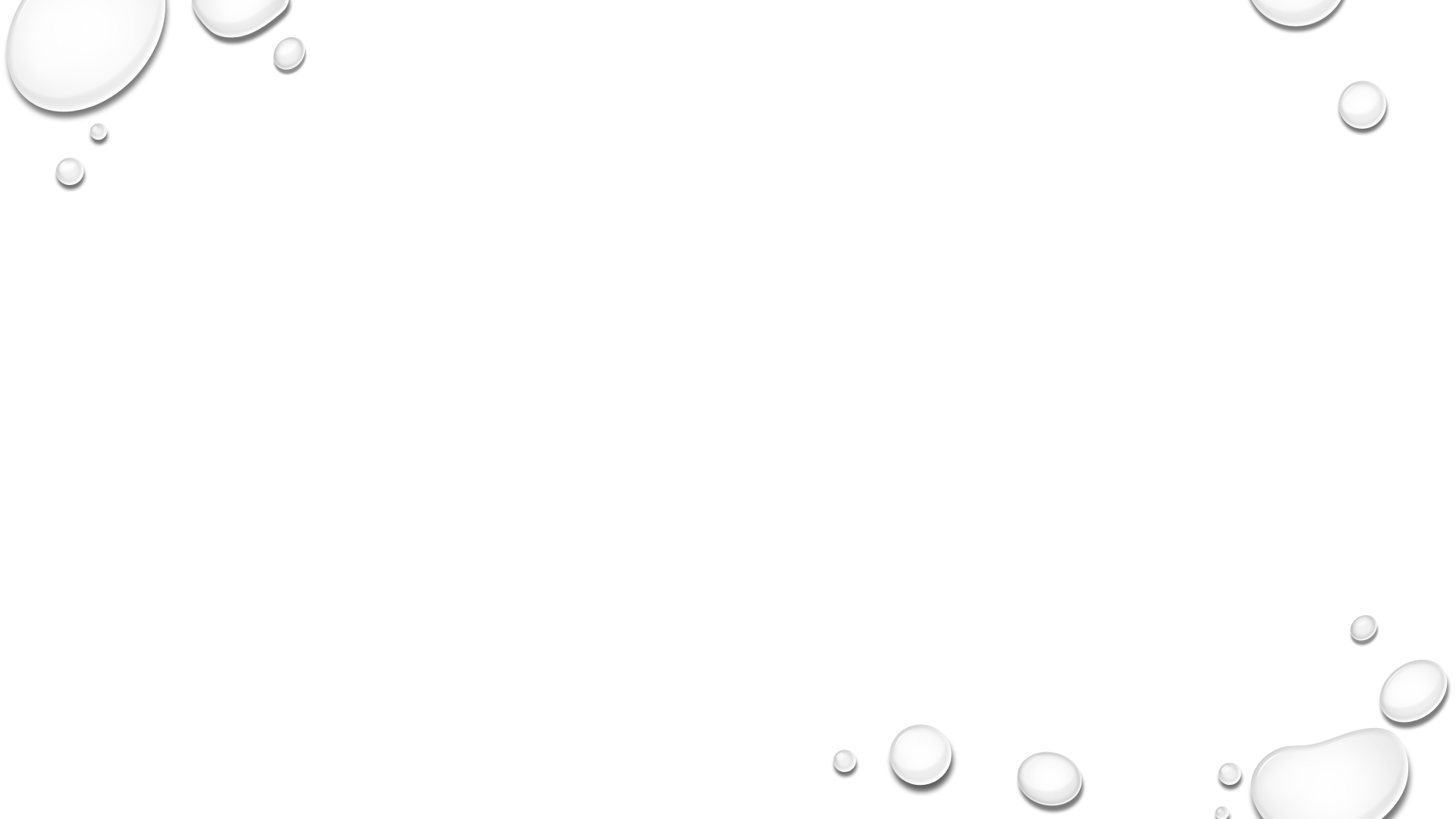 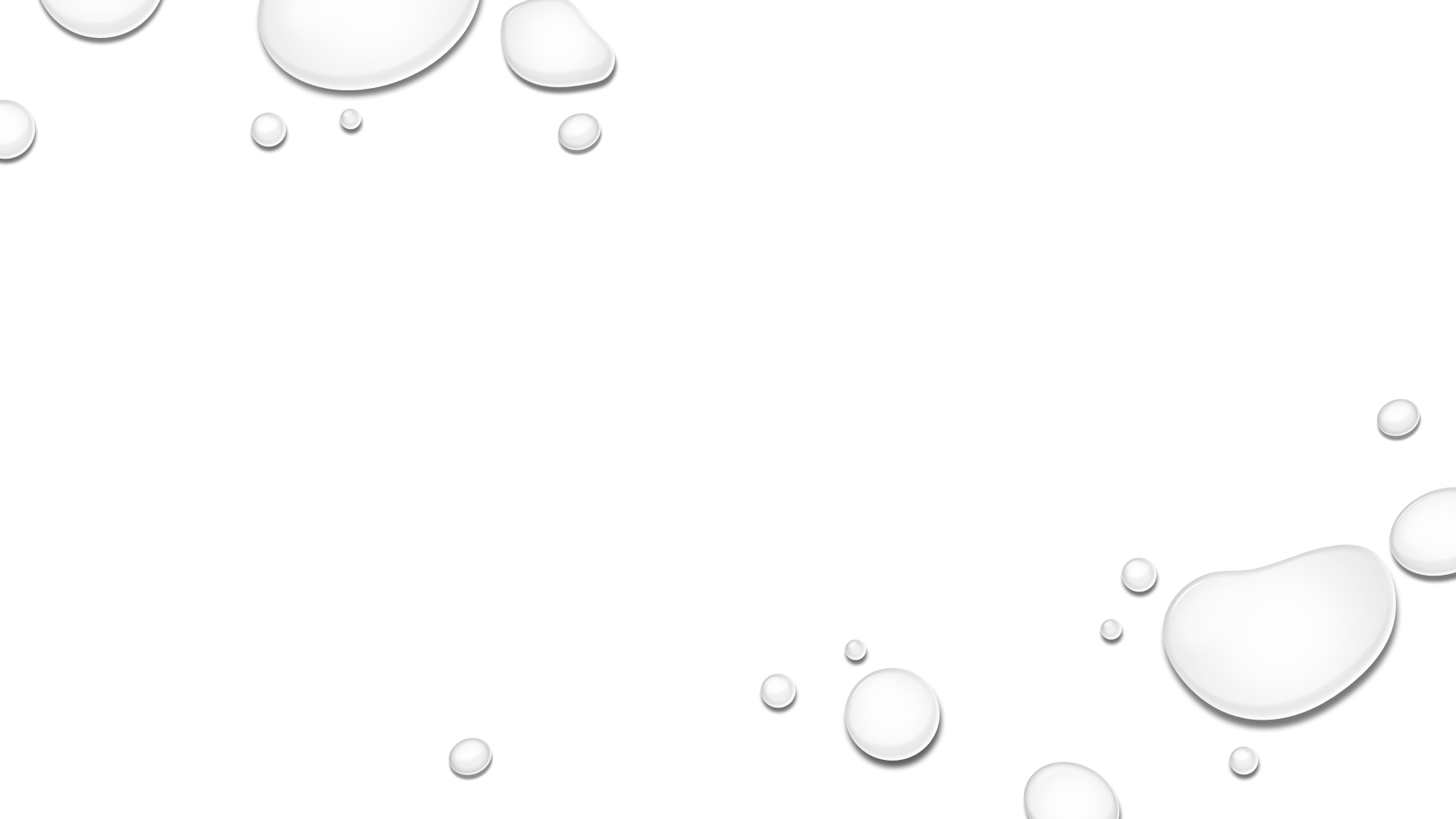 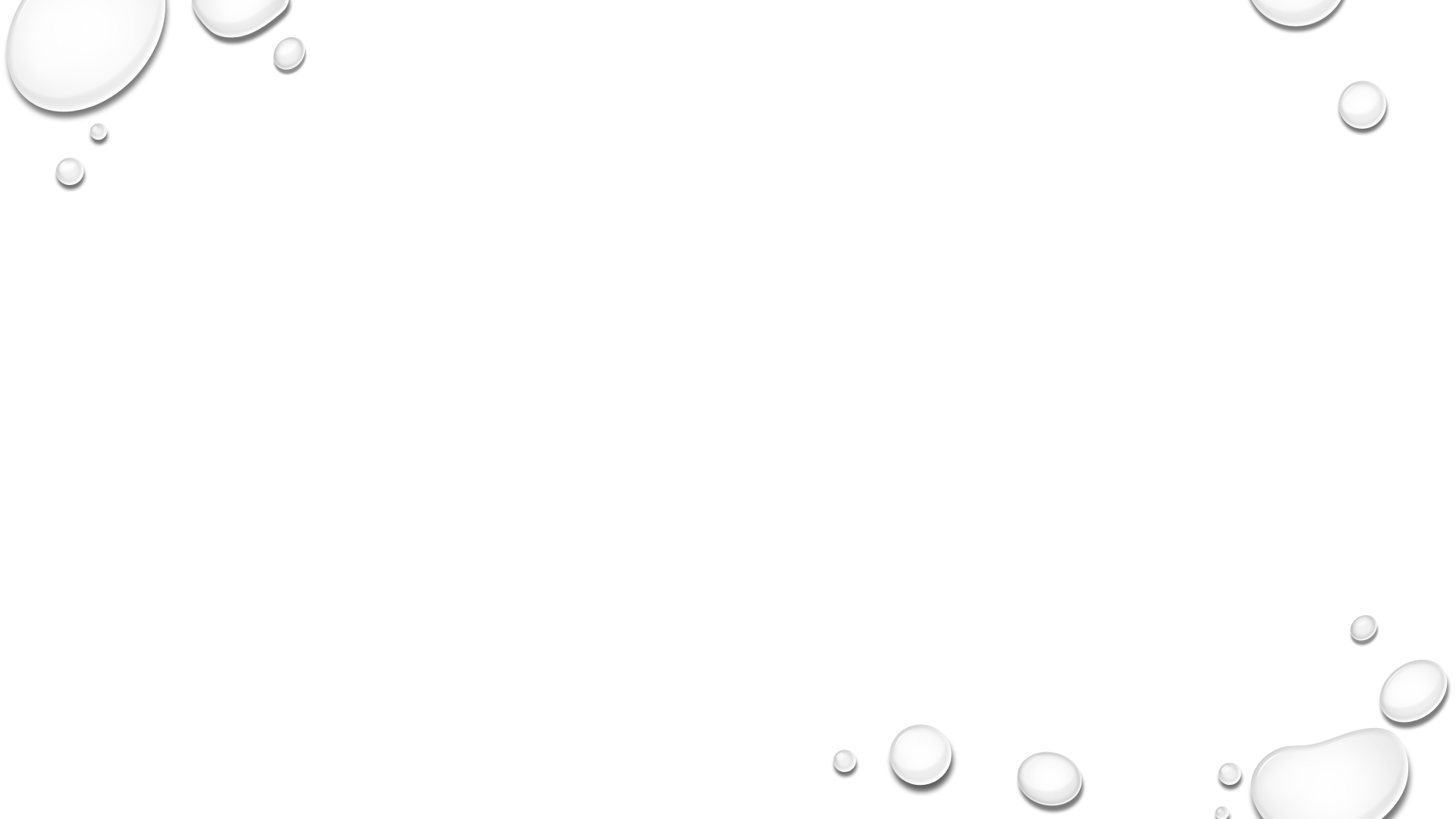 The Law
The purpose of understanding the law is to empower Mental Health Counselors to understand and thereby respond in a thoughtful and ethical manner to the laws that affect the day to day practice of counseling.  
The definition of  “law” as a set of rules, enacted by a legislative body, that governs a particular activity within society.  Laws are also called statutes.  
http://floridasmentalhealthprofessions.gov/
There are laws that are critical to our functioning.  Some of those directly affect the practice of counseling include:  HIPPA, State Laws, and Local Laws.  Also common law that has developed over years emphasize precedent set by cases such as the Tarasoff case.
HOW MANY OF  YOU HAVE THE CURRENT STATE  LAWS
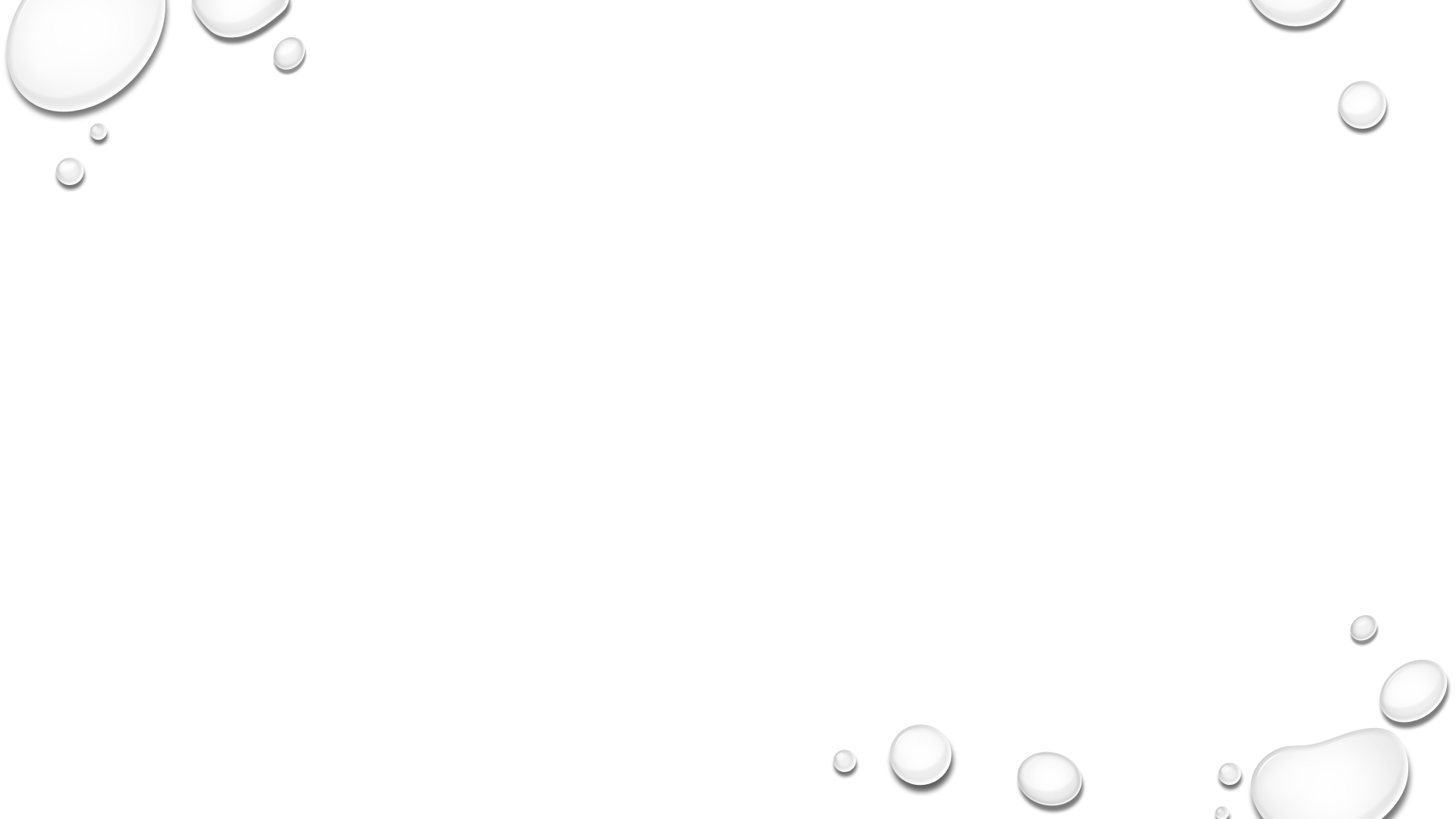 Overview of Law
Intentional torts include:  battery, defamation, and invasions of privacy
Unintentional torts include negligence, with is the basis of most malpractice suits against professionals (Wheeler & Bertram, 2008).
Other civil law infractions include contract and property disputes.    These issues are resolved in court where it is address through private persons bringing suit against violators.  Monetary compensation is what is the end result.
Administration law has an impact on our profession due to it being charged with developing regulations to help define laws or statues that are passed by Congress or a state legislative body such as HIPPA.
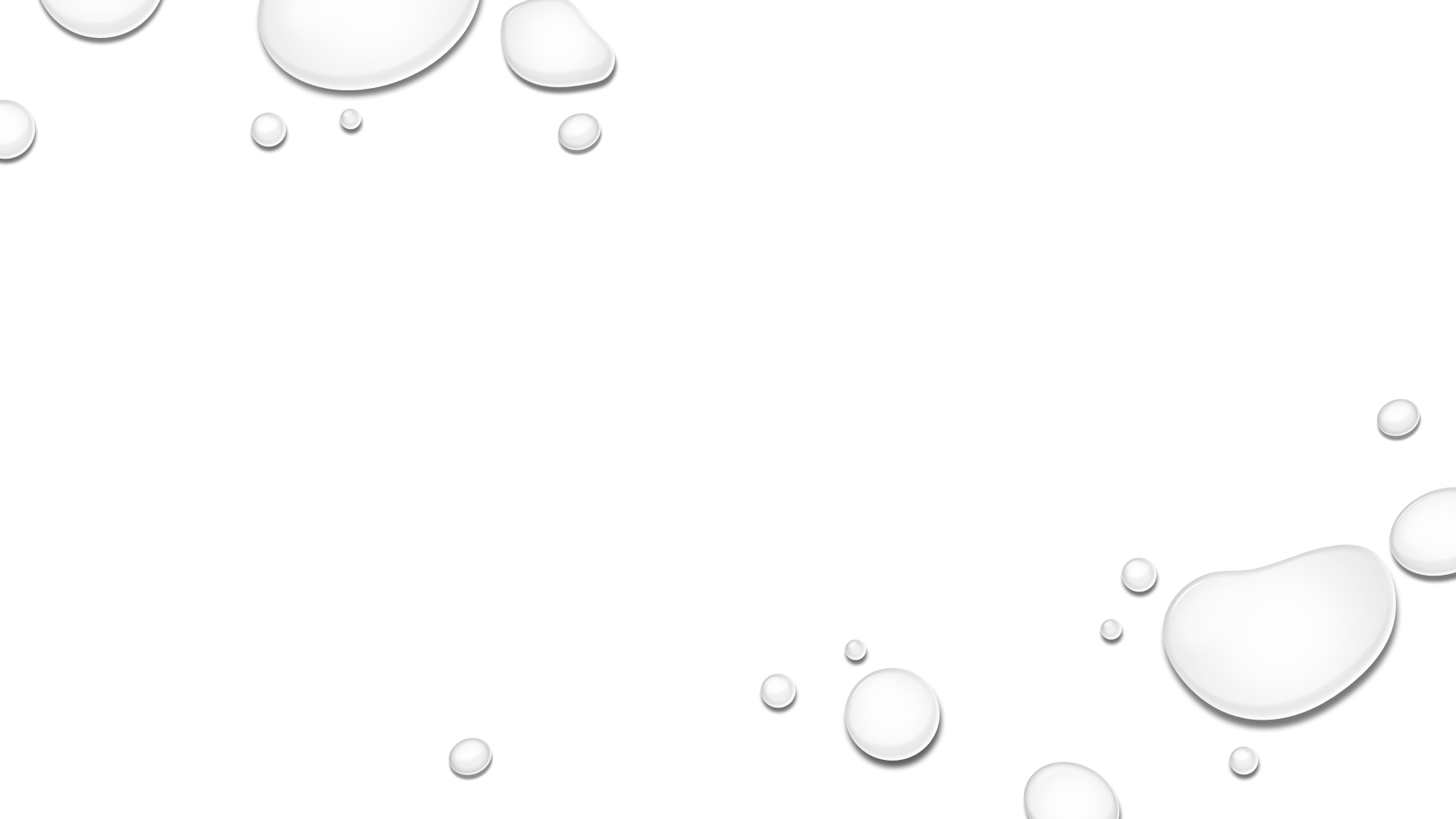 HOW DO YOU KNOW WHAT TO DO TO STAY WITHIN HIPAA STANDARDS OF COMPLIANCE:
You must familiarize yourself with various HIPAA resources that may be available to help you navigate the HIPAA rules.  
You must familiarize yourself with the standards and compliance deadlines  There is free training at this site:
https://www.hipaatraining.com/?msclkid=64d5779db1a51462efd92873b5de9c66&utm_source=bing&utm_medium=cpc&utm_campaign=2017 - HIPAA Training Long Tail&utm_term=hipaa training compliance&utm_content=Hipaa Compliance Com
Privacy and HIPAA
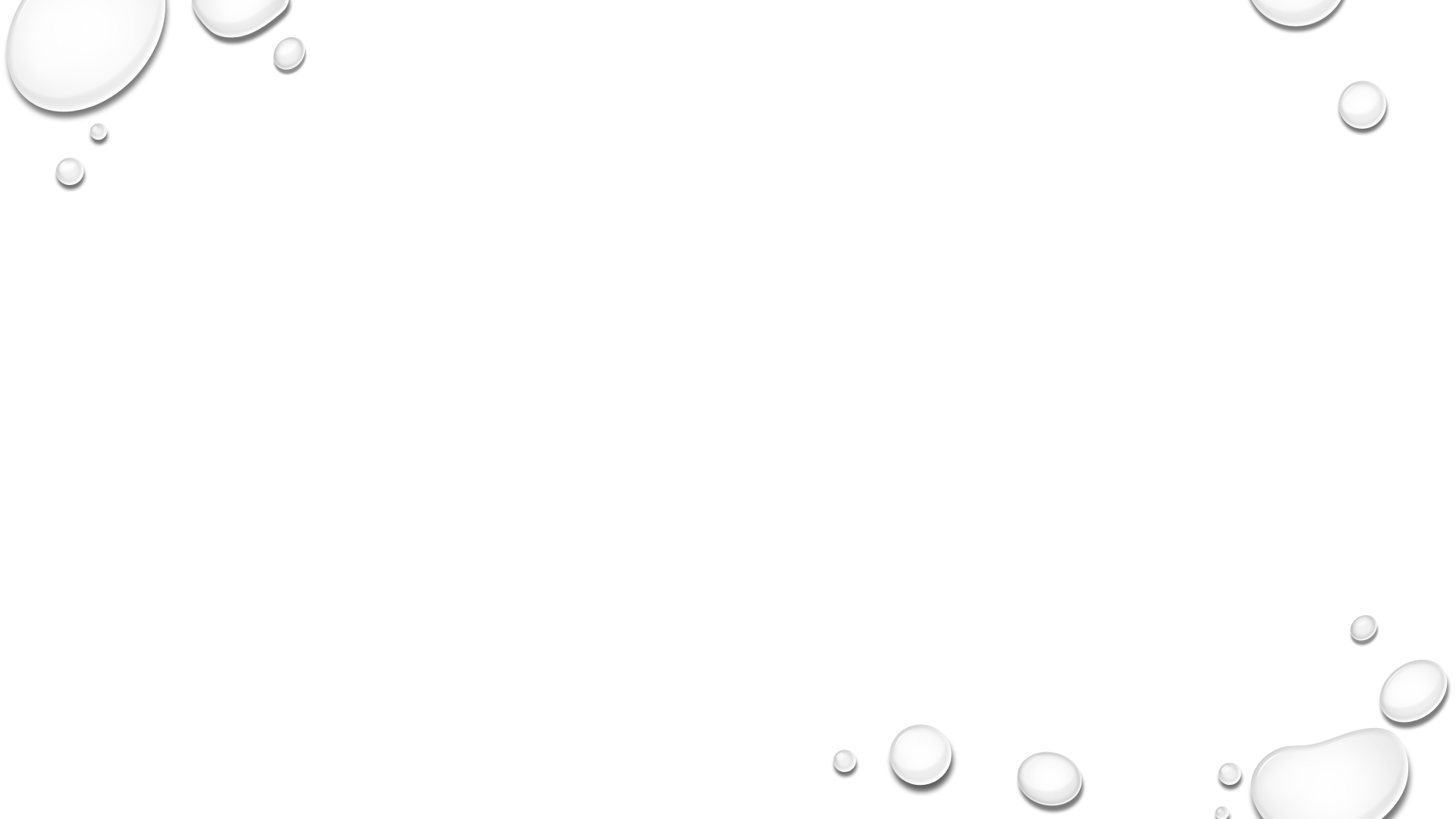 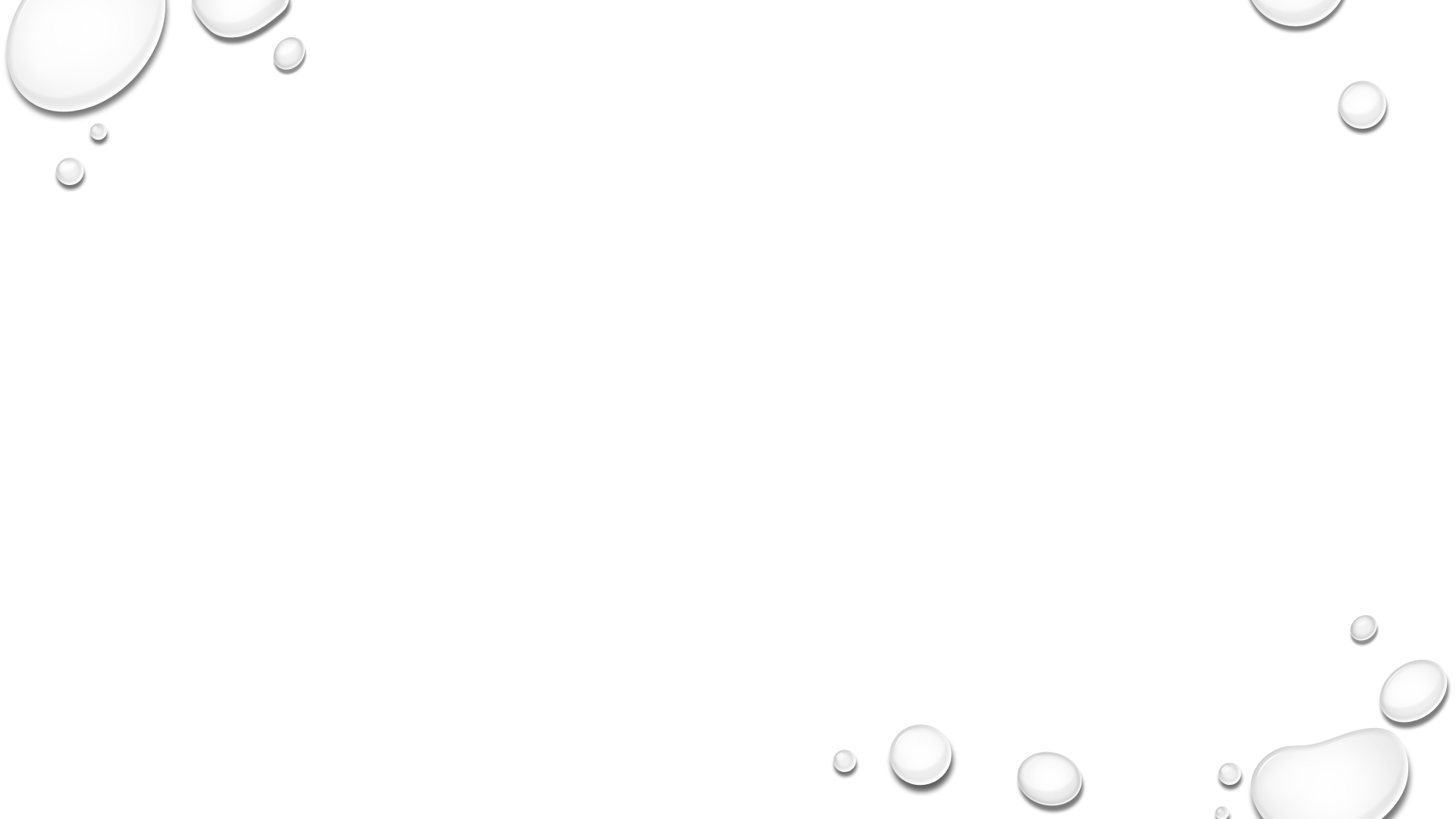 Could not exist without the Licensure Component which legitimizes and defines the practice of counseling:  to diagnose and treat mental illness.
The legislation for our profession also assisted with defining and differentiating the work we do from similar services provided.
The state legislatures have enacted “practice act” counselor licensing statues that include very specific definitions of the practice of counseling… this is to diagnose and treat the mental illness.    
The state statutory definition have become the driving force that determines from a legal perspective what professional counseling is and what professional counselors can do within the law!
Have you Seen the Practice Act for Your License??  
http://www.leg.state.fl.us/statutes/index.cfm?App_mode=Display_Statute&Search_String=&URL=0400-0499/0491/Sections/0491.003.html
Practice Act for Counseling Field
Legal Perspective:  Credentials
Must have copy of license, vitae, transcripts and any certification that one is stated to have.


Make sure licenses and certifications are up to date before having them on your Informed Consent form, brochures, or business card


Always sign clinical notes and any other documentation with name and credentials that are current.
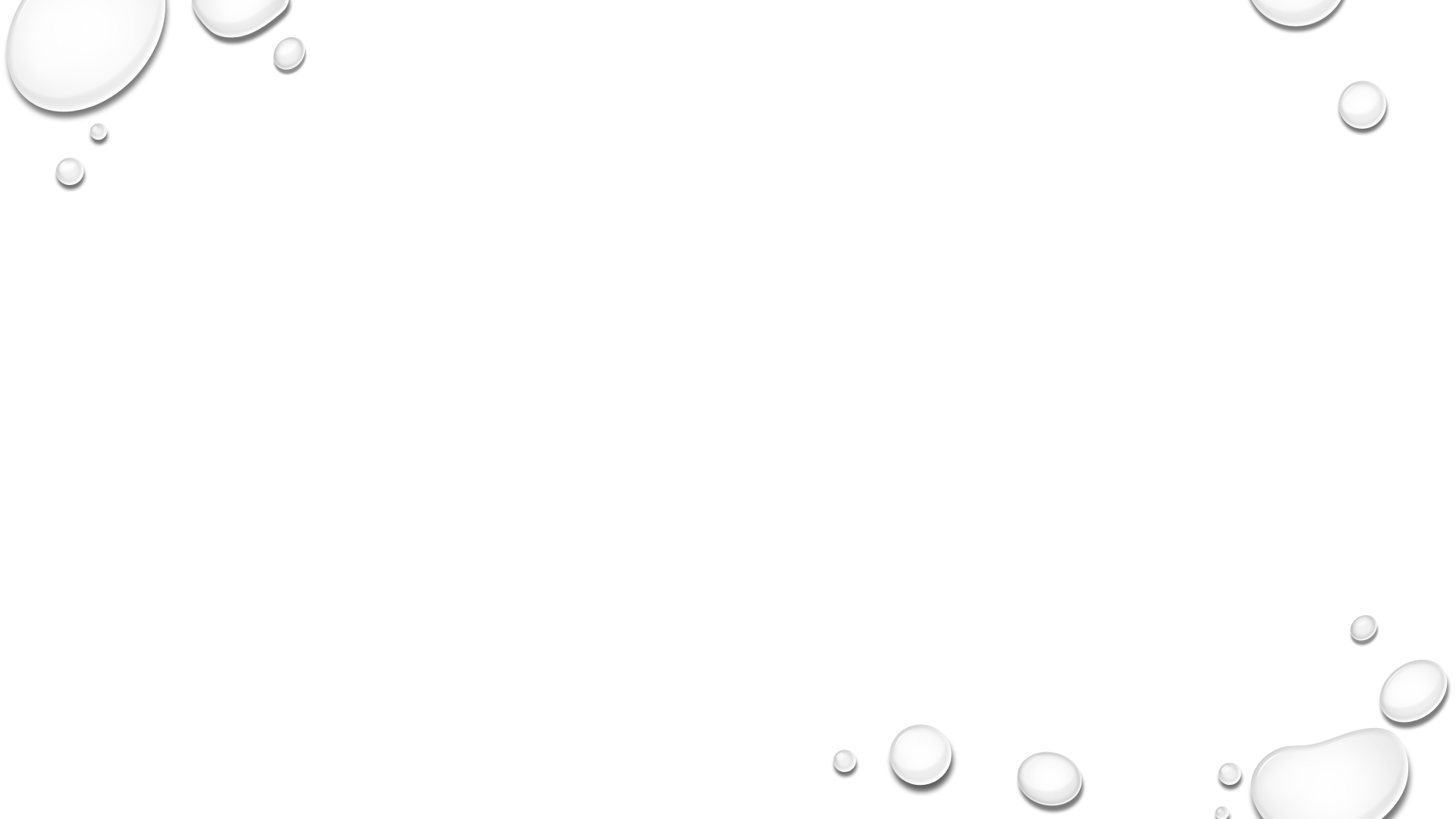 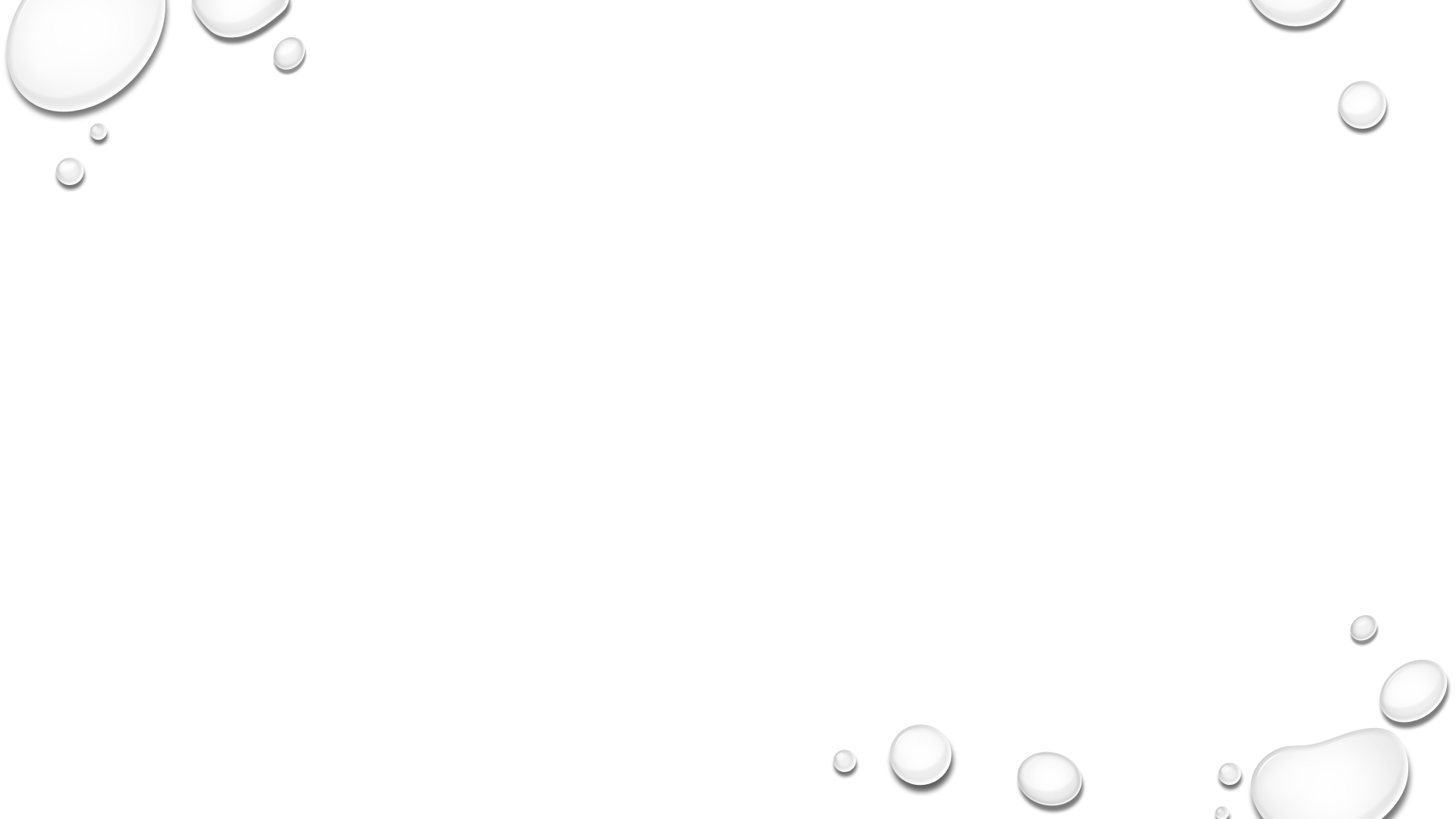 Definition of ethical behavior:  “conforming to accepted professional standards of conduct and a moral duty” (Mitchell, 2007, pg2).

Integrity was not easily defined but reflected a collective concern from the American public on what it values!

Mitchell, 2007, continues to define code as designed to offer a set of values and standards to guide decision making and conduct but does not specify every situation.

ACA Code of Ethics was designed to help counselors when faced with ethical dilemmas and provide ethical decision-making process.
LET’S TALK ETHICS!
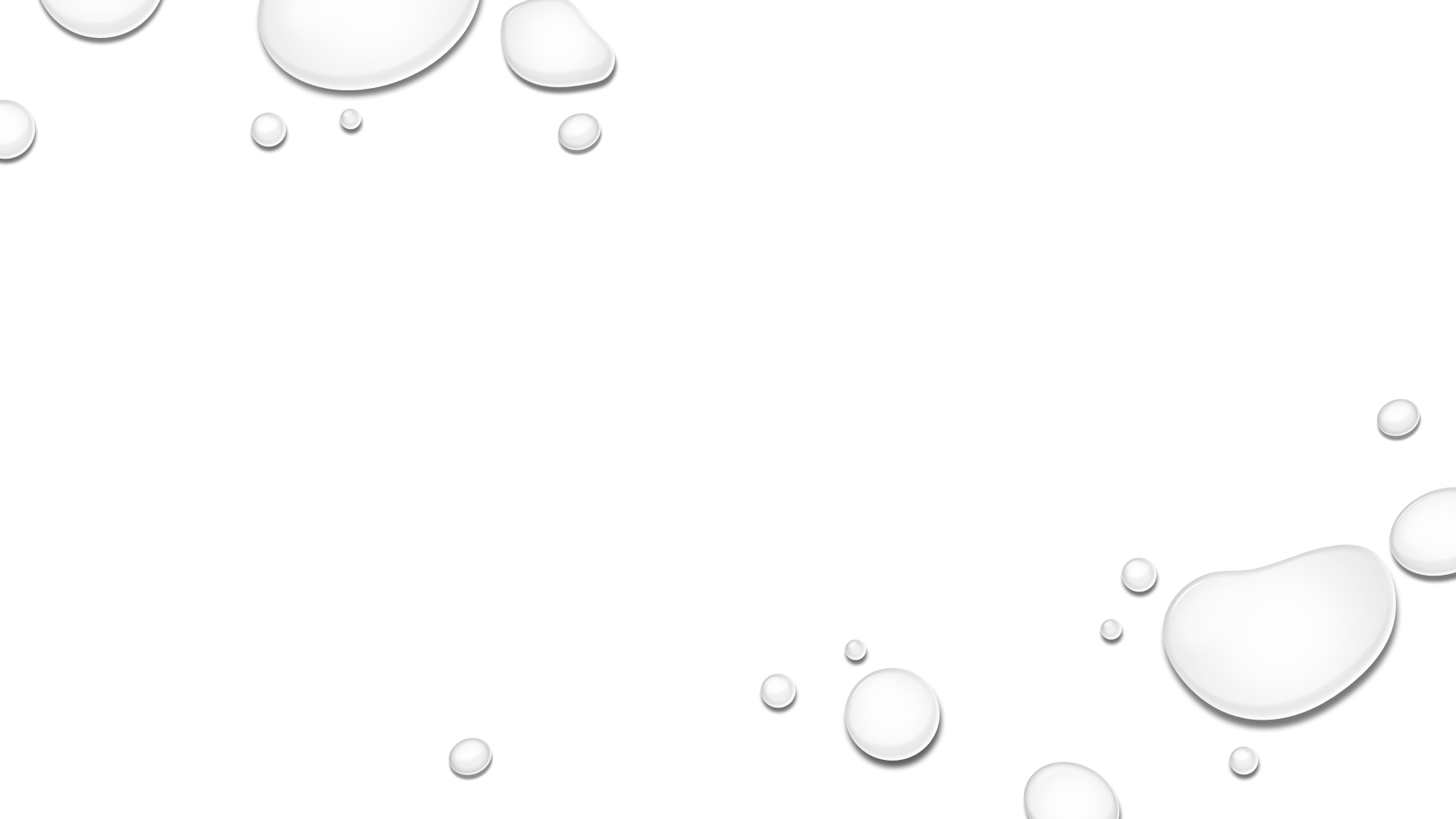 Section A – The Counseling Relationship
Section B – Confidentiality 
Section C – Professional Responsibility
Section D – Relationships with Other Professionals
Section E – Evaluation, Assessment, and Interpretation
Section F – Teaching, Training, and Supervision
Section G – Research and Publication
Section II – Resolving Ethical Issues
ACA Code Of Ethics
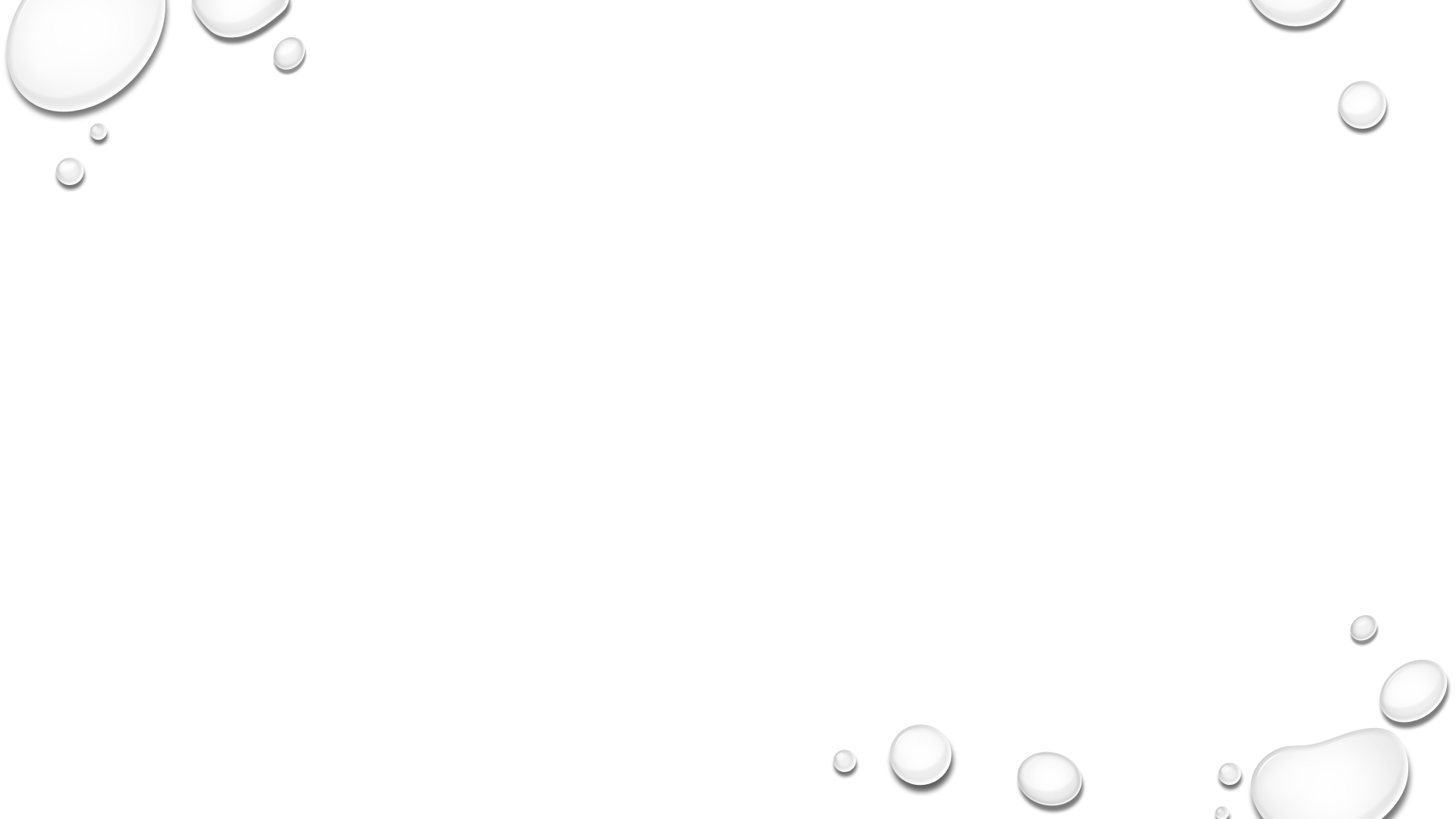 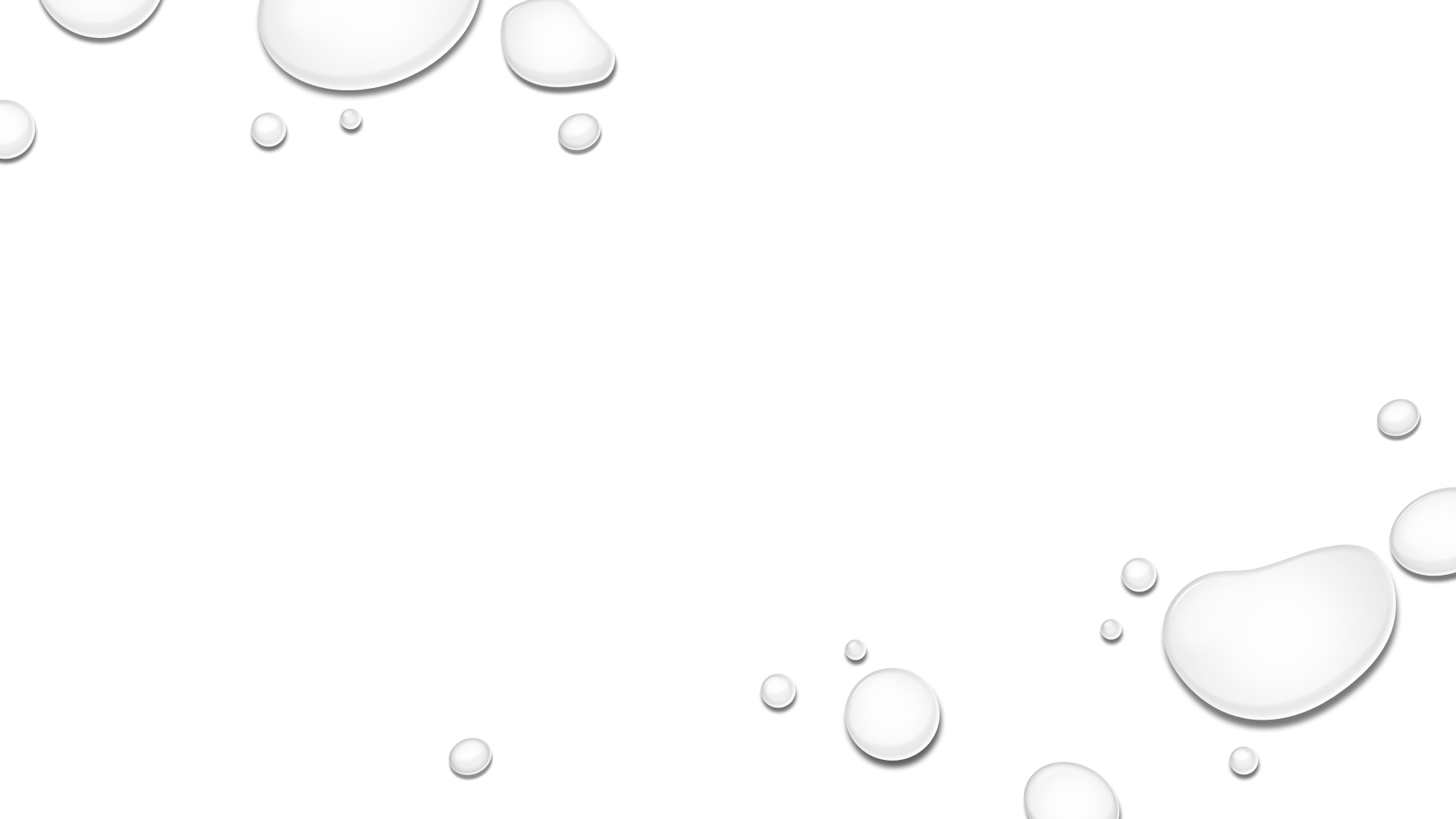 Some issues cannot be resolved by a code of ethics
Some codes are ambiguous and, in turn, open to interpretation
Difficult to enforce
Conflicts may exist within ethical codes and among different organizations’ codes
Some legal and ethical issues not covered in codes
Conflicts may arise between ethical and legal codes
Some may be adapted to specific cultures
Cannot provide solutions to all situations
Ethical codes are historical documents
Knowledge of codes does not necessarily equate with ethical practice
Limitations of Ethical Codes
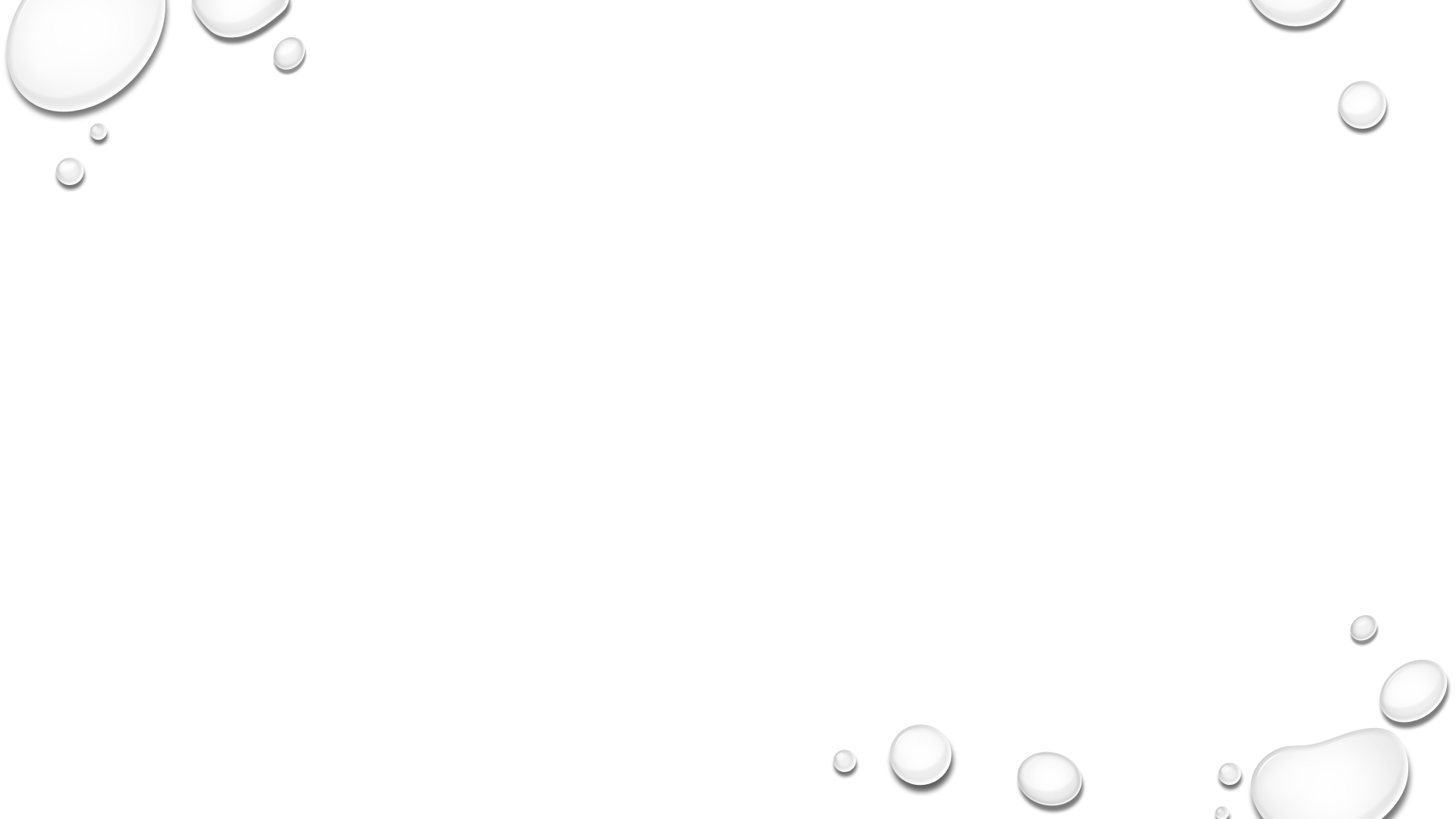 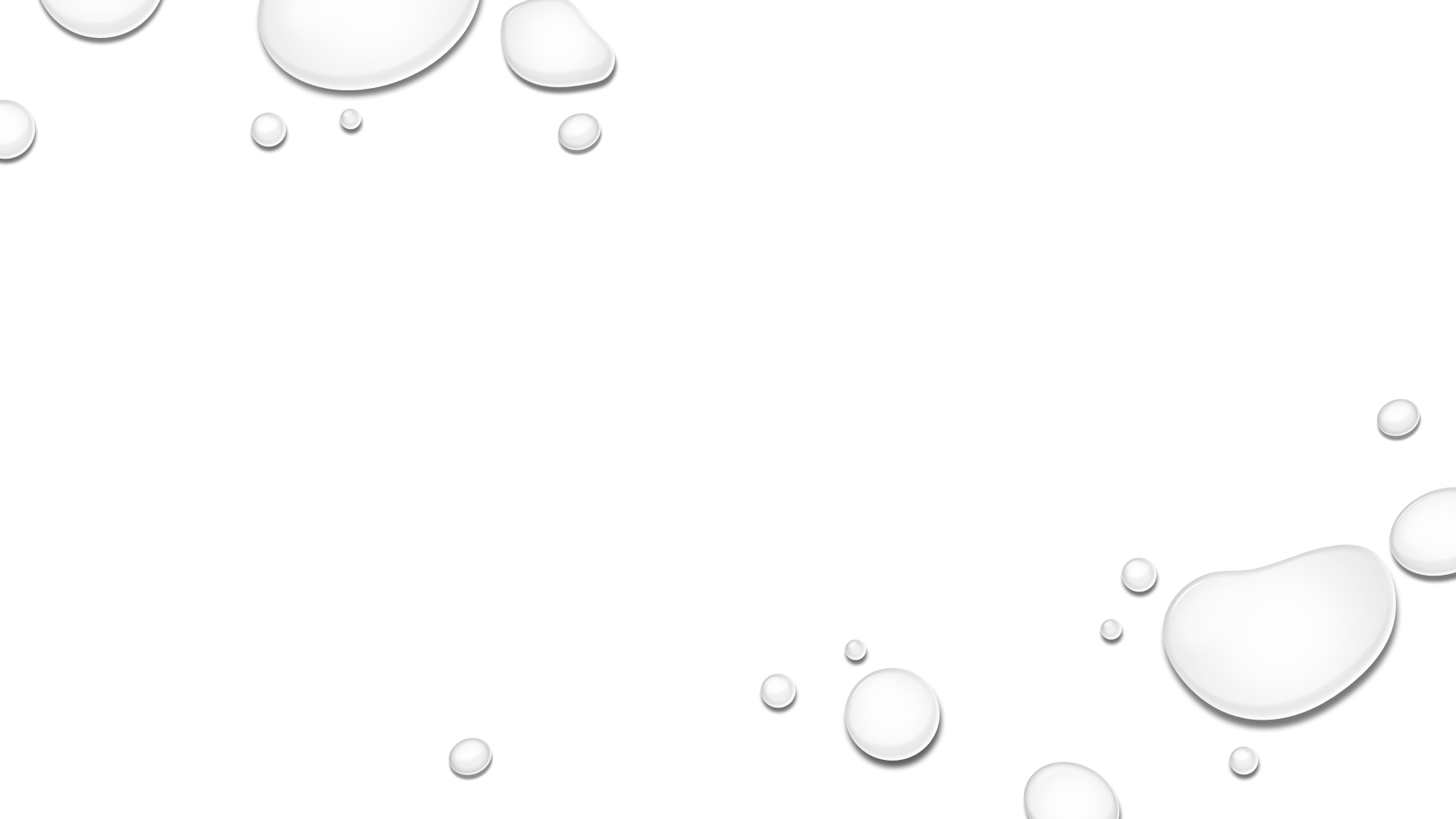 Trust is the number one priority in the therapeutic relationship.  This can be only established through maintaining confidentiality.  
Confidentiality refers to the ethical duty of the counselor to protect the client’s private communications (ACA, 2005a, Section B).
The counselor puts himself or herself at risk for a lawsuit if their confidentiality is broken unless it meets an exception recognized by the law.
WHAT ARE THE EXCEPTIONS ACCEPTED BY BOTH THE LAW AND OUR CODE OF ETHICS?
WHO’S RESPONSIBITY IS IT TO INFORM CLIENTS OF THEIR CONFIDENTIALITY AND EXCEPTIONS!
Confidentiality
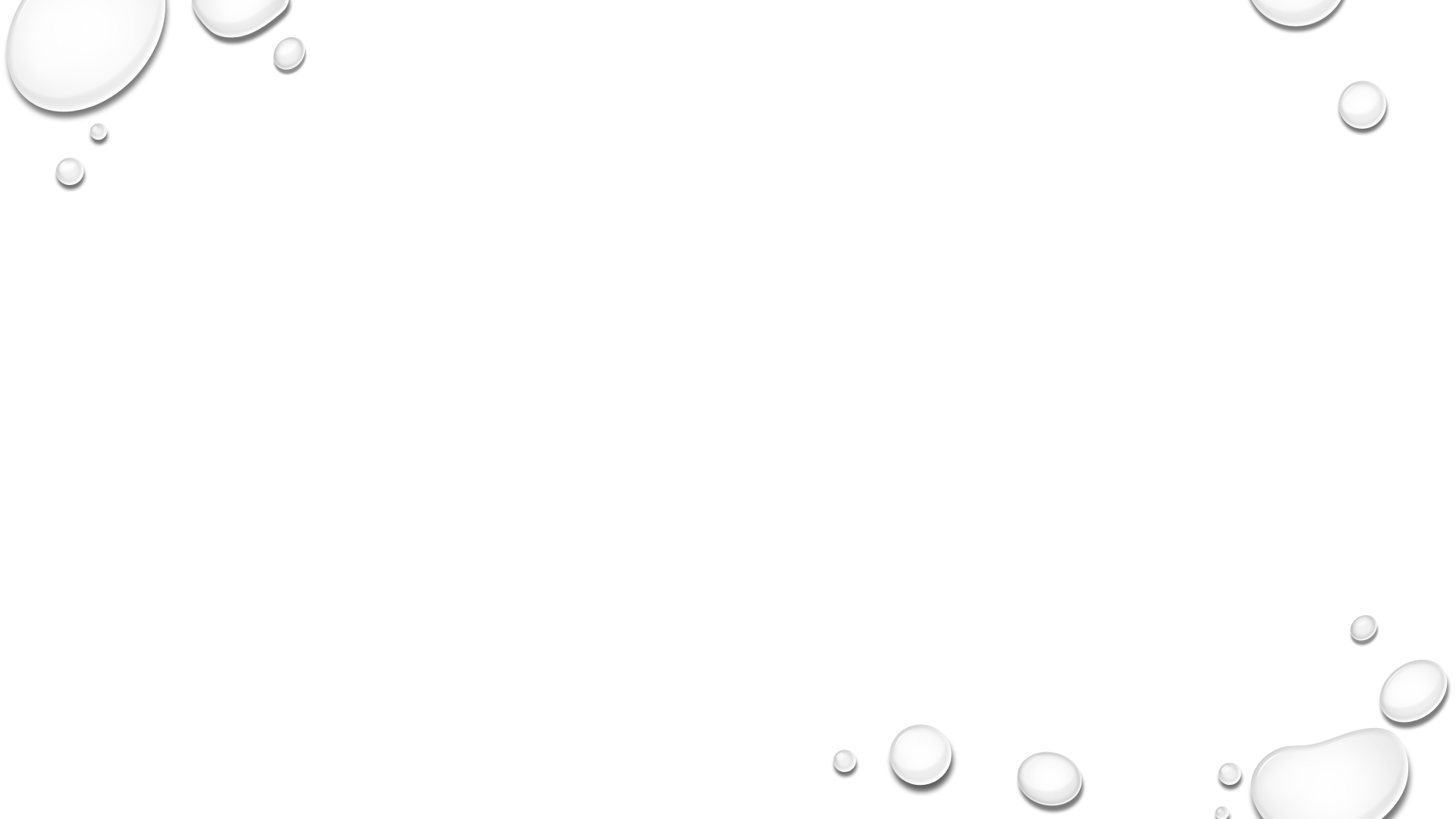 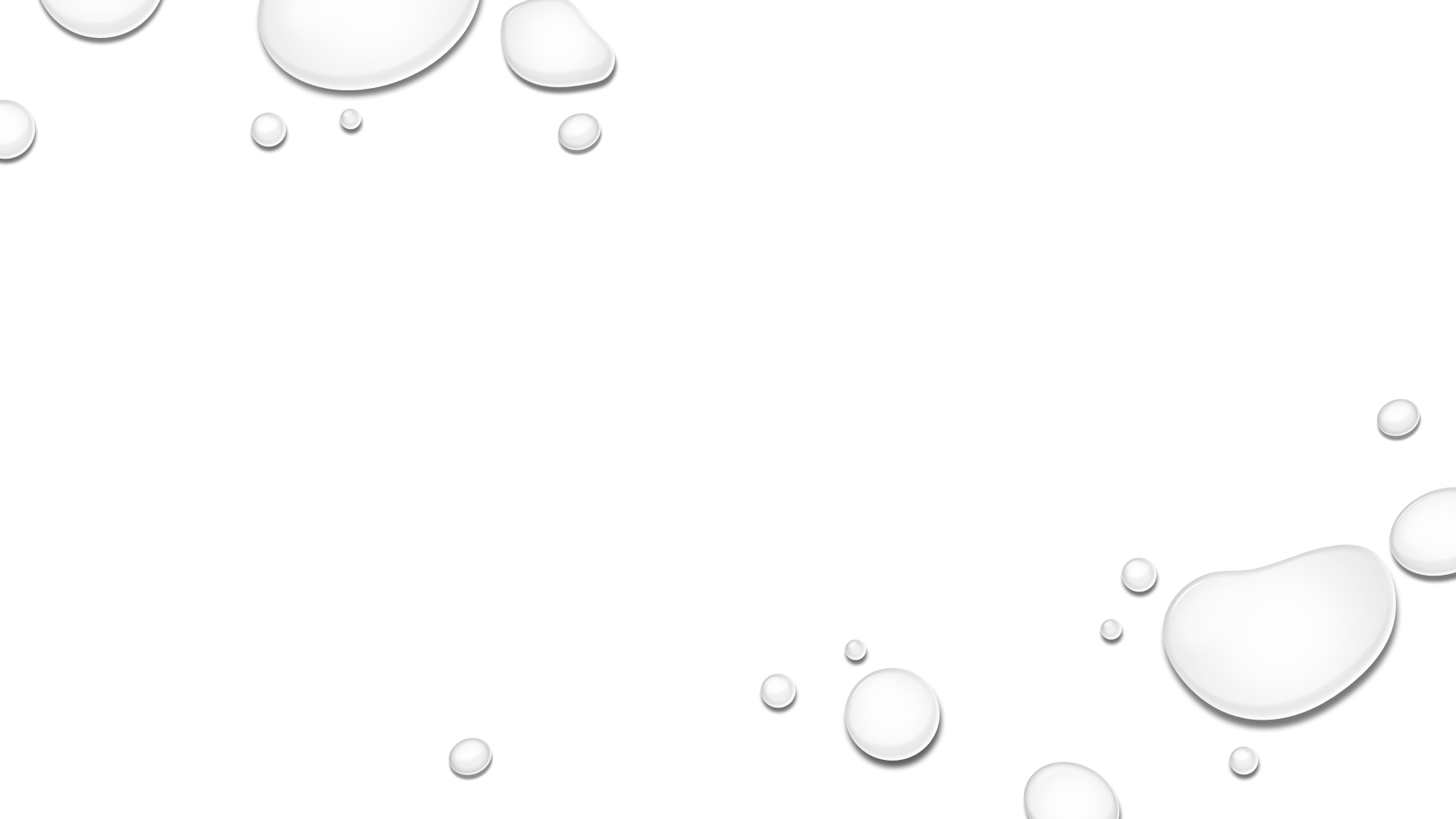 Professional’s promise not to disclose information revealed during the privacy of the counselor-client relationship, except under specific, mutually understood conditions
Tarasoff v. Board of Regents of the University of California
Duty to Warn: Counselors need to take reasonable action to help protect victims from dangerous clients
Mandatory duty does not exist in all states
Clinical mental health counselors should be aware of state laws that govern their practice and consult with colleagues and supervisors
Confidentiality
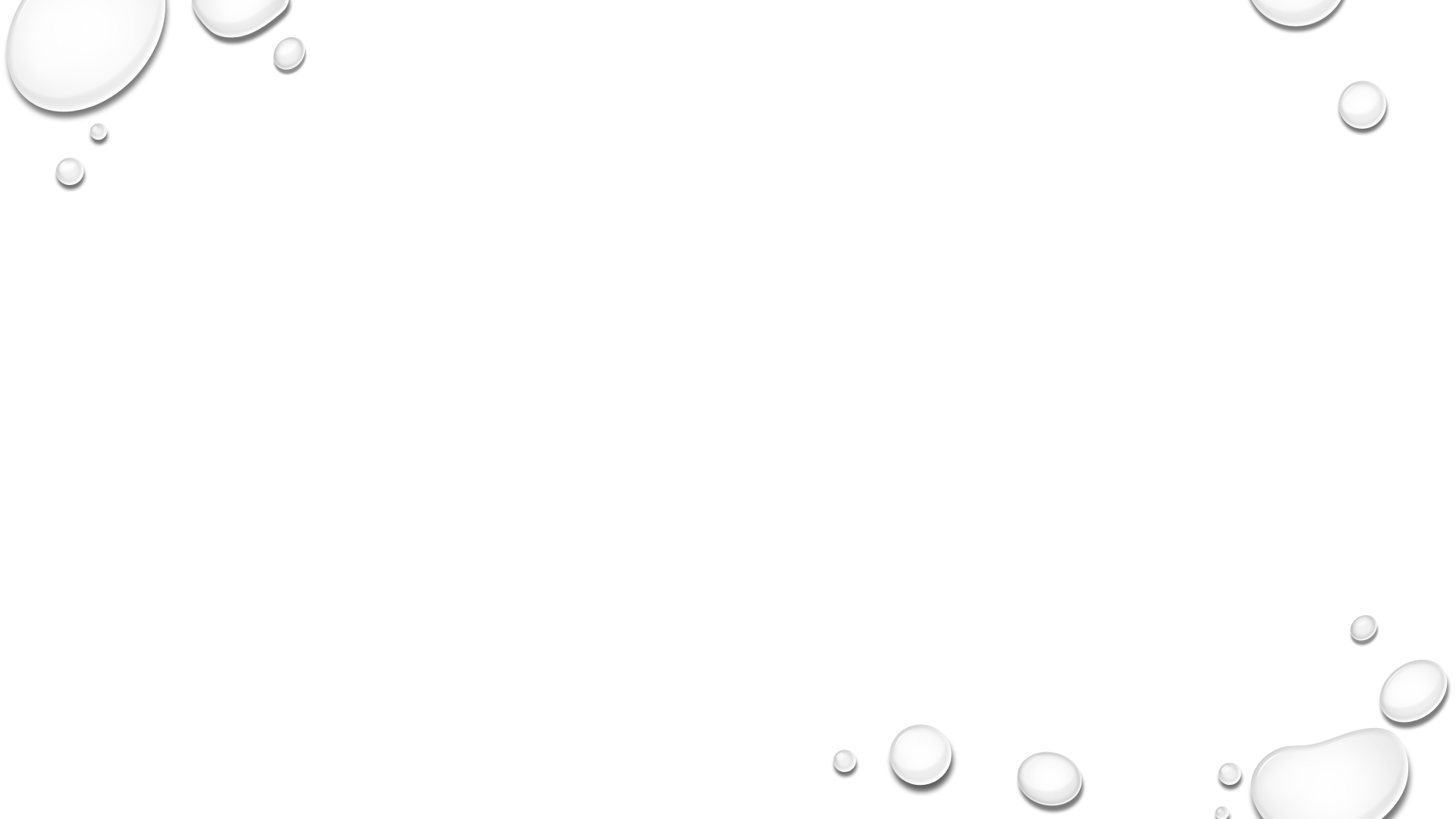 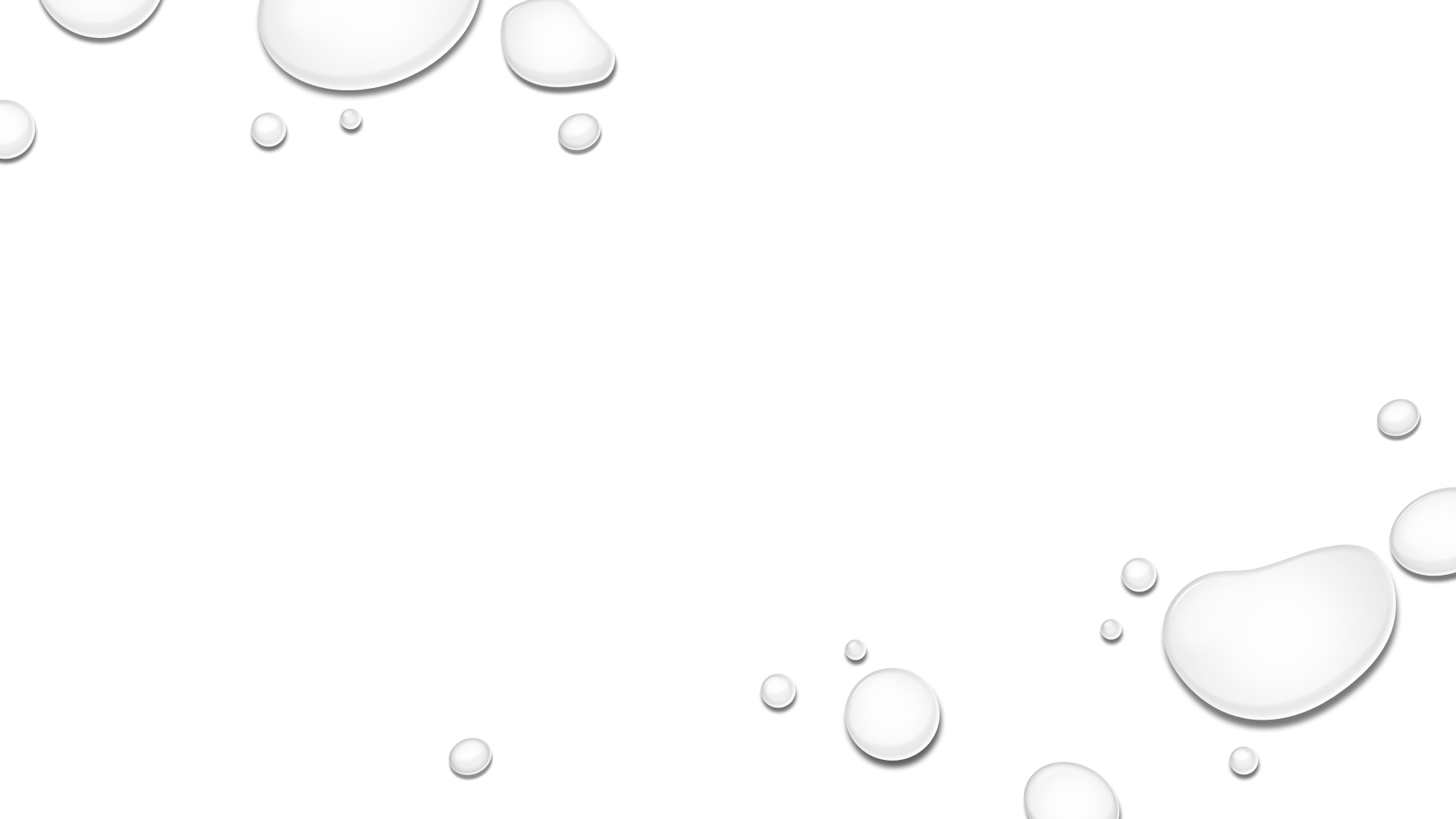 Privilege –a legal term that refers to the protection of confidential communication between two parties.  
In most states, the counselor-client communications are protected from disclosure in the context of certain legal or administrative proceedings, similar to the way in which attorney-client and doctor-patient communications are protected.  
The privilege applies when the counselor is called as a witness in a court of law or administrative agency hearing.  
Please NOTE the privilege belongs to the client yet the counselor is put in the position of upholding the privilege
Privileged Communications
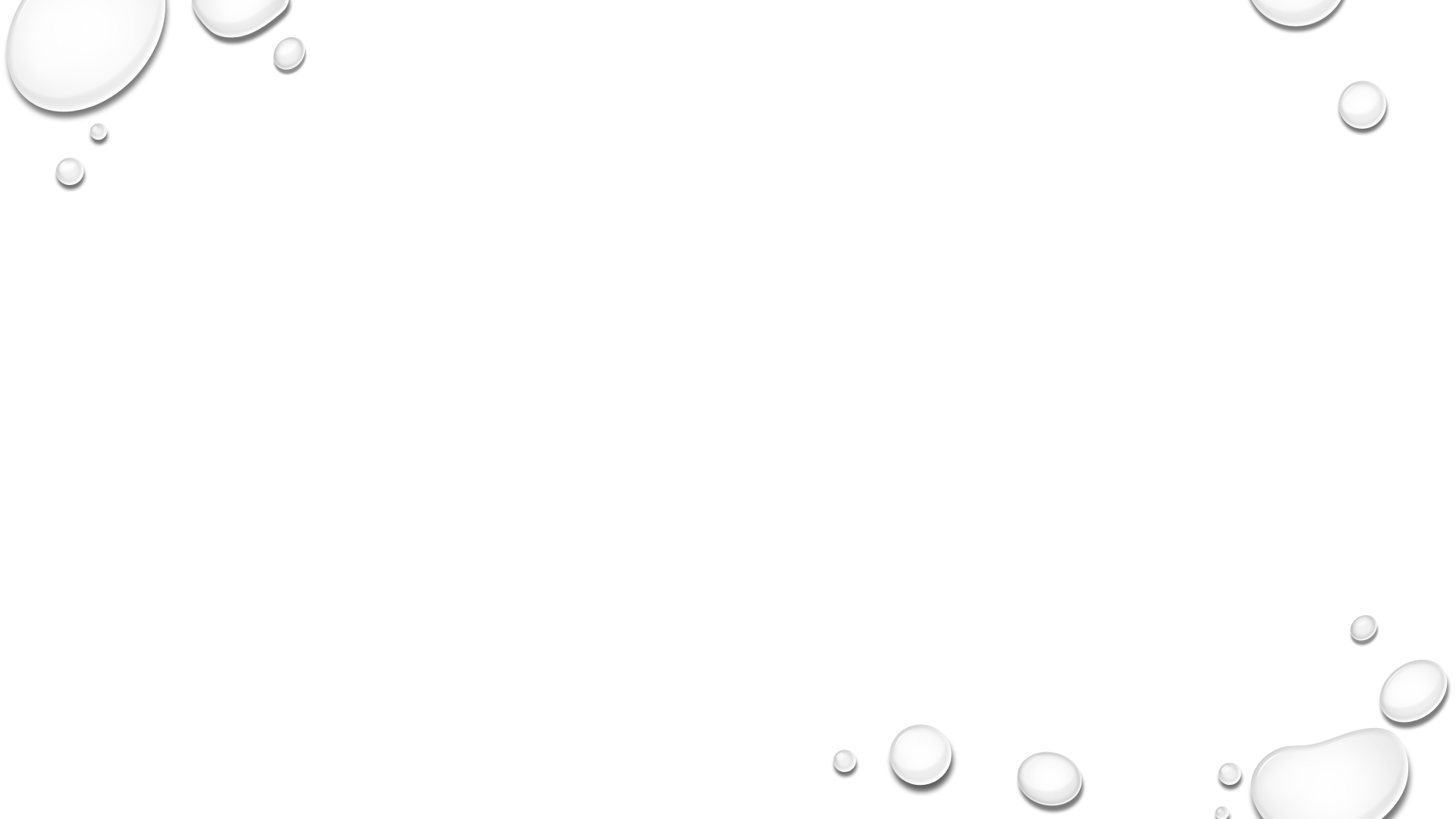 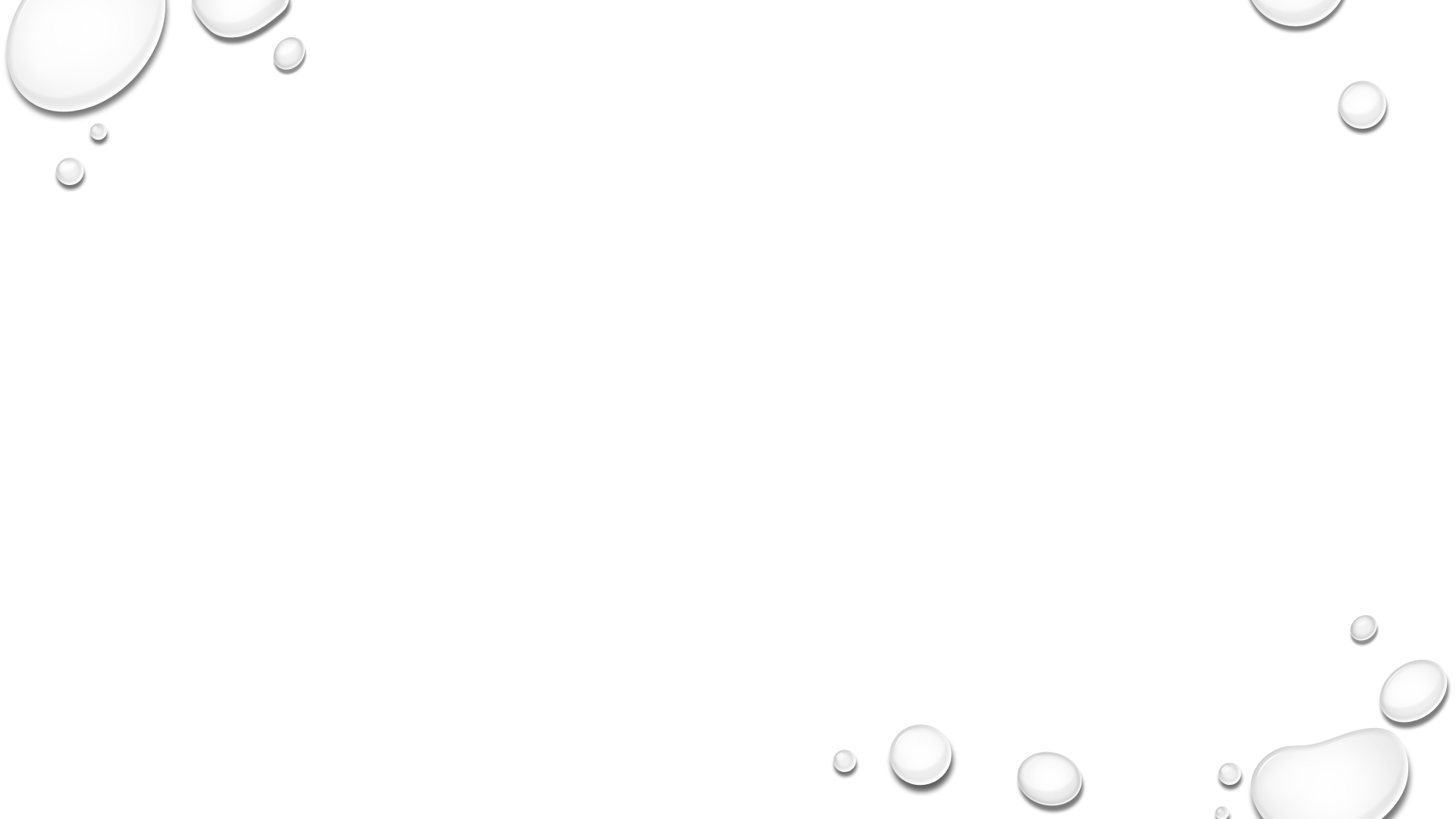 Threat to privacy
Client’s legal right to determine what information about himself or herself will be shared with others. 
Factors that can jeopardize a client’s privacy:
Waiting in a general reception area
Using credit cards for billing
Disposing of records
Taping sessions
Documentary or business activities associated with the counseling setting
Important that clinical mental health counselors take steps to protect the dignity and privacy of their clients
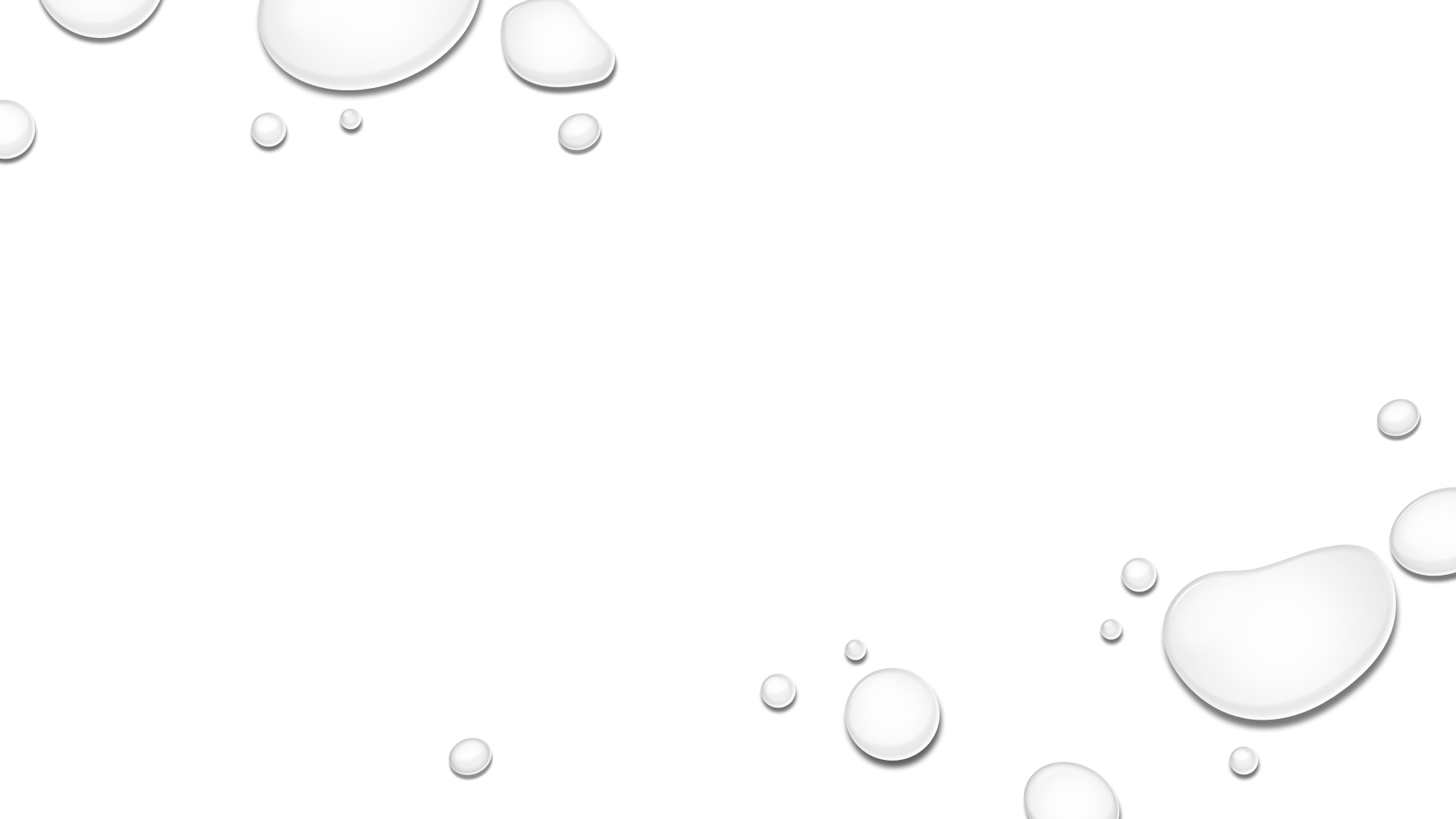 Group:  Standard B.4.a. of the ACA Code of Ethics requires counselors to “clearly explain the importance and parameters of confidentiality for the specific group being entered”.  
Counselors need to clearly state to all members of a group that although the group leader will honor confidentiality, that it can not be guaranteed that group members will not do the same.  Asking group members to sign an agreement that they will honor and protect confidences of the other members of the group and understand the consequences of violating that agreement.
Family & Couples:  Standard B.4.b. discussion of expectations and limitations of confidentiality as well as requires counselors to seek agreement and document in writing the understanding among all parties having capacity to give consent regarding confidentiality
Confidentiality withGroup and Family Counseling
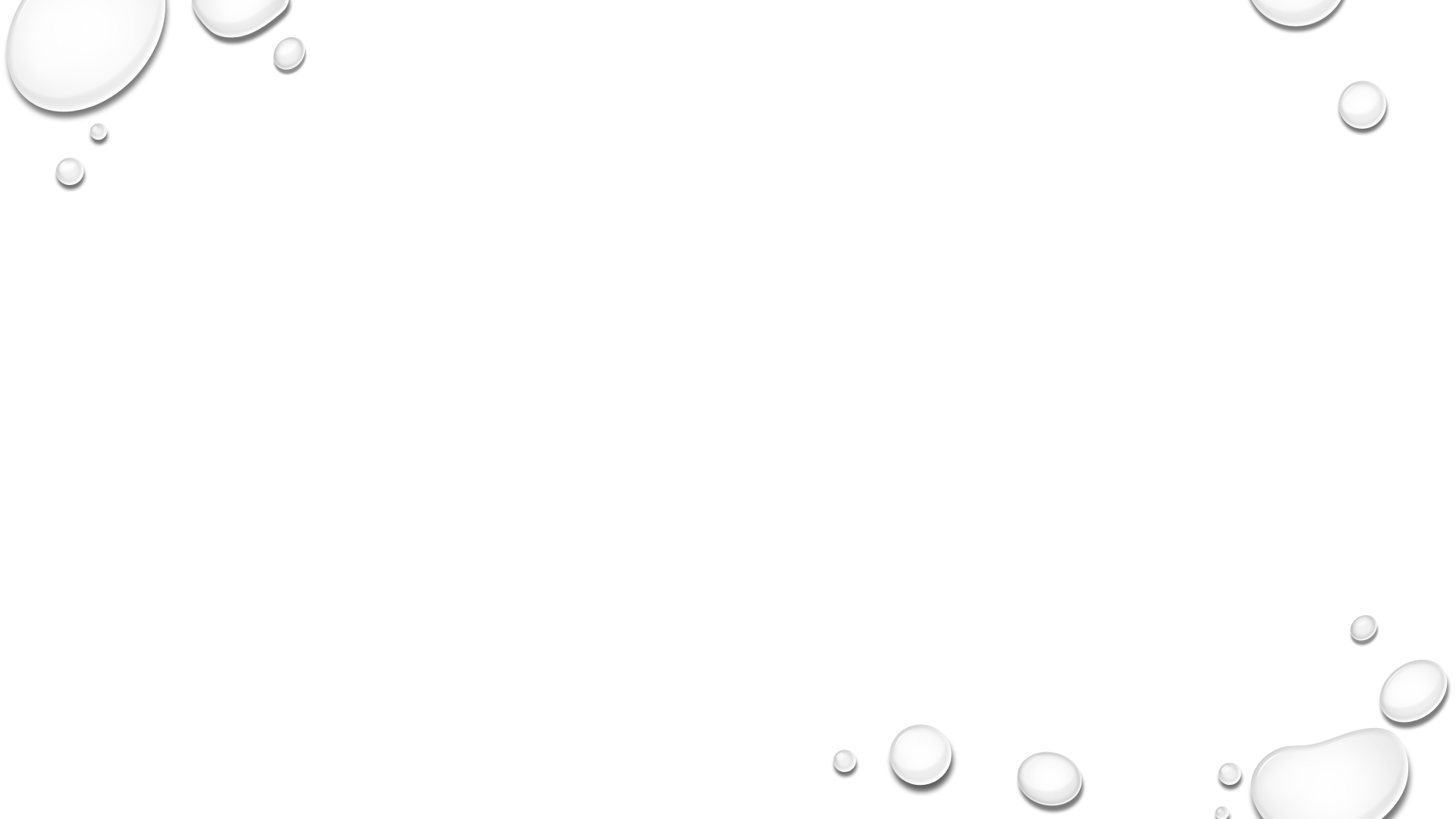 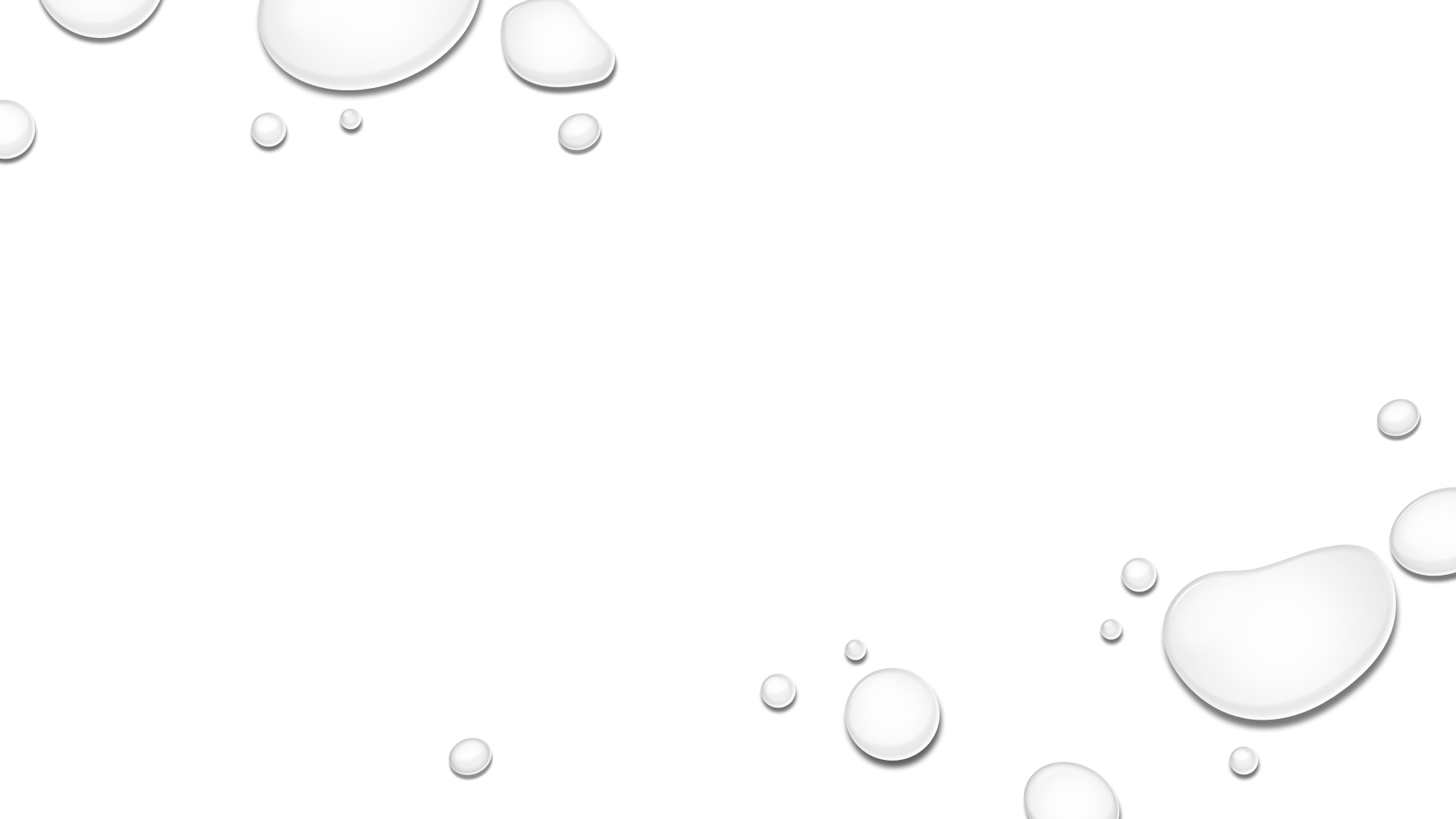 ACA Code of Ethics states “Counselors take precautions to ensure the confidentiality of information transmitted through the use of computers, electronic mail, facsimile machines, telephones, voicemail, answering machines, and other electronic or computer technology (Standard B.3.e)
Let’s talk about the tele-mental health challenges 
How many of you had to redefine your private office space at home???  How did you set it up? What boundaries with family members did you set? Did your platforms work?
You must use a hippa compliant platform if you are using the computer for “sessions”…You should never leave a message on someone’s voicemail or cell identifying yourself as the “therapist” or any information regarding the client’s mental status or treatment… 
What else are good common sense things to think about!!
Confidentiality and Technology
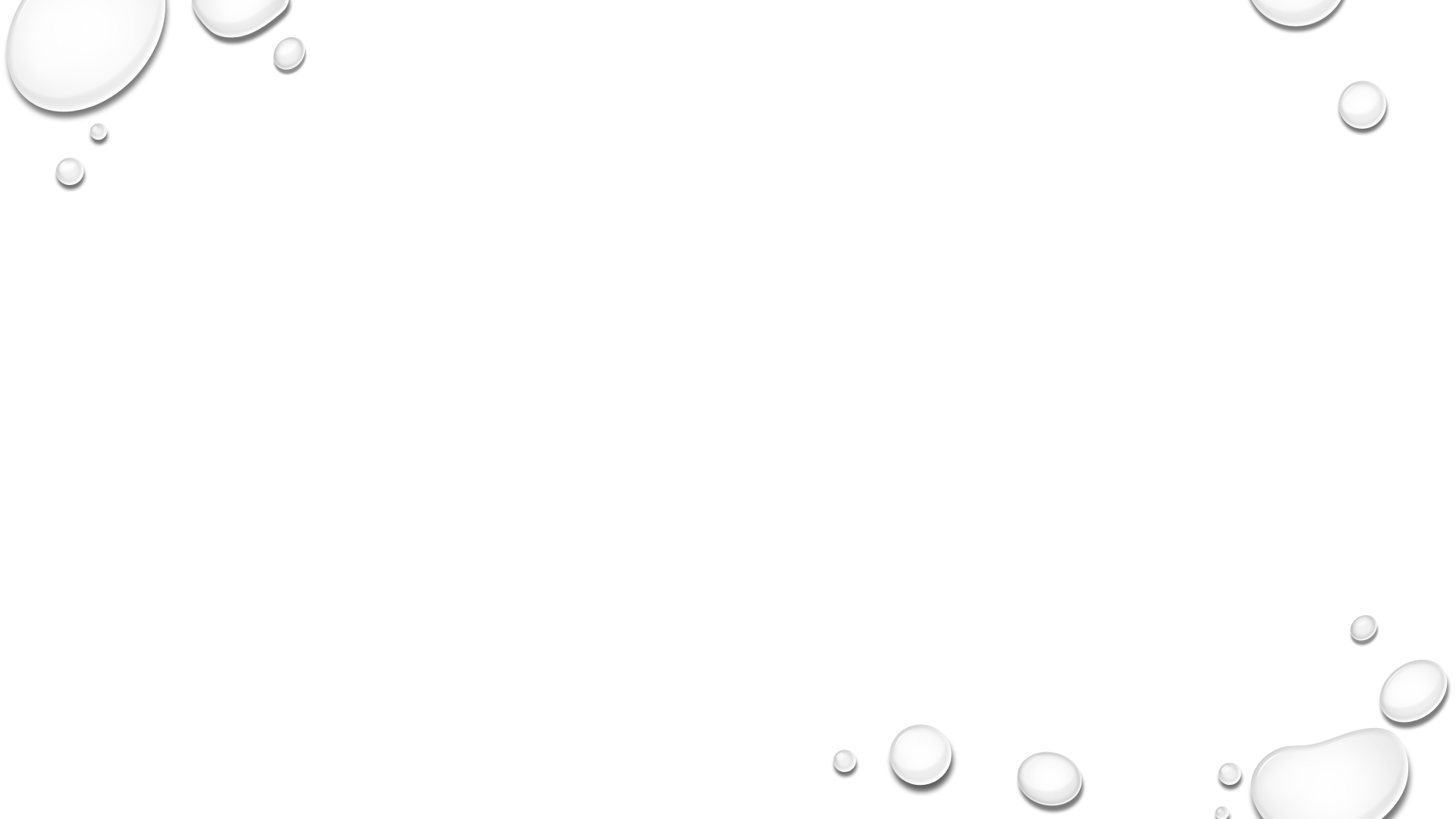 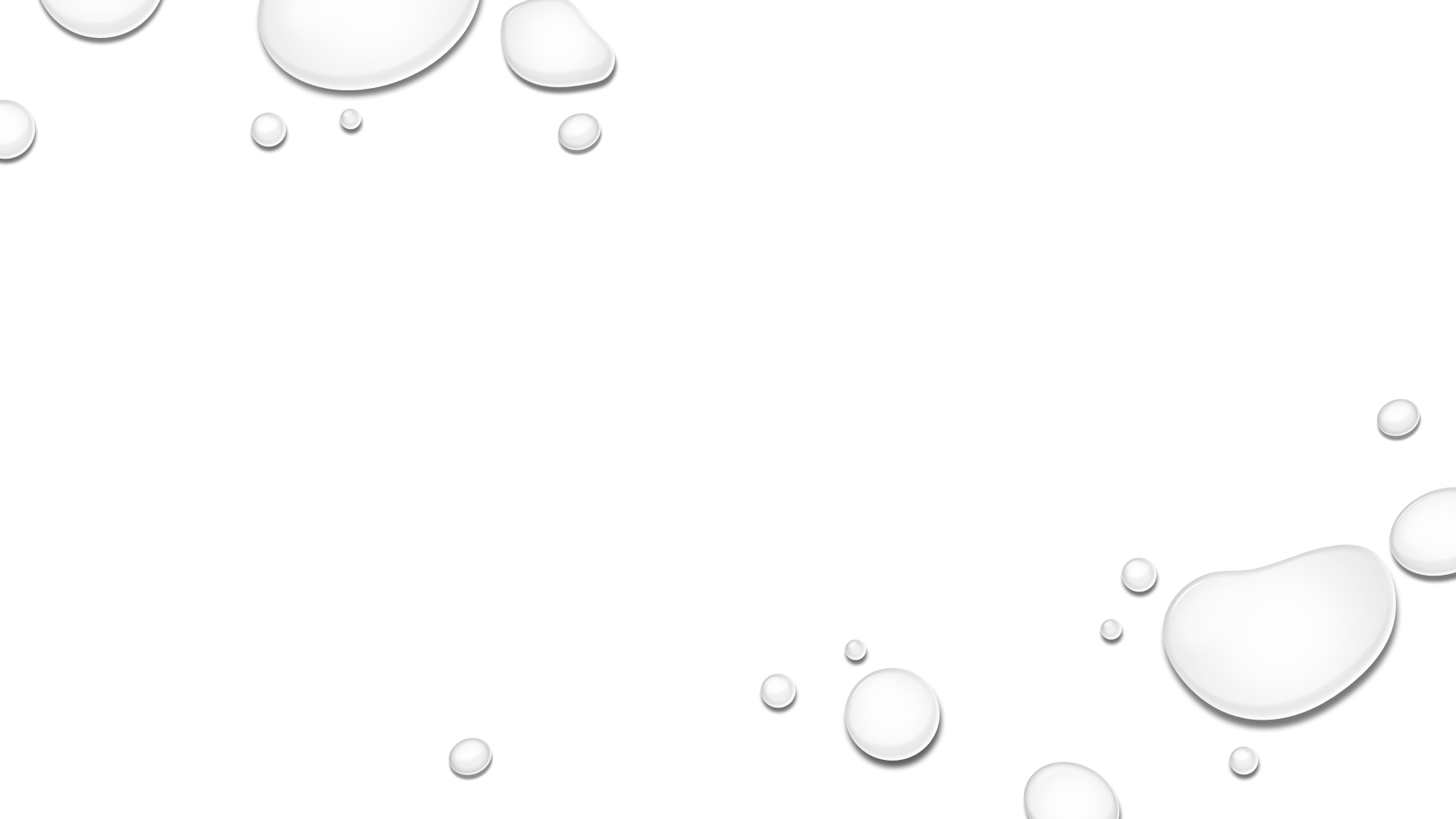 There is a lot of ethical tension when confidentiality of adults and juveniles in prisons and detention centers become challenged by the correctional process.
Progress reports could be harmful to the clients and impede on the treatment component.
Counseling records are not fully protected in these environments.
Client confidences must be protected when possible but clients should be advise at the outset that the information must be included in periodic court reports.
Counseling Public Offenders
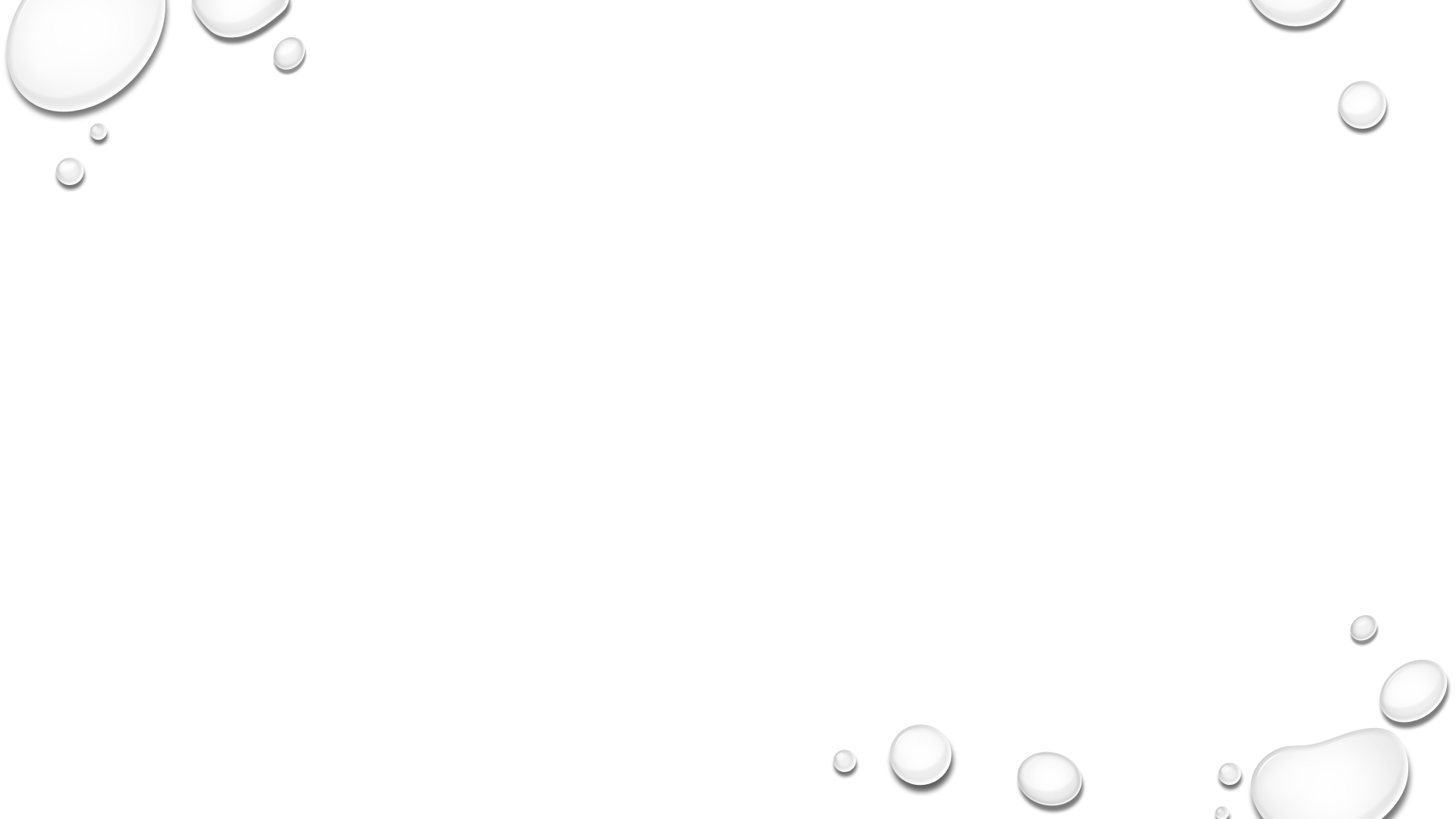 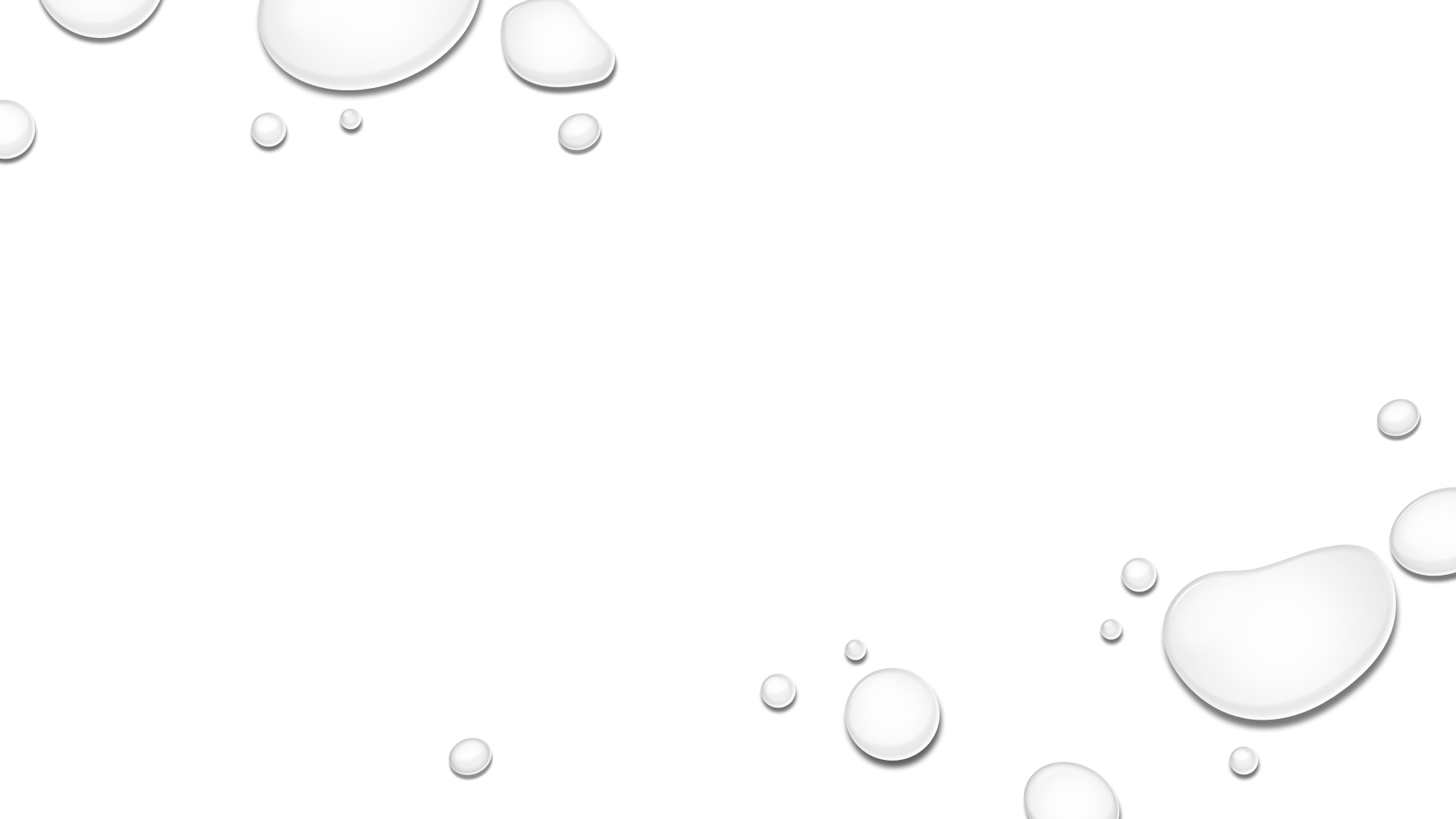 ACA Code of Ethics states that “counselors protect the confidentiality of deceased clients consistent with legal requirements and agency on setting policies.”

When a survivor of your client requests any confidential information about their loved one, it would be best to consult a lawyer as well as use consultation.
Confidentiality After a Client’s Death
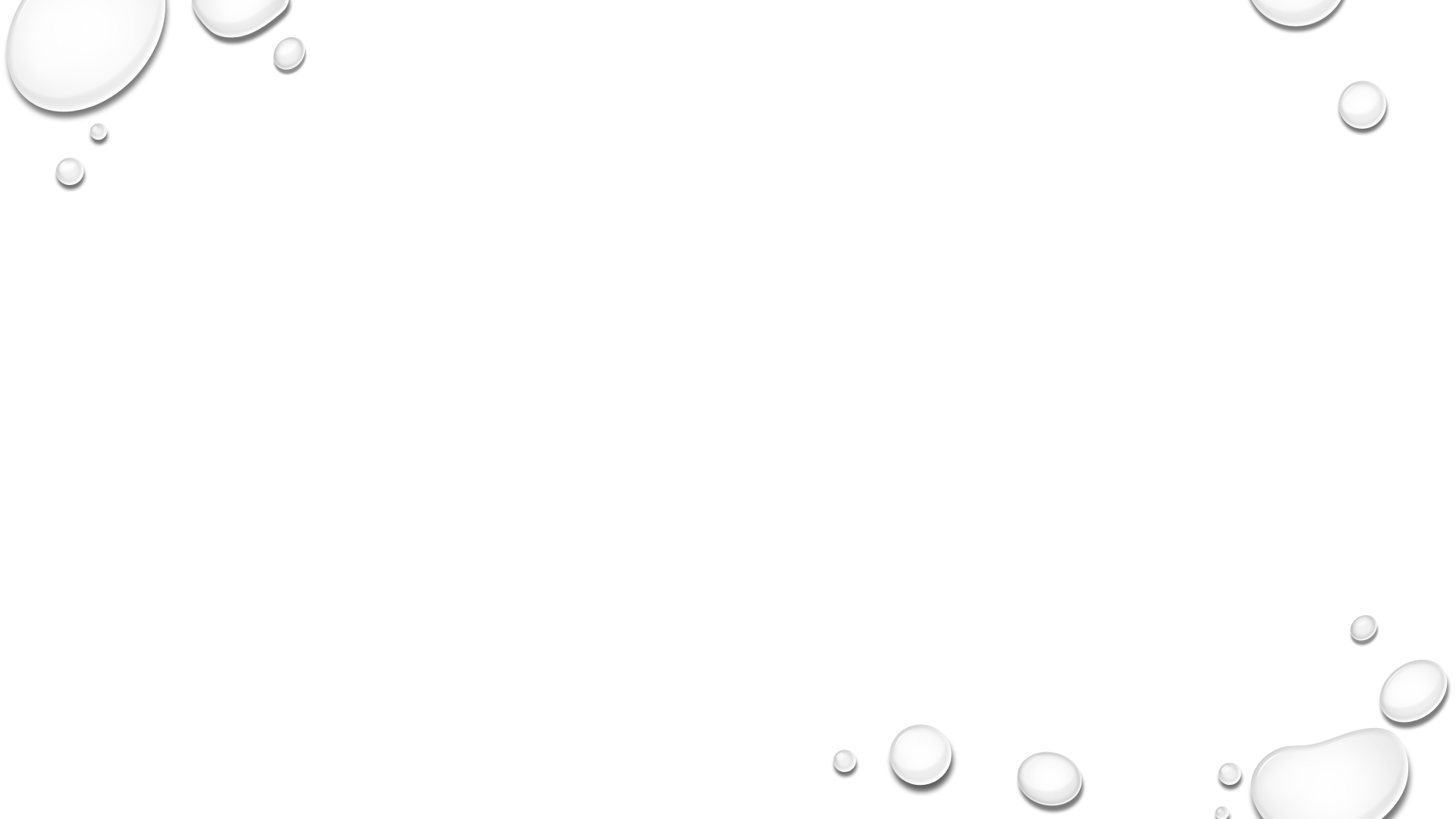 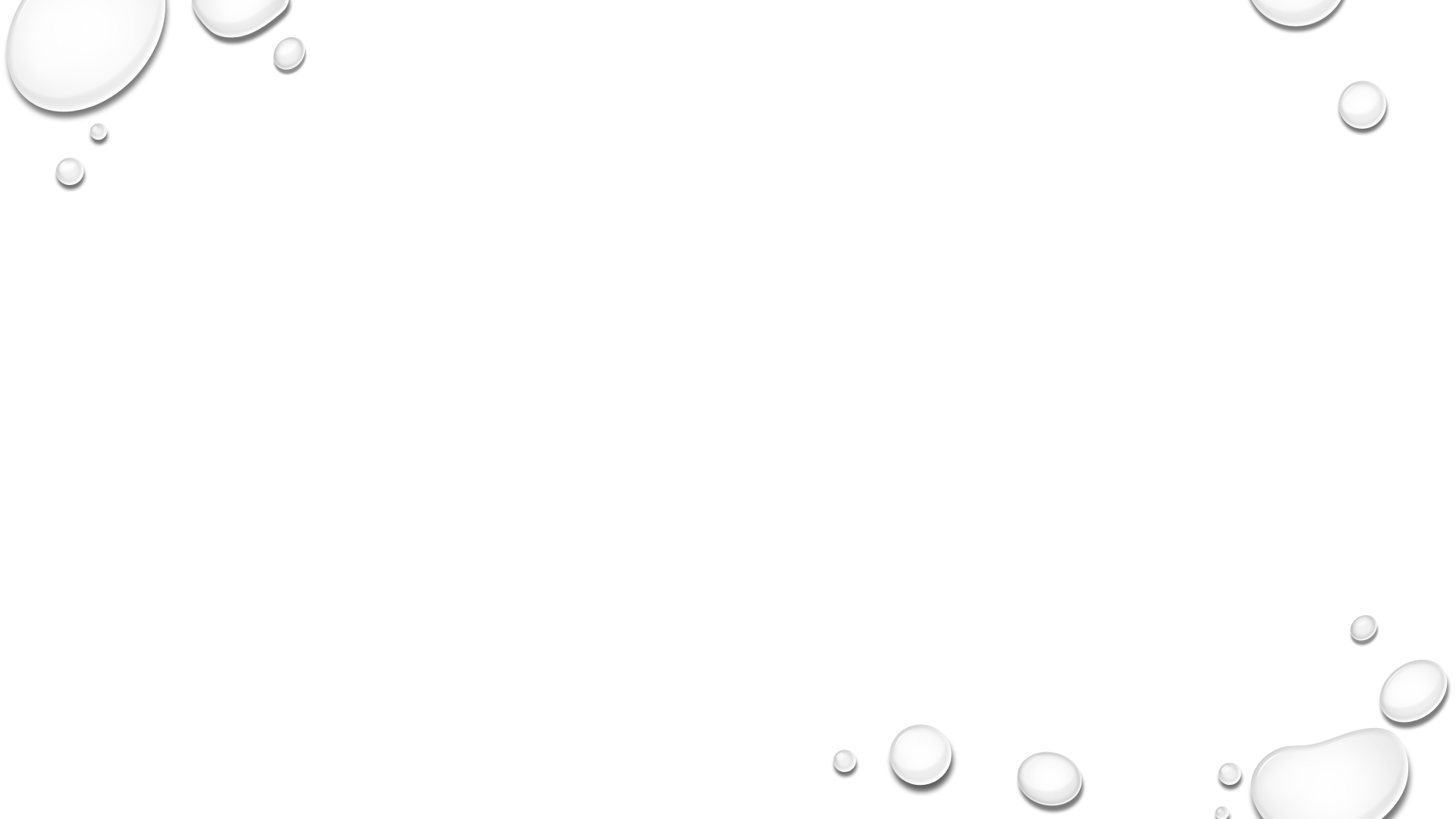 Fundamental Principle: TO PROTECT CLIENTS FROM HARM
Competence comes from:
Required levels of education, training, and skill
Knowing when to refer to other professionals  
Seeking consultation or supervision
Acquiring expertise in specific practice areas
Representing professional credentials
Enhancing professional growth through continuing education
Taking care of oneself as a mental health provider
Professional experience
The Florida Statutes establishes training  criteria for particular areas such as sexual offenders and specializations such as sex therapy.
Competence and Preparation
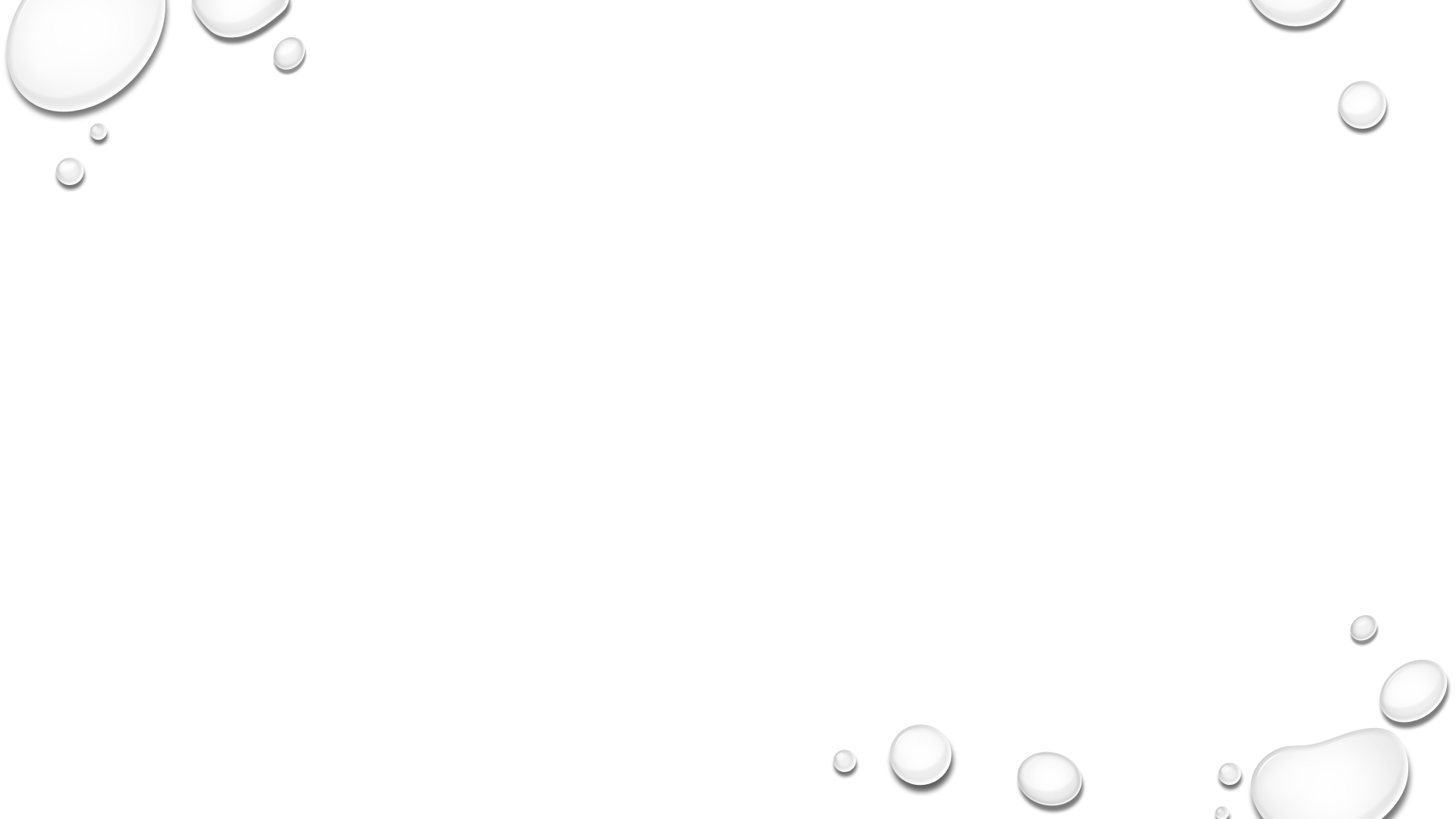 Any diagnosis must be made with care and skill expected of other counselors who hold similar licenses.

You are ethically charged to proper diagnose and practice within the boundaries of your competence.

Rationalization and justification of diagnoses for reimbursement purposes such as up-coding to get more sessions, or down-coding to avoid future implications of a serious mental health diagnosis on the client, or treatment misrepresentation  where a third-party payer would not authorize is not considered ethical or legal.
Diagnosis and Scope of Treatment
Reasonable
Appropriate
Adequate
Responsible
Diligent
Service
Competence
Confidentiality
Direction
There are 363+ standards in the ACA Code and the Code provides protection for the public and an assessment tool for those who choose to engage in unethical conduct!
Codes Reflect Many Things
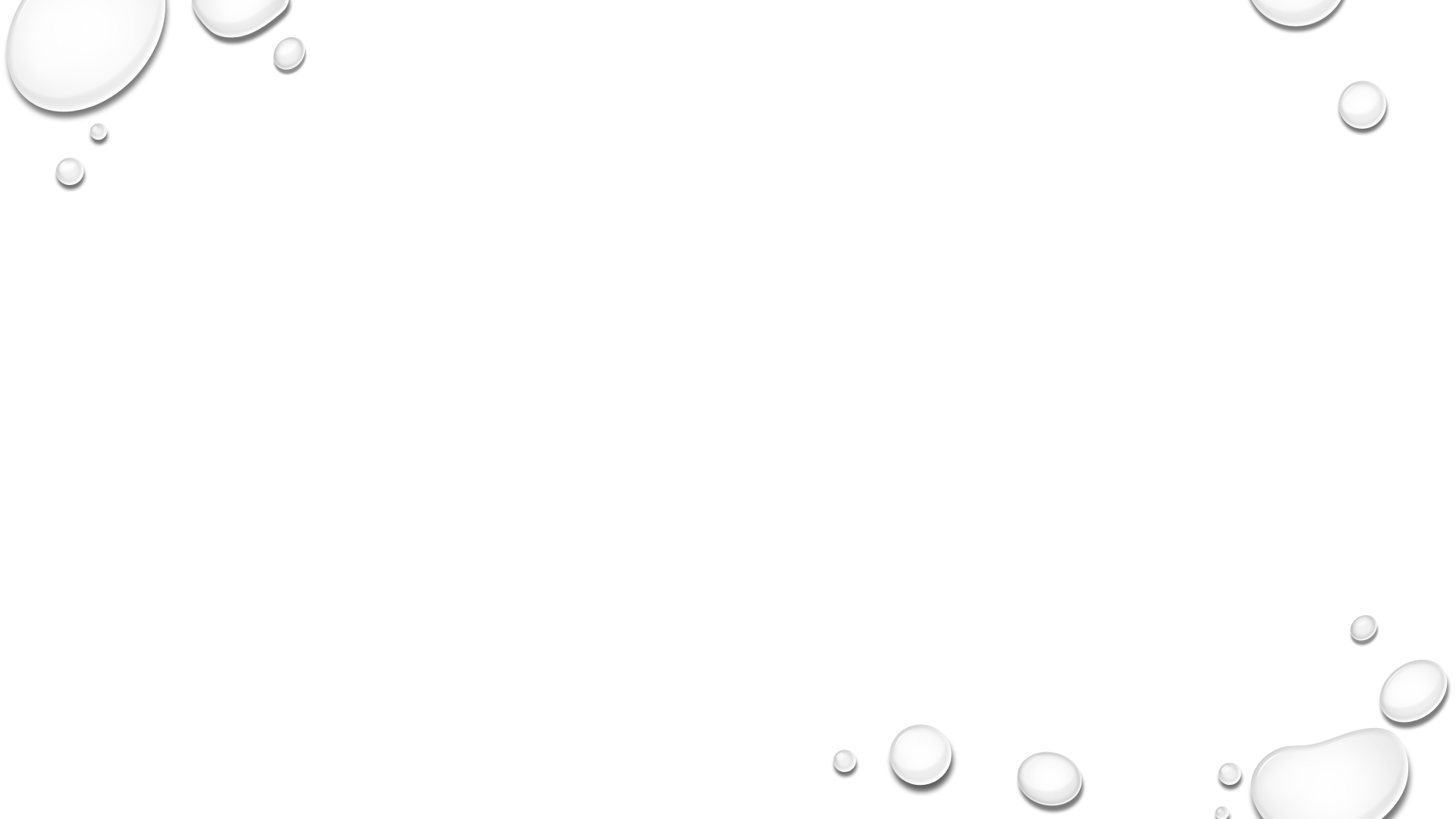 A Fiscal Perspective
ACA Code of Ethics:  C.6.b:  “Counselors are accurate, honest, and objective in reporting their professional activities and judgments to appropriate third parties, including courts, health insurance companies, those who are the recipients of evaluation reports, and others.”
When you accept funding from a third party payer, you are accepting their regulations!
Paybacks are requested when records to determine the validity of billings does not meet their criteria.
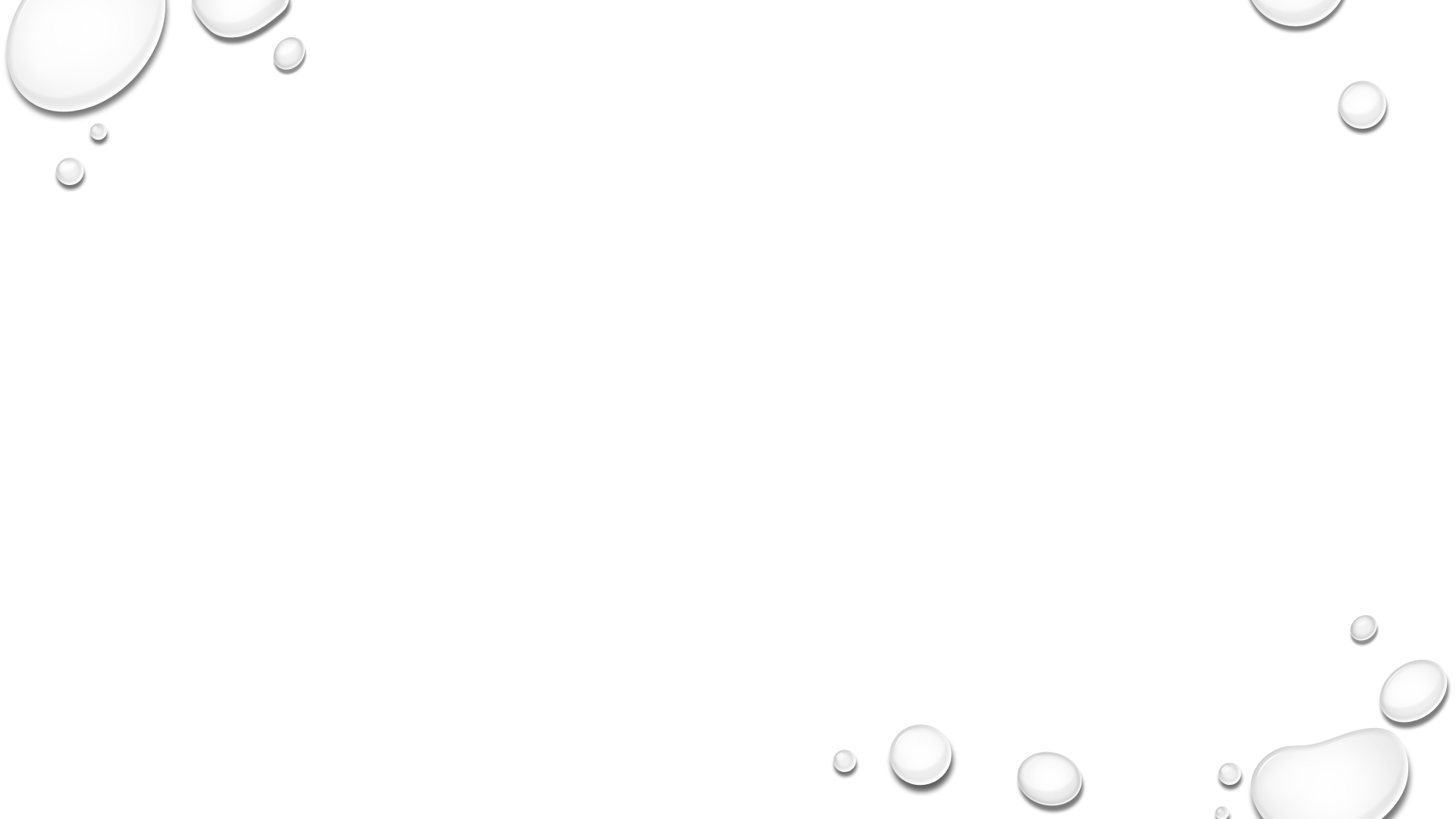 An Auditor’s Perspective on Fiscal Compliance:
Plan of Care –treatment plan, family plan, or service plan that verifies the need for service.
Staff notes or clinical notes that verify reimbursable services as the funding source defines. Makes sure your terminology matches the payers because if you are not providing services as they define them, it is illegal and unethical to bill for such services.
Make sure your educational requirements to provide such services aligns with the payer’s specific regulations regarding qualified provider.
Understand what interventions are never payable and understand it is the counselors’ responsibility to verify with the payer which providers and methodologies are reimbursable.
A Fiscal Perspective
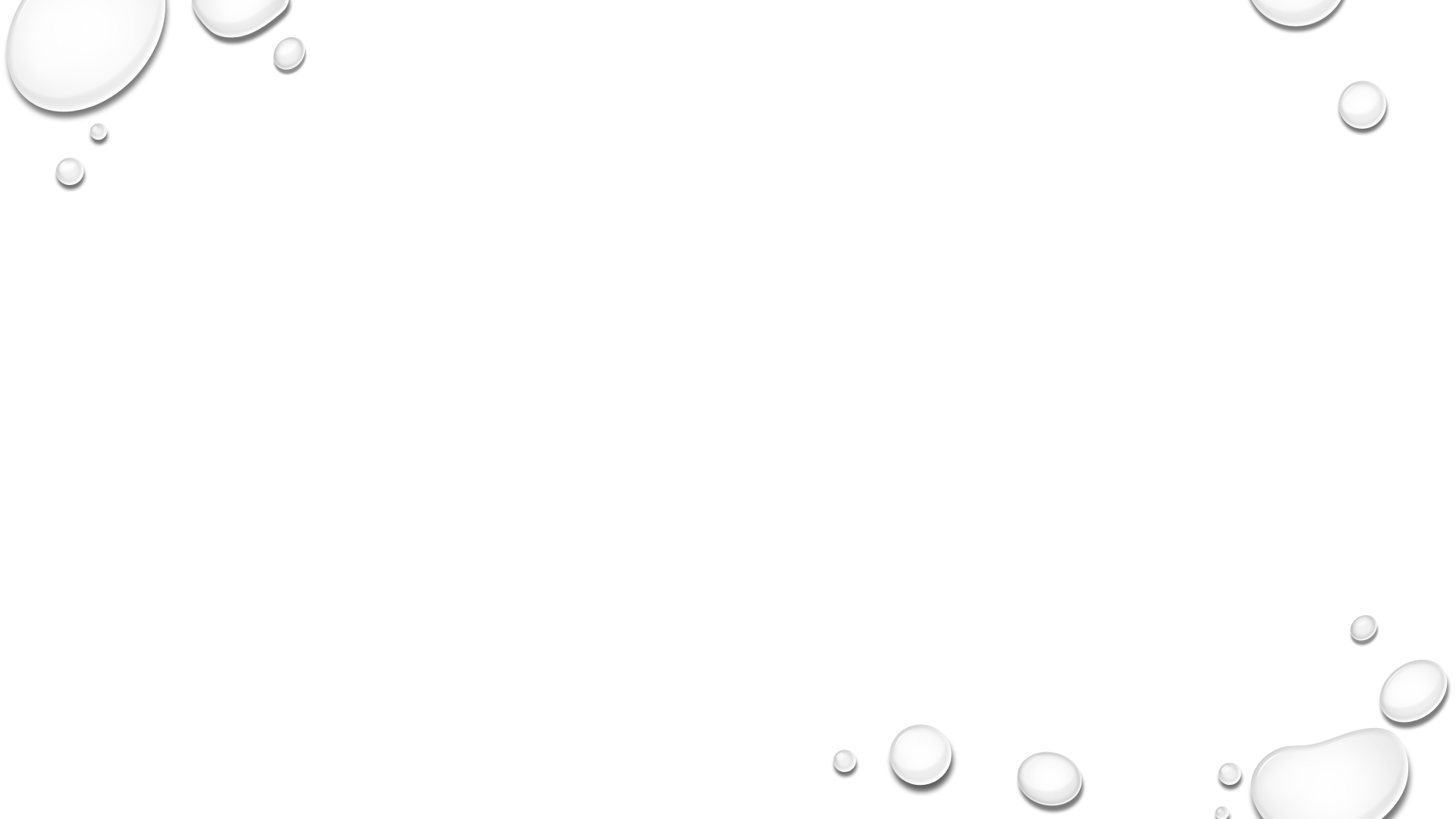 A FISCAL 
PERSPECTIVE
Continued Auditor’s Perspective:
Understand the golden rule of the third party payer:  “those who have the gold make the rules and can change the rules when they want.  
It is the counselor’s responsibility to know what the funding sources requires and what the code of ethics prescribes.  
The counselor is to establish and maintain billing practices that accurately reflect the nature and extent of services provided and identify who provided the service.
Accurate records are essential to validating the above.
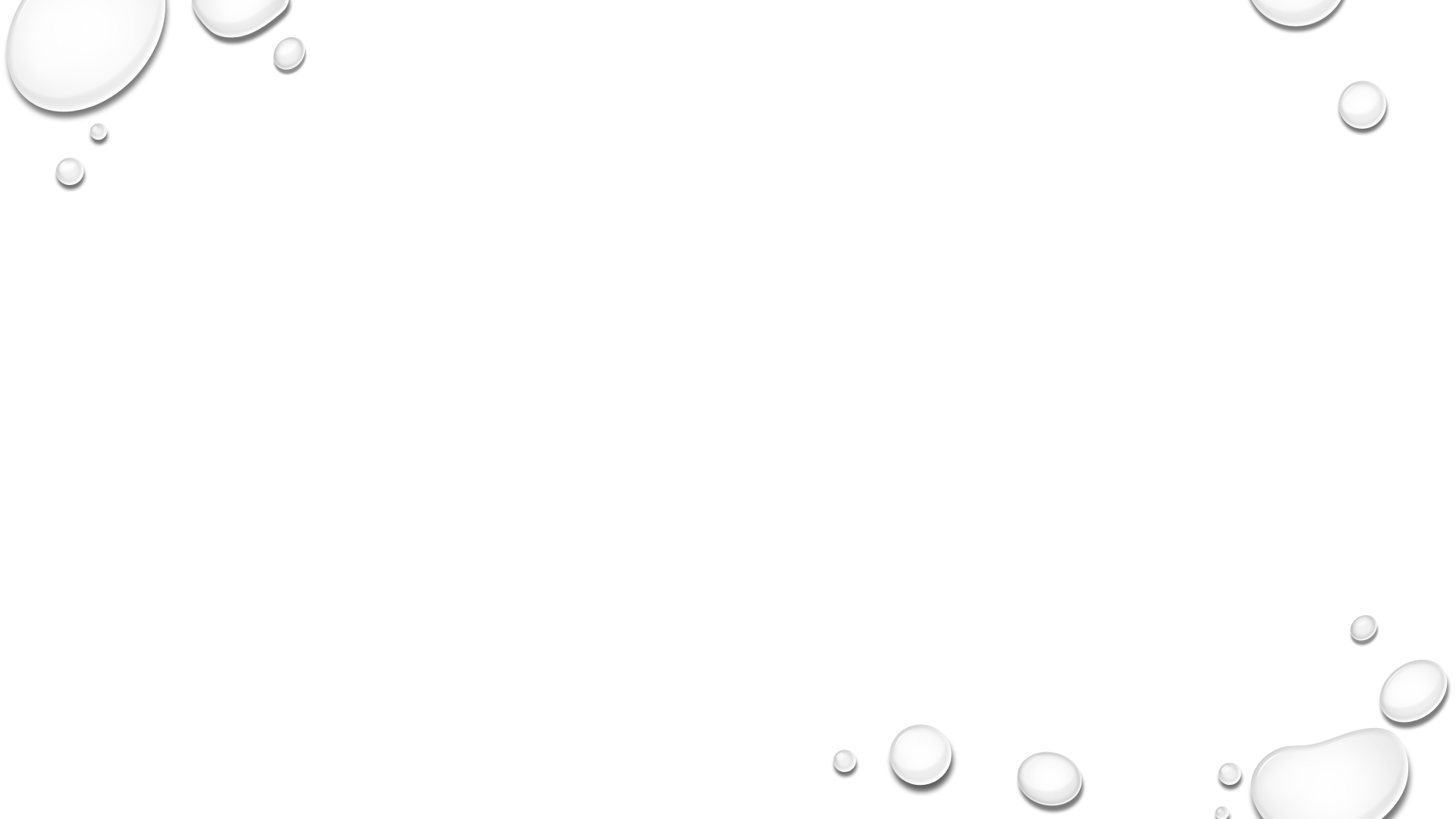 Managed Care
Managed care companies require plans and notes to justify medical and psychiatric necessity.
Managed care companies makes all final decision about what is reasonable and necessary.
Records must demonstrate benefits and outcome measures.

No Insurance Oversight
Records should include treatment plans, clinical notes, dates/times of services and costs to the client.
A Fiscal Perspective
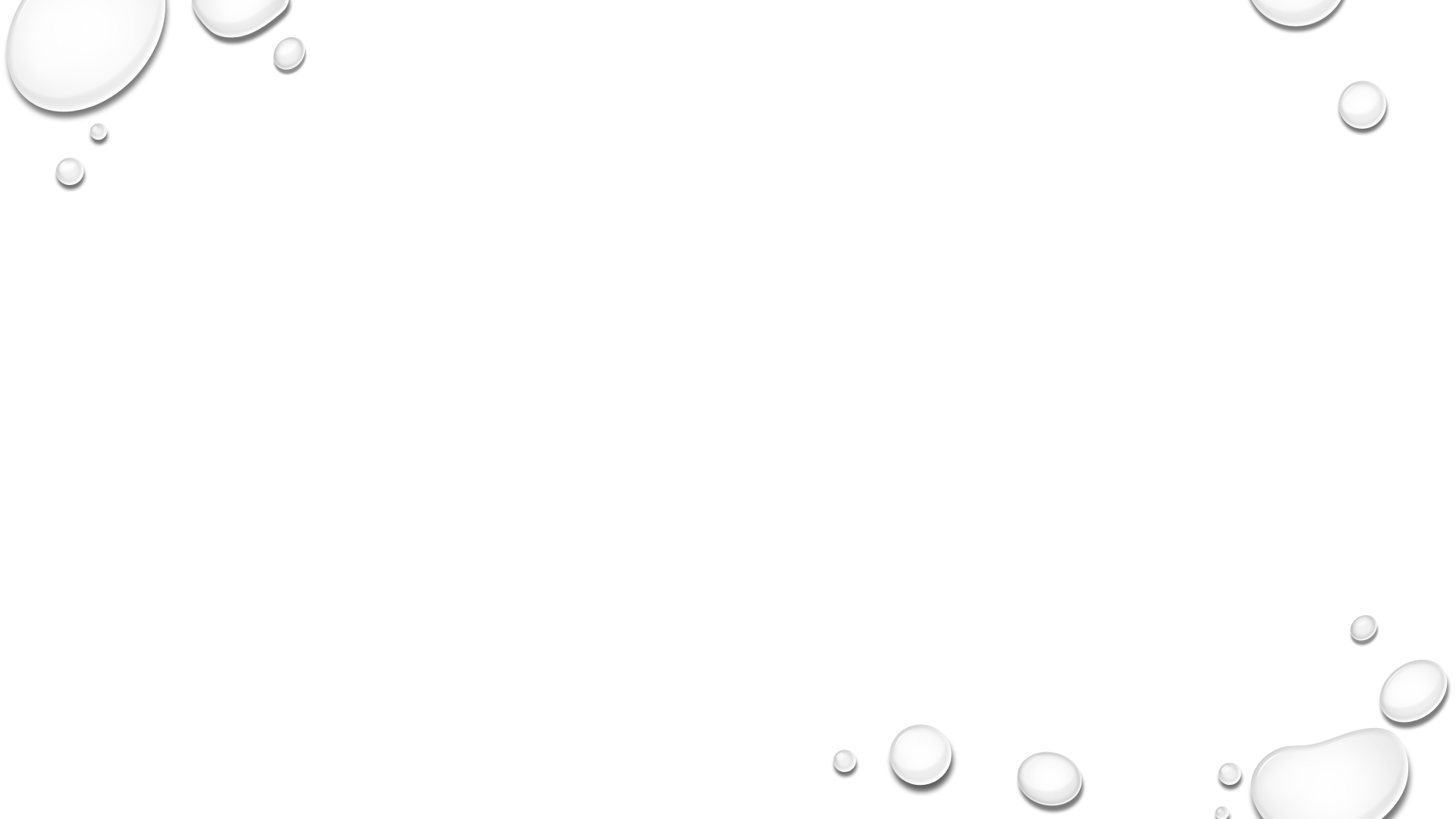 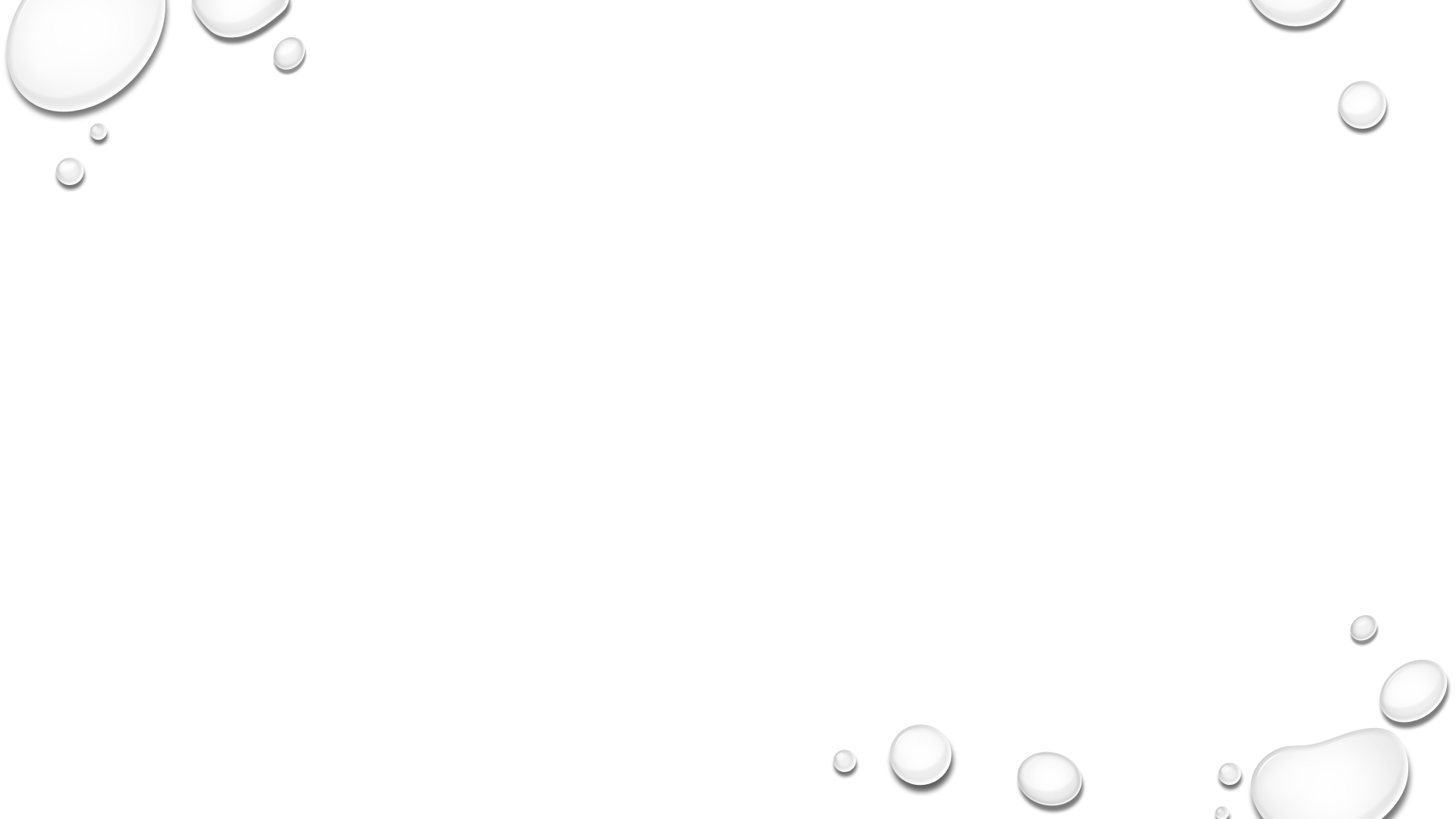 ACA Code of Ethics, A.1.b.
Counselors maintain records necessary for rendering professional services to their clients and as required by laws, regulations, or agency or institution procedures.  Counselors include sufficient and timely documentation in their client records to facilitate the delivery and continuity of needed services.  
Counselors take reasonable steps to ensure that documentation in records accurately reflects client progress and services provided. If errors are made in client records, counselors take steps to properly note the correction of such errors according to agency or institutional policies.
Documenting: A Legal Perspective
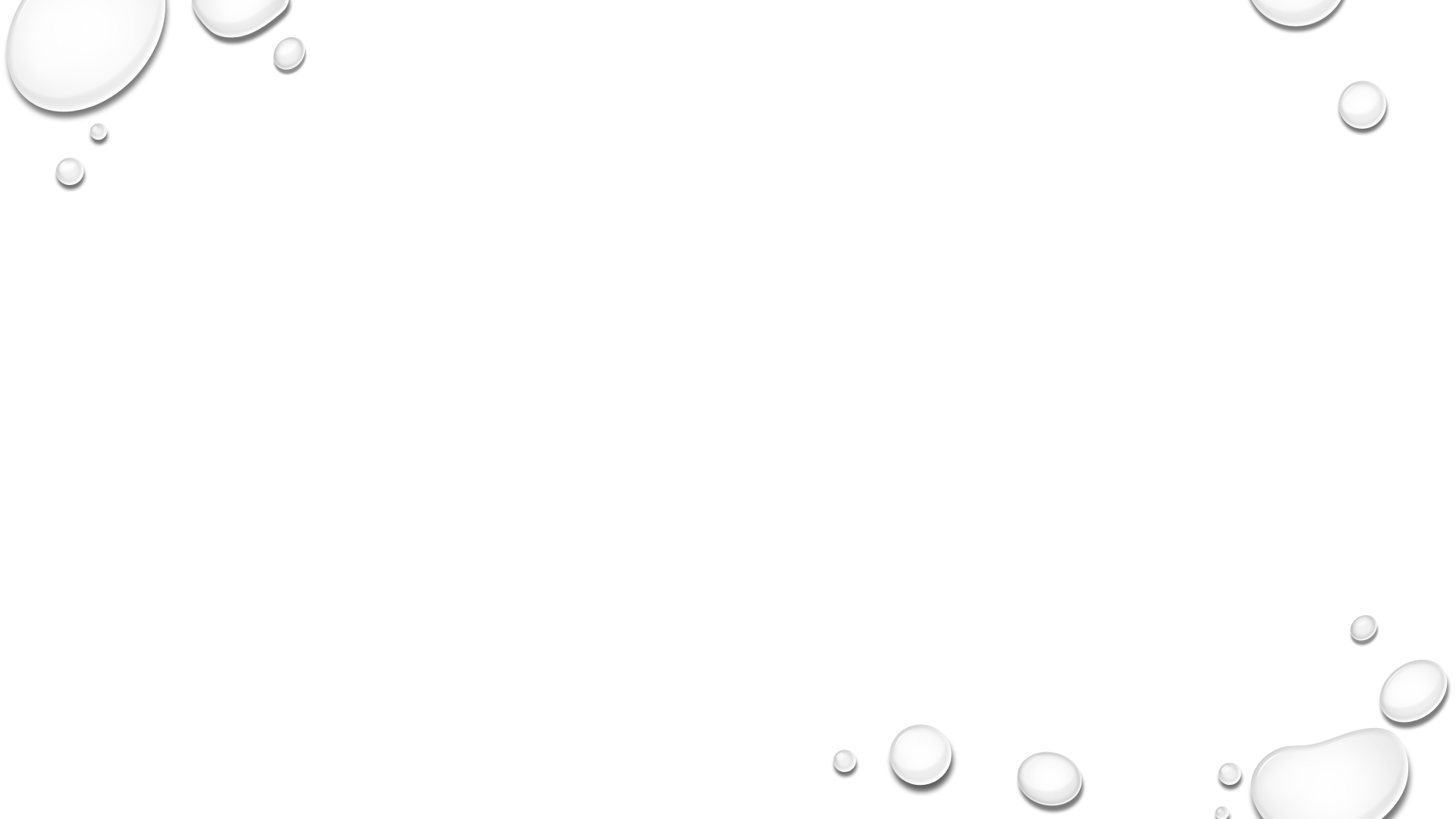 Integrated counseling plans that offer reasonable promise of success and are consistent with client’s abilities and circumstances
Written reviews of rights and responsibilities of both counselor and client:  Informed Consent
Documented discussions of Informed consent throughout the counseling relationship
Information provided to clients about issues such as goals, procedures, potentials risks and benefits of services.
Documentation of counselor’s qualifications, credentials, and experience
Explanations of any counselor-client nonprofessional interactions and rationale for such interaction.
Legal Perspective: 		Charting Essentials
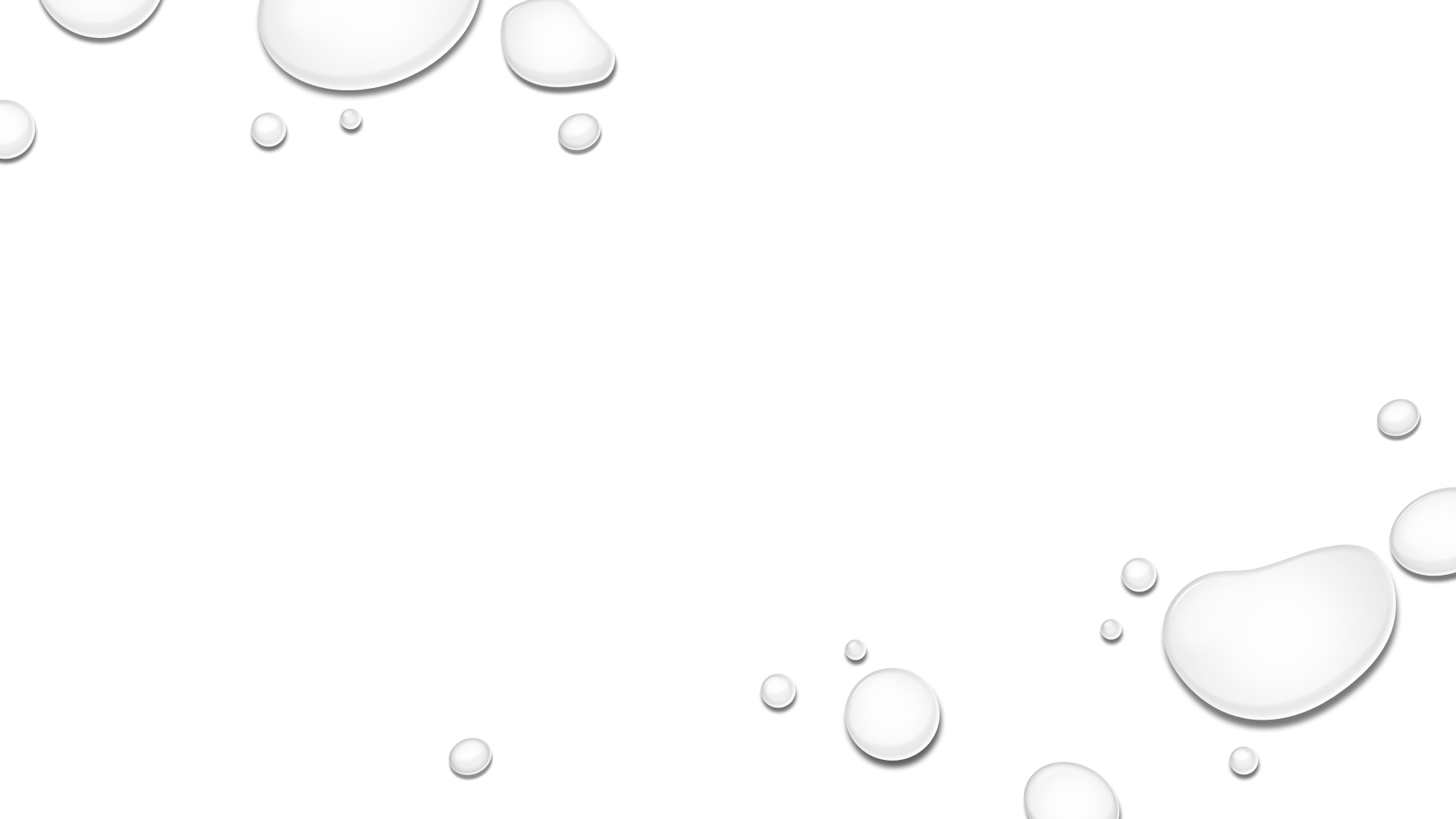 Client contact information
Dates of services, including start and stop times
Participants in the session
Informed consent-signed and dated
Financial charges and payments
Clinical assessment and/or diagnosis
Authorizations to release confidential information
Collateral information-testing, past tx information, reports, letters, legal documents, etc…
Treatment plan
Prognosis and progress tracking
Session notes
Psychotherapy notes: HIPPA defines psychotherapy notes are  “notes recorded in any medium by a mental health professional documenting or analyzing the contents of conversation during a private counseling session that are separated from the rest of the individual’s record.” (45C.F.R. s164.501.
Content of Client Records
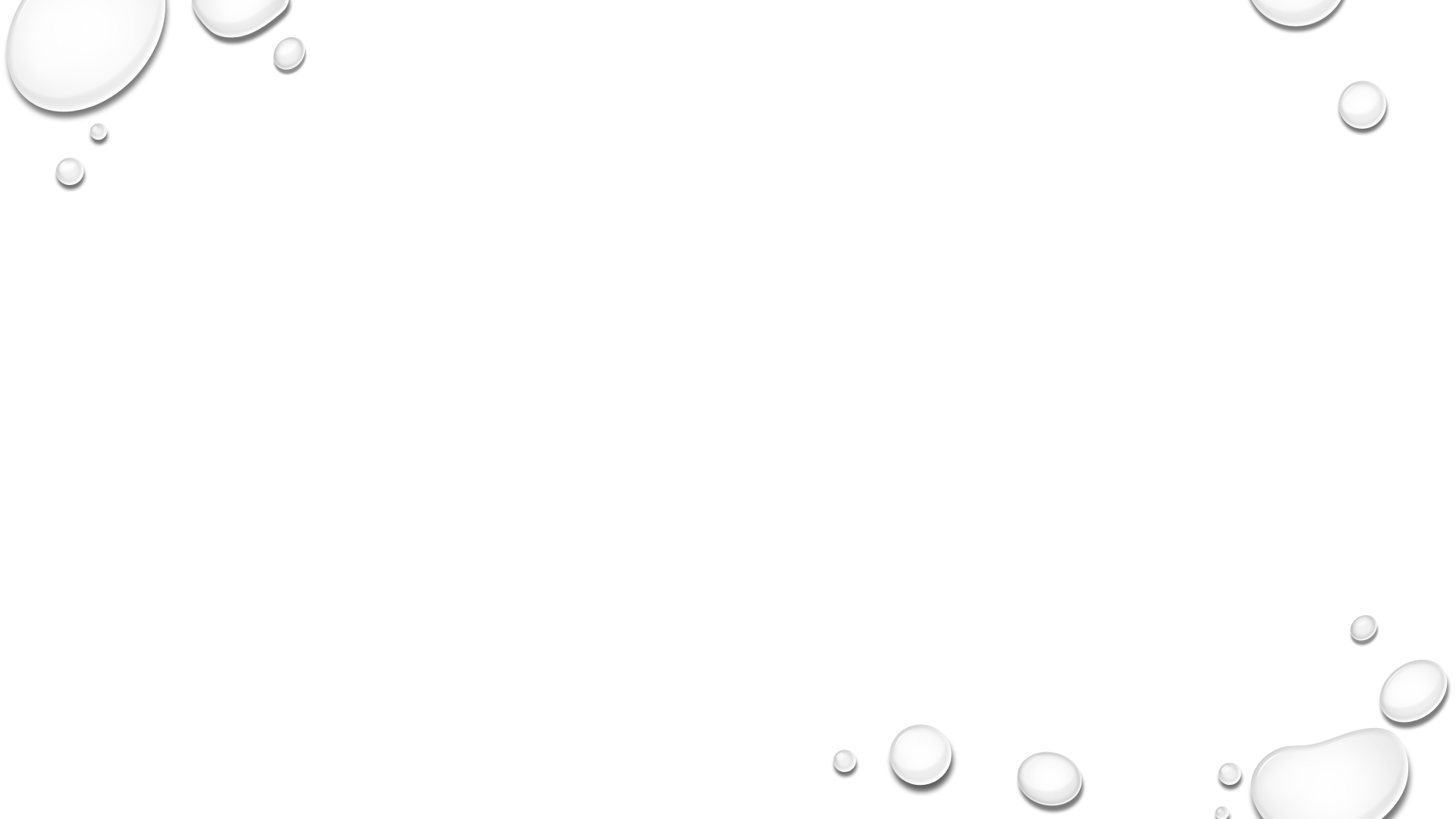 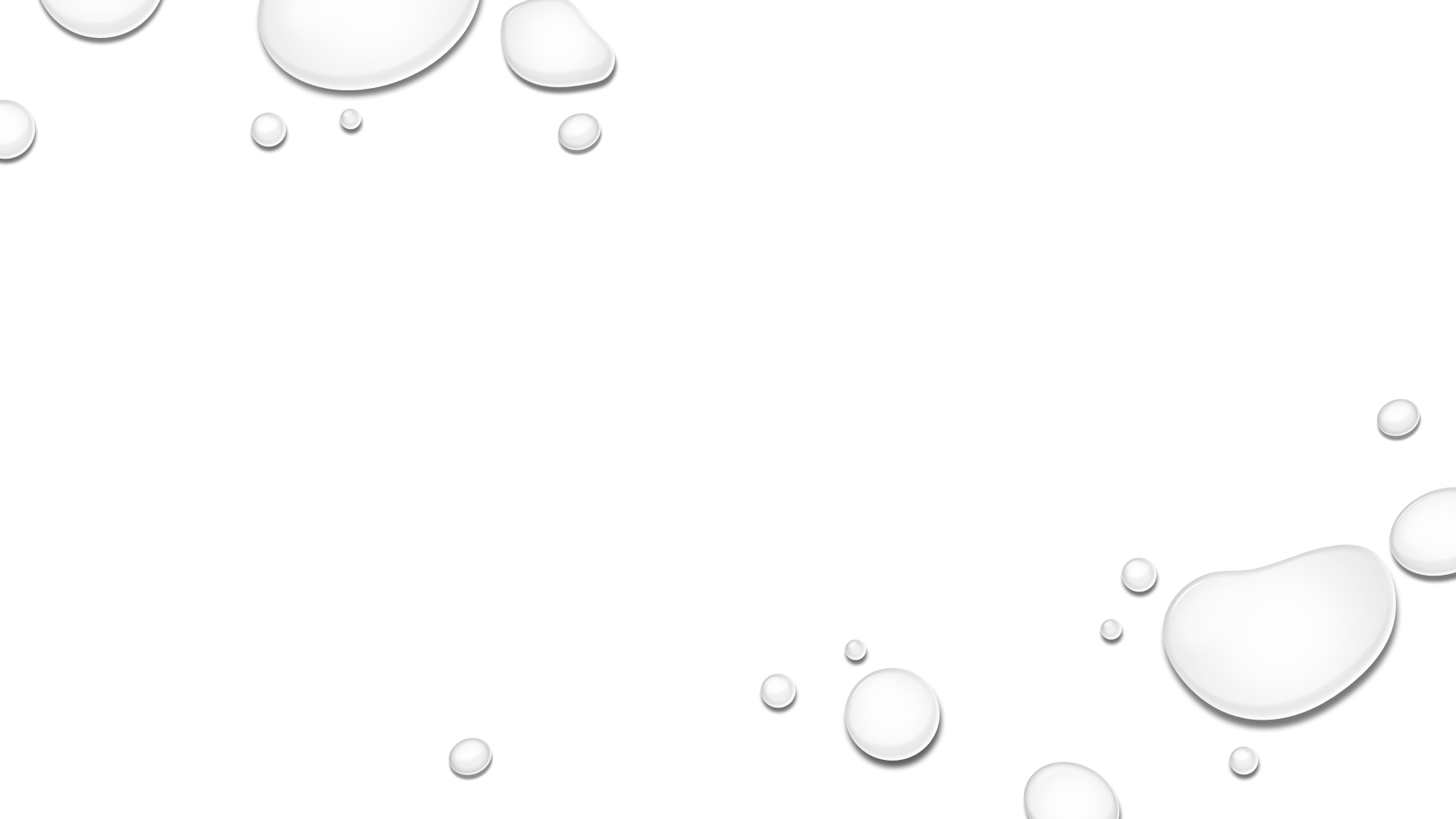 The Purpose of Client RecordsClinical Management
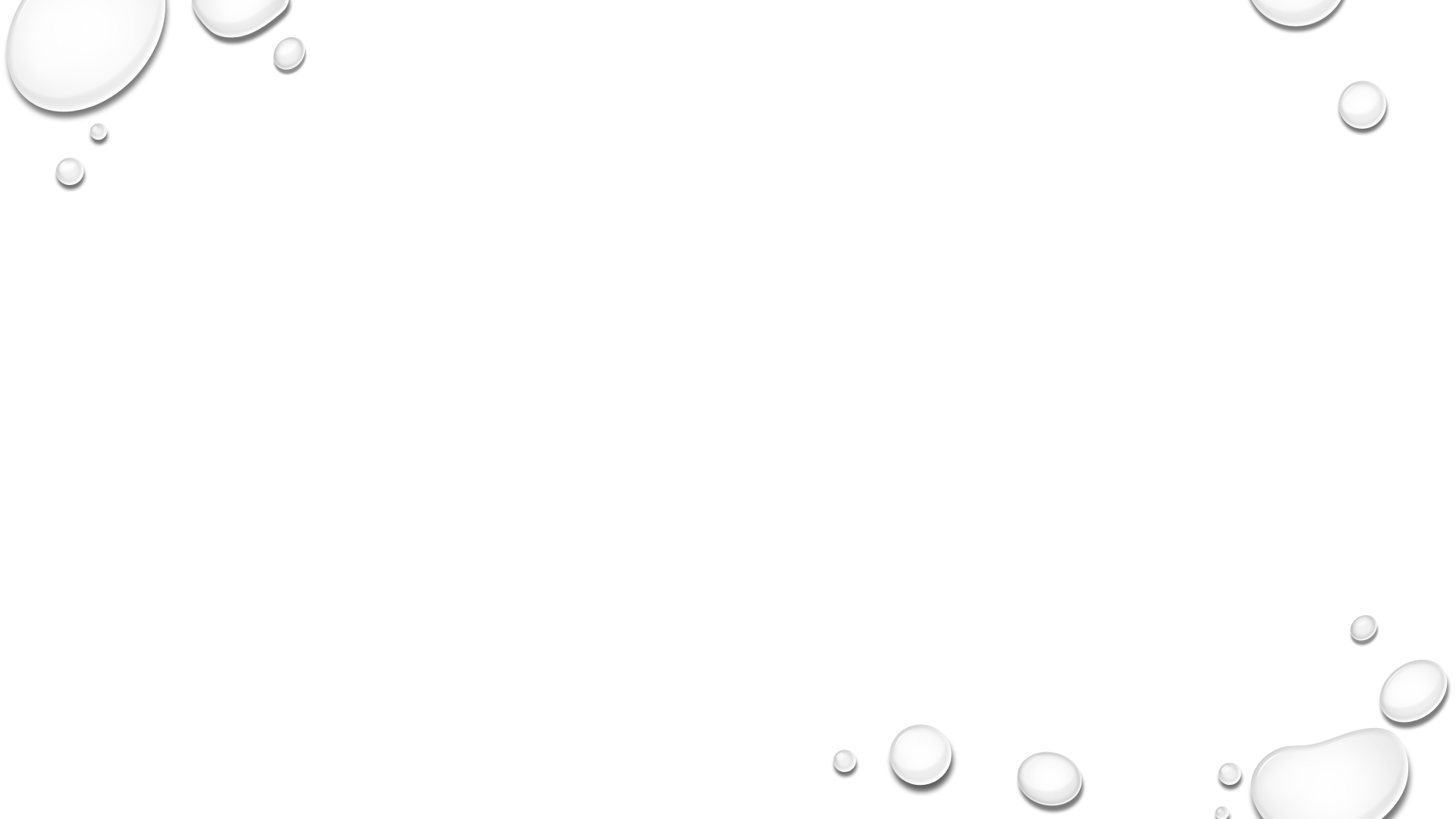 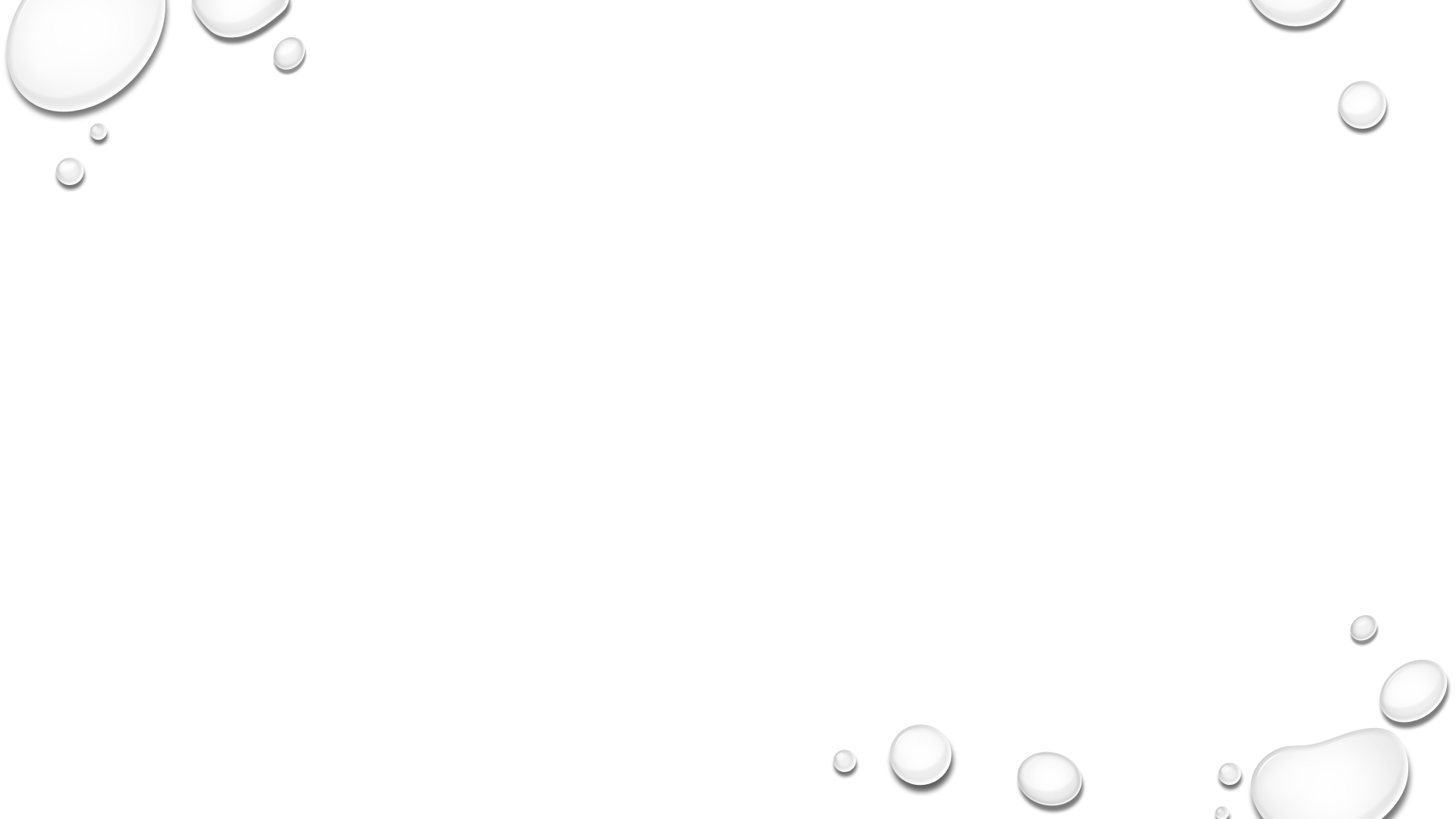 Honest and nonjudgmental clinical documentation of client issues and progress in addressing issues can serve the client’s legal needs in a variety of ways. 
Sometimes counseling is initiated at the behest or encouragement of the attorneys or judge where civil matters may need resolved or work injuries are an issue.  Documentation of the client’s issues and progress will be requested at some point in time.  Clients should be told of how this would work at the first session.
Even when counseling is initiated without legal advice or encouragement, unforeseen circumstances occur that place the client into a judicial context and the counseling records often become relevant to the judicial proceeding.
You must assume that any client record could end up being read in open court.  Professional and thorough documentation should be the standard if release of client records is authorized by your client or legally obtained by the court, the record will accurately and professionally reflect the clinical experience.  
Practitioners are encouraged not to include names or identifying information about third parties: lovers, business partners, etc… This does not mean that significant people should be left out of the records..
Client records does not always reflect favorably on the client and actually may be detrimental to the client in a judicial proceeding.  The clinical record should honestly reflect the reality of the counseling experience and should never be constructed or altered to artificially reflect favorably on the client or counselor.
The Purpose of Client RecordsLegal Implications for the Client
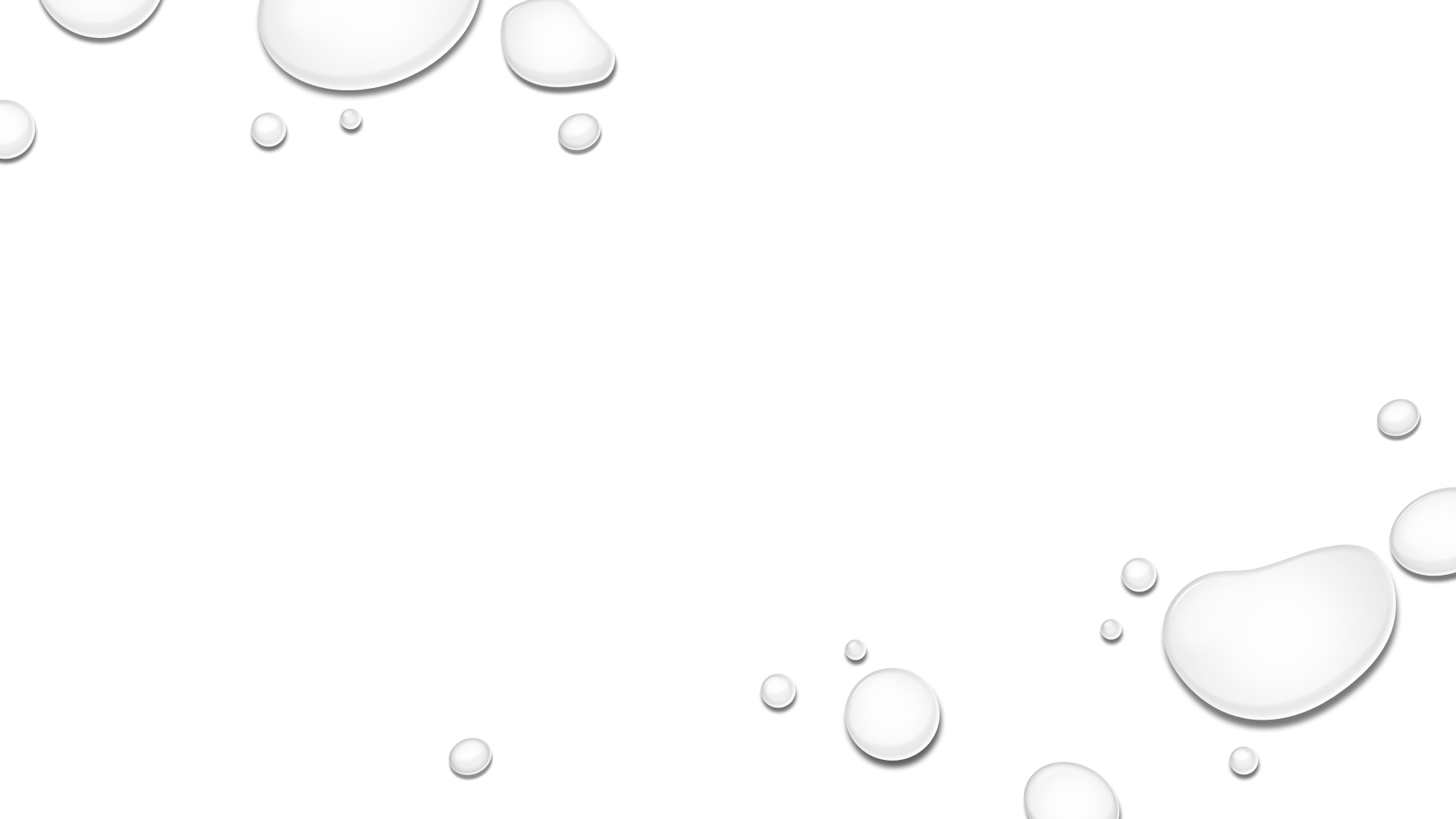 Well organized and well documented client counseling records are the most effective tool counselors have for successfully responding to licensing board complaints or threats of malpractice lawsuit.
If there is a question about what you did or failed to do, there is no documentation in the client records that reflects what the client said/did or documentation that describes your clinical decision making , it can be argued that it never happened.  It would be your word against your client’s word.  
Counselors are sometimes falsely accused of wrongdoing …sometimes clients legitimately misunderstand our words and intentions, misquote our comments, or misinterpret our actions…the counseling relationship breaks down and the client feels stressed, betrayed, or abandoned.  Documentation is your first and best line of defense.
The above can most likely happen when high-risk issues such a threats of harm to self or others or transference or countertransference, issues arise
The Purpose of Client RecordsRisk Management Strategy
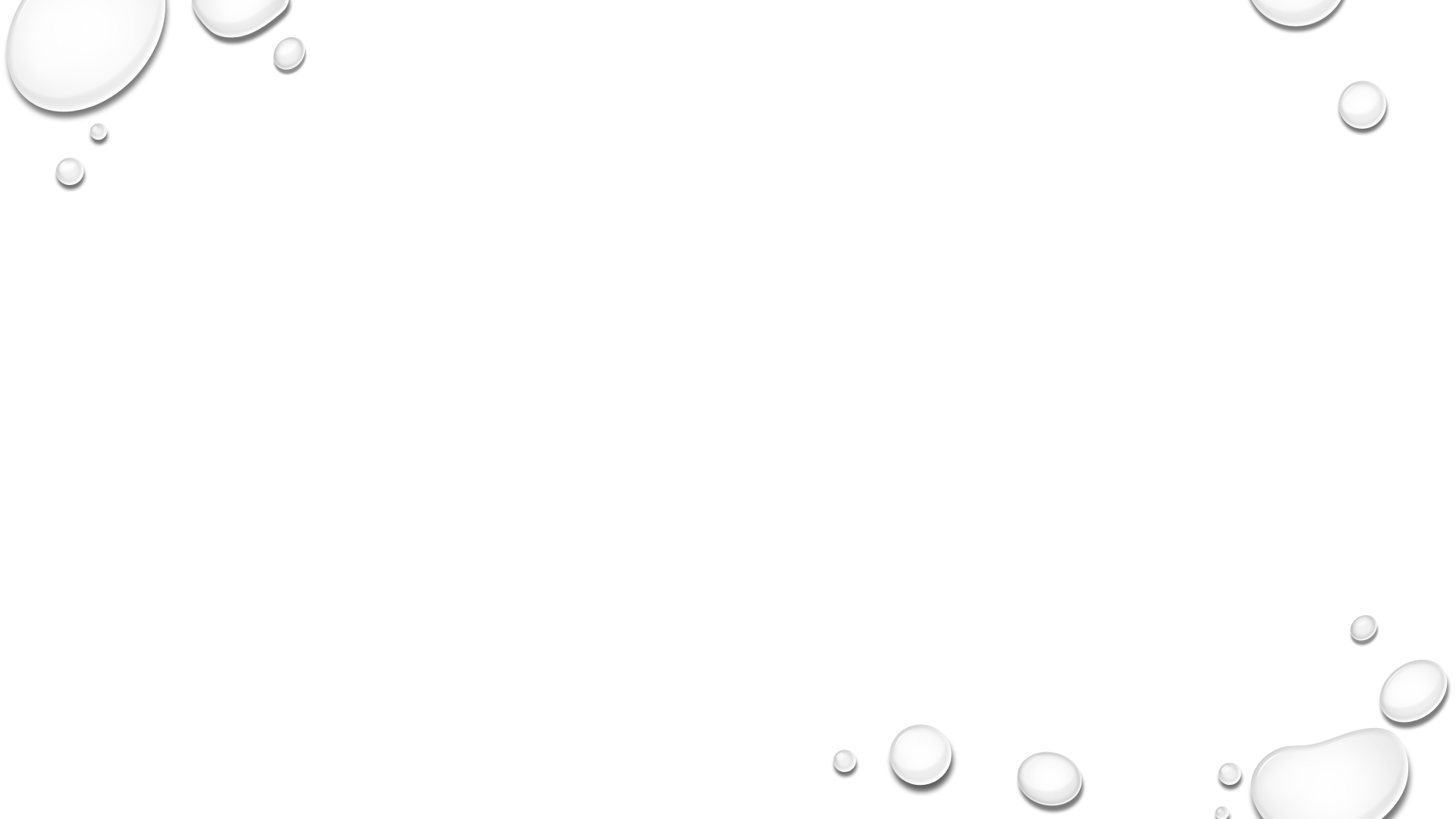 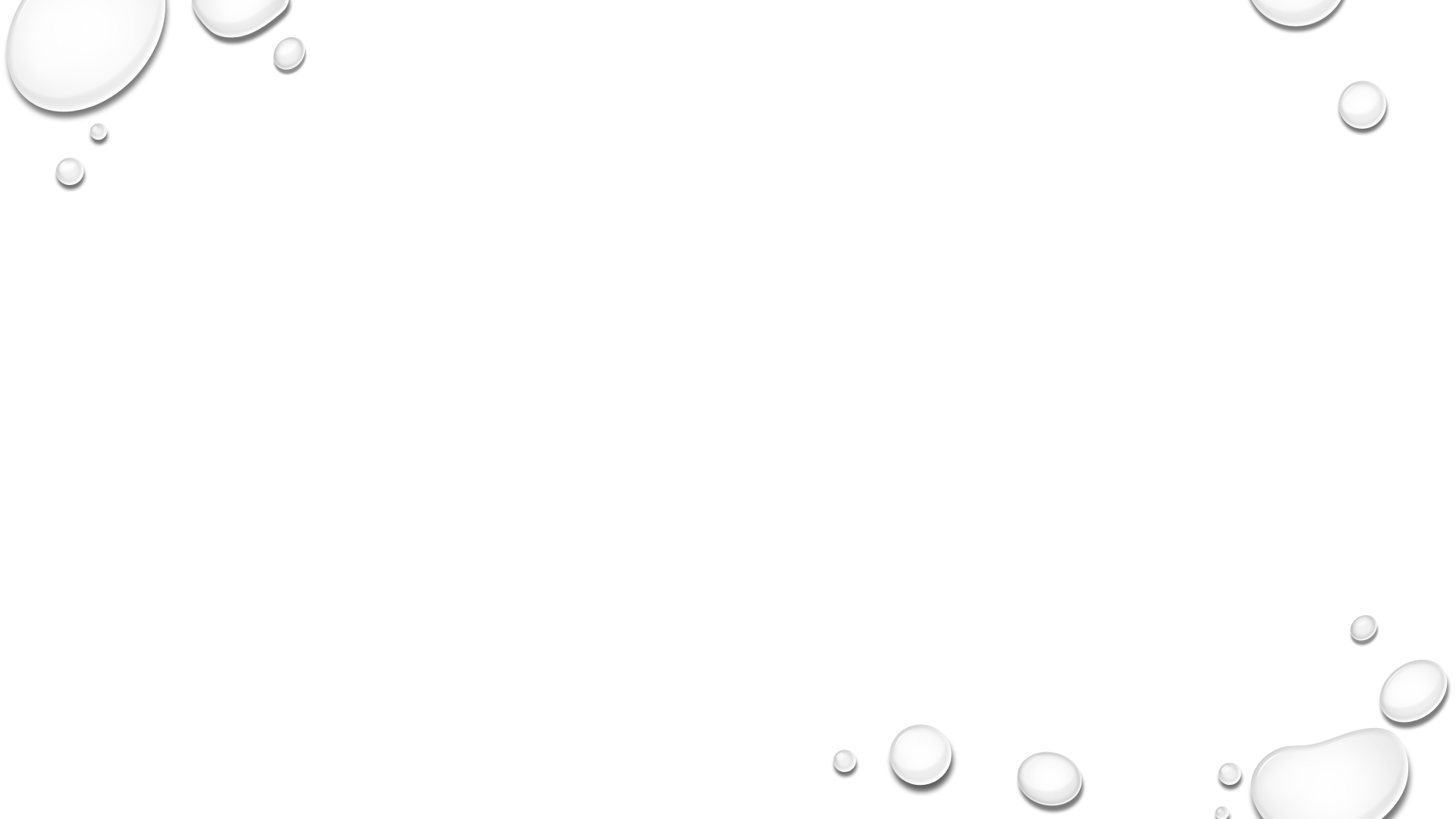 Issues that contribute to high risk with clients include:
Pregnancy/Abortion
Death/harm to others
Sexual activities
Drug abuse of minors or use of drugs with minors
Allegations of child abuse or elder/disabled adult abuse
Illegal client actions
Infidelity
Lack of regard to confidentiality
The Purpose of Client RecordsRisk Management Strategy
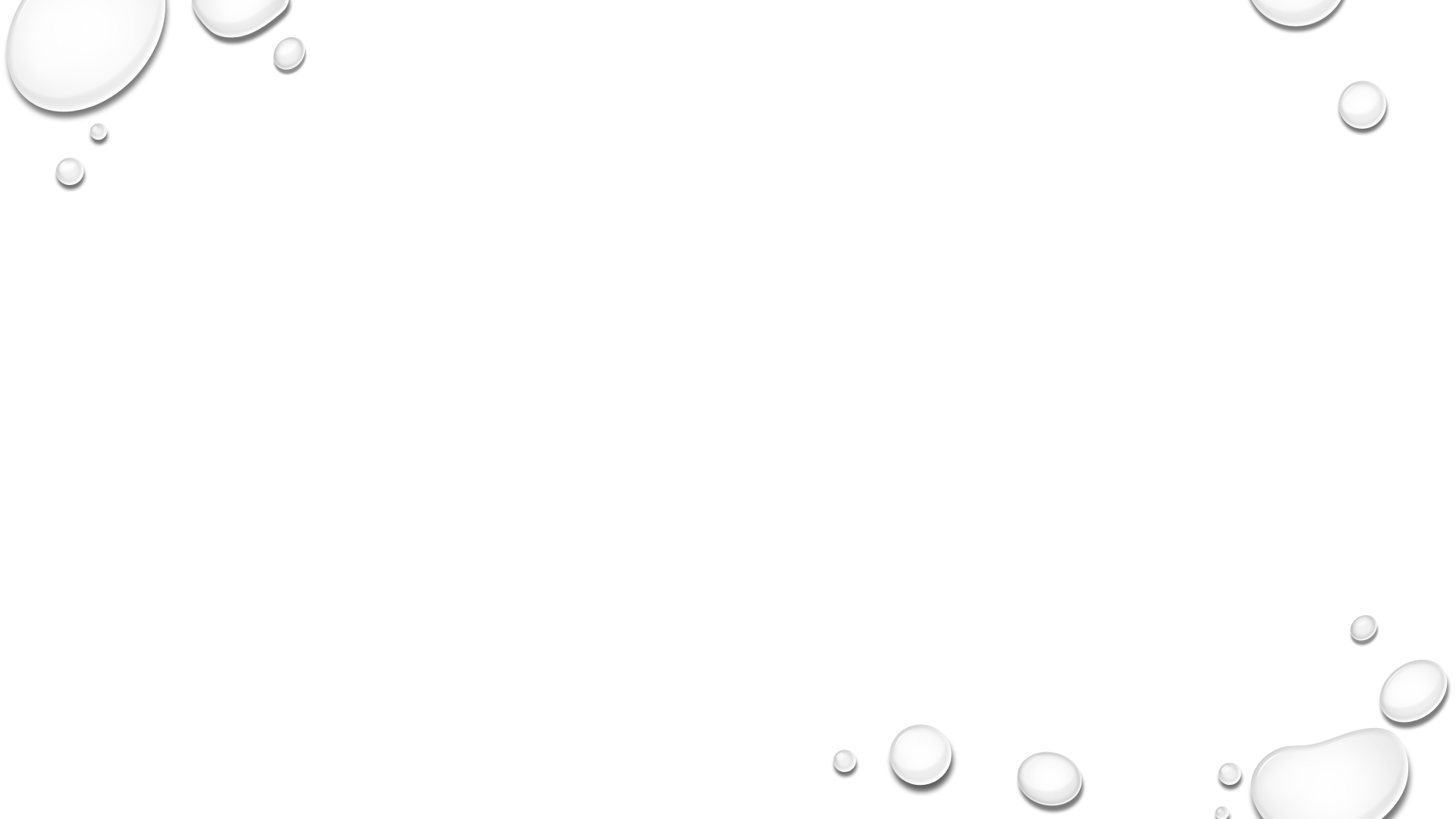 A Fiscal Perspective
Other Suggestions for Good Clinical Notes:
Connect Interventions to Treatment Notes –put at top of clinical note what treatment goal and intervention being used in a session that directly reflects what you have on the treatment plan.
Use terminology that reflect treatment plan words:  aggression, anxiety, depression, hostility, isolation, medication, dependence, or rationalization.  The payer service definitions must align.
List specific behaviors that correlate with the following words used:  abusive, argumentative, or dangerous.
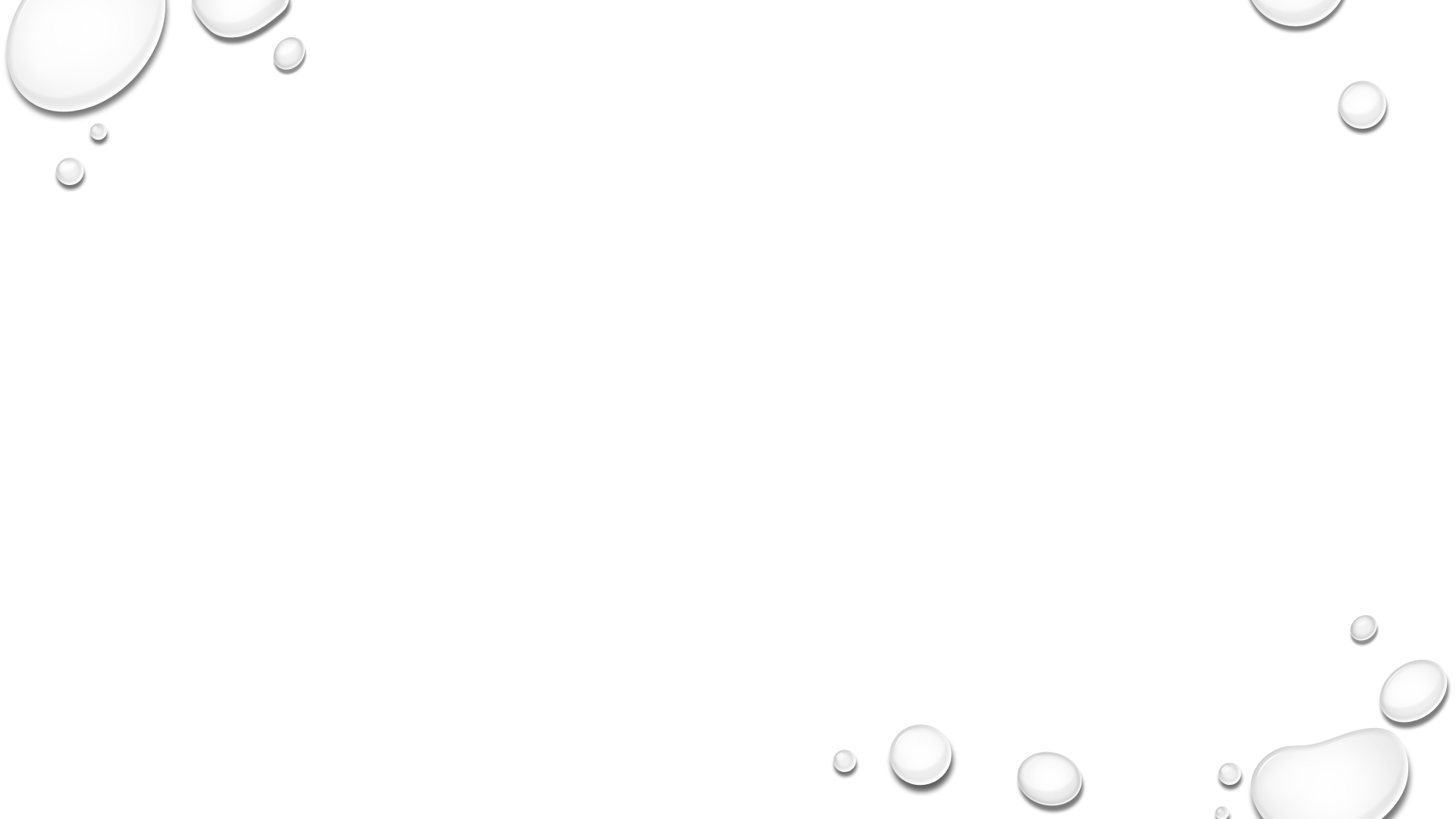 The question to be most concerned about is “is the record going to help you or a lawyer who is looking for inadequate, vague, or conflicting information or evidence of unethical conduct?”
Conflicting Principles:
Clients’ right to privacy vs. public safety
Clients’ rights to service in least restrictive setting vs. providing a safe environment for client
Clients’ right to die vs. counselors’ duty to save lives
Legal Perspective: The Record as Legal Defense
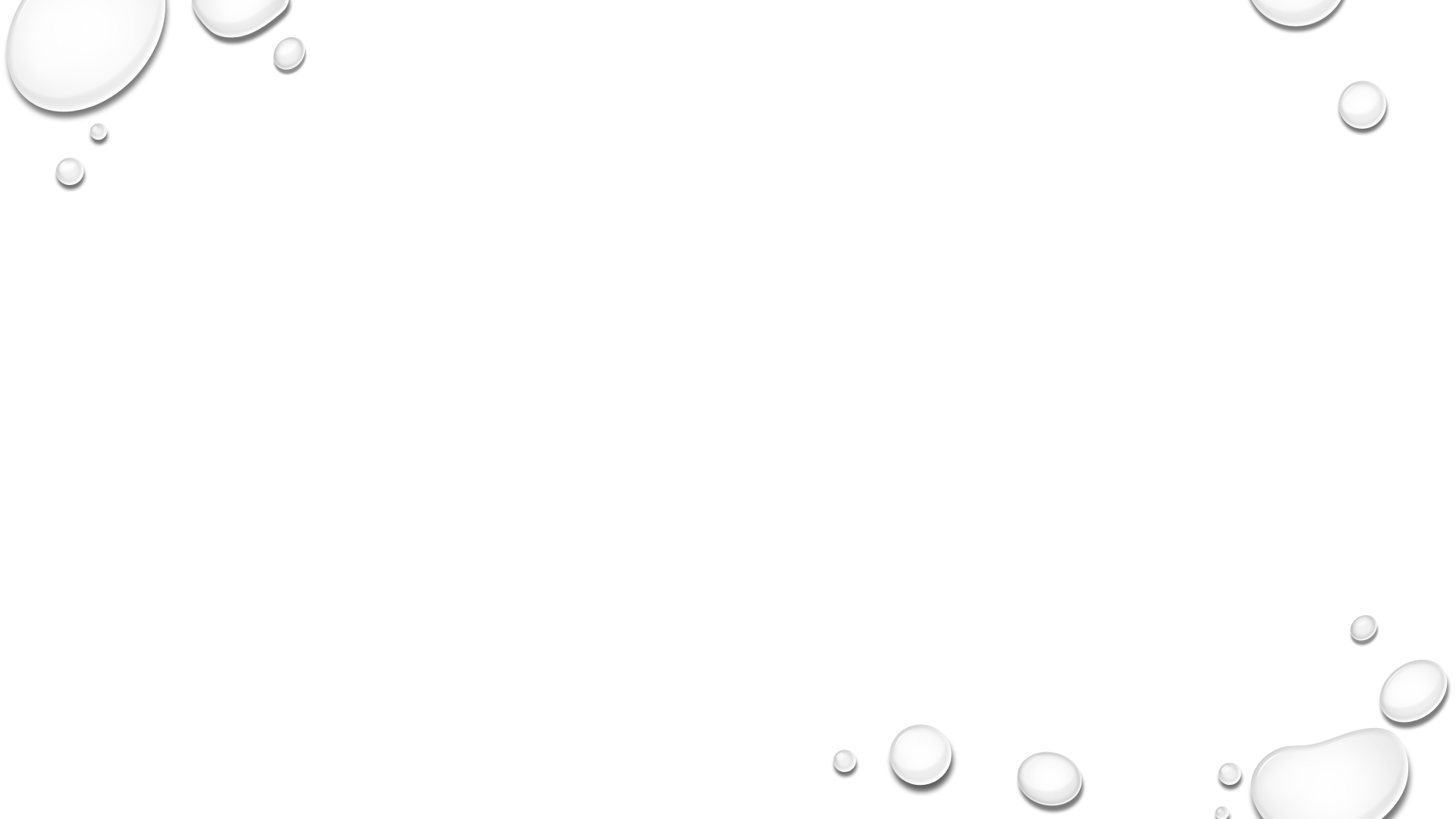 Legal Perspective:8 Ways to Guarantee a Lawsuitor Allegations of Unethical Conduct
Document that something needs to be done, then don’t do it
Do not keep records current
Do not obtain complete assessments or develop a comprehensive treatment plan
Establish policies & procedures and then don’t follow them
Do not review or audit your records
Nurture a dependent relationship and then cut it off abruptly
Combine a suicidal client with a provider with a reputation for sexual impropriety
Ignore your code of ethics
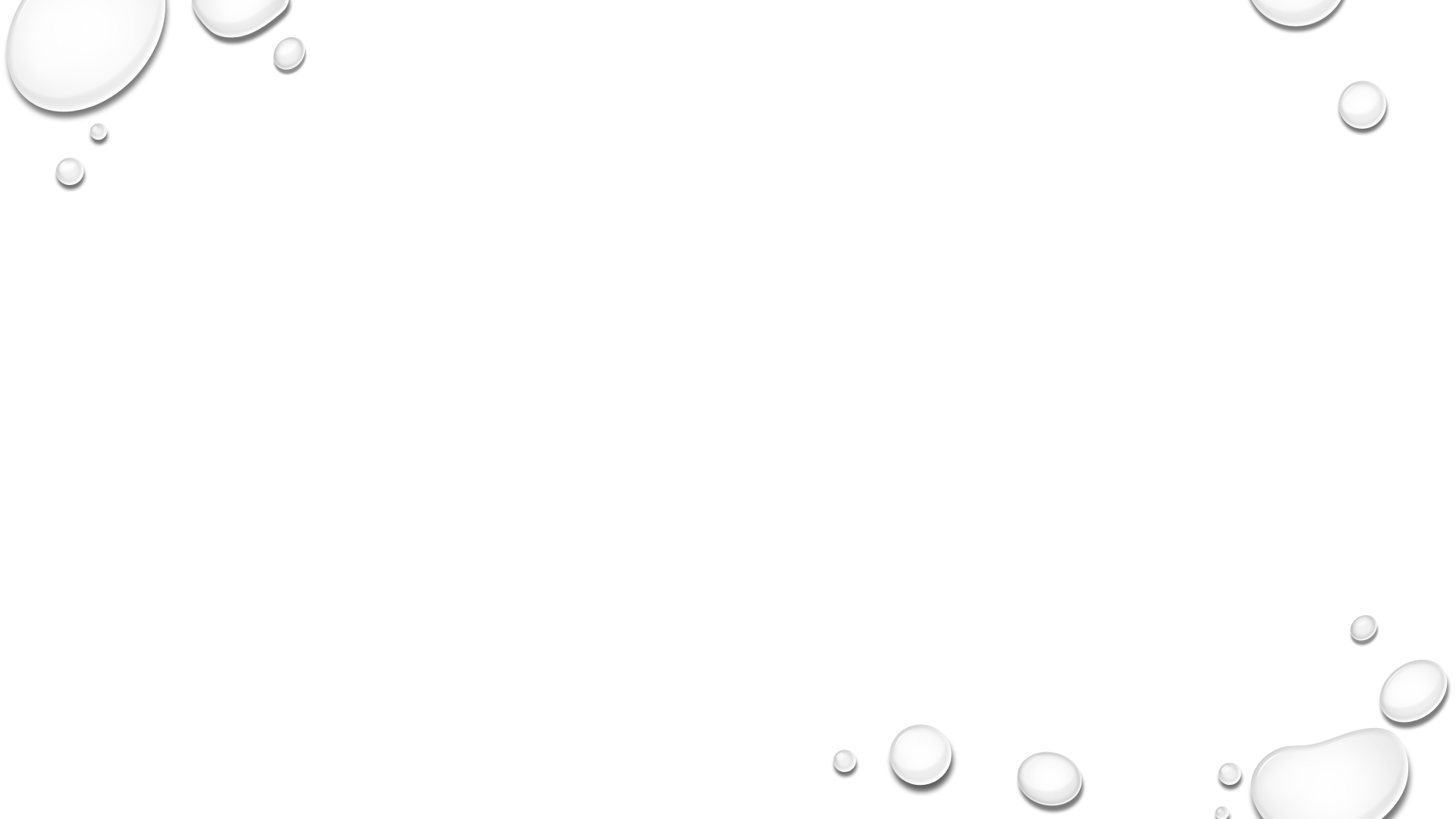 The Purpose of Client RecordsClinical Management
The purpose of client records and documentation of counseling services can be divided into four broad and overlapping categories:
Clinical Management-how records and documentation serve to assist the practitioner in providing quality care for the client.
Legal Implications for the Client –how records and documentation can serve the client who is involved or becomes involved in judicial proceeding
Protection of Health Information – how HIPAA regulations have defined record keeping and appropriate use and disclosure of information
Risk Management for Counselors – how records and clinical documentation can serve as a risk management strategy to help protect counselors from licensure board complaints and lawsuits.
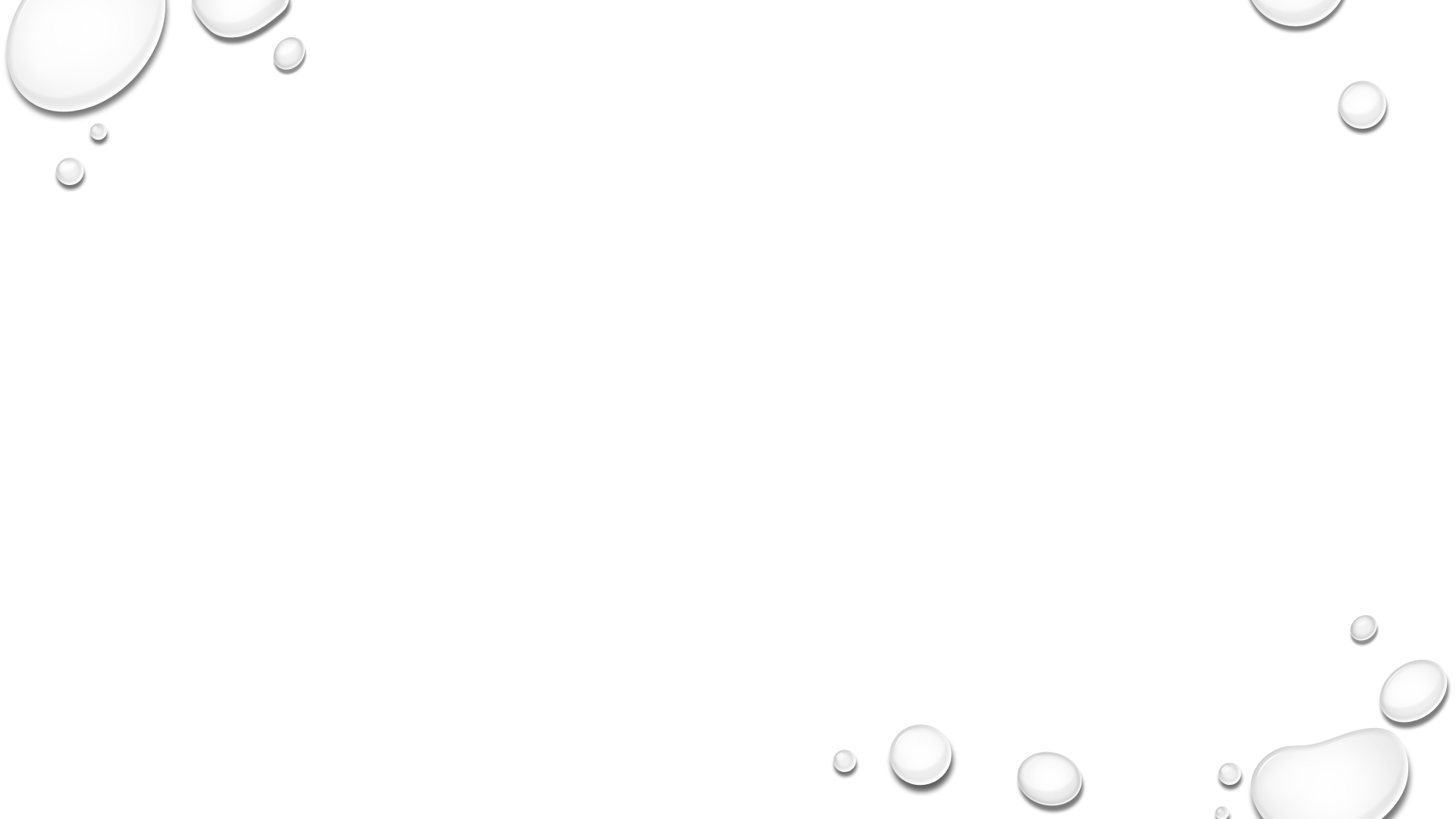 Ethical Billing Practices
Never bill for services you did not provide. Never embellish or lie in a note for the purpose of making it appear that a billable service was rendered –if you did not do it! The note must be an accurate reflection of the service you provided
Do not provide a 40 minute service and bill for one hour, unless you have an authorized procedure explaining when billed time is rounded up or rounded down.  List start and stop time on note.
Services provided by counselor should not be billed as a service provided by a psychiatrist in order to obtain a higher rate of reimbursement.
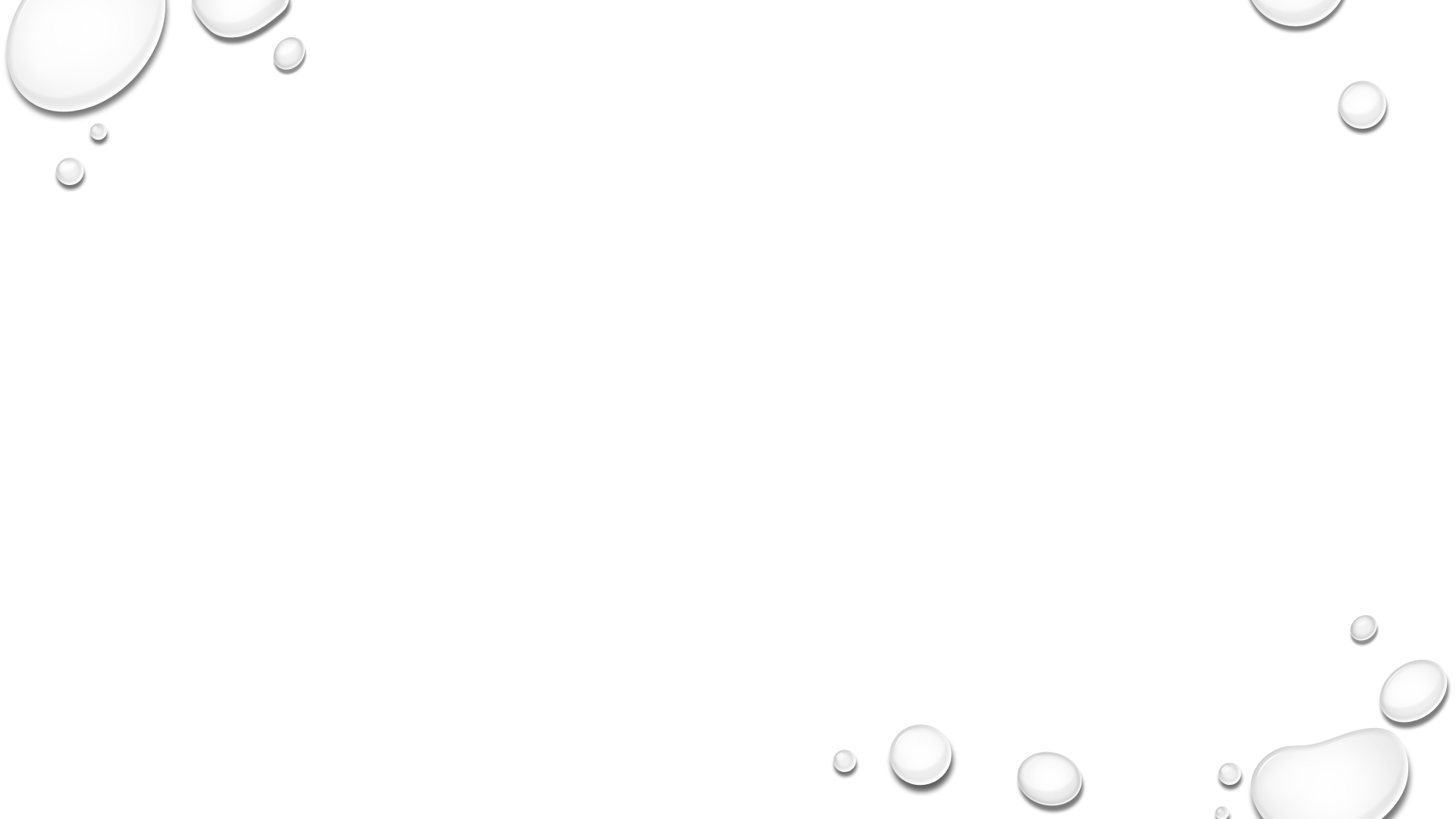 A Client’s Perspective
ACA states “The primary responsibility of counselors is to respect the dignity and to promote the welfare of clients” (A.1.a.).

It is imperative that the manner in which you write you clinical notes does not demean or cause harm to your client.  The way you document can affect the client’s self-esteem and can also be the basis for legal recourse against a professional.
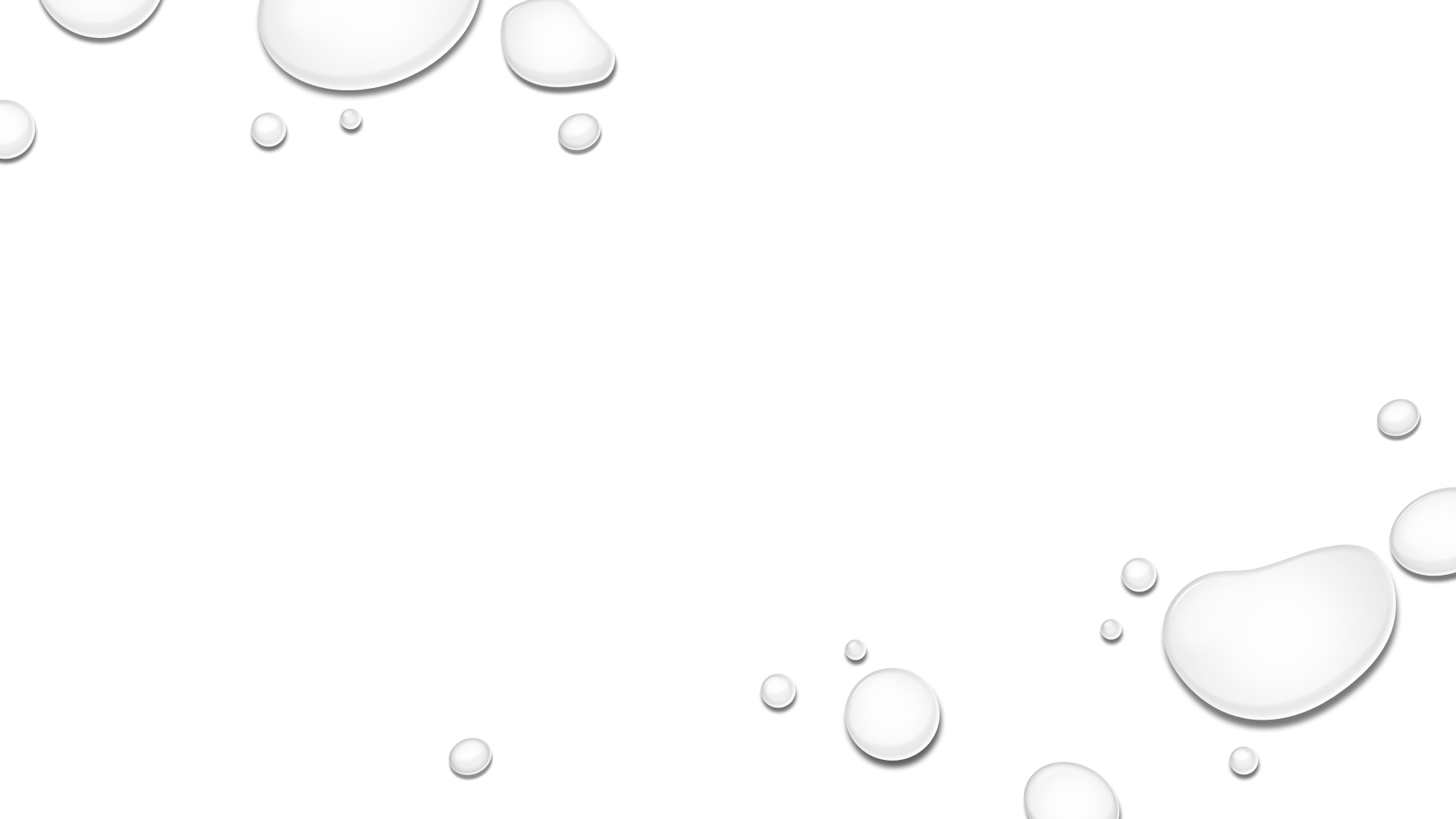 It is the hope of the author that you see how knowledge, understand, and adherence to the law will only serve to support and strengthen the counseling relationship (Wheeler & Bertram, 2008).  
Terminology:
Duty: the legal obligation to act in the best interest of the client
Standard of Care is expected among reputable and ethical counselors trained alike.
Fiduciary Relationship where one acts in the best interest of another, and the other accepts that trust.
THE COUNSELING RELATIONSHIP
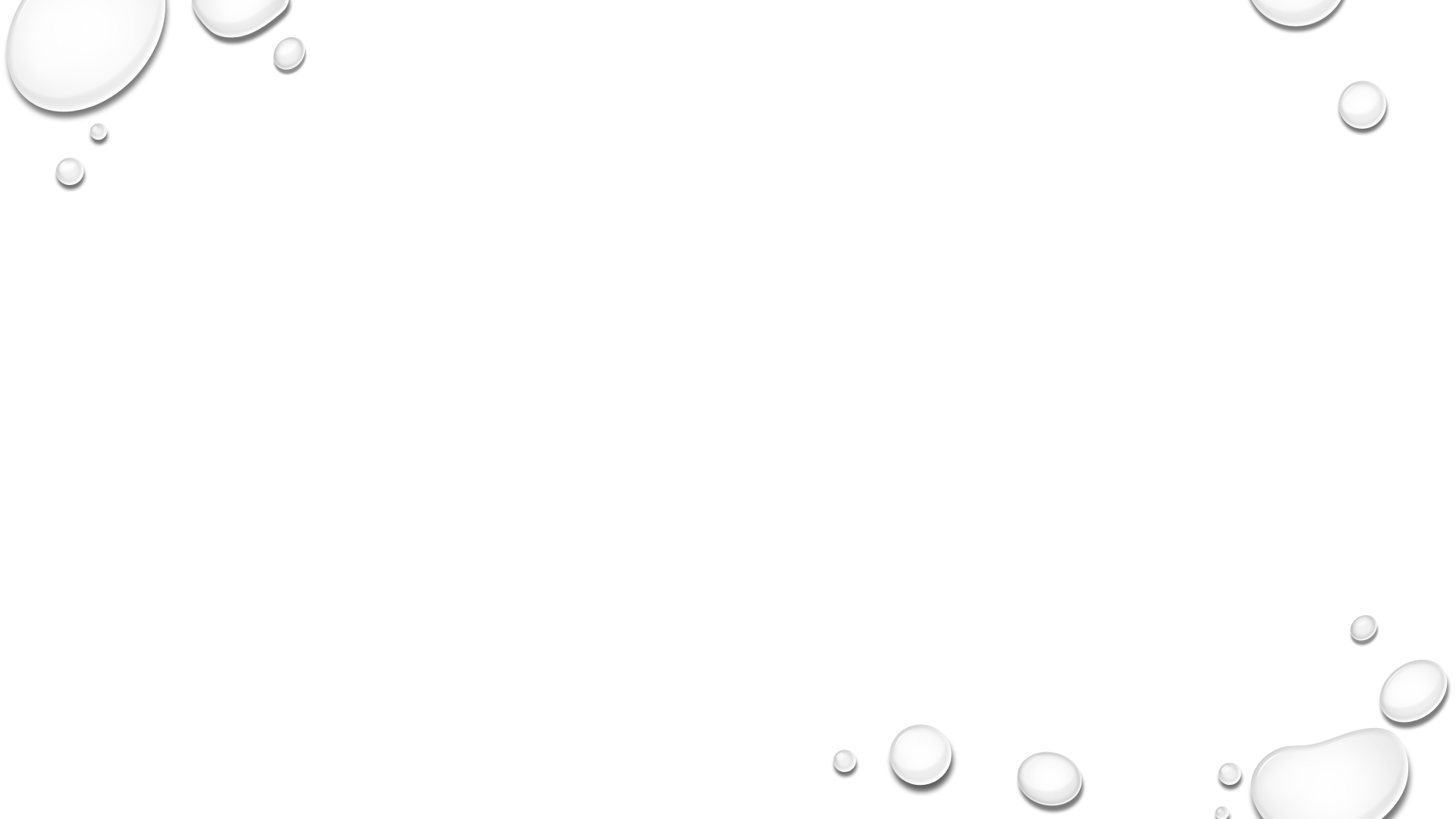 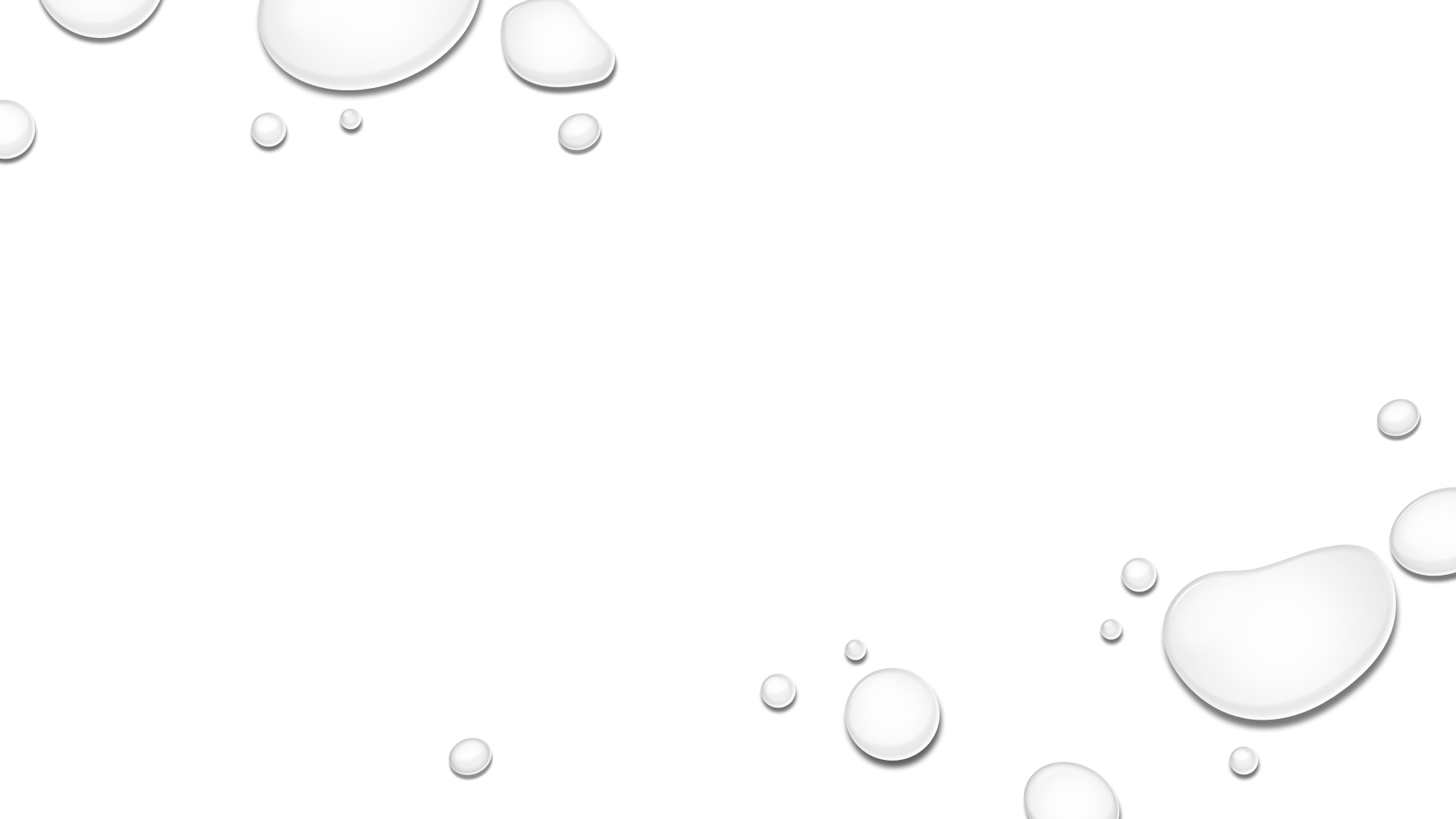 THE COUNSELING RELATIONSHIP
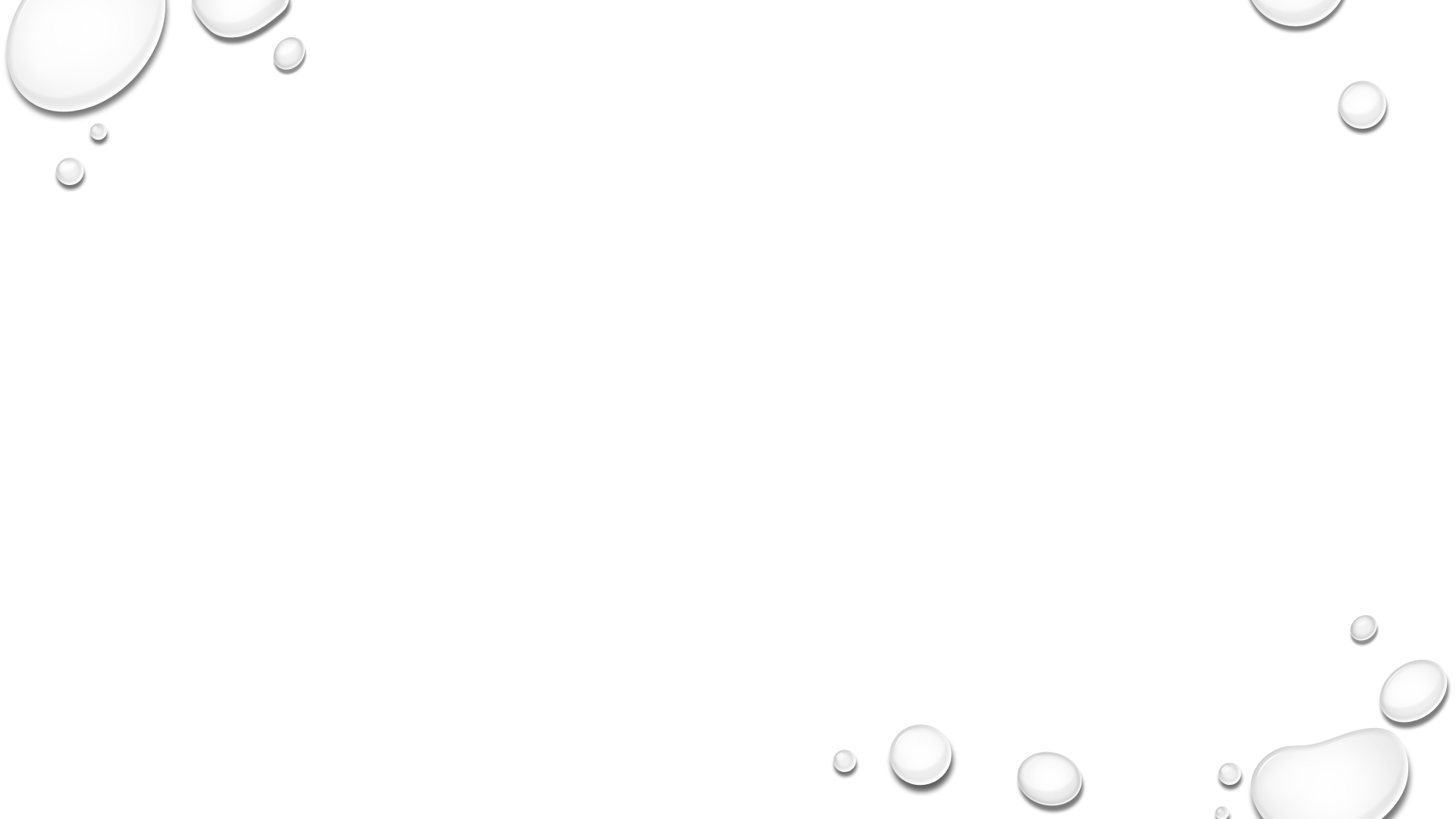 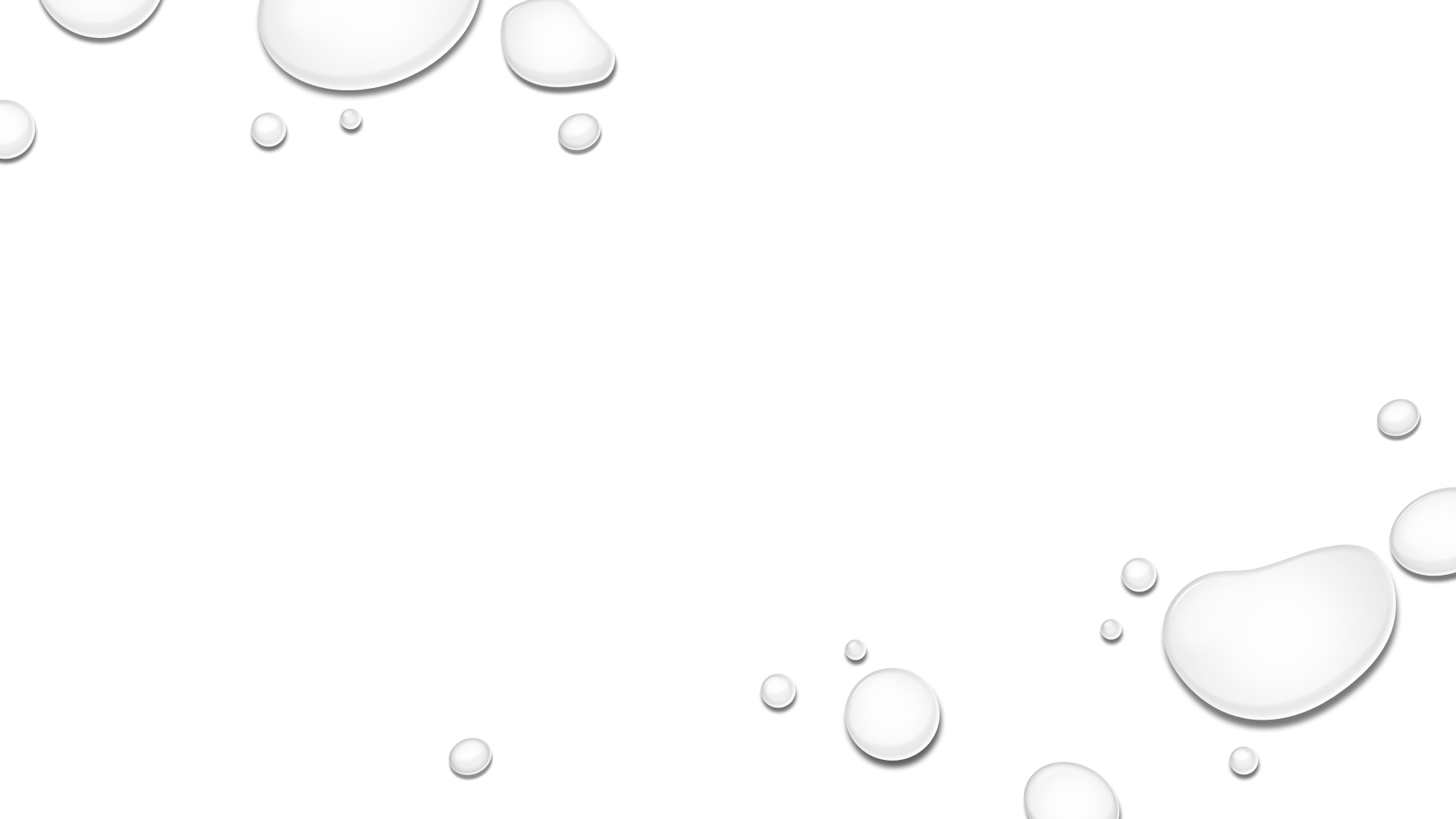 Contractual Duties:
Exists when we as therapists form professional relationships with our clients
The contract is a legal relationship between the parties: written or oral
Comes in the form of Informed Consent
It is important that practitioners understand there is an implied contractual professional relationship and that the therapist recognize the limits of being helpful and supportive and to be willing to refer if necessary.
An identified client must exist for this contract to be established.
THE COUNSELING RELATIONSHIP
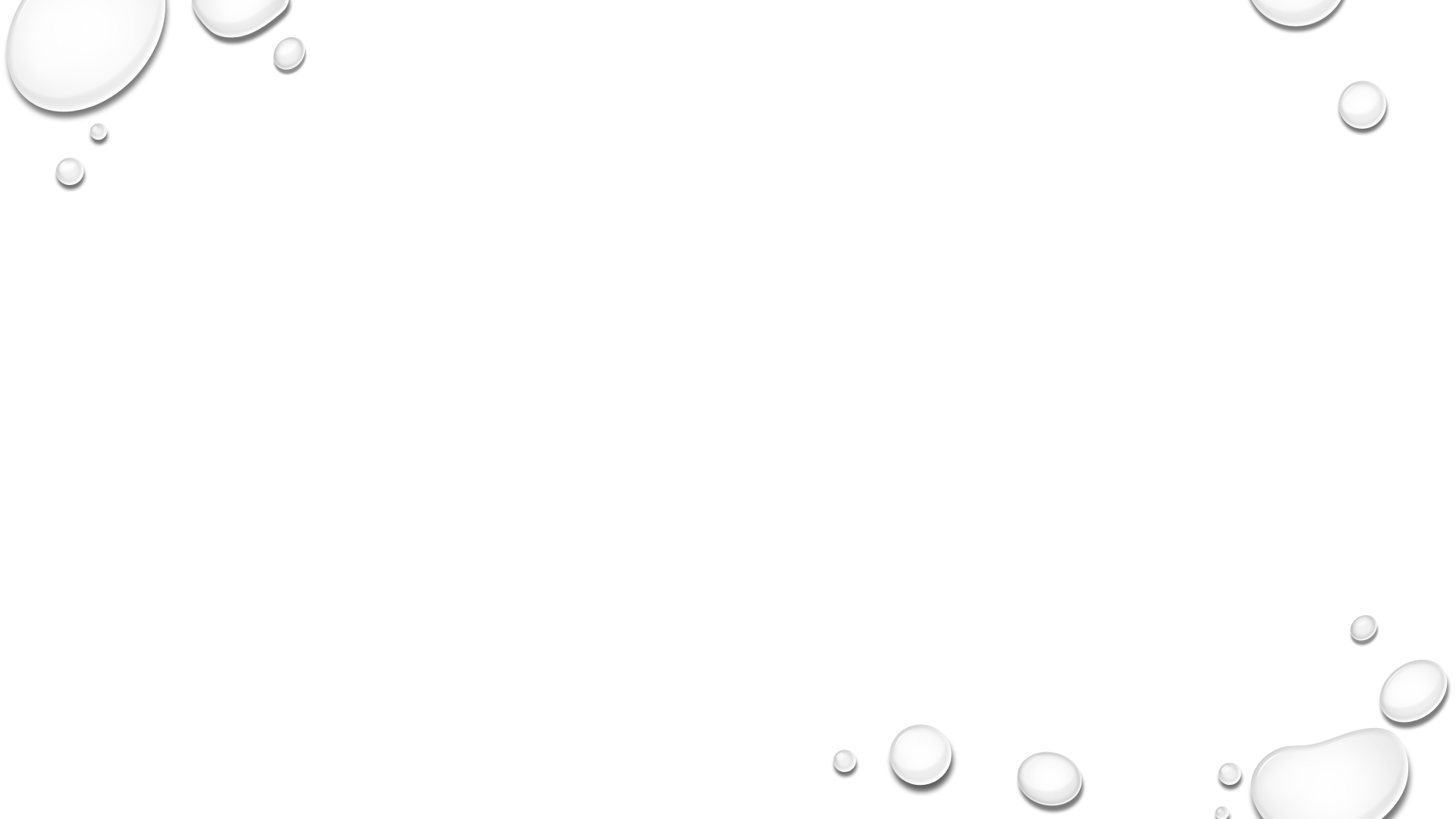 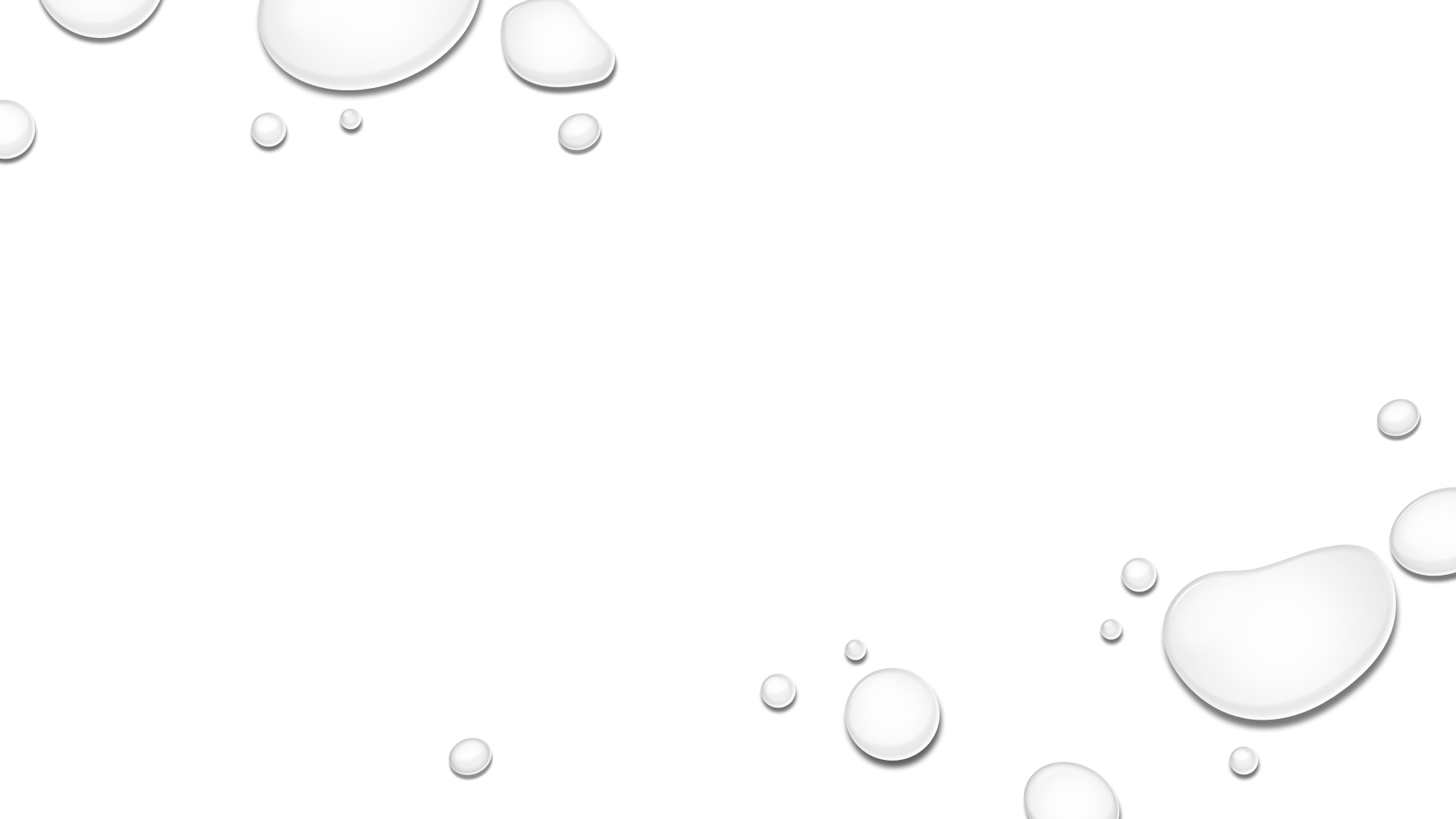 Informed Consent
Thank you for selecting me as your therapist.  This document is designed to inform you about my background and to ensure you understand our professional relationship.
PROFESSIONAL QUALIFICATIONS: 
THEORETICAL APPROACH:
COUNSELING EXPERIENCE:
CONFIDENTIALITY:
EXPLANATION OF DUAL RELATIONSHIPS:
RECORD MAINTENANCE:
LENGTH OF SESSIONS AND PAYMENT:
COMPLAINT PROCEDURES:
THE COUNSELING RELATIONSHIP
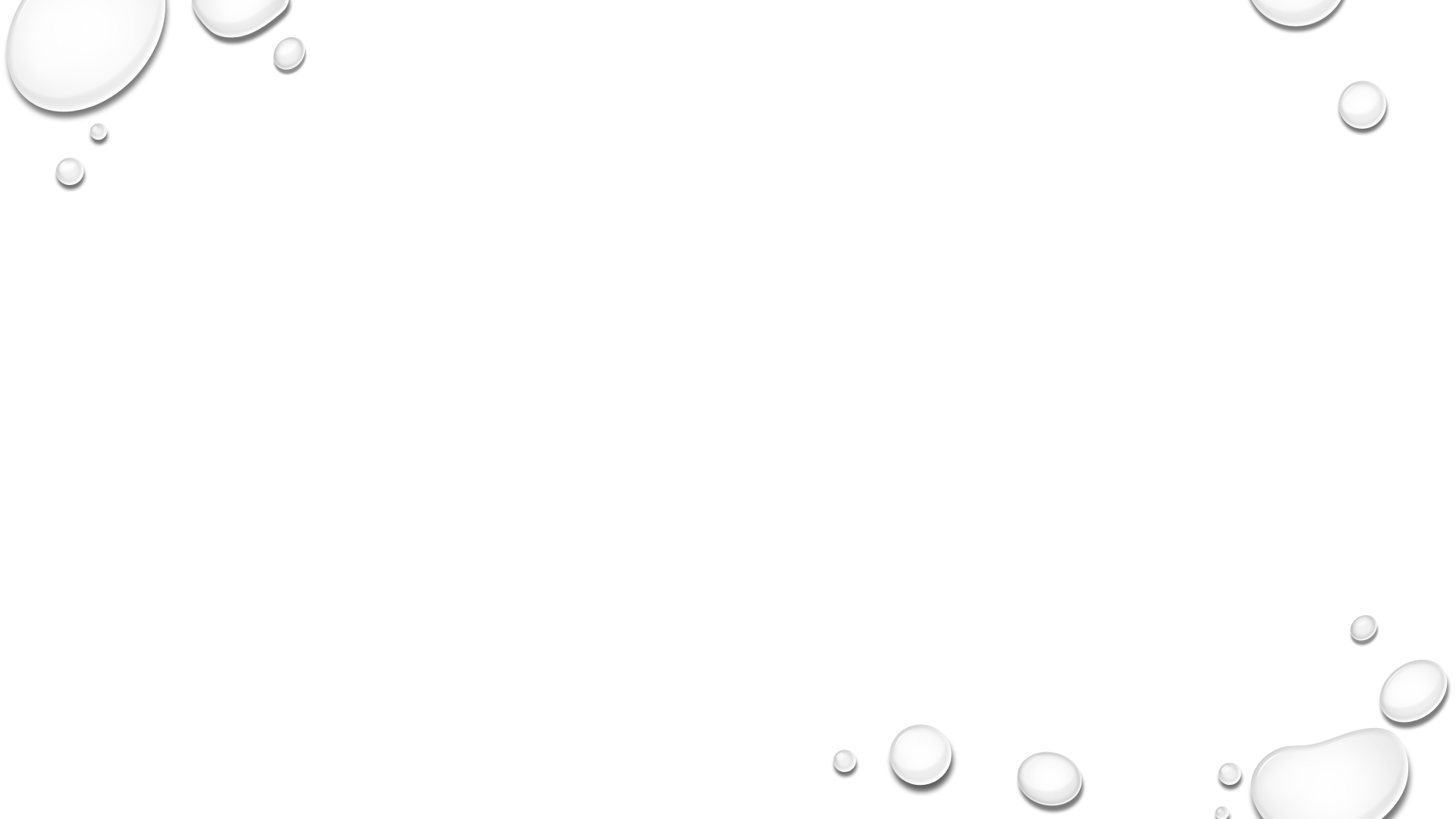 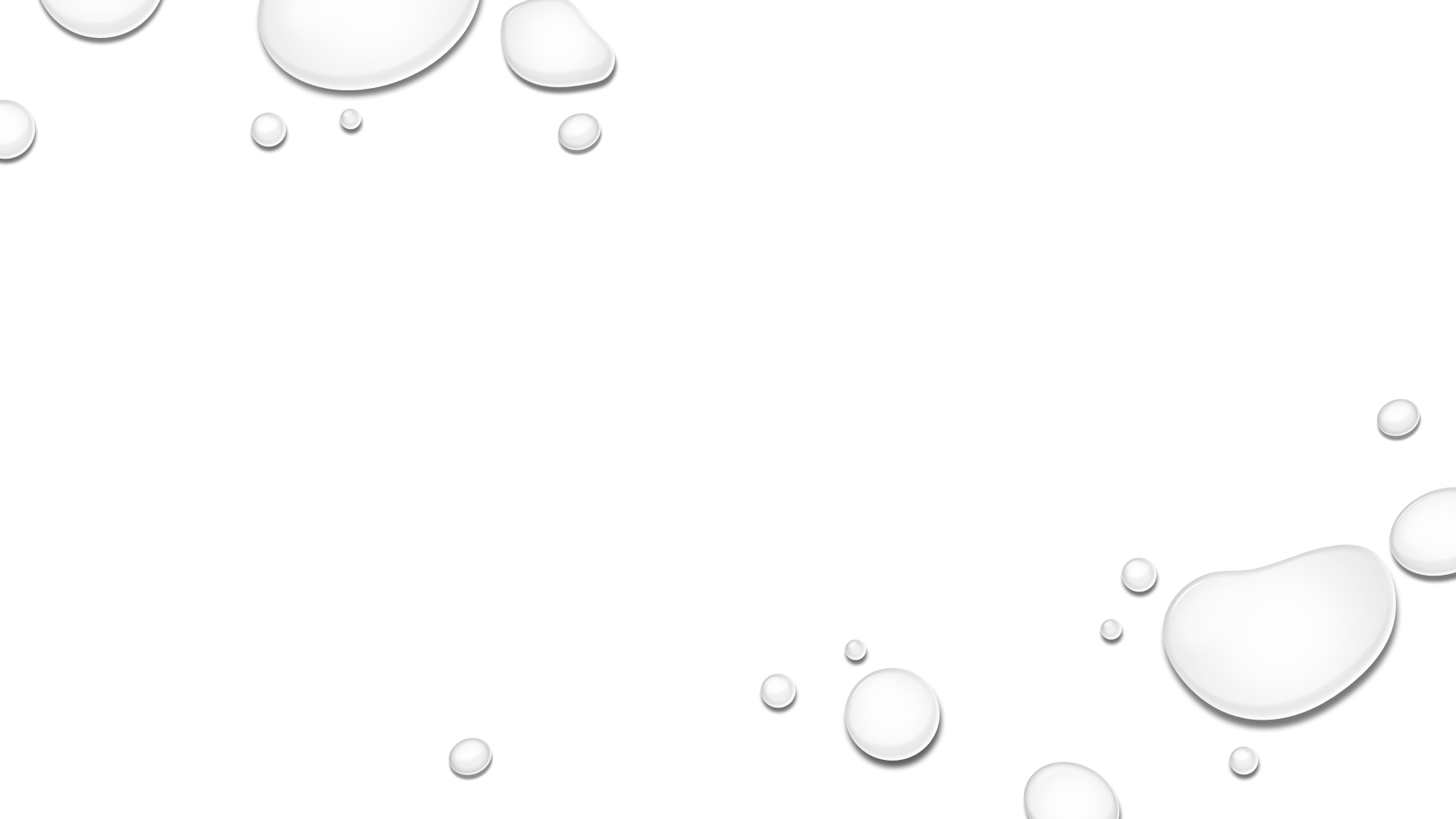 Negligence- unintentional violation of an obligation one person owes to another, such as a counselor’s obligation to use all of his or her care and skill in dealing with a client
There are four elements to be proven in a negligence action:
A legal duty from a special relationship between parties must exist.
The legal duty must have been breached or failure to uphold the standard of care.
The plaintiff must prove causation –injuries occurred due to breach of care
An actual injury such as physical harm, emotional distress, or depression is evidenced  or worsened.
Potential Civil Liability/Malpractice
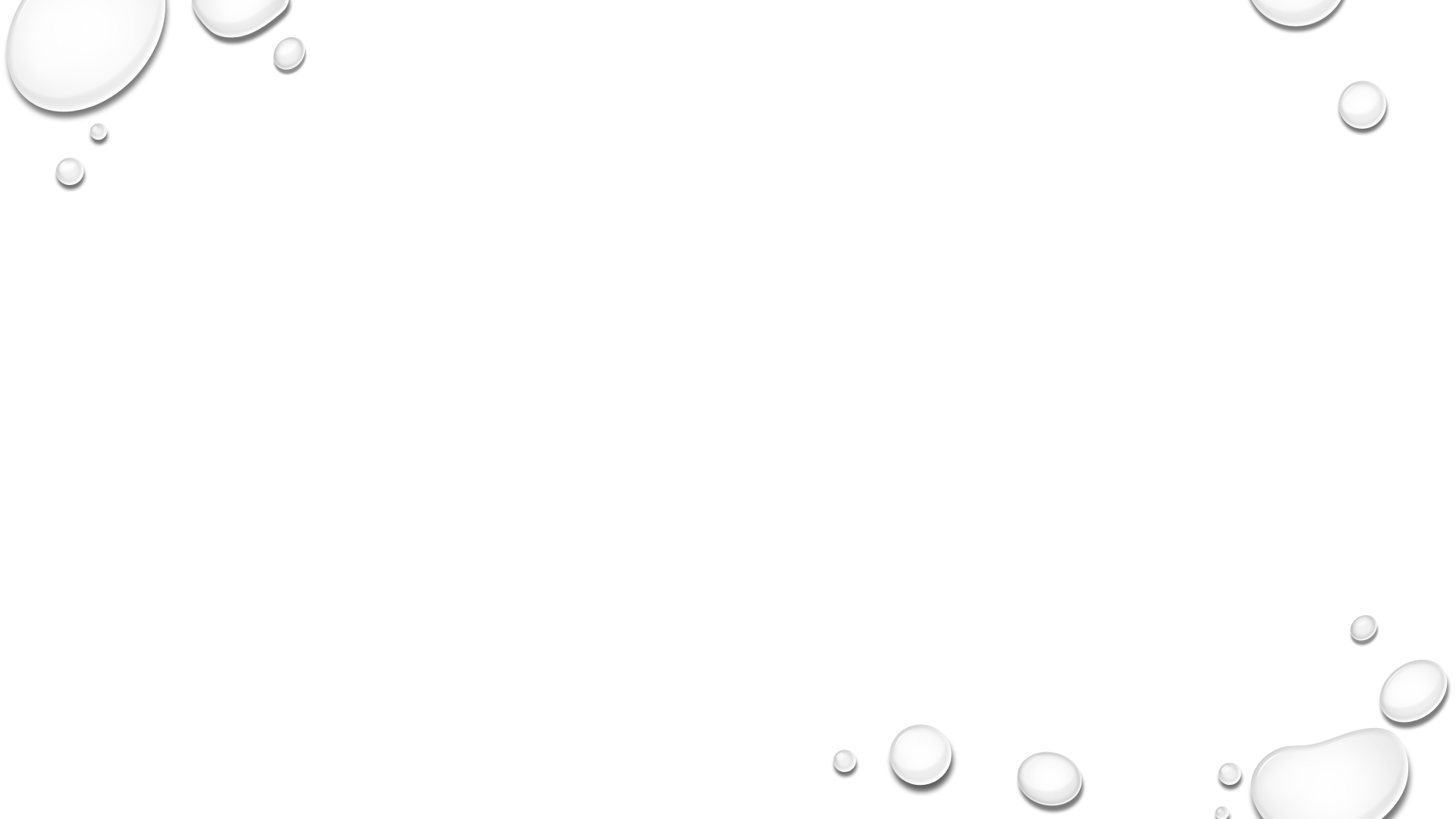 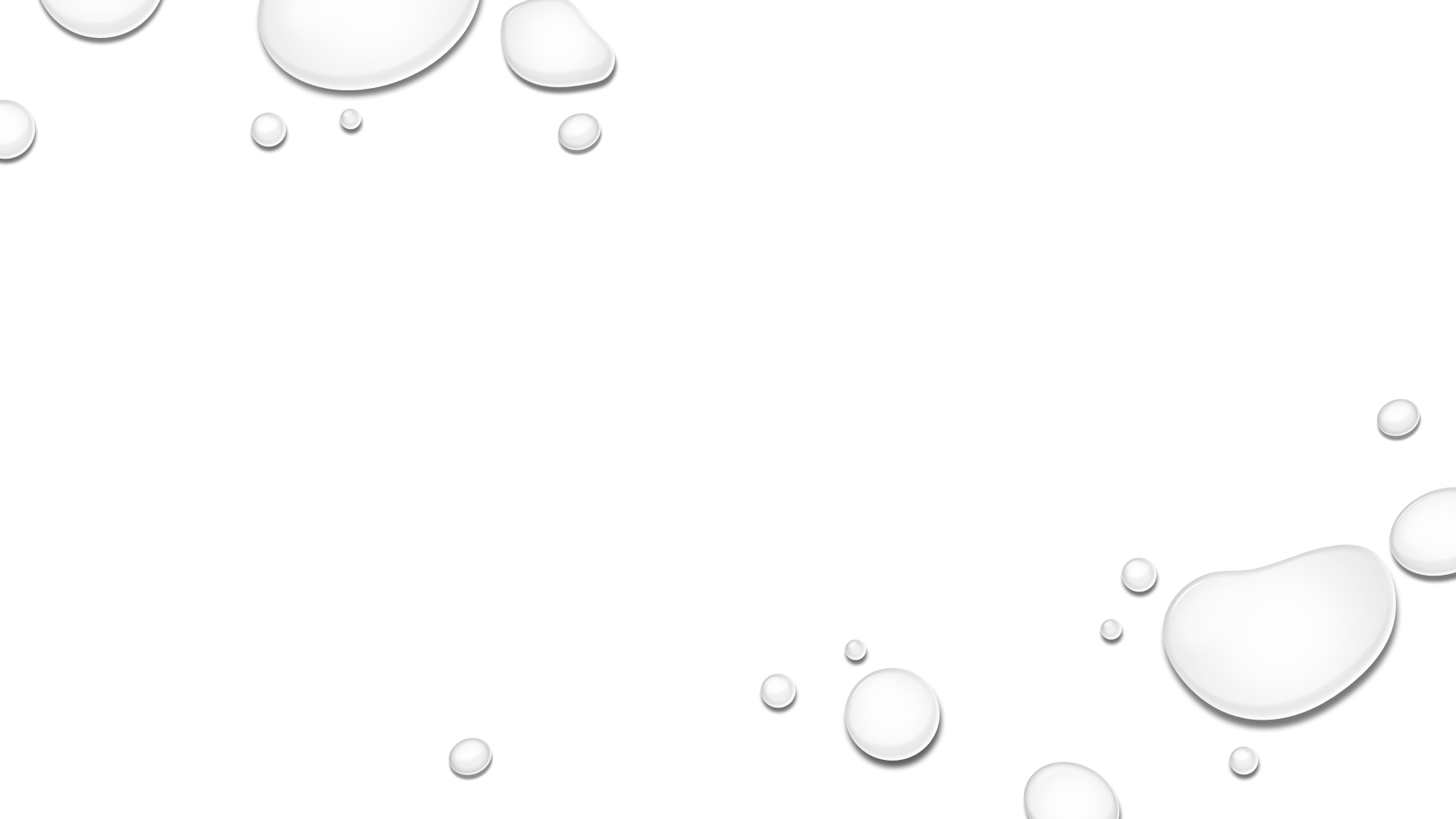 Malpractice –pertains to civil suites against professional counselors.  Malpractice insurance is essential to have
Intentional Torts –direct intentional invasion of a client’s rights has occurred
Criminal Action – Accessory to a crime for failing to report child abuse, contributing to the delinquency of a minor, or committing insurance fraud or sexual misconduct.
Common Complaints Against Counselors include breach of confidentiality, dual relationship, suicide,  failure to provide proper care, touching, abandonment, libel, family counseling issues, and failure to report abuse.
Potential civil liability/malpractice
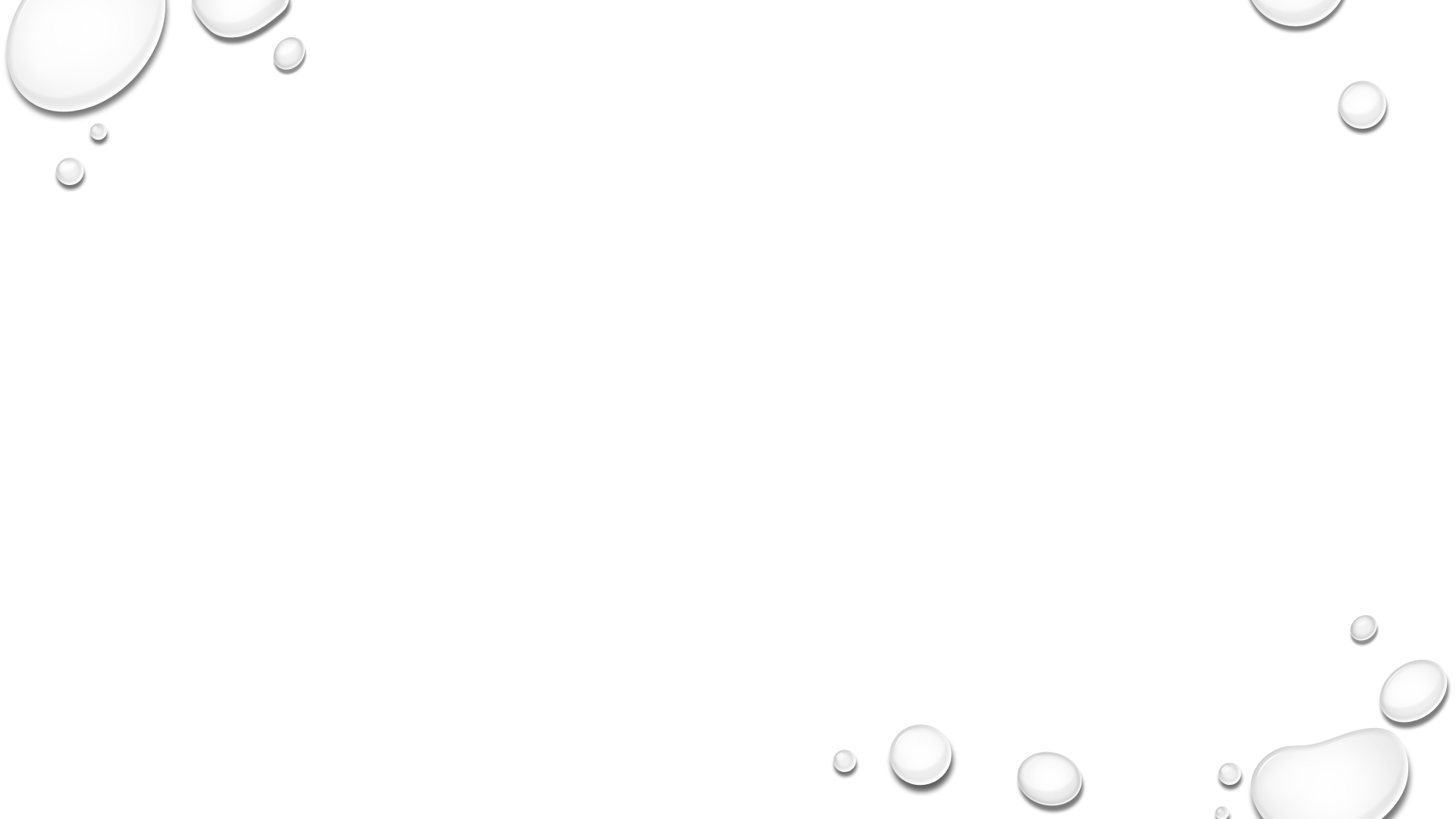 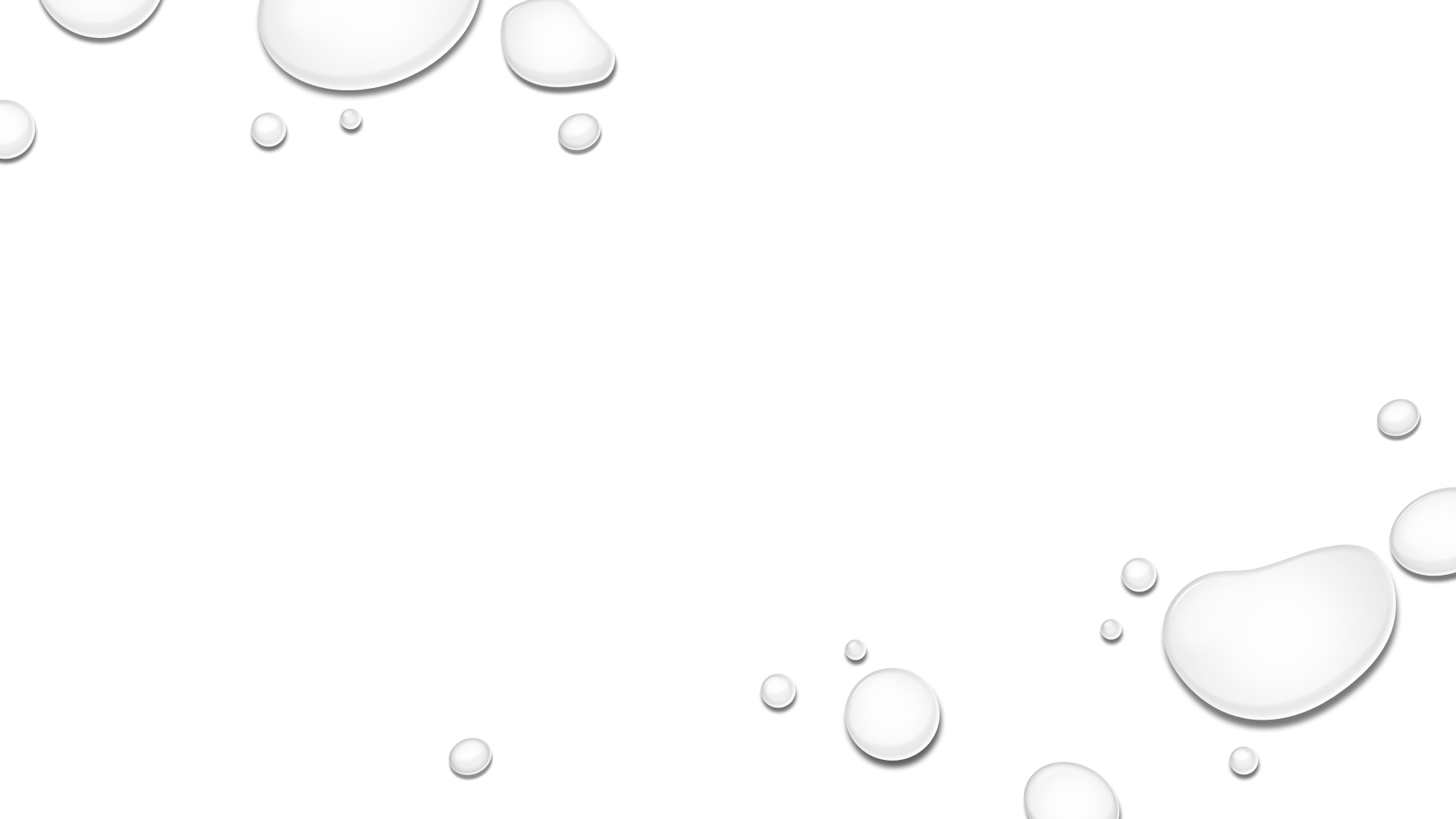 Subpoenas
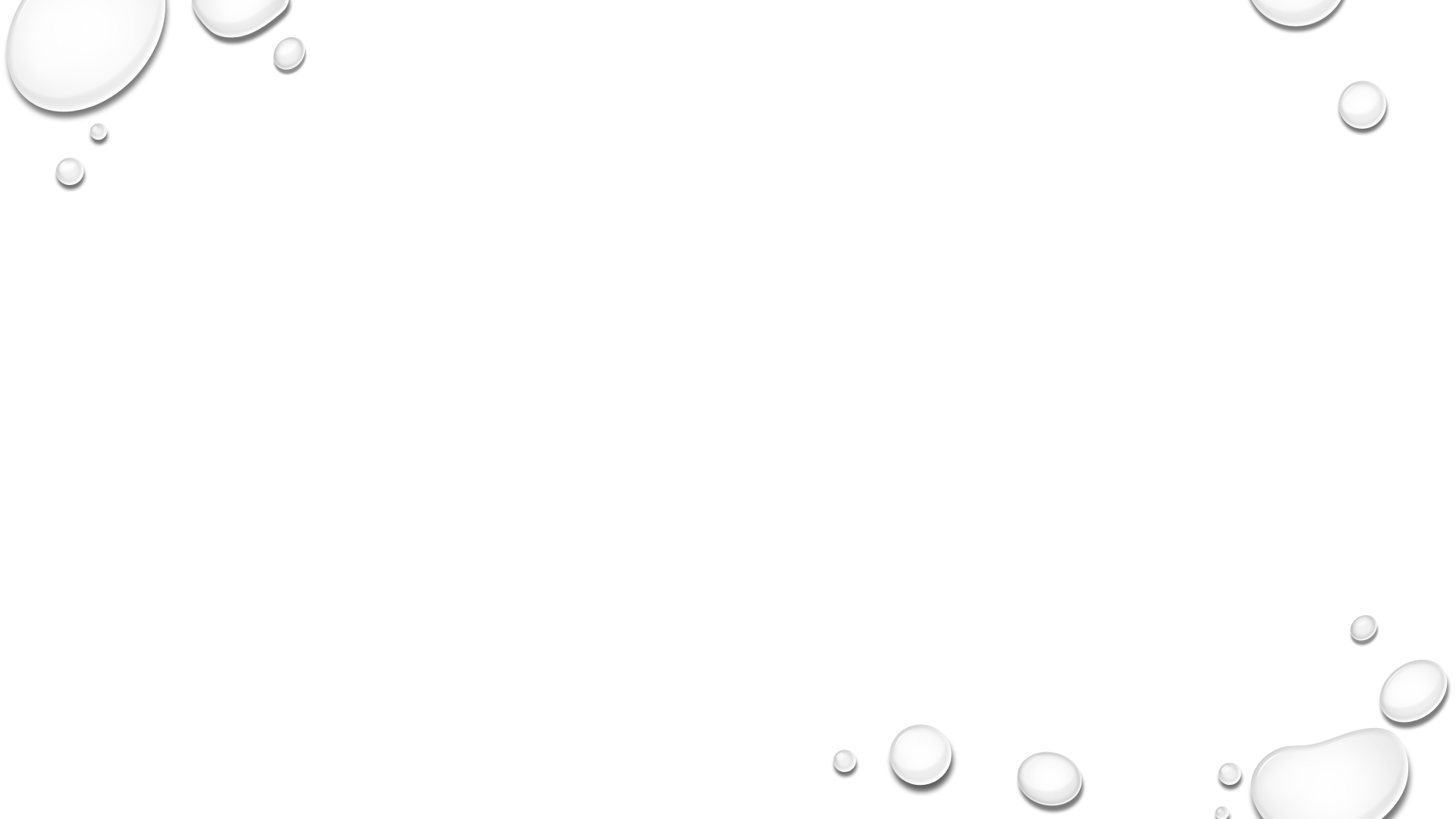 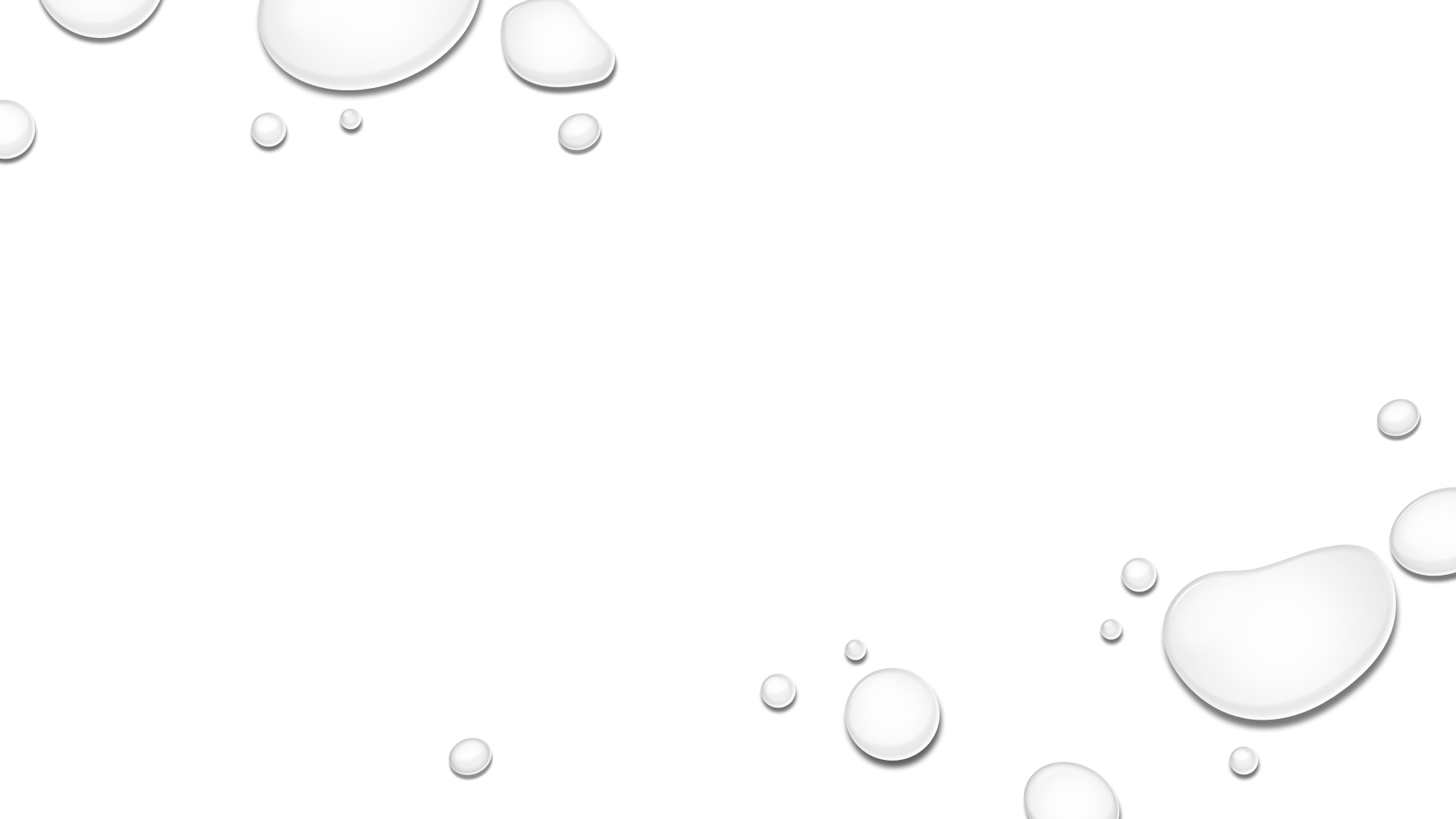 Counselors must be careful to protect the privileged communications of their clients to the fullest extent permitted by law.  The following steps are designed to help a counselor respond to a subpoena for confidential client information:
Consult an experience health care attorney
See if your client will provide a release to testify (your state law may protect “personal notes”)
If client refuses to sign release, request their lawyer to motion for a protective order which could lead to a court order from the judge regarding whether you must testify or turn over information.
If all of the above do not work for your release or protection from releasing the records, you must send a written notice to the attorney who issued the subpoena and include the following “in order to testify or release records or other protected health information pursuant to the subpoena that was served to me on date, I must receive one of the following:  a. written informed authorization from the client to release the information requested (specify authorization to release psychotherapy notes, if applicable); or b. a court order from the judge qualified to comply with HIPAA to release the information or testify as commanded by the subpoena”.
Subpoenas
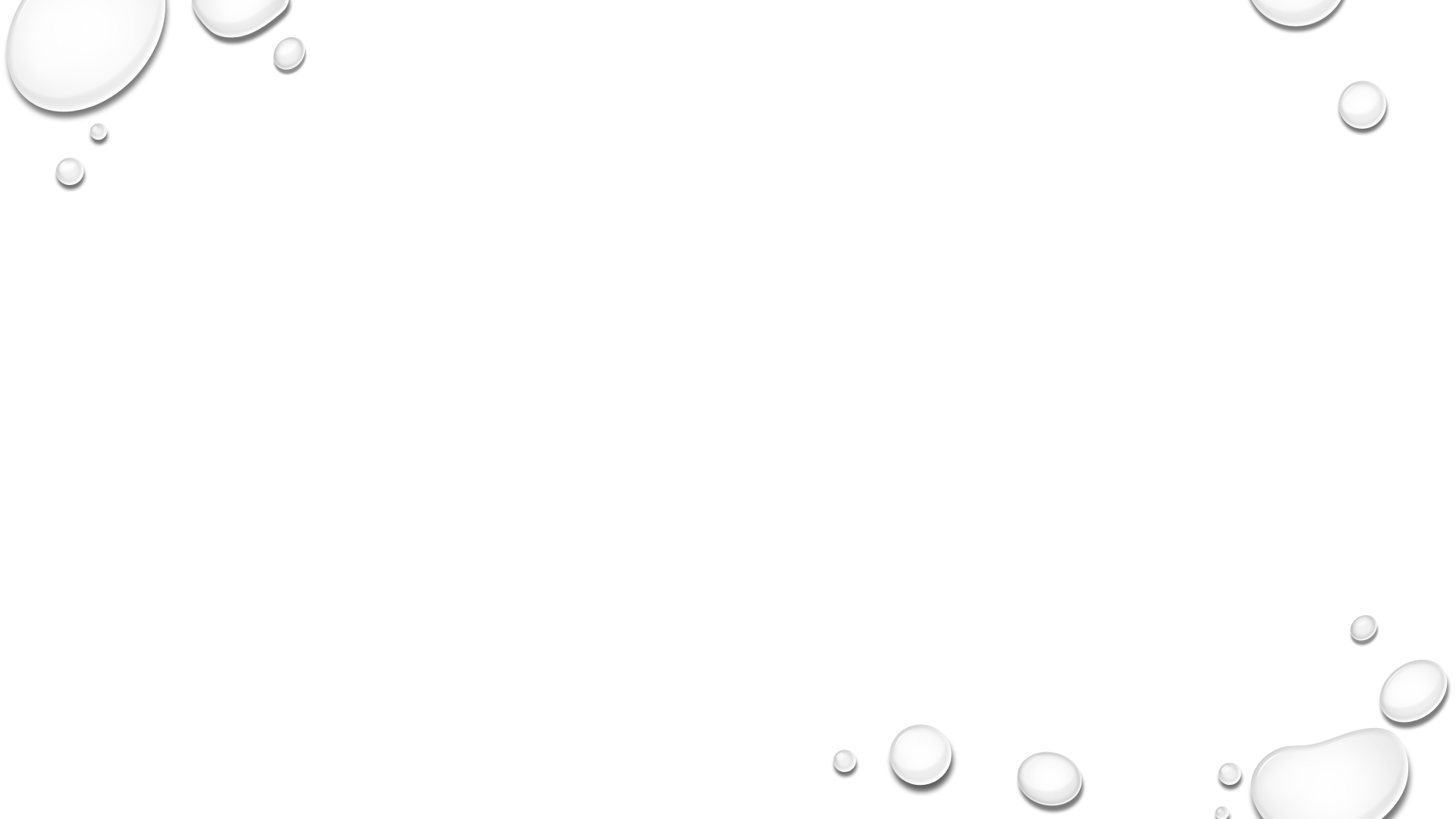 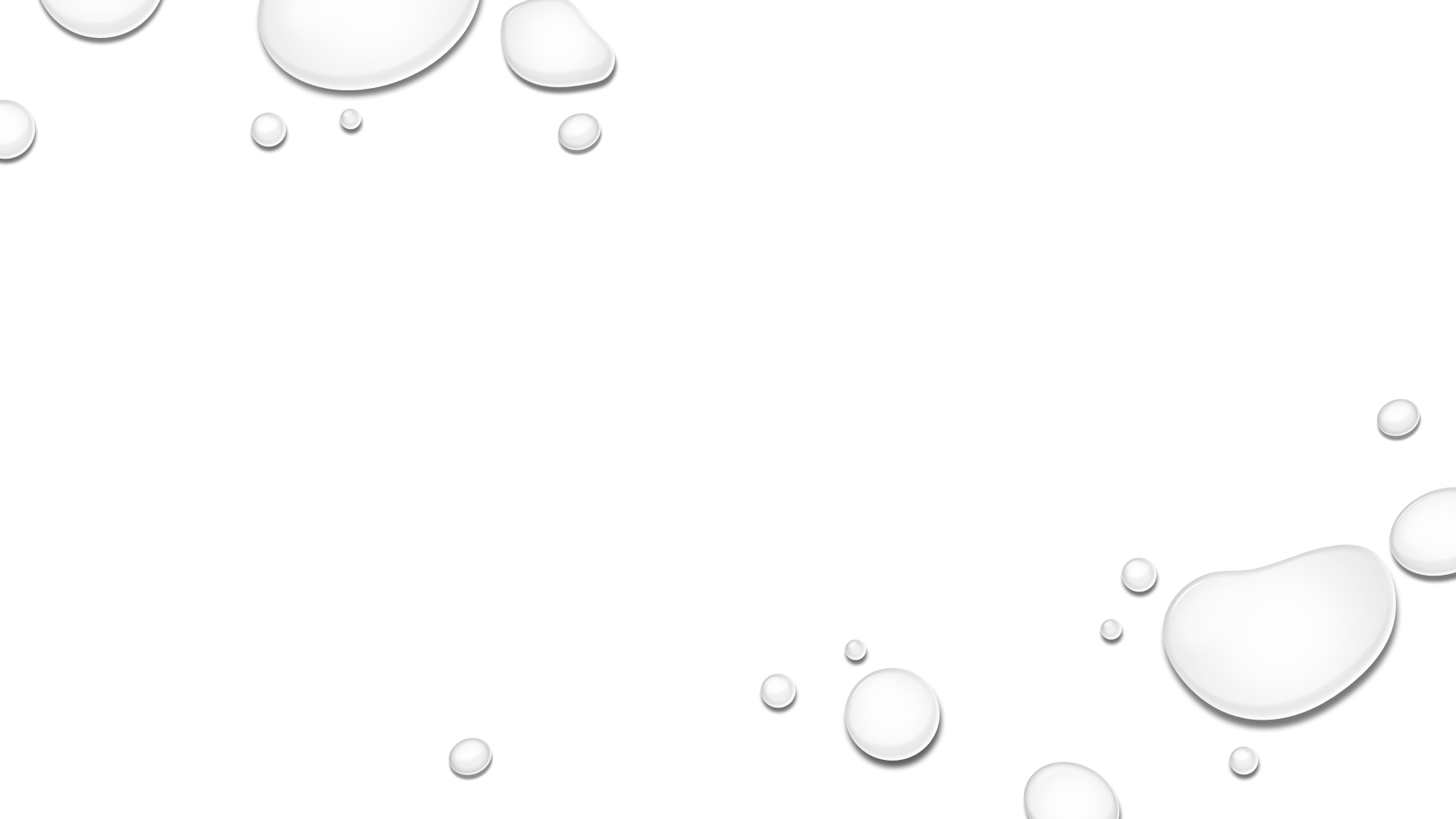 Legal Perspective: Testimony and Documentation
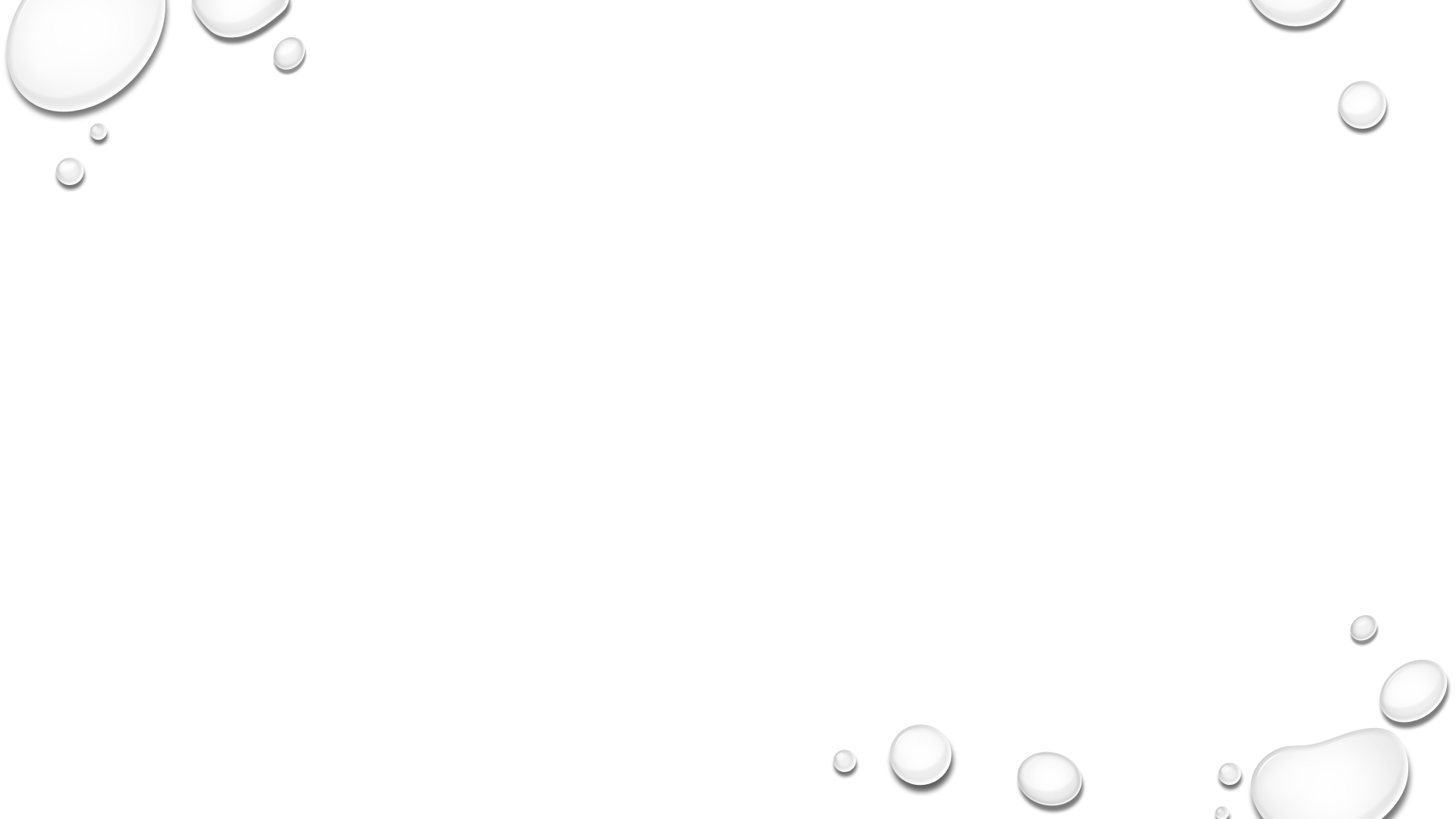 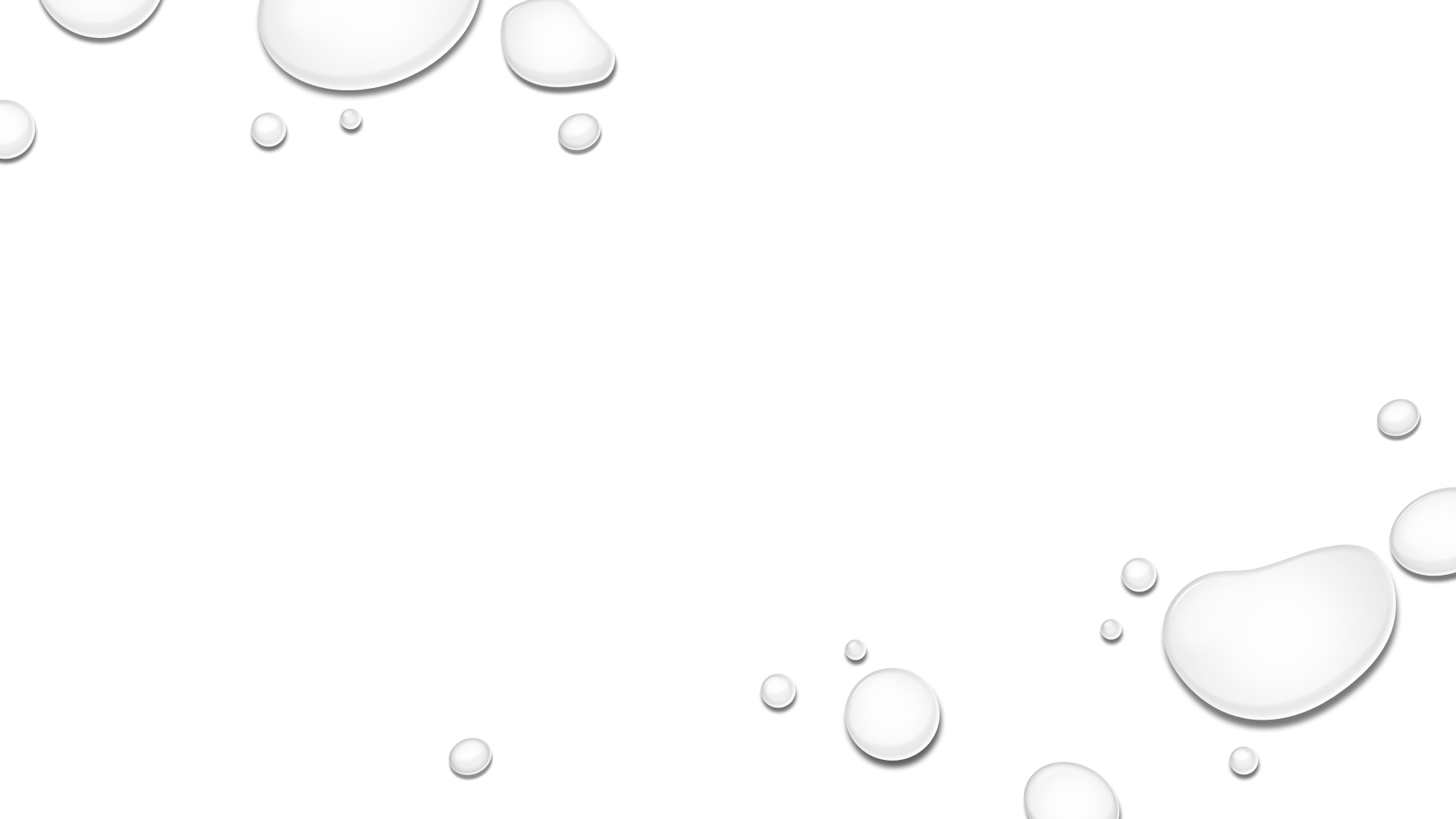 Legal Perspective: Testimony and Documentation
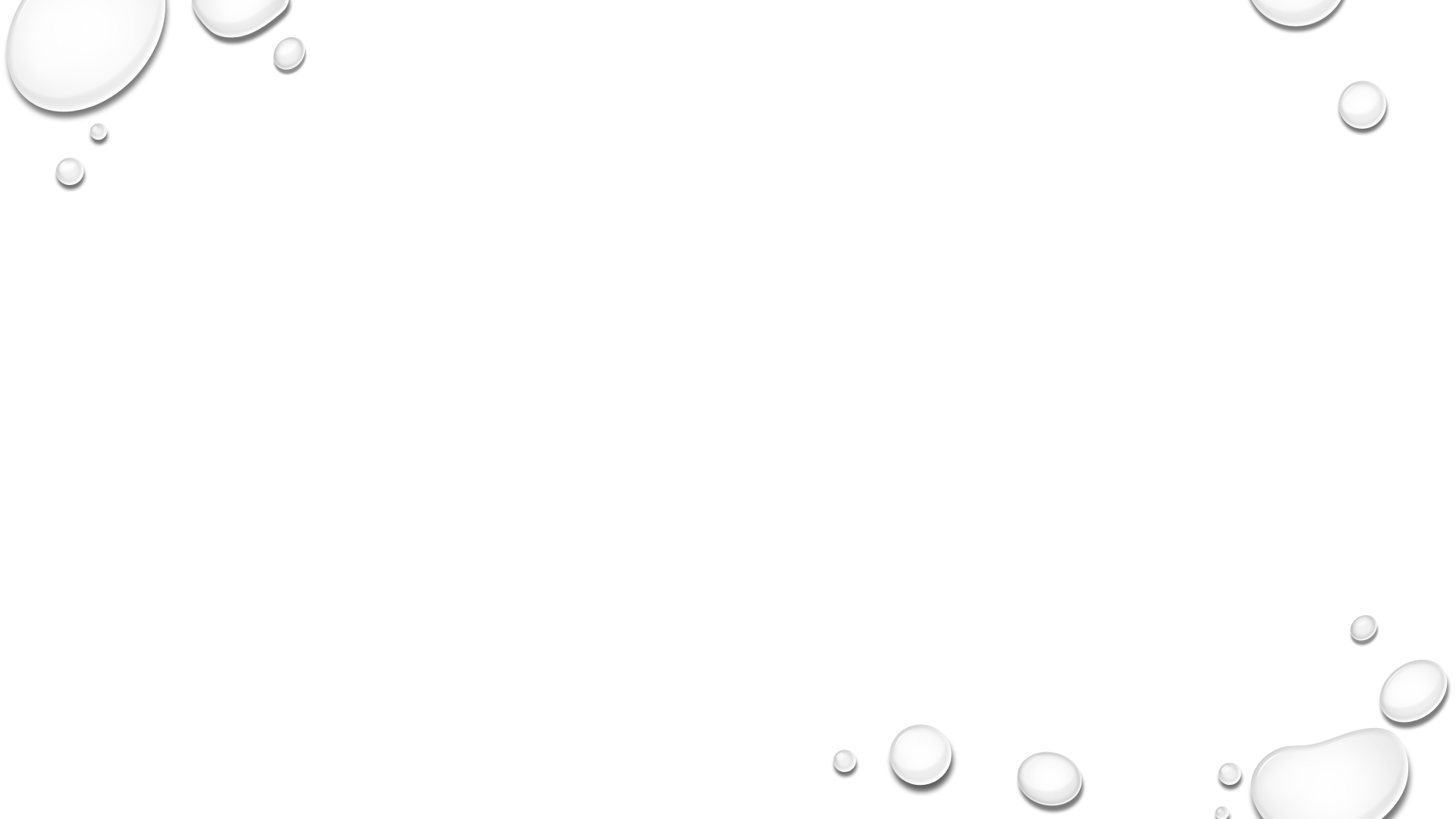 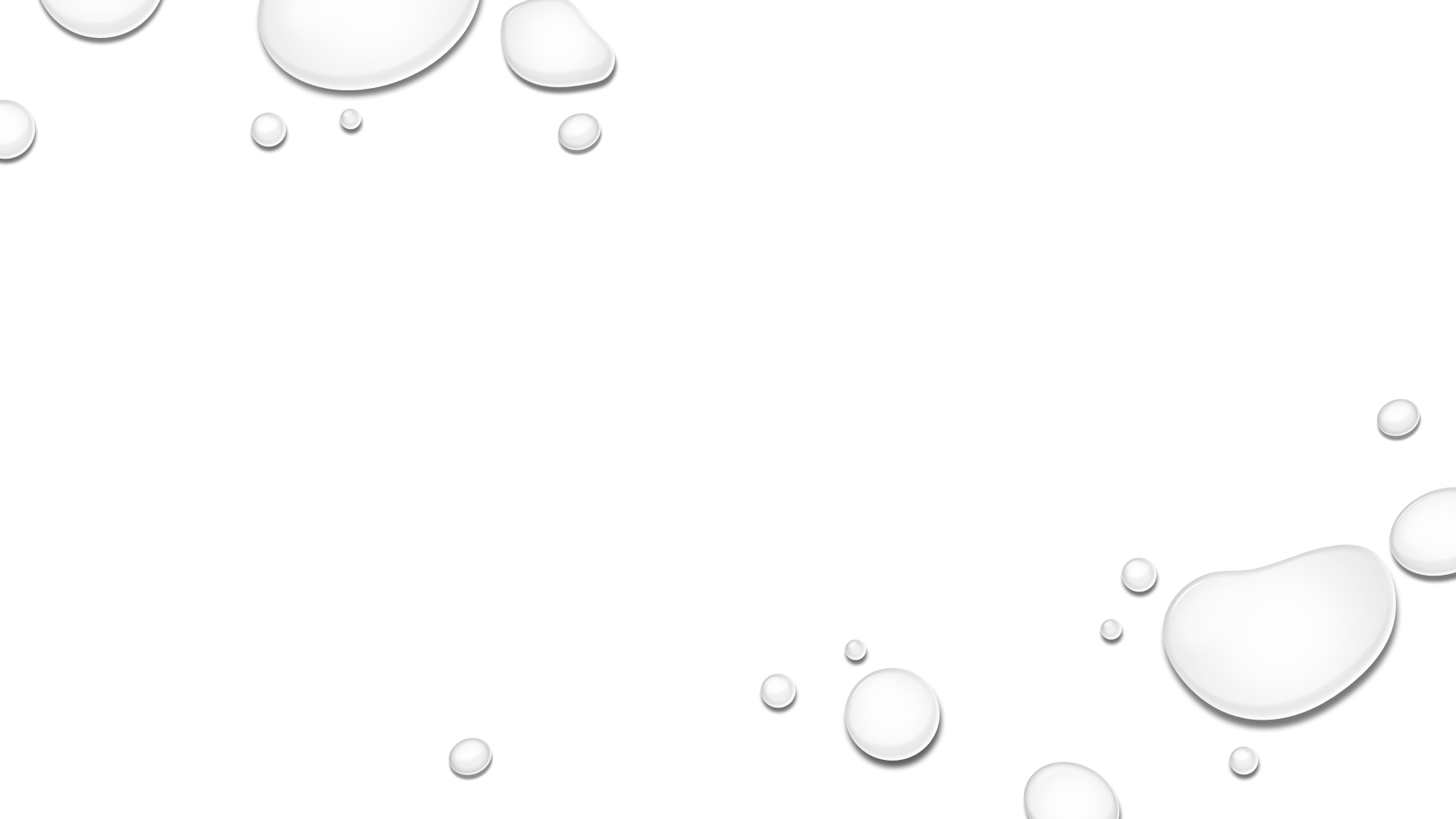 Failure to Treat or refer is called abandonment:  is it ethically and legally unacceptable to treat the client at risk regardless of sexual orientation, gender, or race?  
IS Group Counseling to be conducted by a trained and qualified clinician?
Crisis Intervention provided by clinicians without specialized training.  Many times clinicians show up to disasters with no training just trying to gather clients or assist, where does that cross legal or ethical boundaries?
Are Repressed or False Memories  being provoked by therapists who use hypnosis or has that been used as a legal issue in courts by the perpetrators?
Birth Control and Abortion Counseling: where are the ethics when a counselor imposes their personal beliefs on their clients at a critical time and when could that become a legal issue?
What about Sexual Misconduct- examples from being on the board
What is the difference between coaching and clinical practice and do you think its ok to advertise yourself as both?
Ethical or Legal Issues to ponder
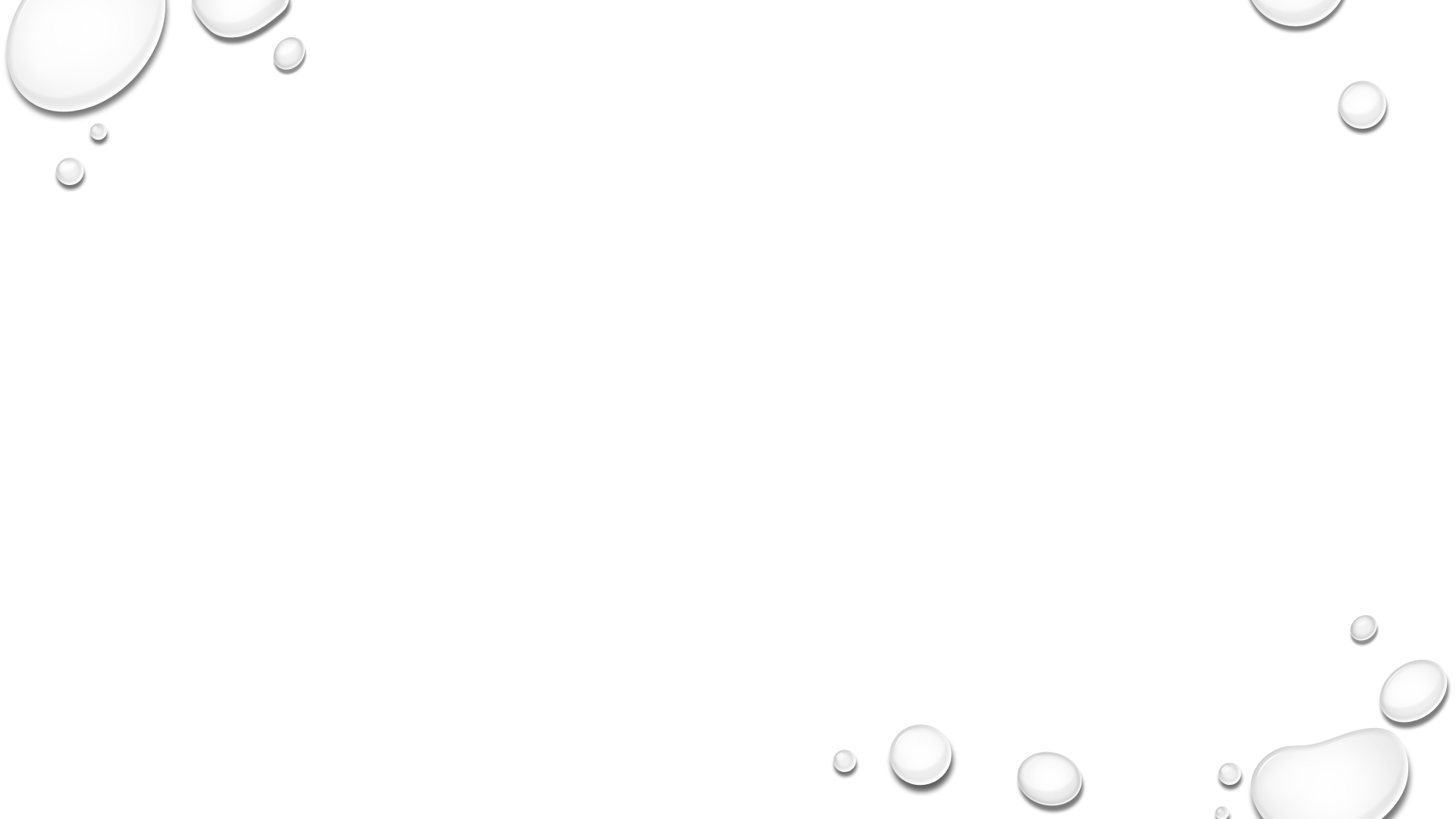 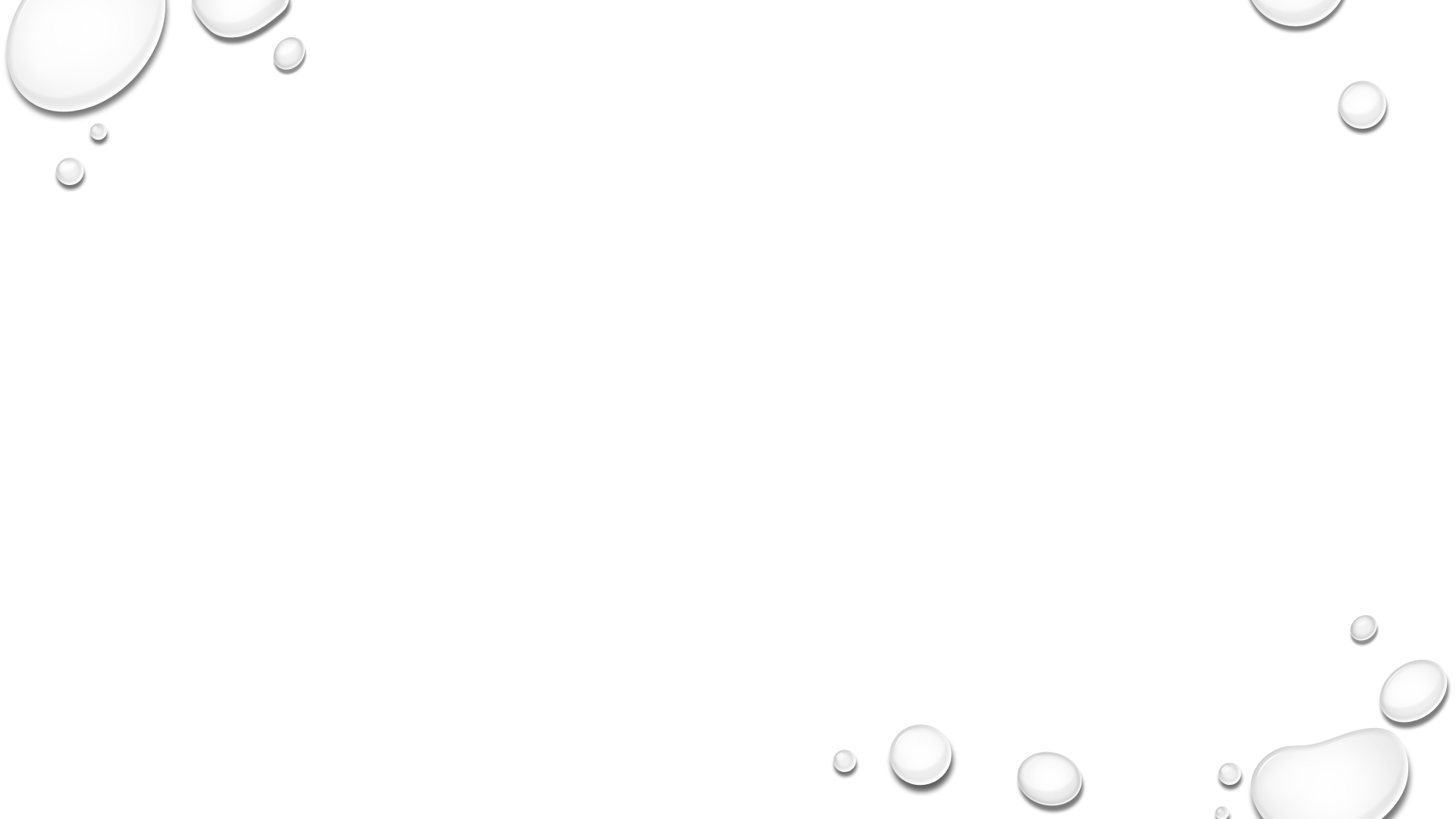 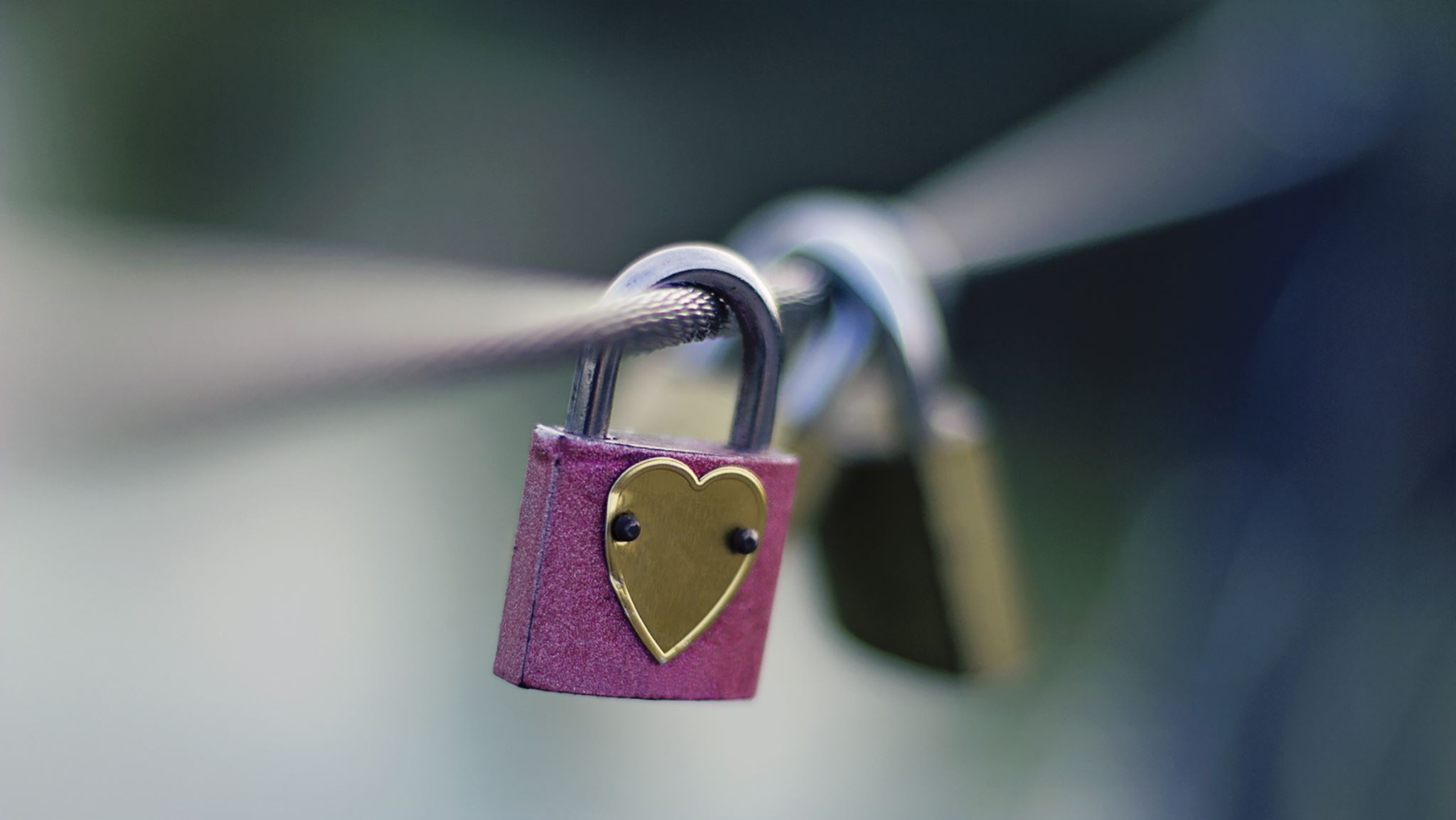 Articulate the difference betweenmorals AND values
The definition of morals in relation to modes of conduct is based around concepts of being decent, ethical, good, honest, honorable, just, nice, right or right-minded, righteous, straight, true, upright, and virtuous 
Values are correlated with virtue, distinction excellence grace, and merit. In the book  Think Like a monk, values are described as abstract and elusive that are influenced by the world we live in.  
Look at your values and origins of your values. 
What we expose our minds to affects our values and with social media, our values are challenged constantly.  Jay Shetty, author of Think like a monk, further shared that when one tunes out the opinions, expectations, and obligations of the world, only then can we begin to hear ourselves and when we fill up our lives where there is no room for reflection, distractions become our values by default.  

Why is this important in the field of counseling?
Ethics, Morality, Law
Ethics – “philosophical discipline that is concerned with human conduct and moral decision making” (Van Hoose & Kottler, 1985, p. 3).
Morality – involves judgment or evaluation of actions, and is associated with words like good, bad, right, wrong, ought, and should.
Law – a set of rules that governs particular activities in society (Wheeler & Bertram, 2012)
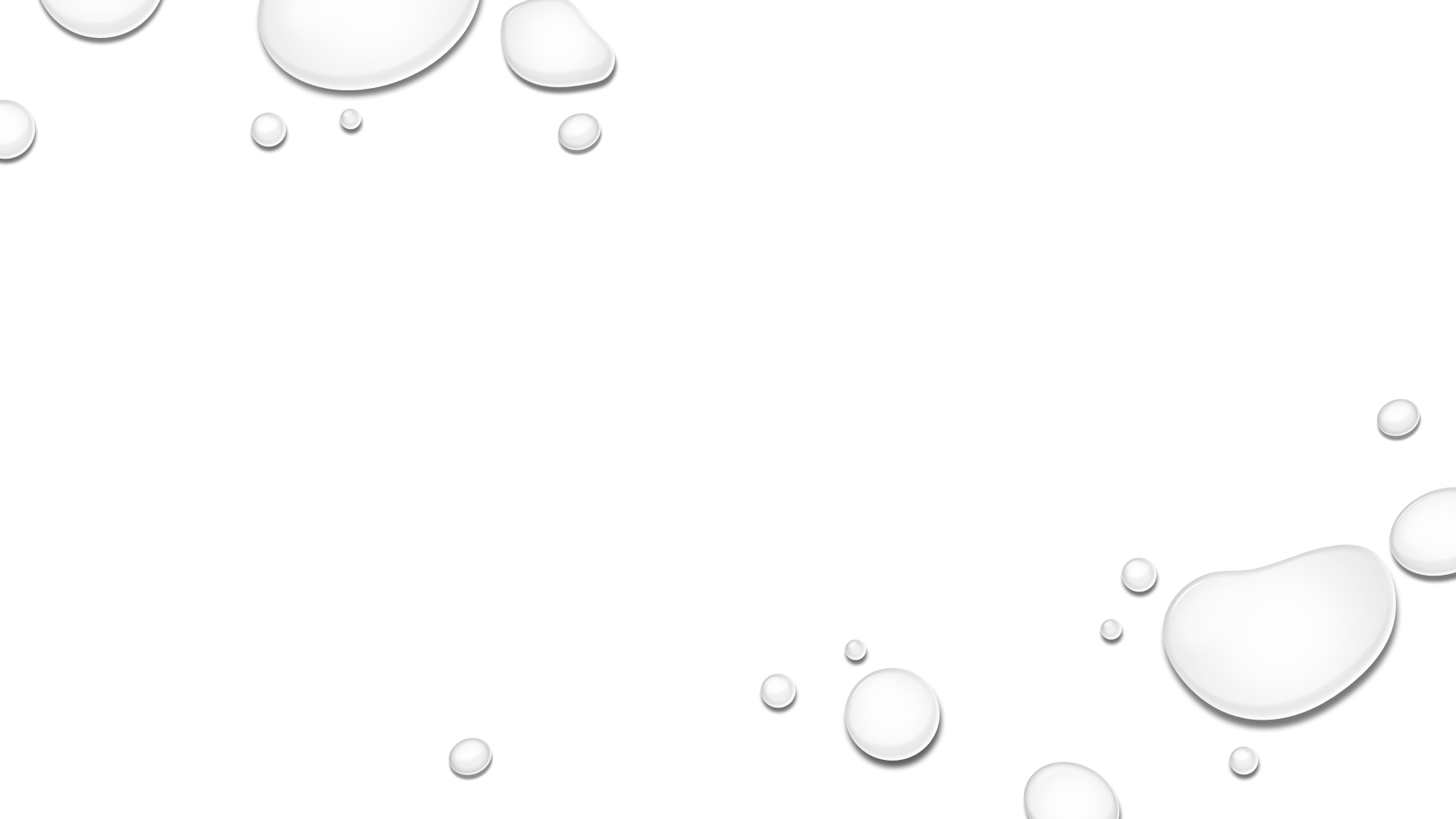 There are numerous readings that enhance our lives and desires to personally grow.  
One of my favorites that relate to ethics and moral conduct is the Practical Guide to Personal Freedom:  The Four Agreements by Don Miguel Ruiz

The reason this book is highly recommended is due to its basic wisdom and the encouragement of the use of your personal power to adopt these agreements and use them in your life practices.
In describing the Four Agreements, Don Miguel Ruiz’s words will be shared directly with you without further referencing.
WHAT DRIVES YOU TO BE ETHICAL
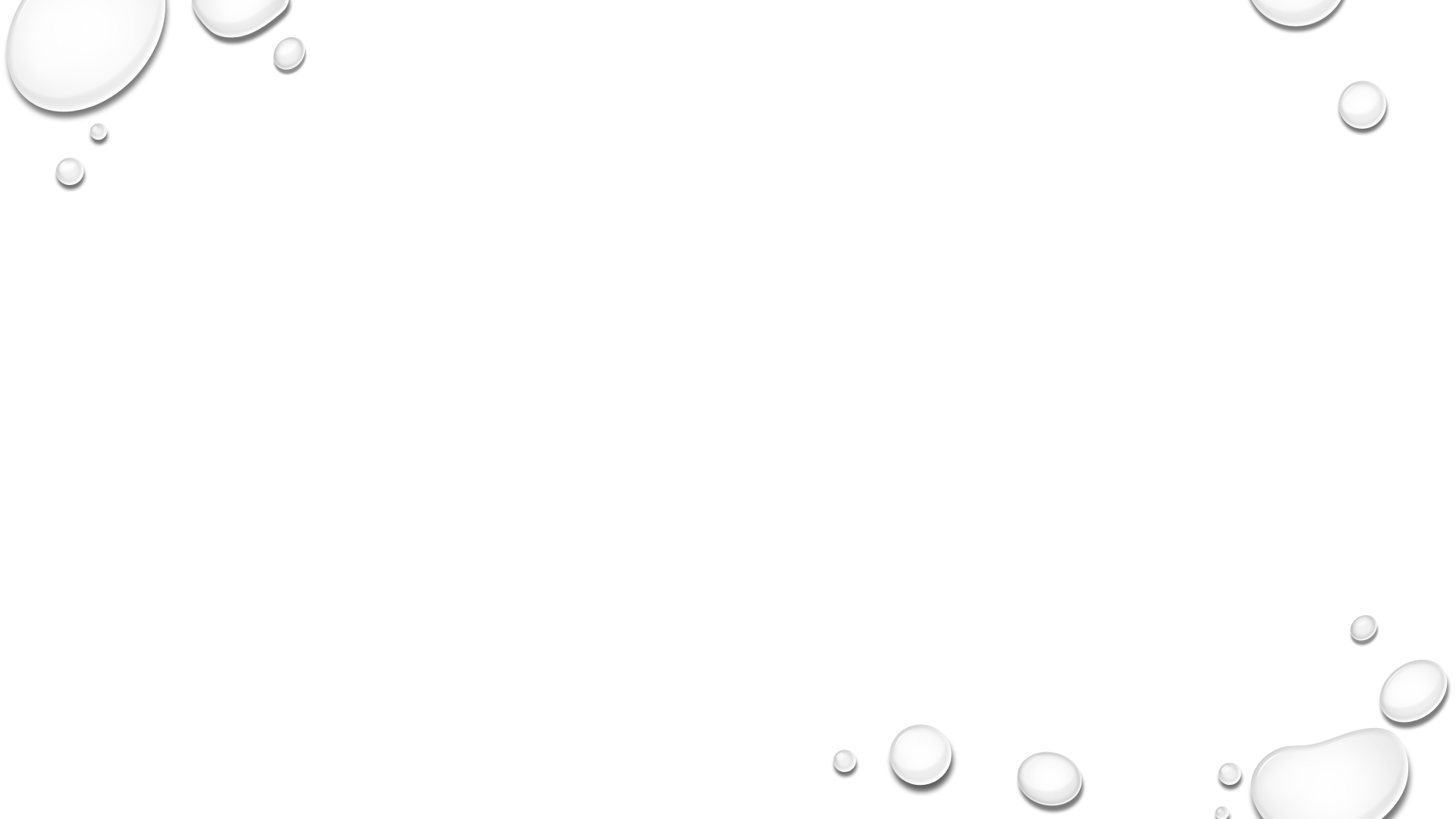 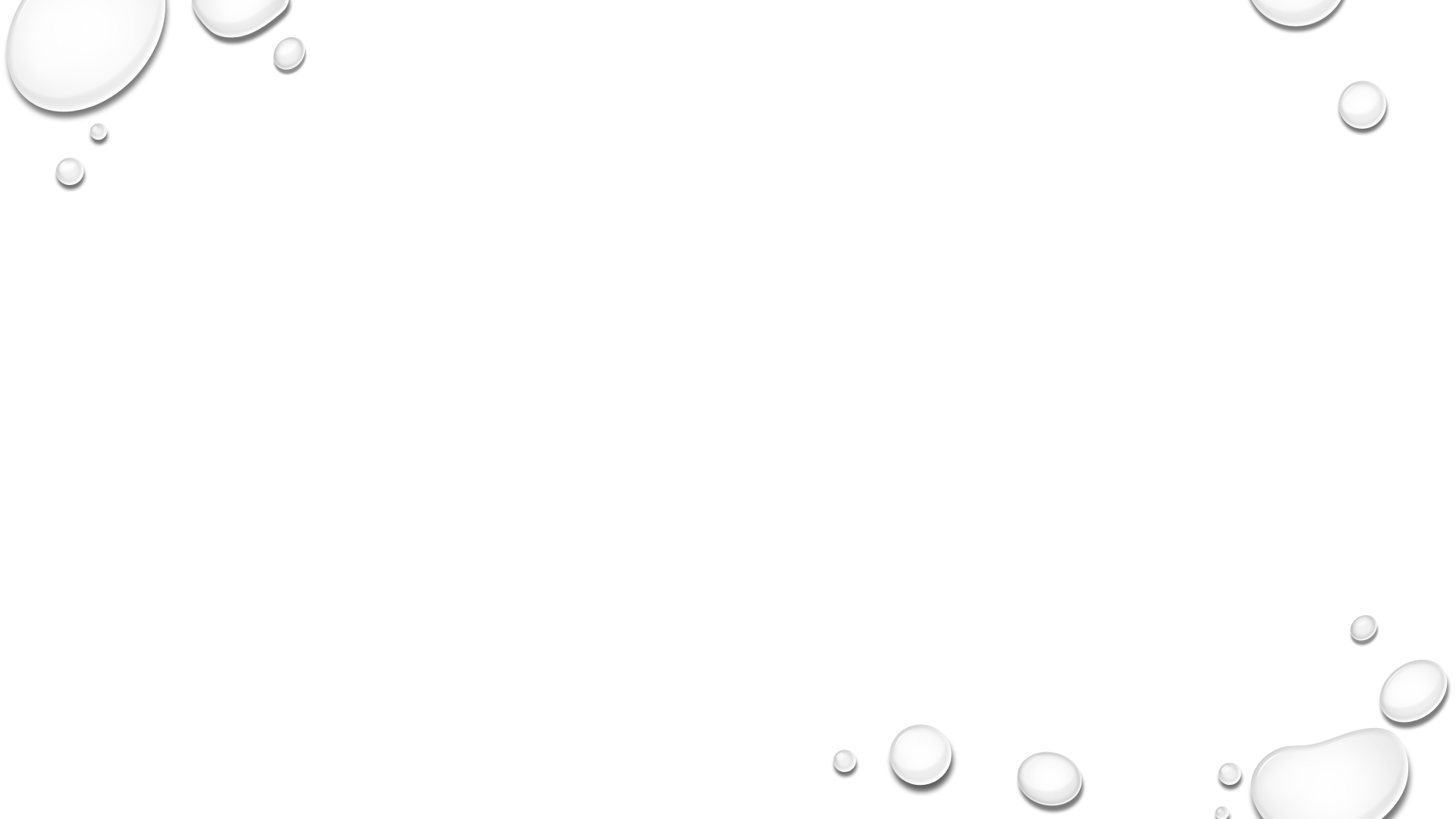 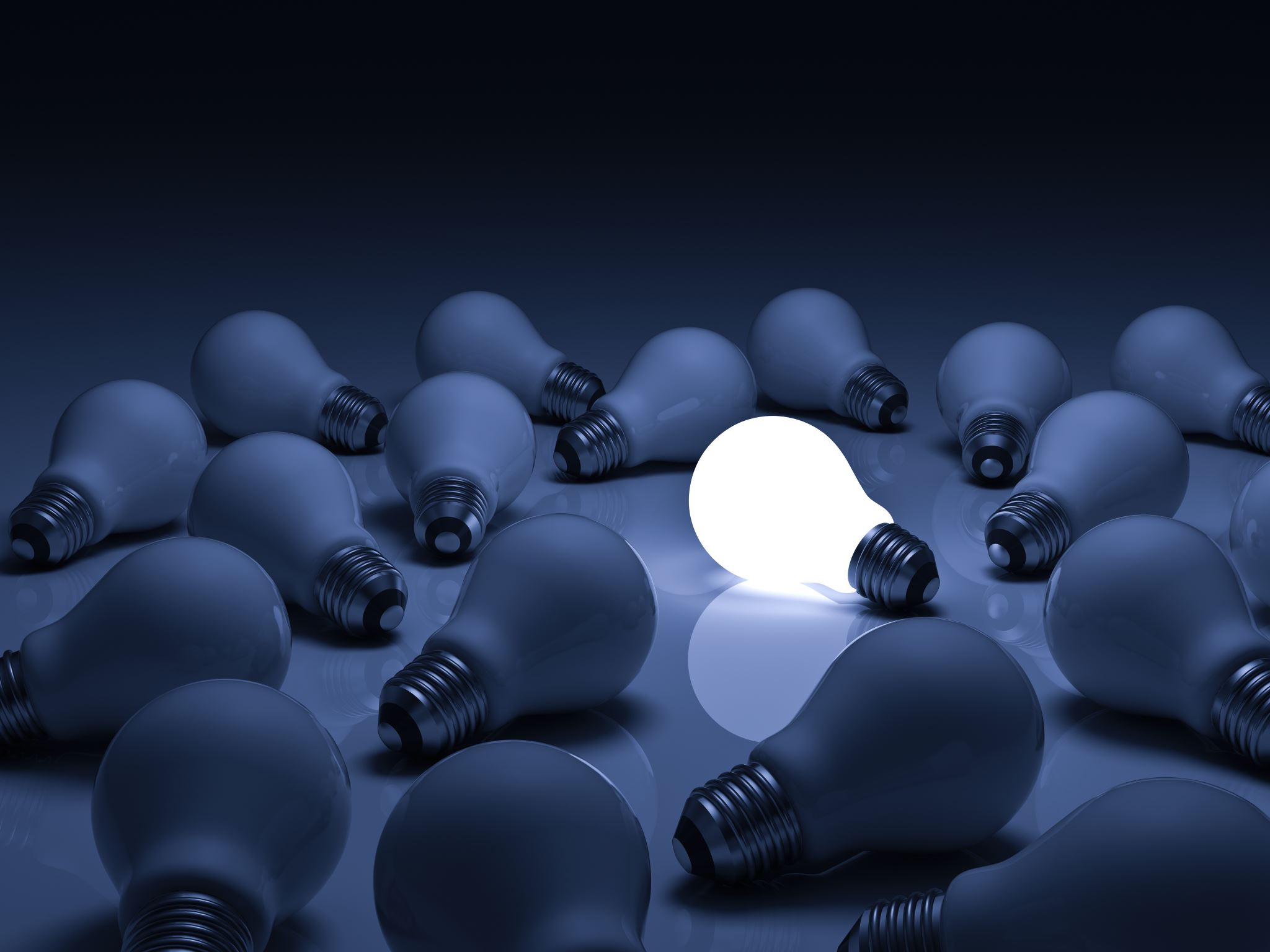 THE FIRST AGREEMENTBE IMPECCABLE WITH YOUR WORD
This agreement is the most important one and usually the hardest one to keep!
Through the “word” you express your creative power.  
Your intent manifests through the word.
What you dream, feel, really are, will al be manifested through the word
The word is a force; it is the power you have to express and communicate, to think, and thereby to create the events in your life.
The word is the most powerful tool you have as a human
The word is so powerful that one word can change a life or destroy the lives of millions of people.
By hooking our attention, the word can enter our mind and change a whole belief , for better or for worse.
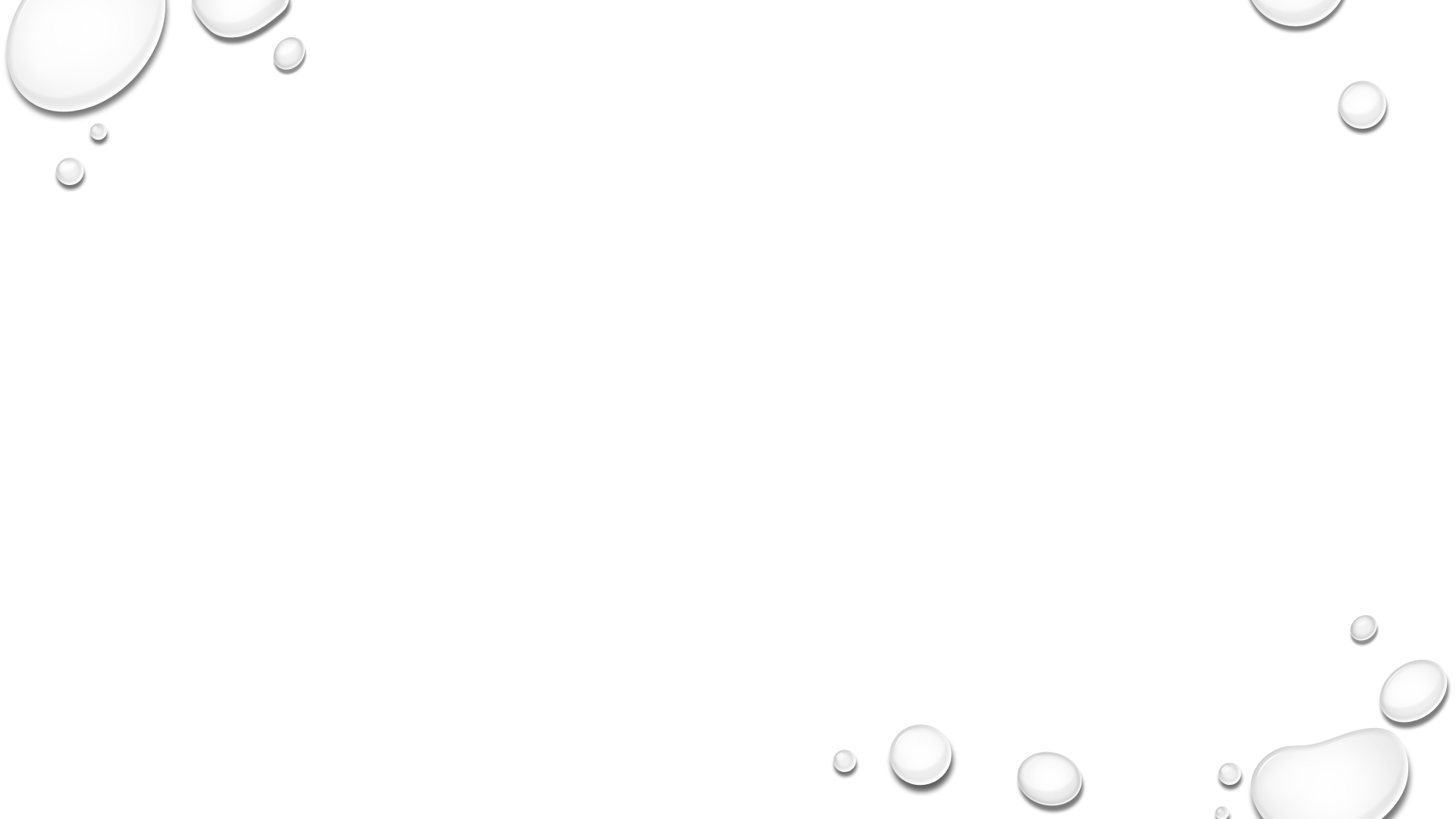 If you take whatever others say personally, then you agree with what is said and you become poisoned with their words.
You become trapped in “personal importance” which is the maximum expression of selfishness because we make the assumption that everything is about “me”.
When we take something personally, we make the assumption that they know what is in our world, and we try to impose our world on their world.
Even when others insult you directly, it has nothing to do with you, others are going to have their own opinion according to their belief system and it has nothing to do with you
Taking things personally makes you easy prey for these predators.
THE SECOND AGREEMENTDON’T TAKE ANYTHING PERSONALLY
THE THIRD AGREEMENTDON’T MAKE ASSUMPTIONS
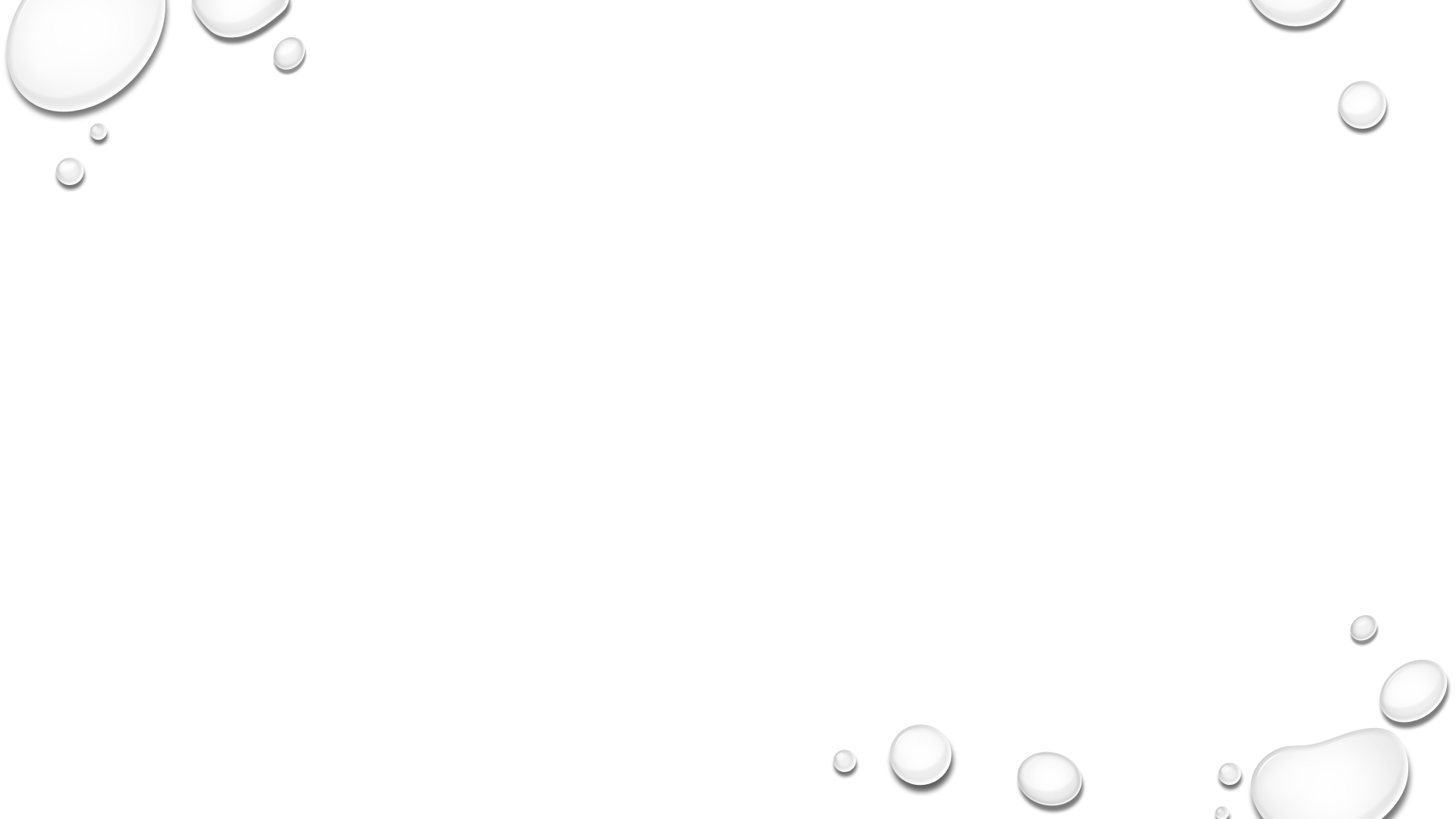 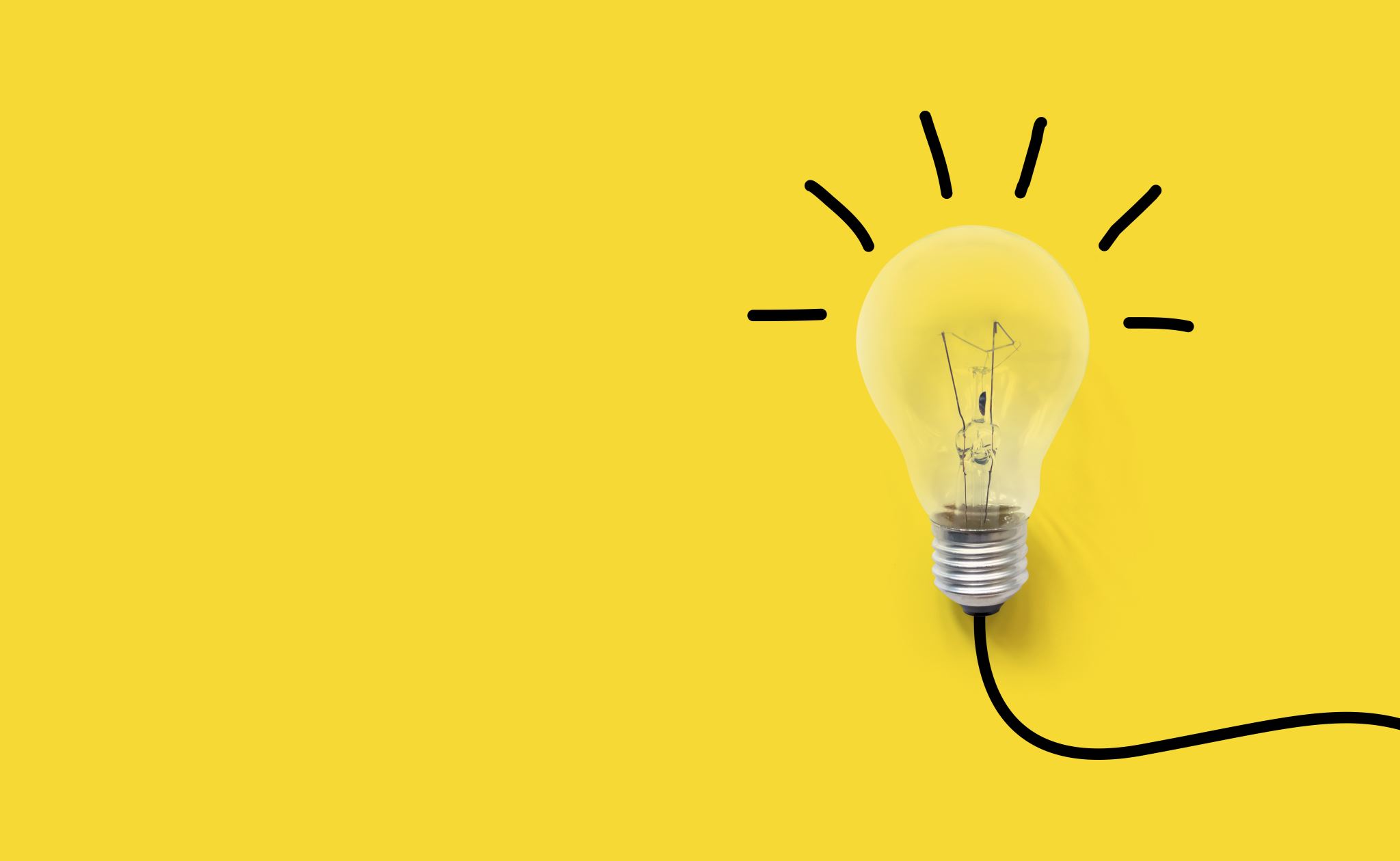 The problem with making assumptions is that we believe they are truth.  
We make an assumption, we misunderstand, we take personally, and we end up creating a whole big drama for nothing.
We create a lot of emotional poison by making assumptions and taking it personally because usually we start gossiping about our assumptions.
The way to keep yourself from making assumptions is to ask questions.   Make sure communications are clear!
The day you stop making assumptions you will communicate cleanly and clearly, free from emotional poison.
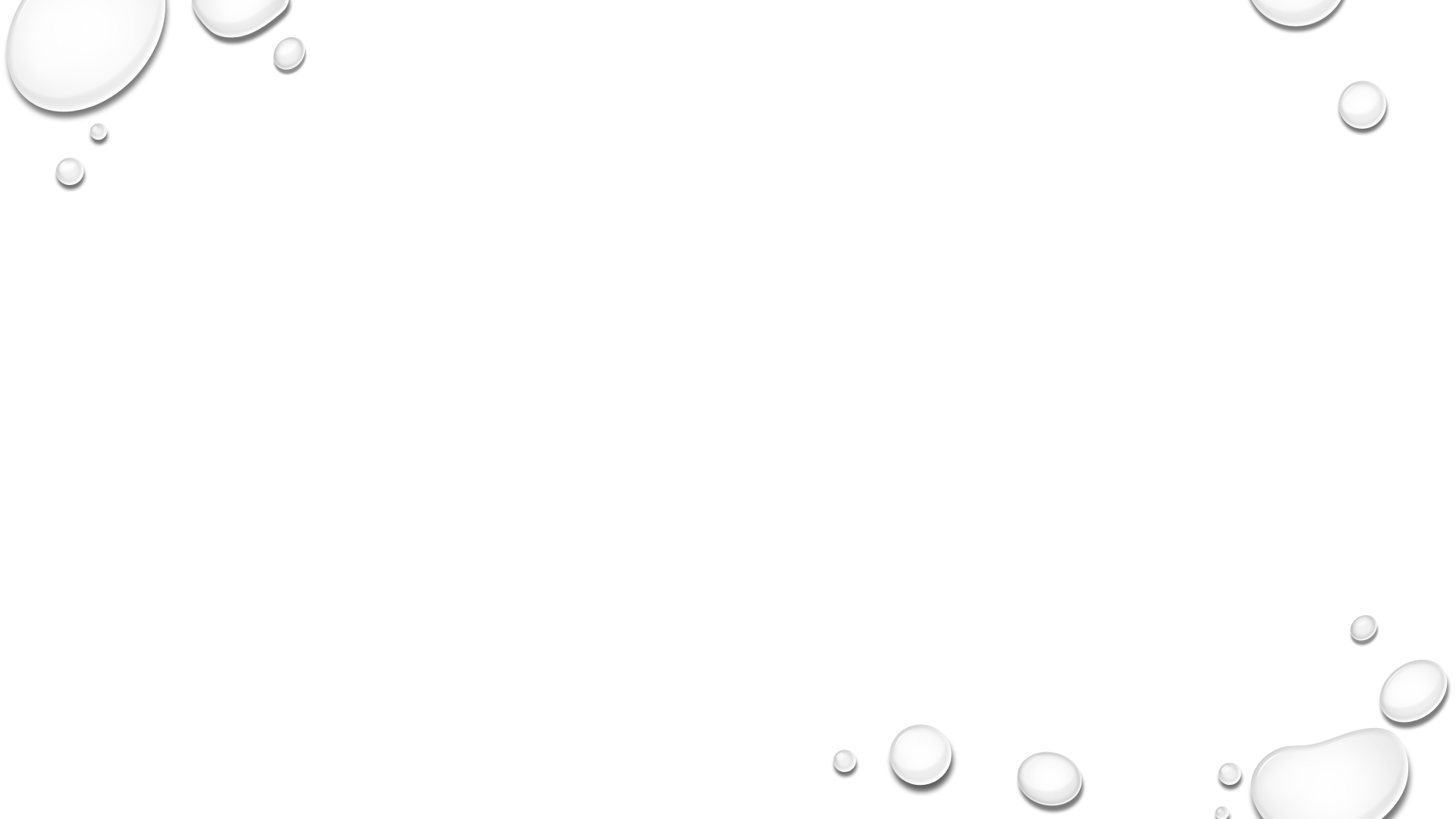 Under any circumstances, always do your best, no more and no less!
Everything is alive and changing all the time, so your best will sometimes be high quality, and other times it will not be as good. 
If you try too hard to do more than your best, you will spend more energy than is needed and in the end your best will not be enough.
When you overdo, you deplete your body and go against yourself, and it will take you longer to accomplish your goal.  
If you do less than your best, you subject yourself to frustrations, self-judgment, guilt and regrets.
If you always do your best there is no way you can judge yourself!
Doing your best, you are going to live your life intensely.  You are going to be productive, you are going to be good to yourself, because you will be giving yourself to your family, to your community, to everything.  
Doing your best is taking action because you love it, not because you’re expecting a reward!  Doing your best doesn’t feel like work.
THE FOURTH AGREEMENTALWAYS DO YOUR BEST
Articulate the difference betweenpersonal ethics and professional ethics
A quick rundown of personal ethics vs. professional ethics:
https://www.youtube.com/watch?v=gwvrMB1jFqg

An example of personal ethics conflicting with professional Ethics:
https://www.youtube.com/watch?v=ptM-mvJVdp0

Other areas that may lend to personal ethics vs. professional ethics include:
Polyamorous relations, lgbtq differences, race differences, abortions, religious diffrences, and most recently political differences
A DISCUSSION AMONG PROFESSIONALS:
What are “your” identifiers that you as clinicians are beginning to react to a client in a manner that may cause more harm than good with clients or become about imposing your beliefs over the beliefs of you client?
Dilemmas: 1. wearing face masks vs. refusing to wear face masks
	2. clients wanting to discuss political preferences in 	session 	and frustrations about the political environment
	3. clients disclosing crimes, sometimes violent crimes
	4. clients talking about animal abuse
	5. sexual disclosures that are adverse to client’s 	morals/values
Identify and resolve ethical dilemmas, traps and pitfalls faced in participant’s professional areas of practice
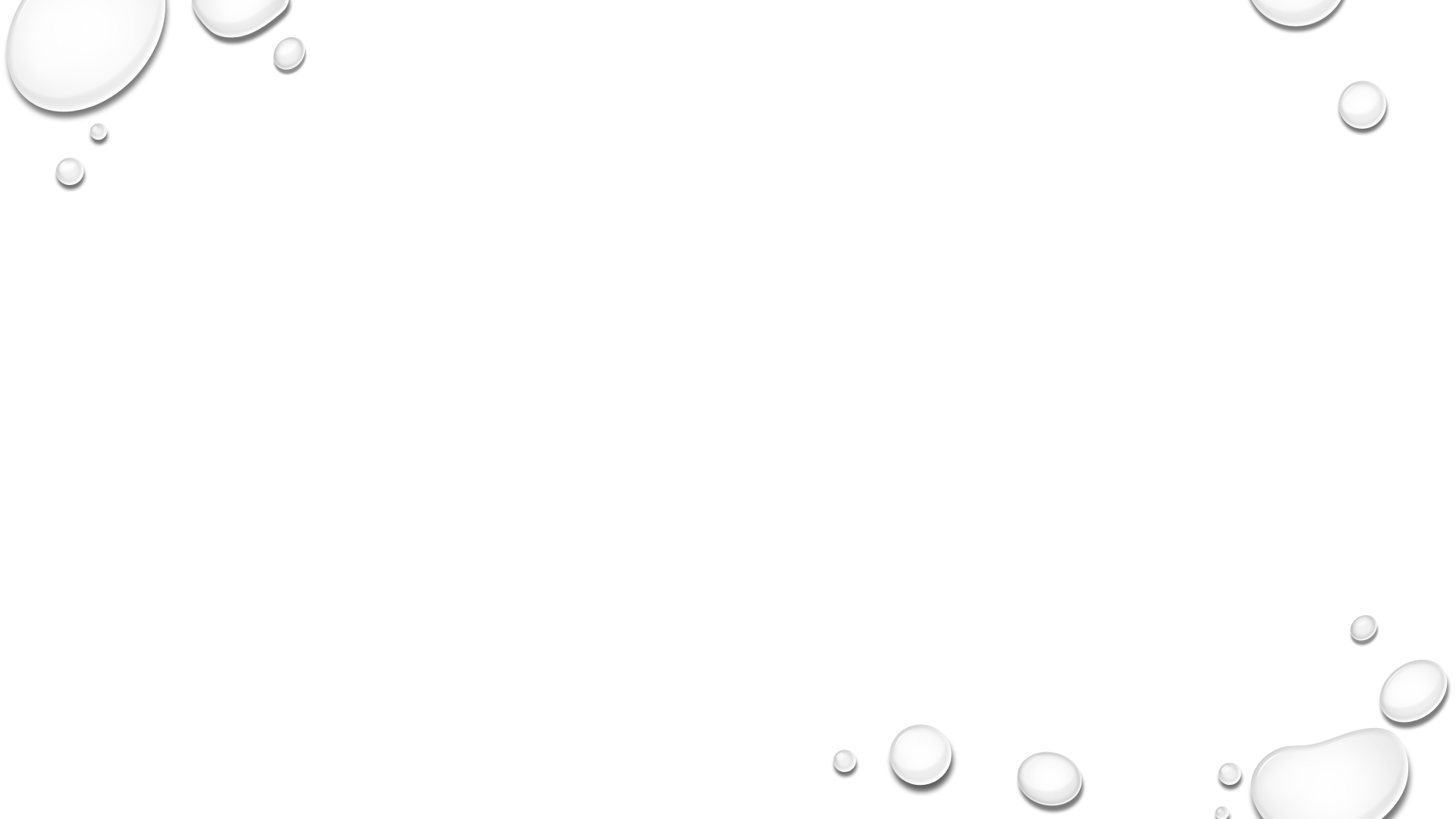 What to do when you recognize clinicians being inappropriate 
Knowing registered interns are practicing without supervision
Knowing registered interns are setting up private practices without on-site licensed clinicians
Knowing of a clinician being social or sexual with clients during  or after treatment
Handling another clinician’s clinical practice after sudden death of the clinician without any contract of understanding
Treatment or referral  issues for friends/family
Handling Conflicts during co-therapy 
How to handle running into clients and their desire to connect socially 
Acclimating ethically and professionally to changes that affect our professions such as holding sessions at home …
ethical dilemmas, traps and pitfalls  WITNESSED IN professional areas of practice
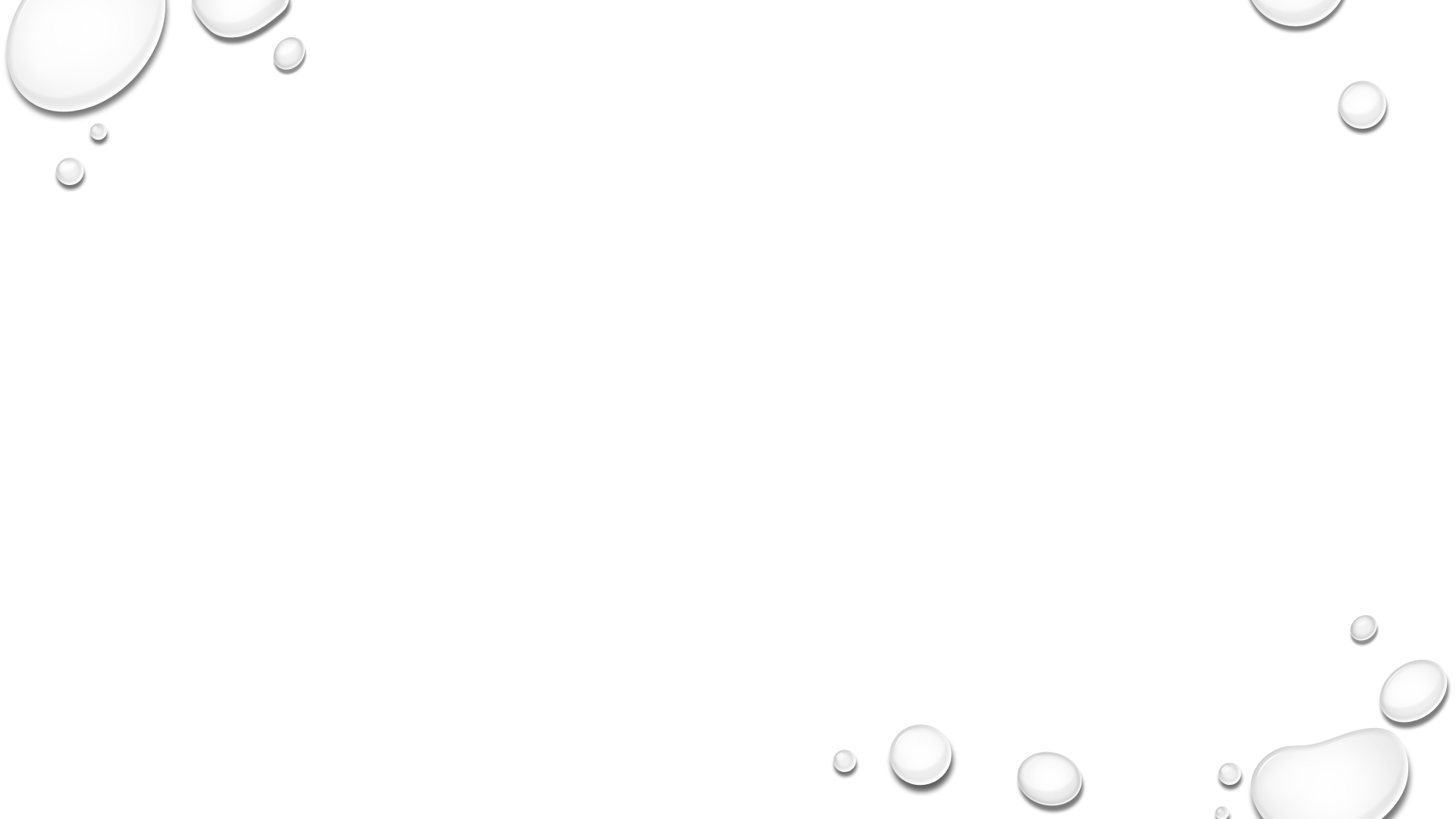 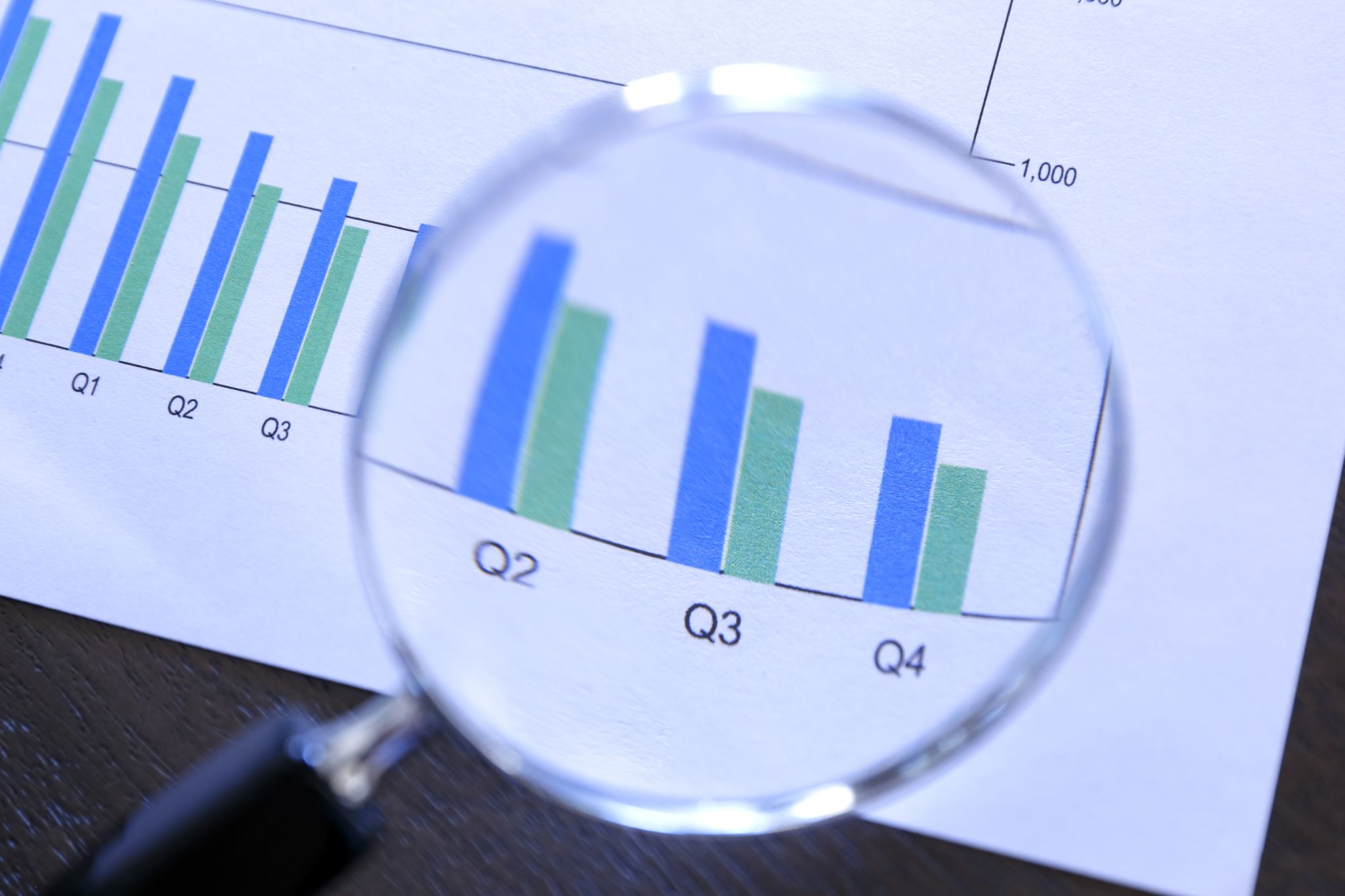 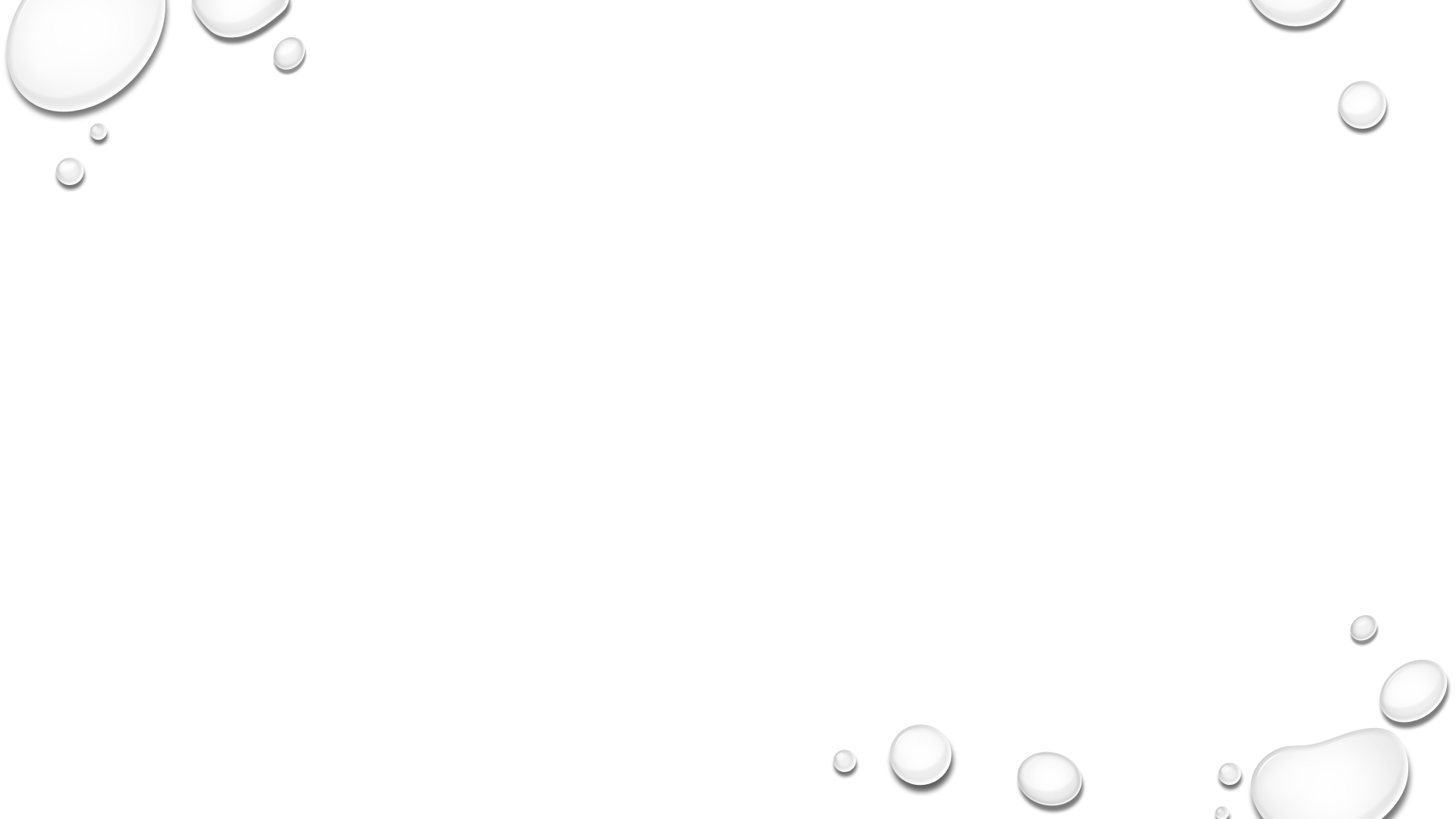 Licensure Board Complaints
Most common complaints:  Sexual misconduct, Fraud, Failure to report child or elder abuse,  attaining legal charges such as dui and not reporting to the board, charging without performing services or contracting for services without competence needed to provide such services –parental assessments with court, and borrowing money from clients or benefiting inappropriately from clients
Other complaints include:
Misrepresentation of credentials
Failure to check credentials of employed therapists
Failure to make fees and charges clear to clients
Engaging in behaviors in which there are boundary issues  such as eating dinners with clients or doing activities such as spa visits with clients where the clinician is with a client differently
Making child custody recommendations when appropriate evaluations of all parties has not been conducted
Practicing outside of scope of one’s experience, education, training, and licensure
Submission of insurance claims in the name of another practitioner  without mentioning who really performed the treatment
Conducting clinical practices where clients’ confidentiality is not protected from others
How do you recognize indicators that professional, ethical, or legal boundaries have been crossed without regard to professional or personal outcomes?
Professional –do what you say in your disclosure or instructions to your clients.  Do your best with keeping appointments and scheduling organized. Follow up when necessary and keep good clinical charts. Practice within your competence levels and refer when it is needed. Train and consult to stay updated in the field.
Ethical and Legal – be sure you know your ethical and legal guidelines and follow them as best as possible.  Use the board or a peer consultation group to consult regularly and process difficult cases.
HOW DO YOUIDENTIFY ethical dilemmas, traps and pitfalls
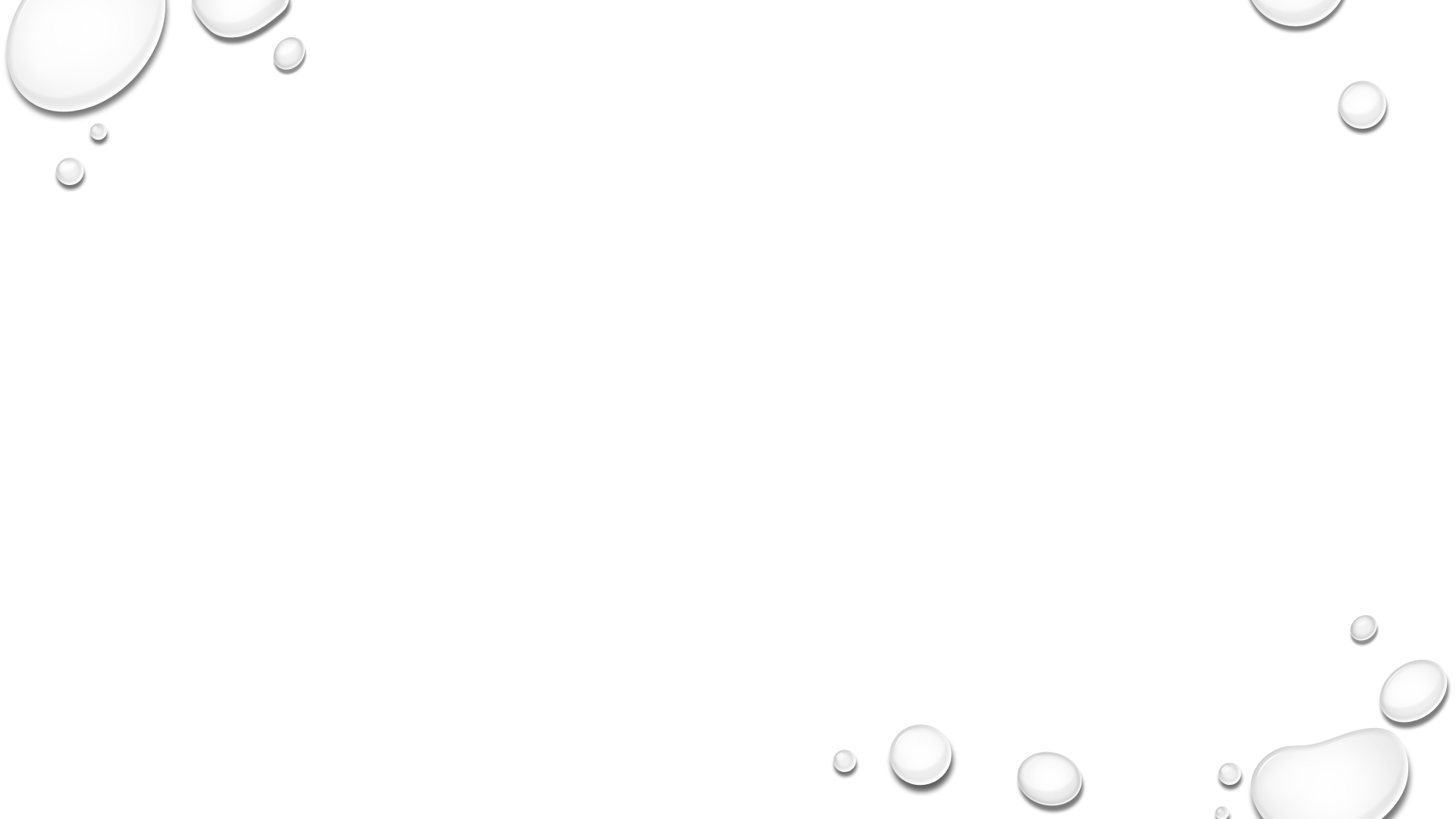 resolve ethical dilemmas, traps and pitfalls
Identify the problem
Apply the ACA Code of Ethics
Determine the nature and dimensions of the dilemma
Generate potential courses of action
Consider the potential consequences of all options and determine a course of action
Evaluate the selected course of action
Implement the course of action
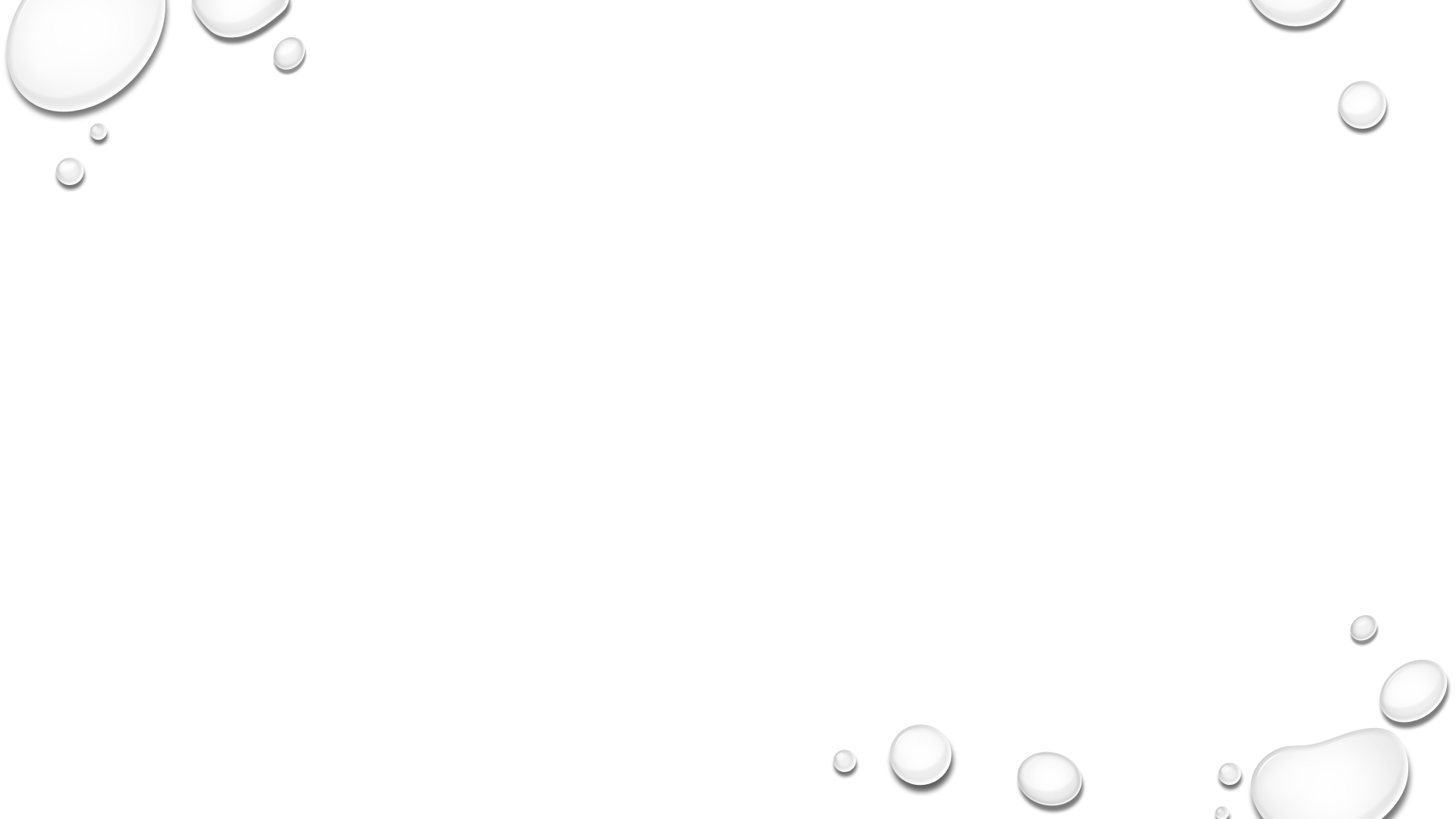 Deploy best practices to alleviate negative impacts on clients and one’s own career and clinical practice
Consult with professional peers
Consult with legal representation
Consult with licensure board
And 
Use risk management strategies to be reviewed next
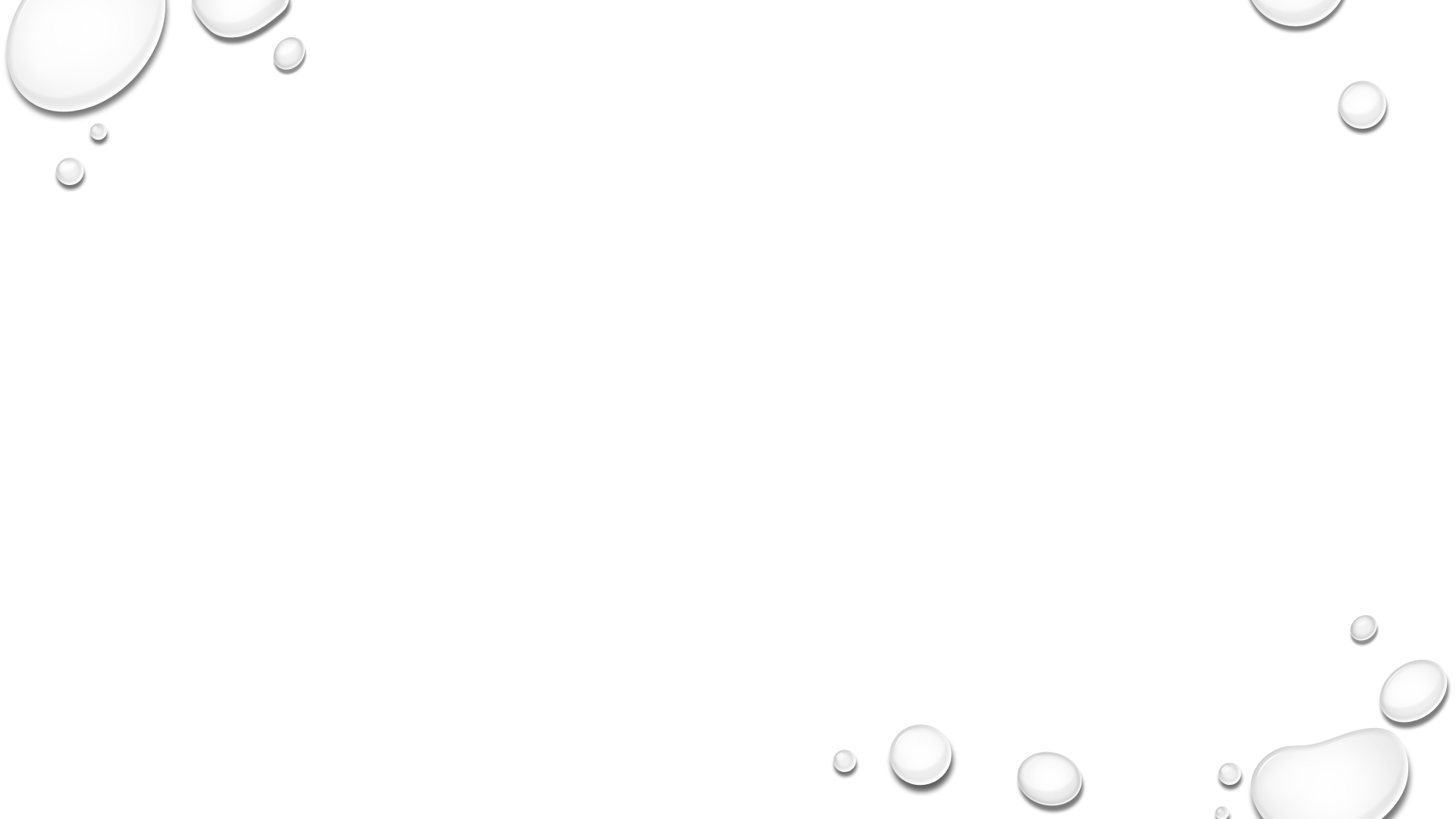 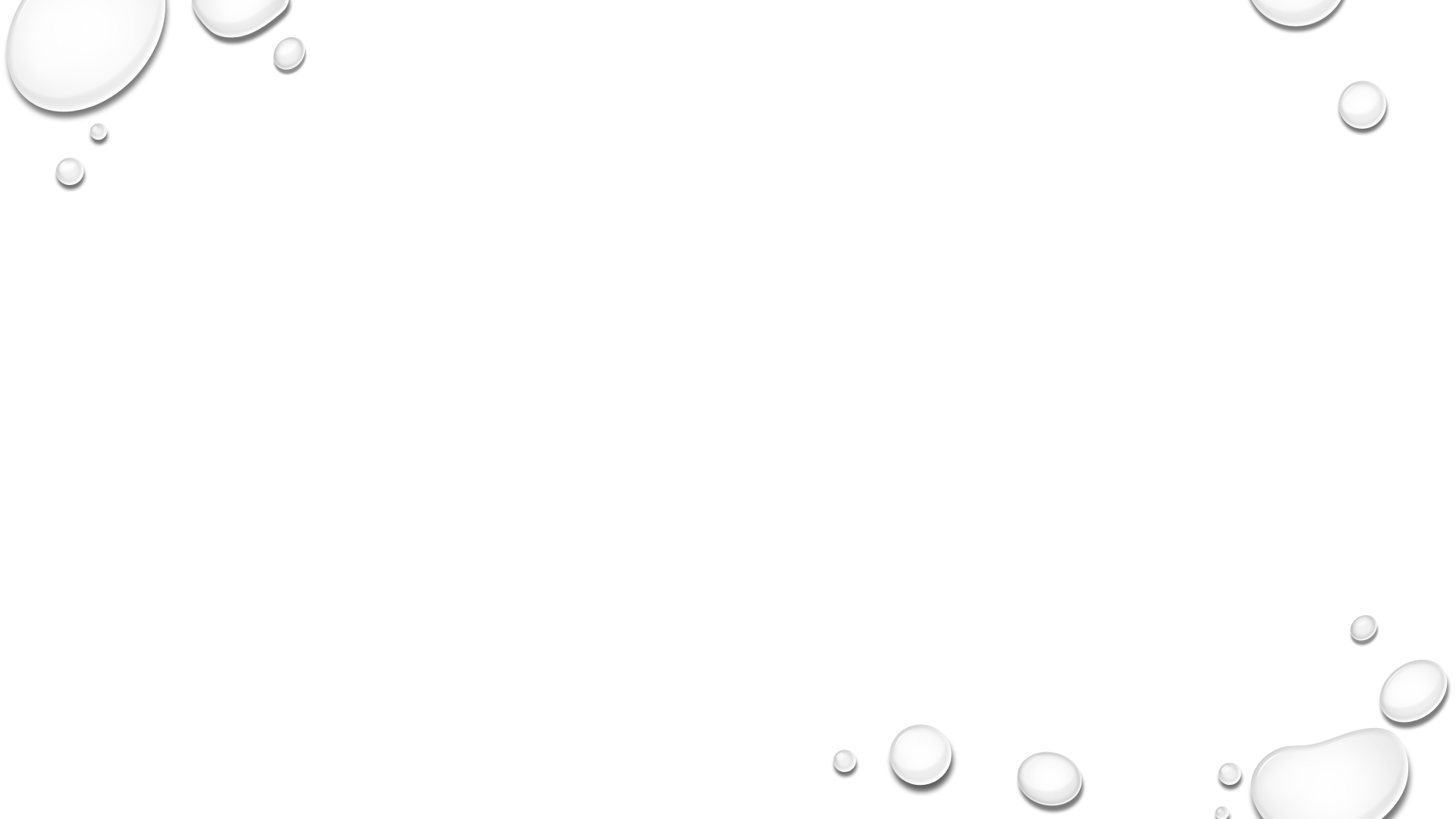 Risk Management Strategies
Risk Management Tool Kit: create a binder where you keep copies of the most updated ethical codes, laws and statues, articles and checklists, and attorney names who have expertise in mental health and health law.  Review regularly and update as necessary.
Colleague Consultation –consult, consult, consult with peers and supervisors
Informed Consent – make sure it is used regularly and up to date.
Institution Policies – know, understand, and abide by policies of institution or agency as long as they are ethical
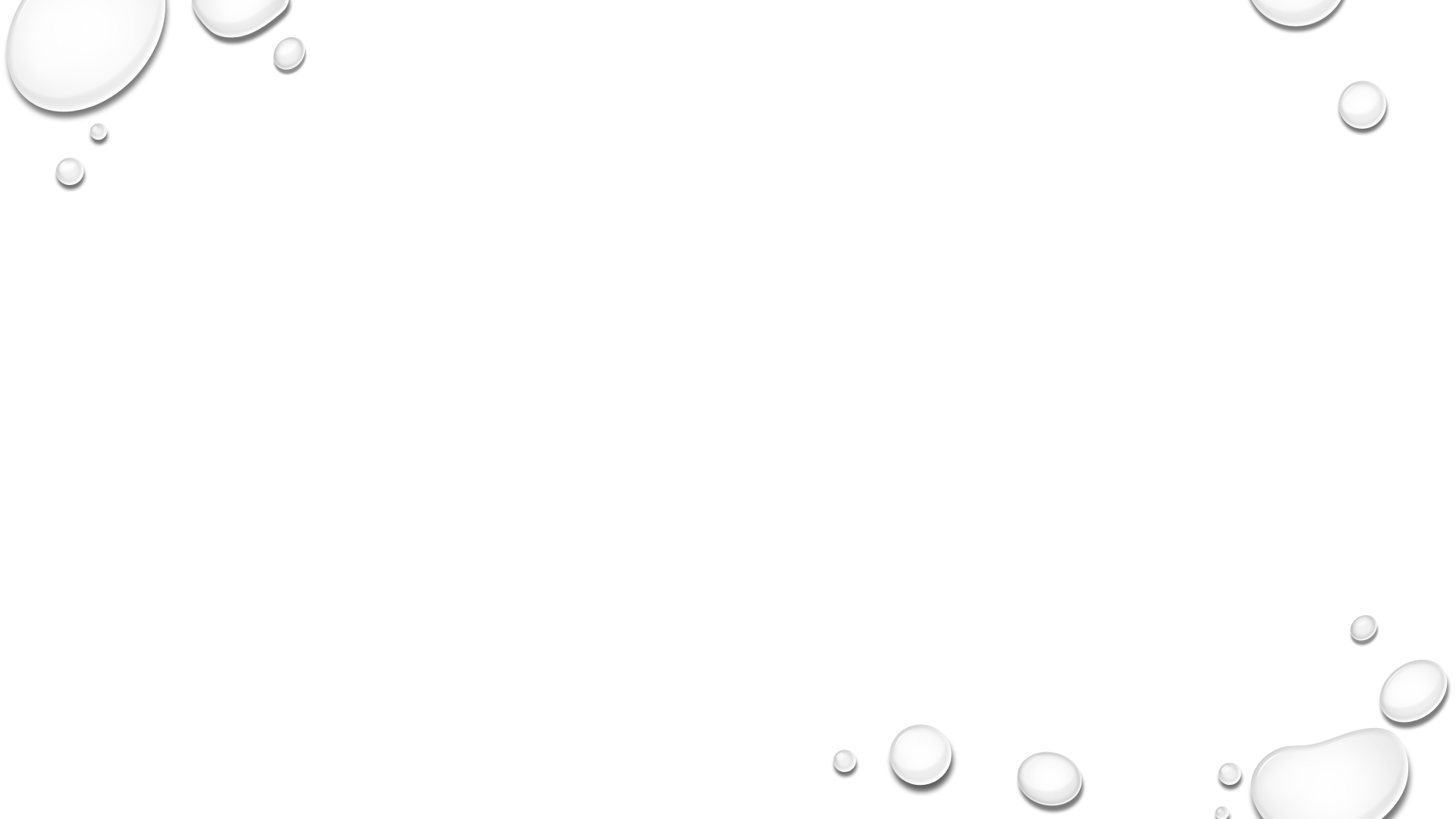 Risk Management Strategiescontinued
5.  Termination and Abandonment – avoid terminating a client who is in a crisis and make appropriate and viable referrals that are realistic to the client.
6. Document Clinical Decision Making
Manage dual relationship with care and thought and be mindful of the state licensure board’s position on these boundary issues.
Practice within your scope of competence
Supervision – be mindful of who you pick and if they are a good match for both you and the supervisor
Professional Liability Insurance –GET IT!
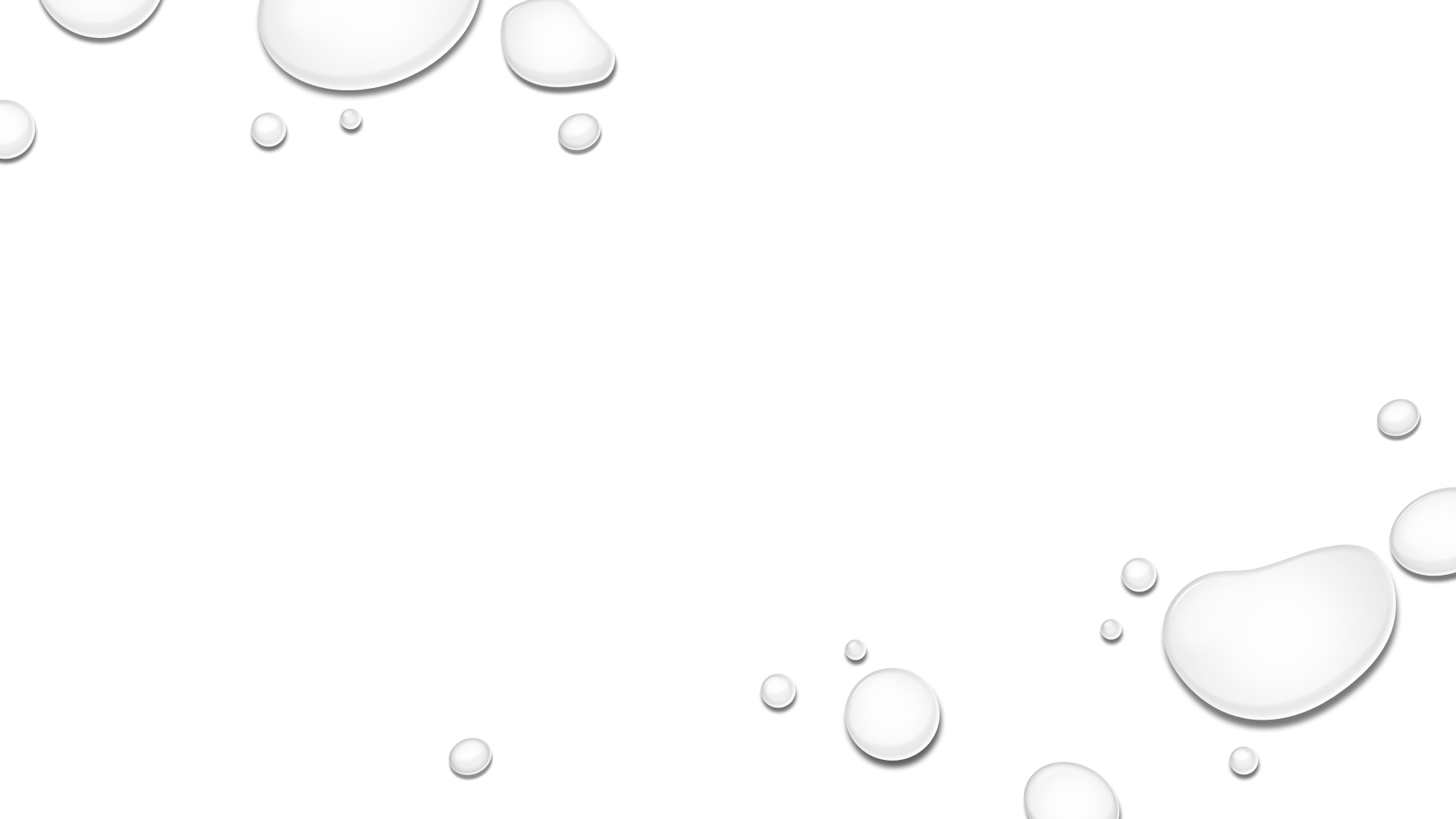 Deploy best practices to alleviate negative impacts on clients
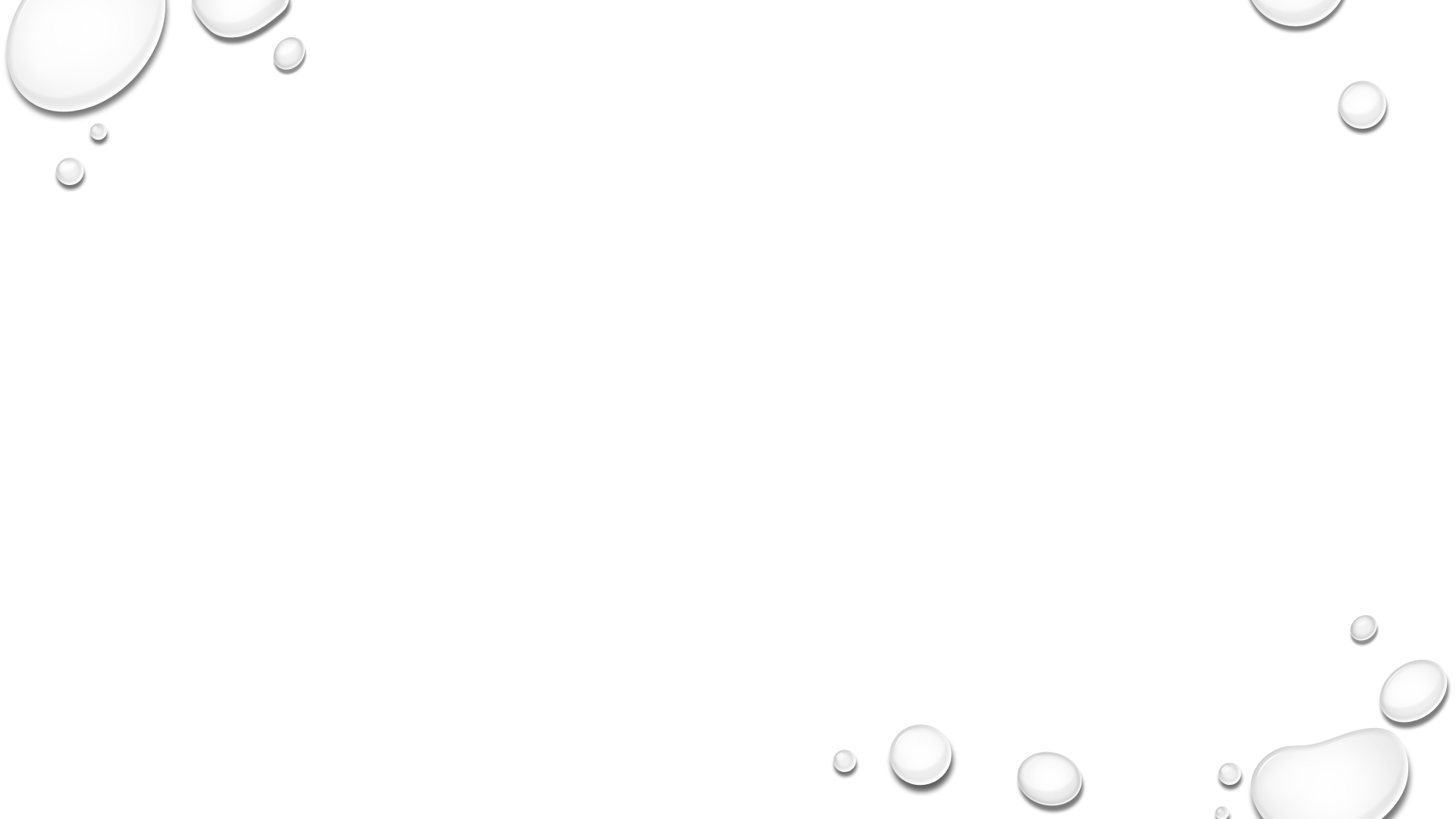 alleviate negative impacts onclinical practice
Utilize peer consultation groups for support
Use TELEHEALTH when needed and learn new platforms of practicing
Be fluid and recognize the ever-changing landscape of our professional environment, for example utilizing COVID PROTOCOL CONTRACTS 
Self-care
Recognize stress and how work-life balance operates and practice it
Use telemental health laws app for your phone when questioning state guidelines
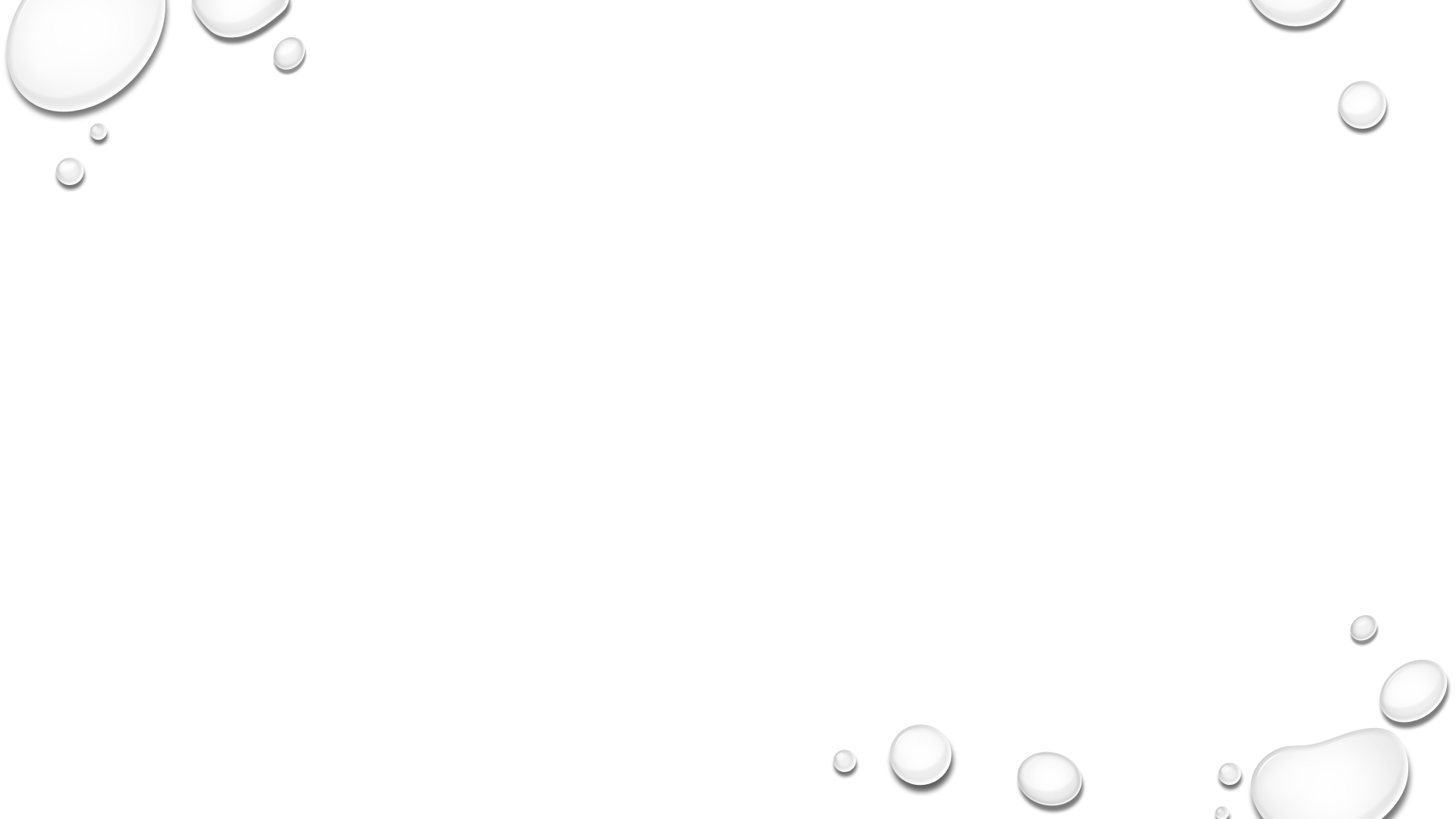 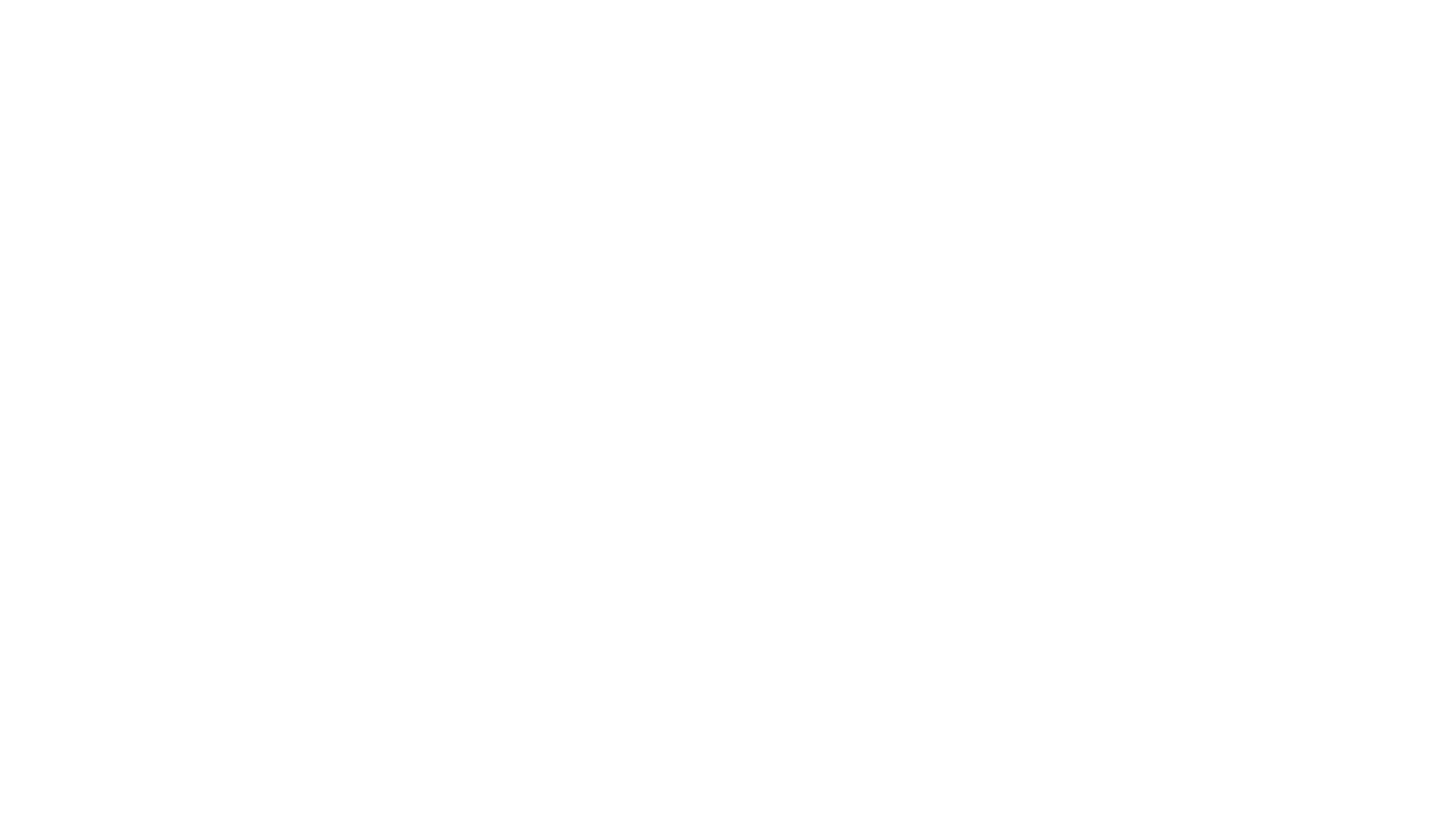 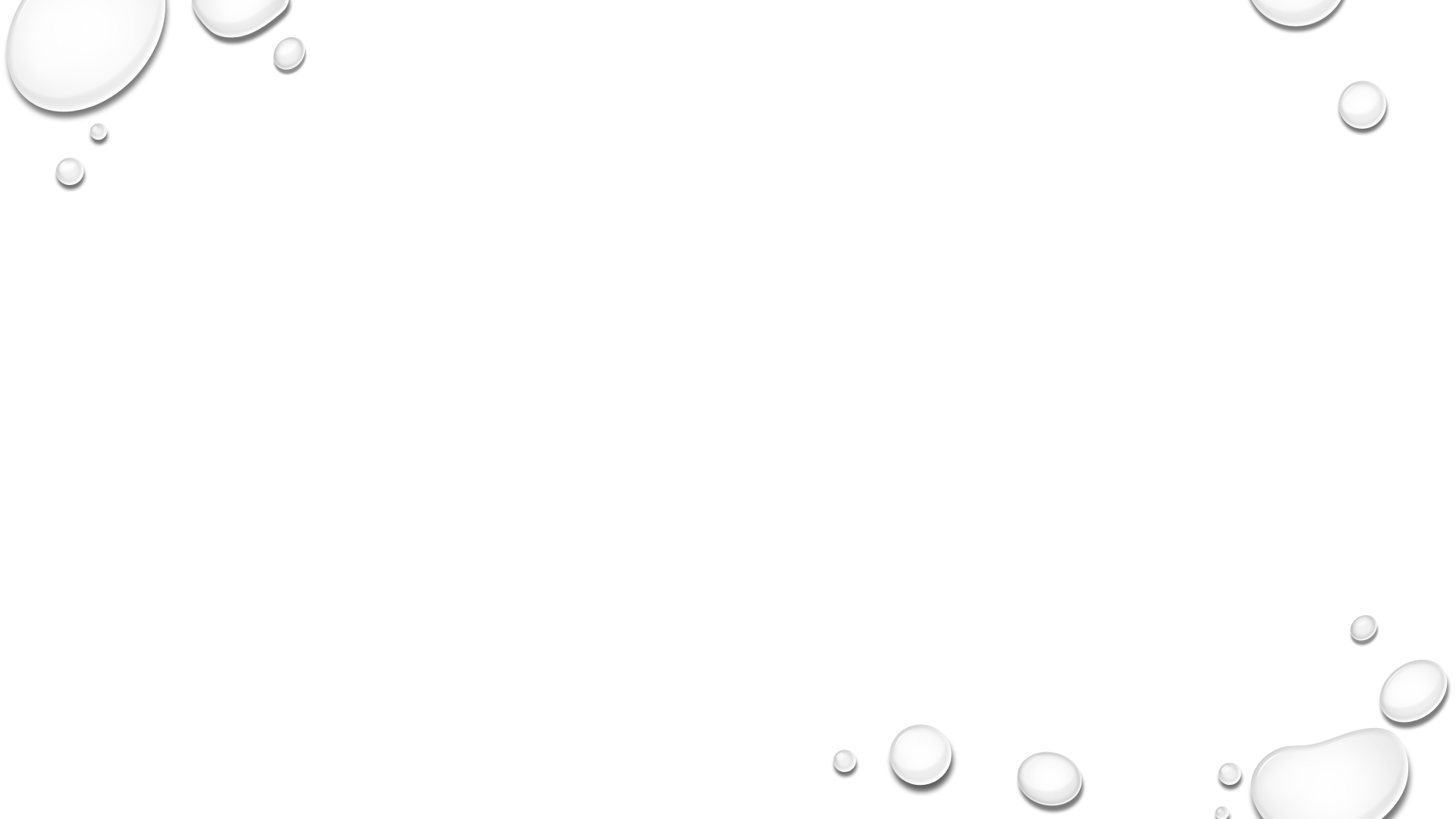 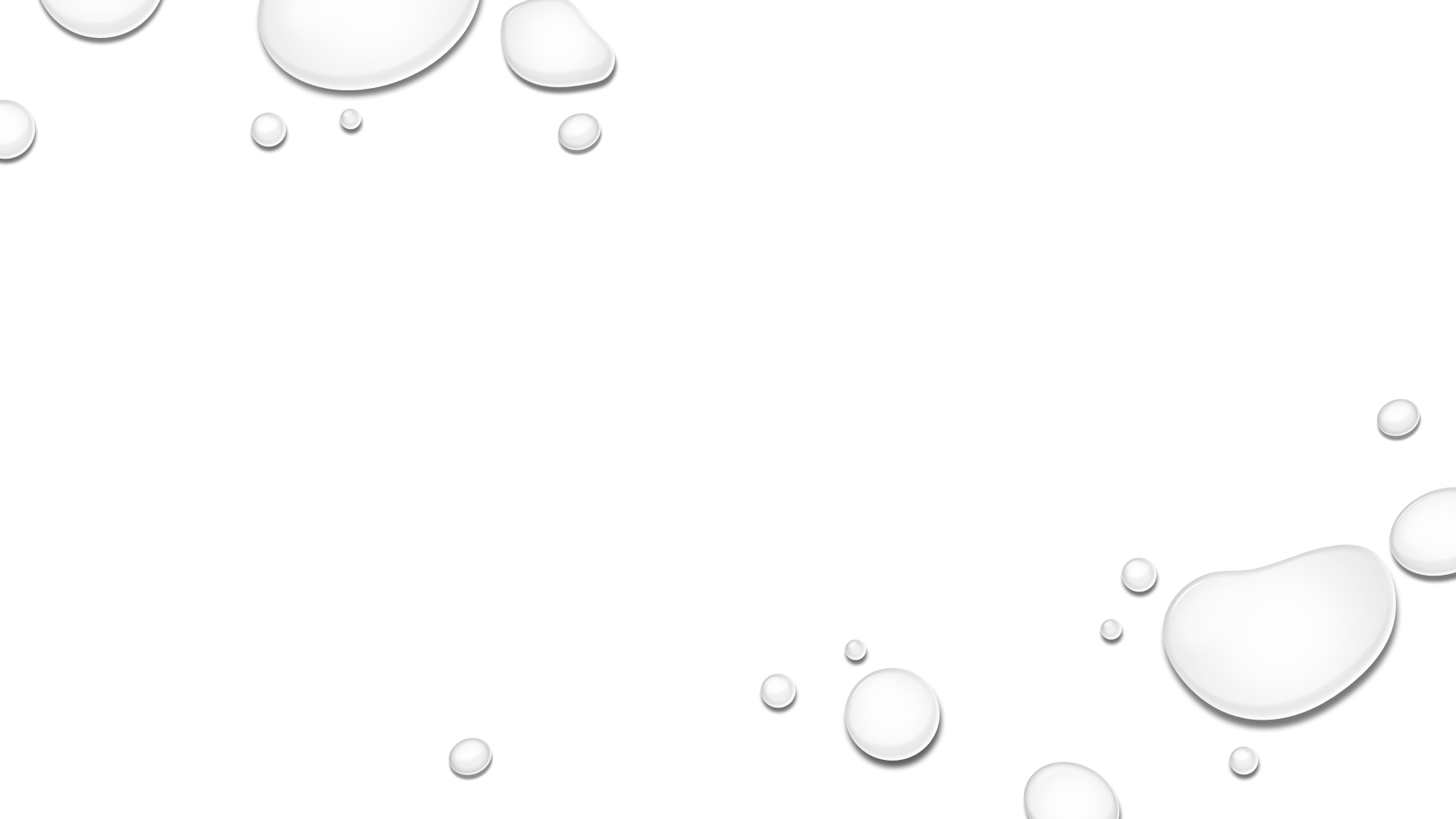 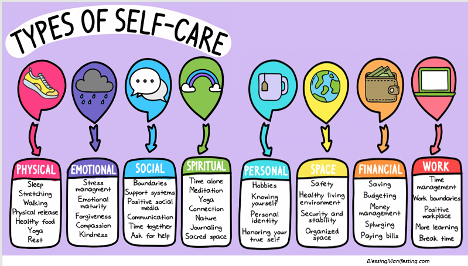 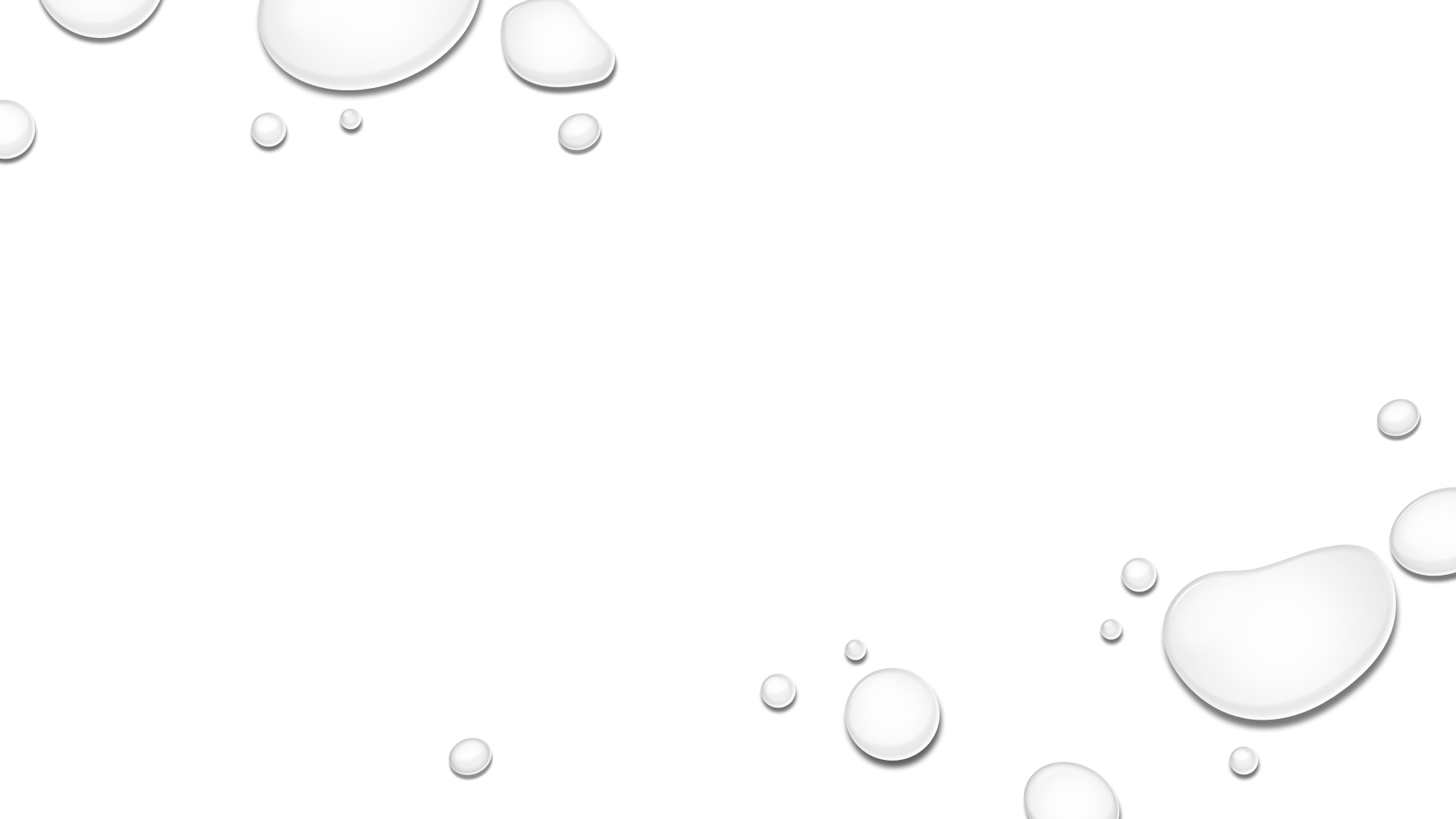 alleviate negative impacts on one’s own career
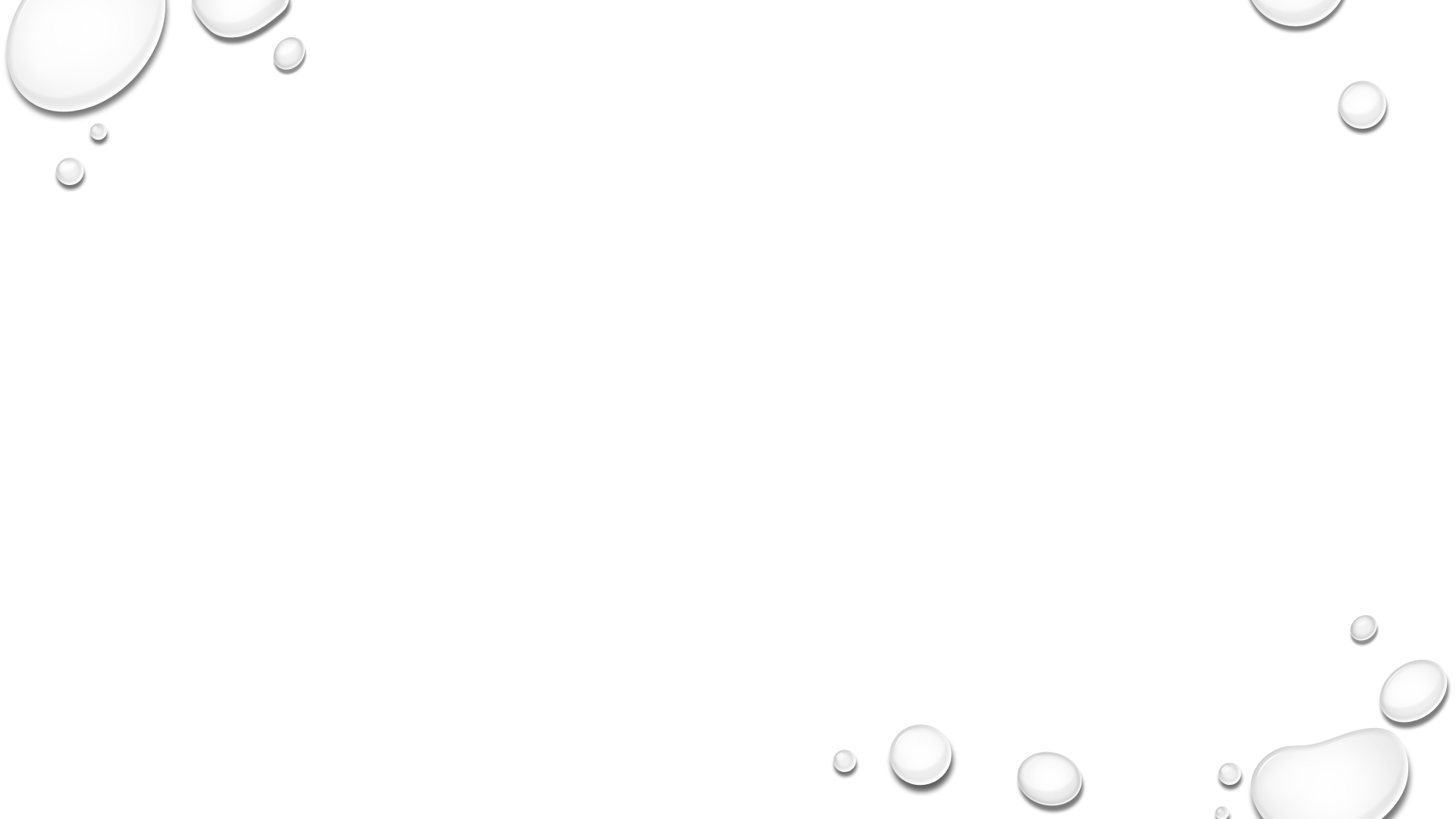 SELF-CARE IS OFTEN OVERLOOKED
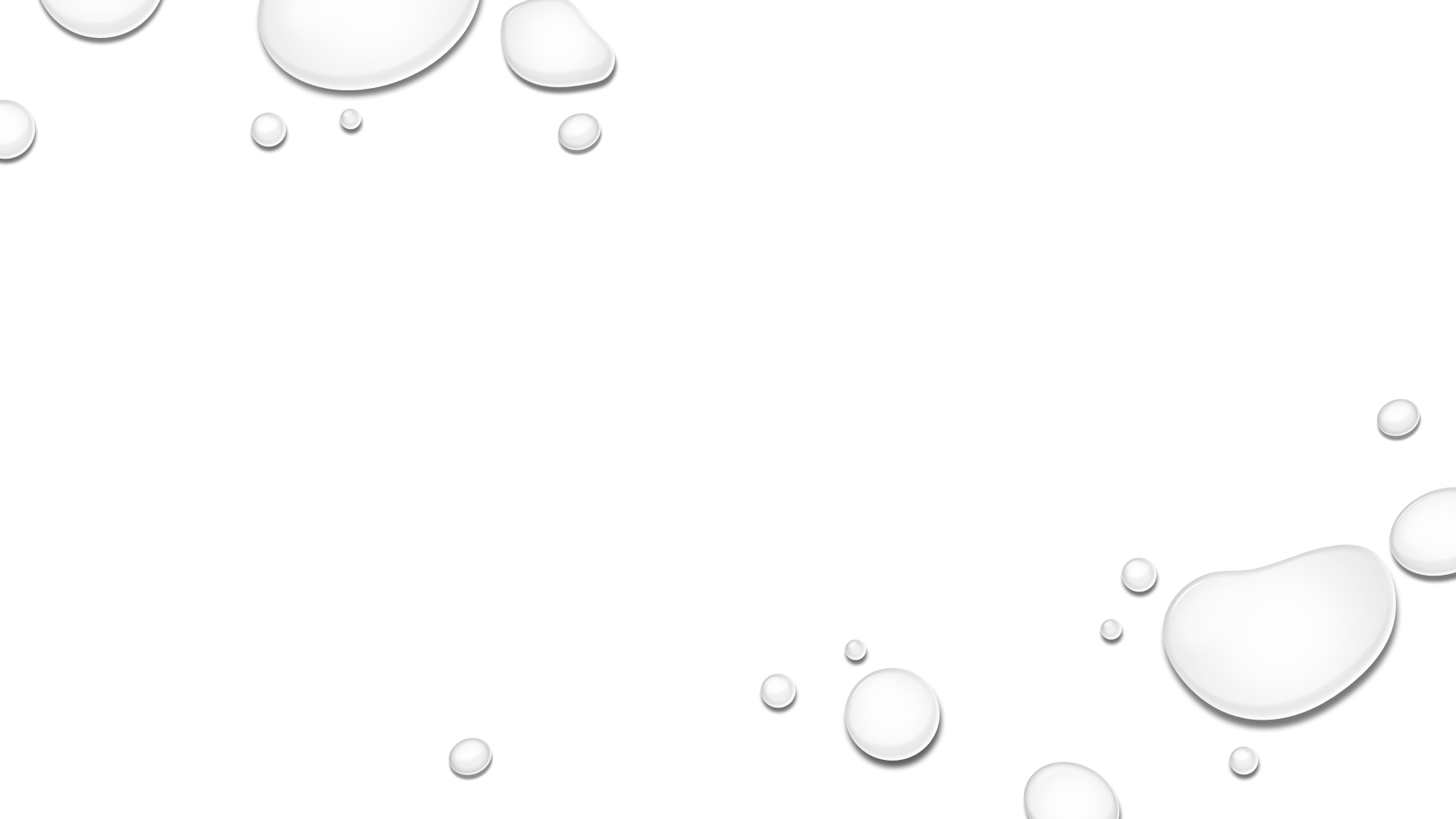 https://www.youtube.com/watch?v=hJIkgFn2efc
Final noteWork-Life Balance: The impossible
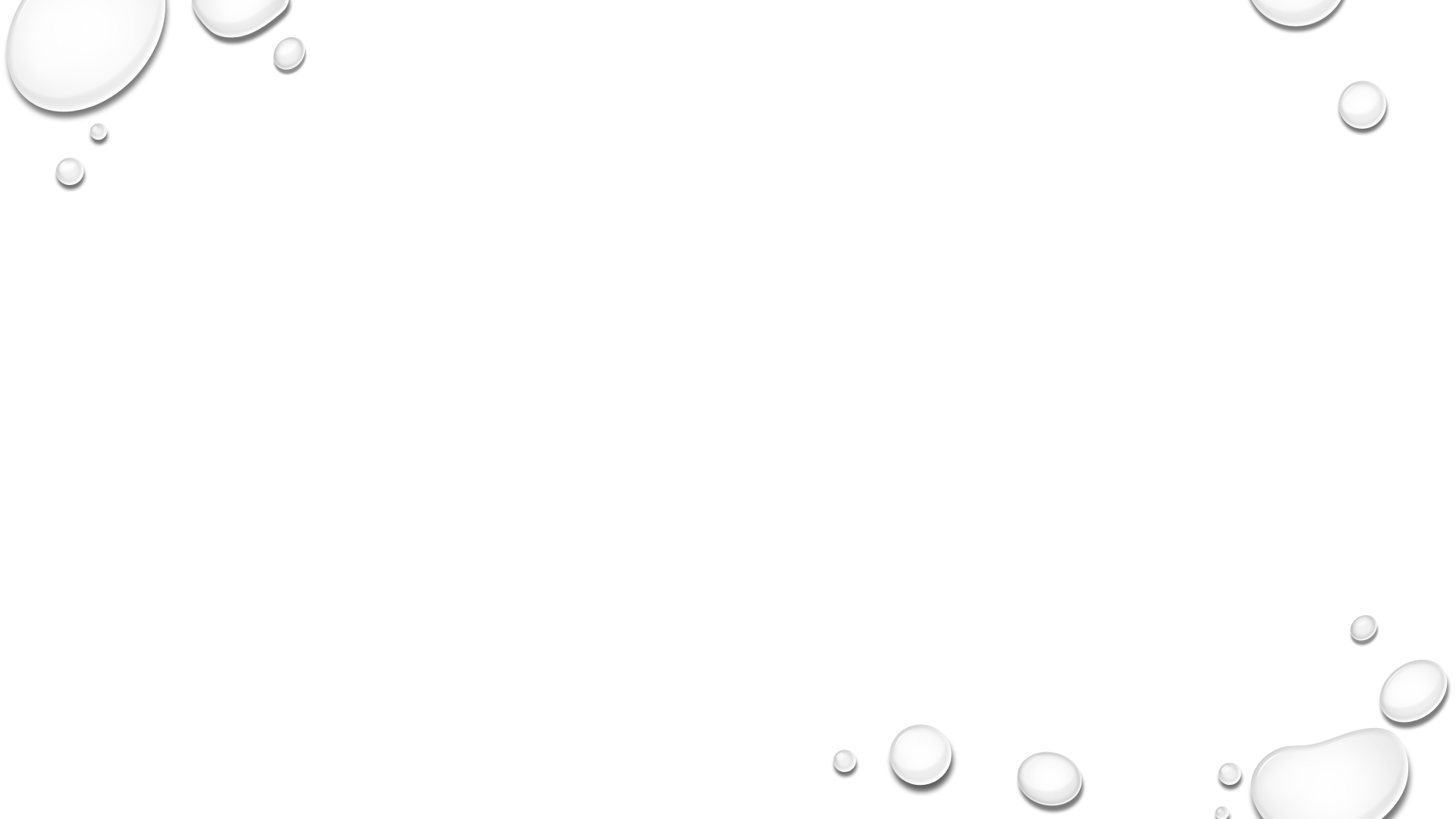 References
Wheeler, Ann Marie & Bertram, Burt (2008).  The counselor and the Law: A Guide to Legal and Ethical Practice 5ed.  American Counseling Association, Alexandria, VA.

Mitchell, Robert W. (2007). Documentation in Counseling Records. 3rd Edition. American Counseling Association, Alexandria, VA.
Ruiz, Miguel. The Four Agreements.